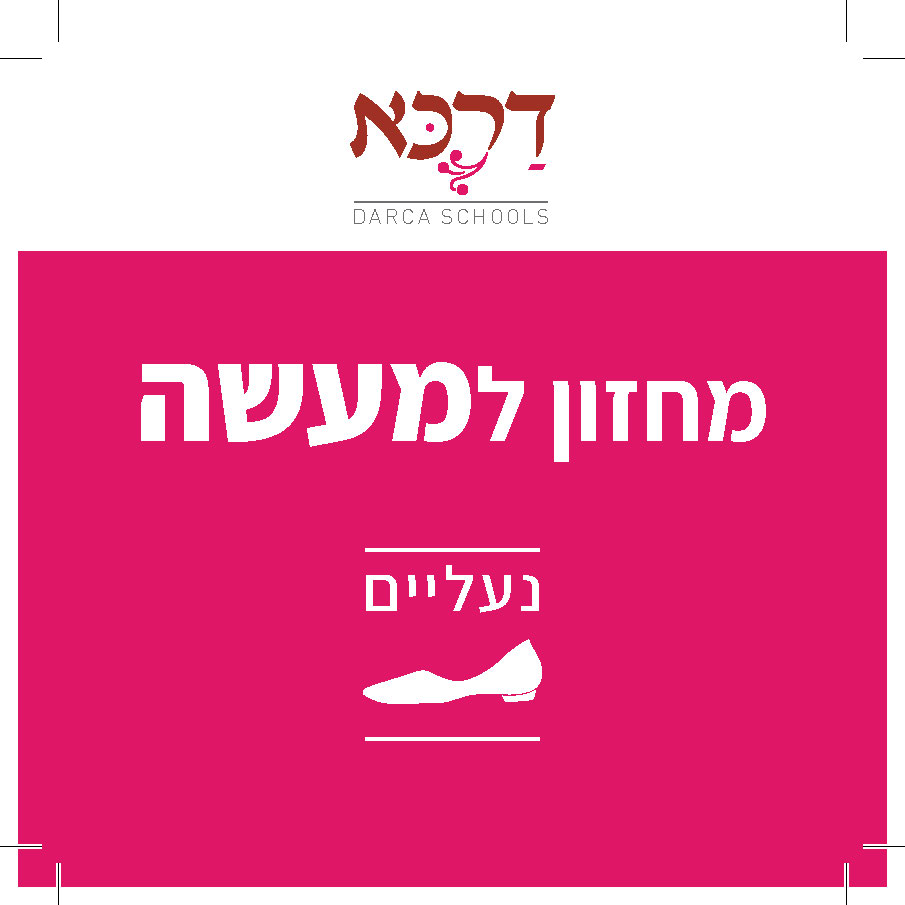 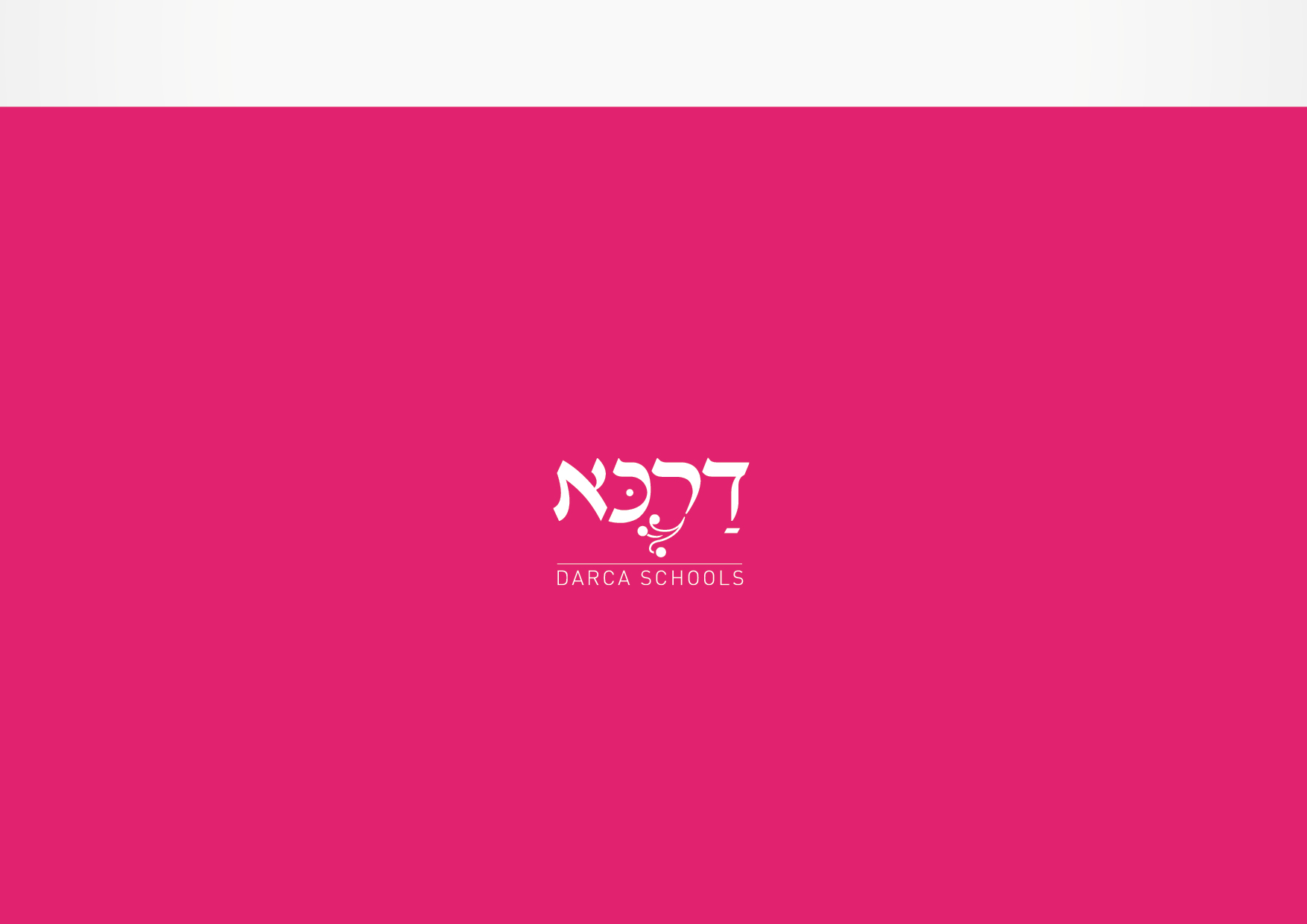 מערך פעילות באמצעות קלפי נעלים ללמידה מרחוק

המשימה: לפניכם תמונות של נעלים מסוגים שונים, הגיבו בהתאם לשאלה שתוצג ע"י המנחה ברמה האישית וברמה הקבוצתית 
  
משימה במישור האישי

בחרו קלף וציינו במילה אחת את תגובתכם בתוך הקלף (החלק הלבן)  והרחיבו במליאה. (באם המצגת משותפת רק 3 משתתפים יכולים להגיב, באם הטבלה מלאה זכרו את מס' הקלף והציגו את תגובתכם לקלף במליאה)

משימה במישור הקבוצתי (באמצעות חלוקה לחדרים בזום)

בנו סיפור קבוצתי באמצעות 4 קלפים לפחות, העתיקו את הקלפים מן המצגת  ושבצו אותם בעמודים  29-35 לפי מספר הקבוצה שלכם
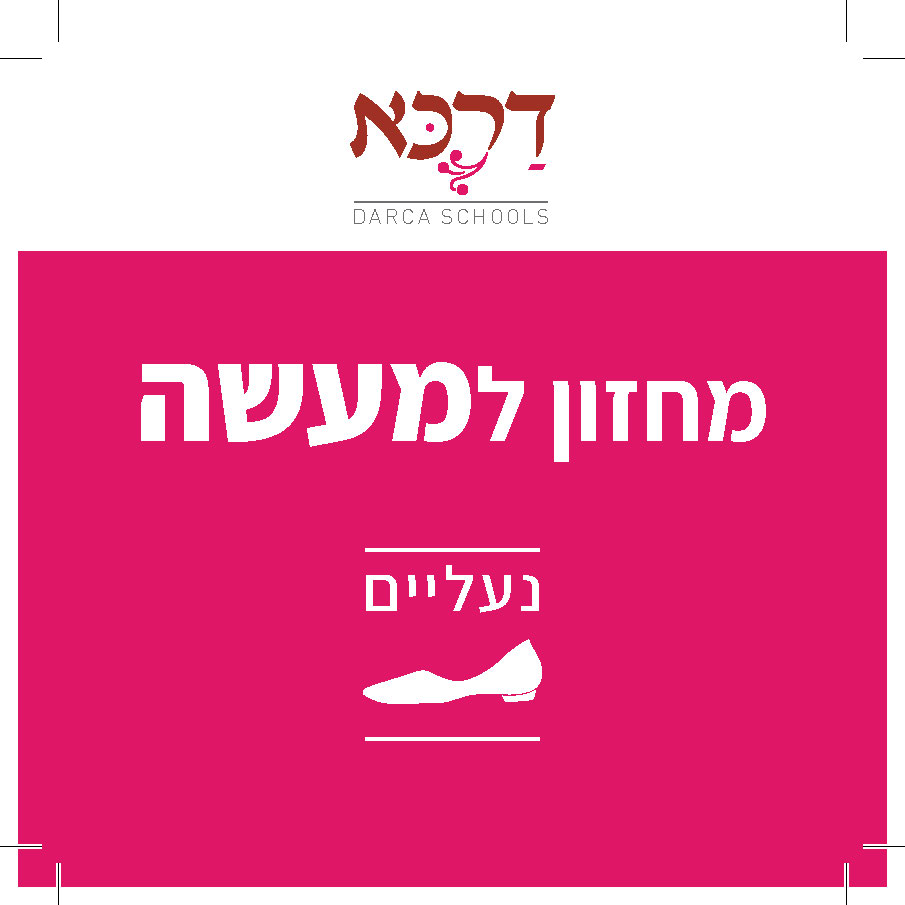 העלו מצגת זו ושתפו בגוגל
1
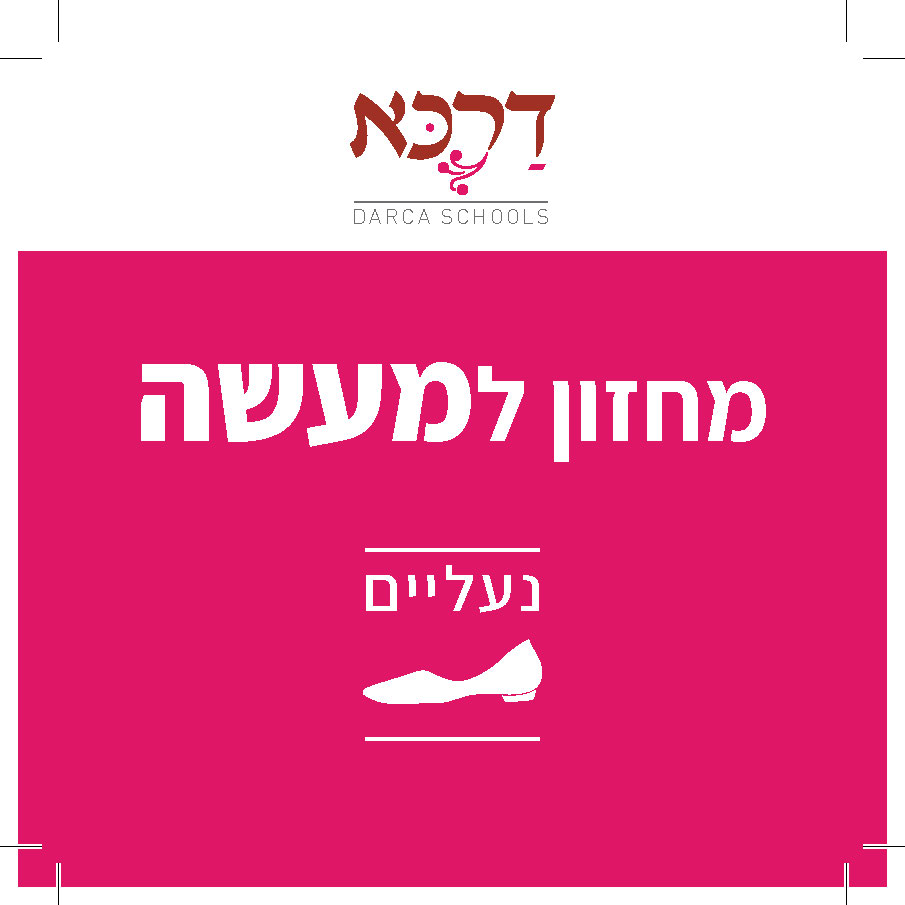 לחיצה על נעל תקדם אתכם לנעל הנבחר, לחיצה על האייקון "נעליים" בצד ימין תקדם אתכם למסך הראשי של הנעלים
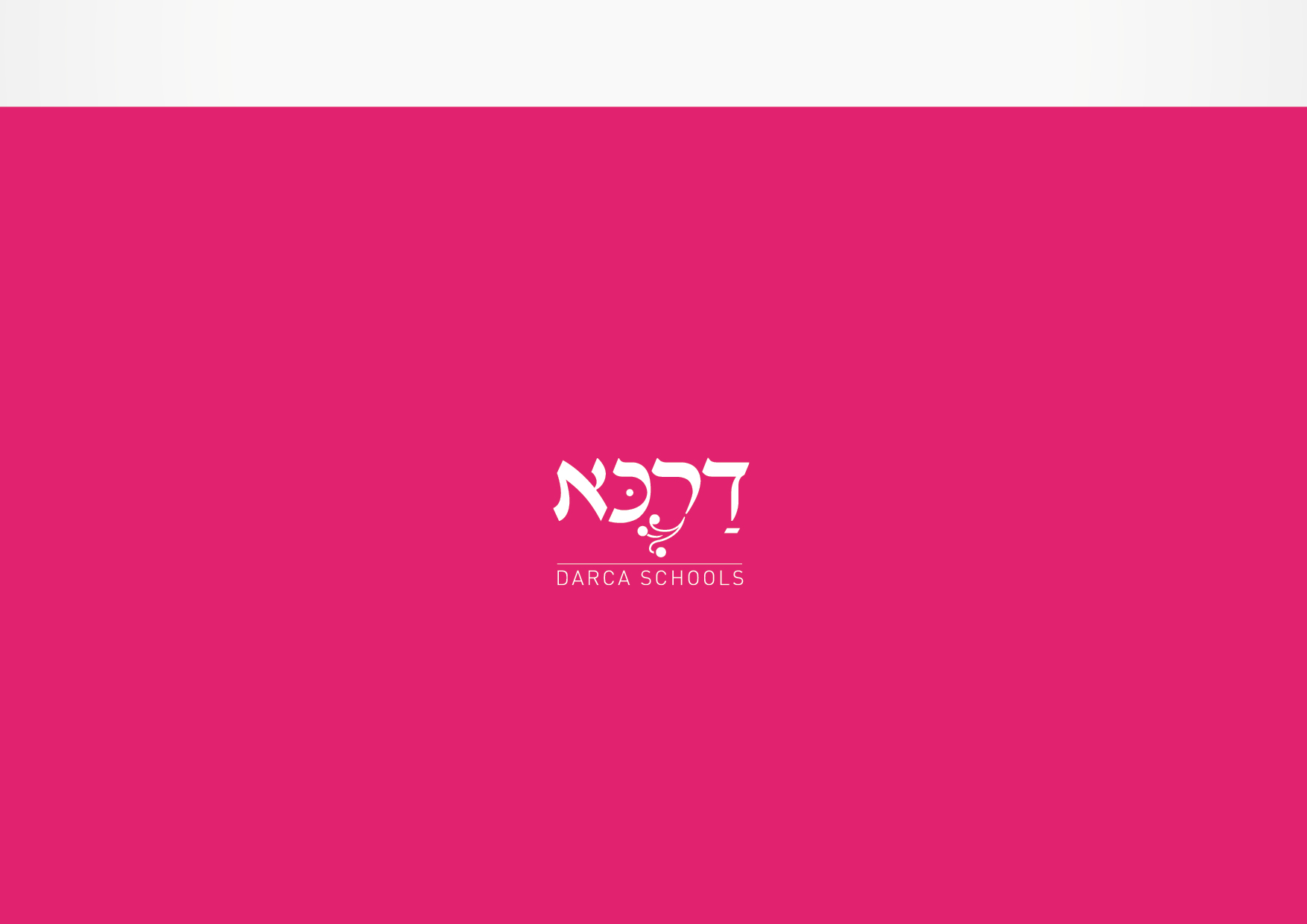 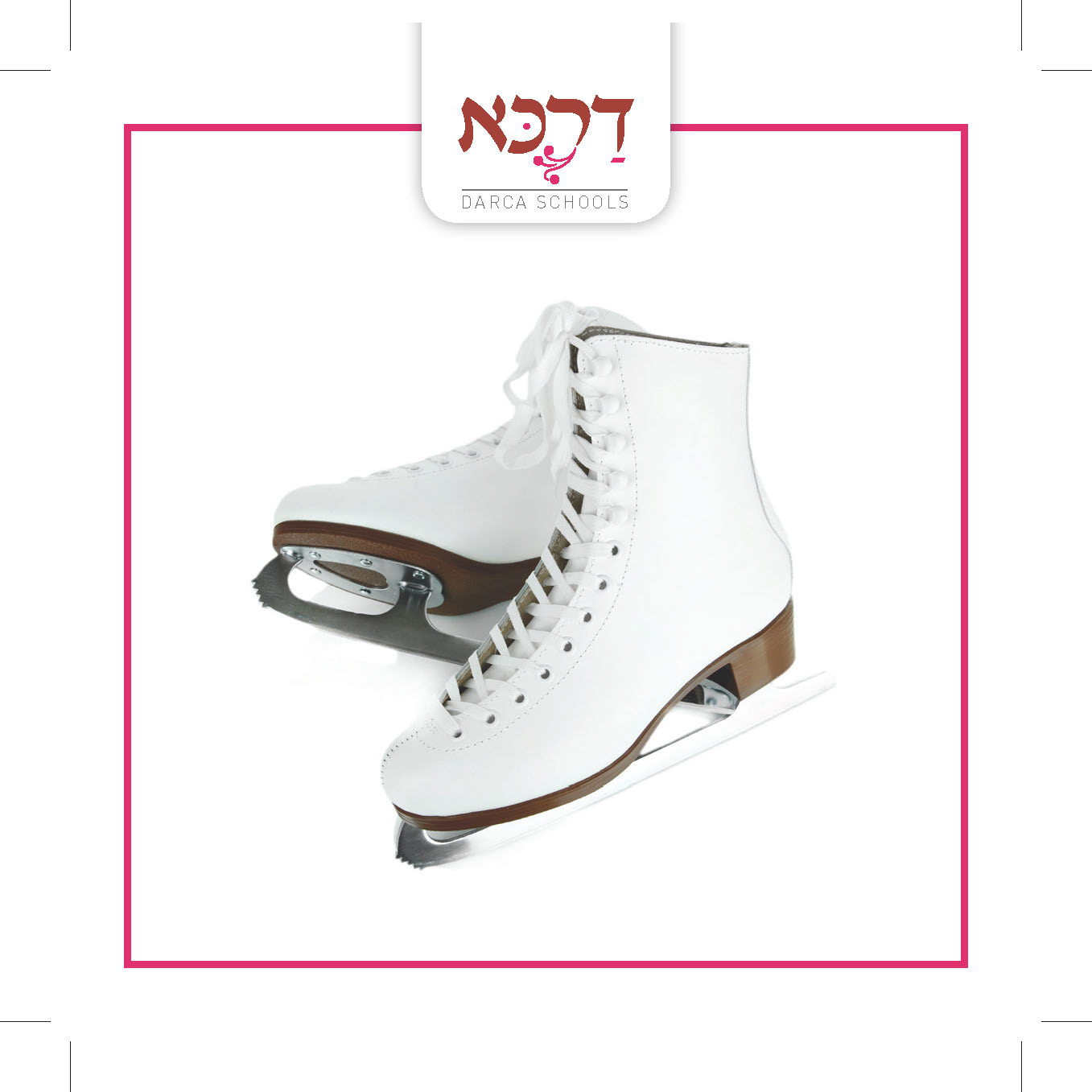 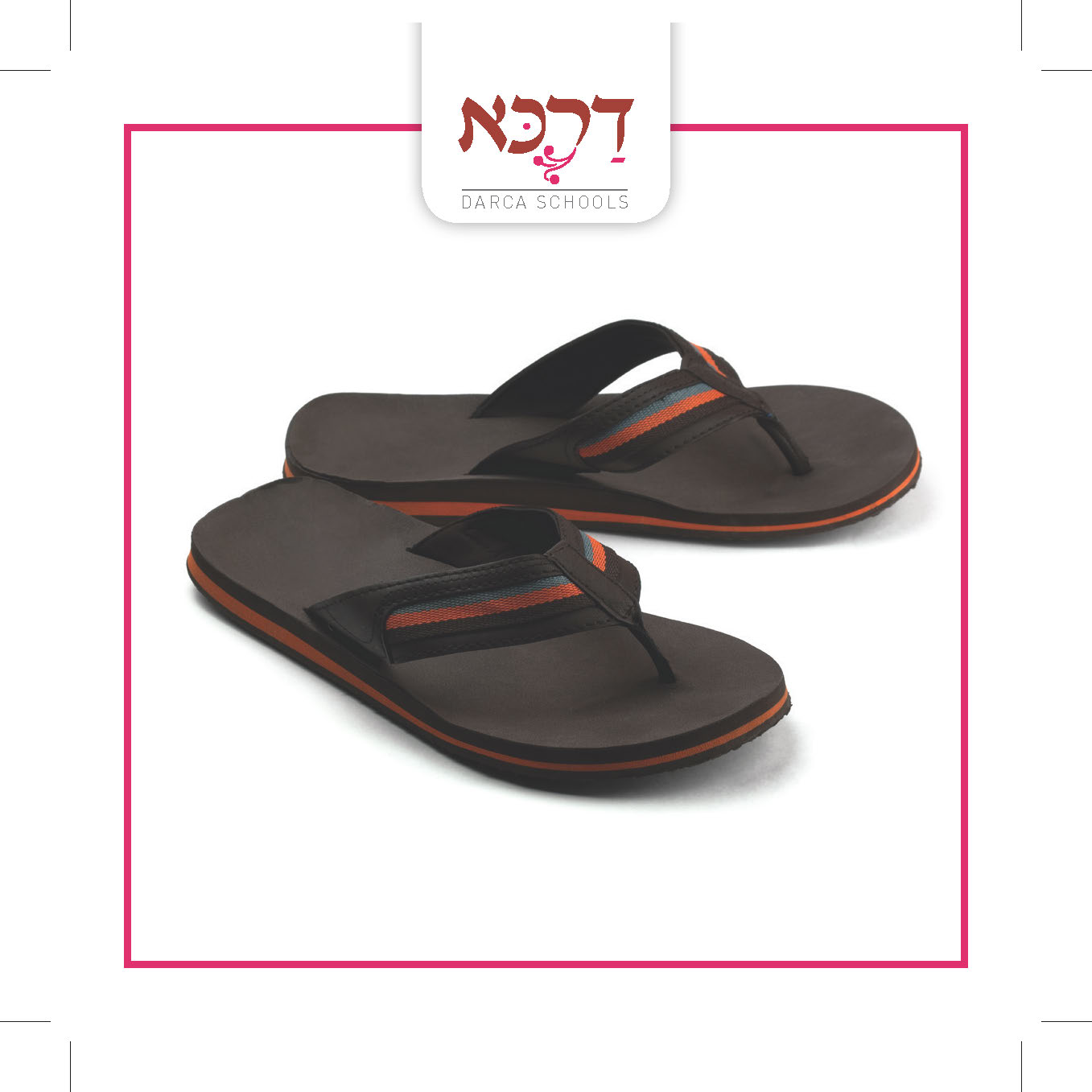 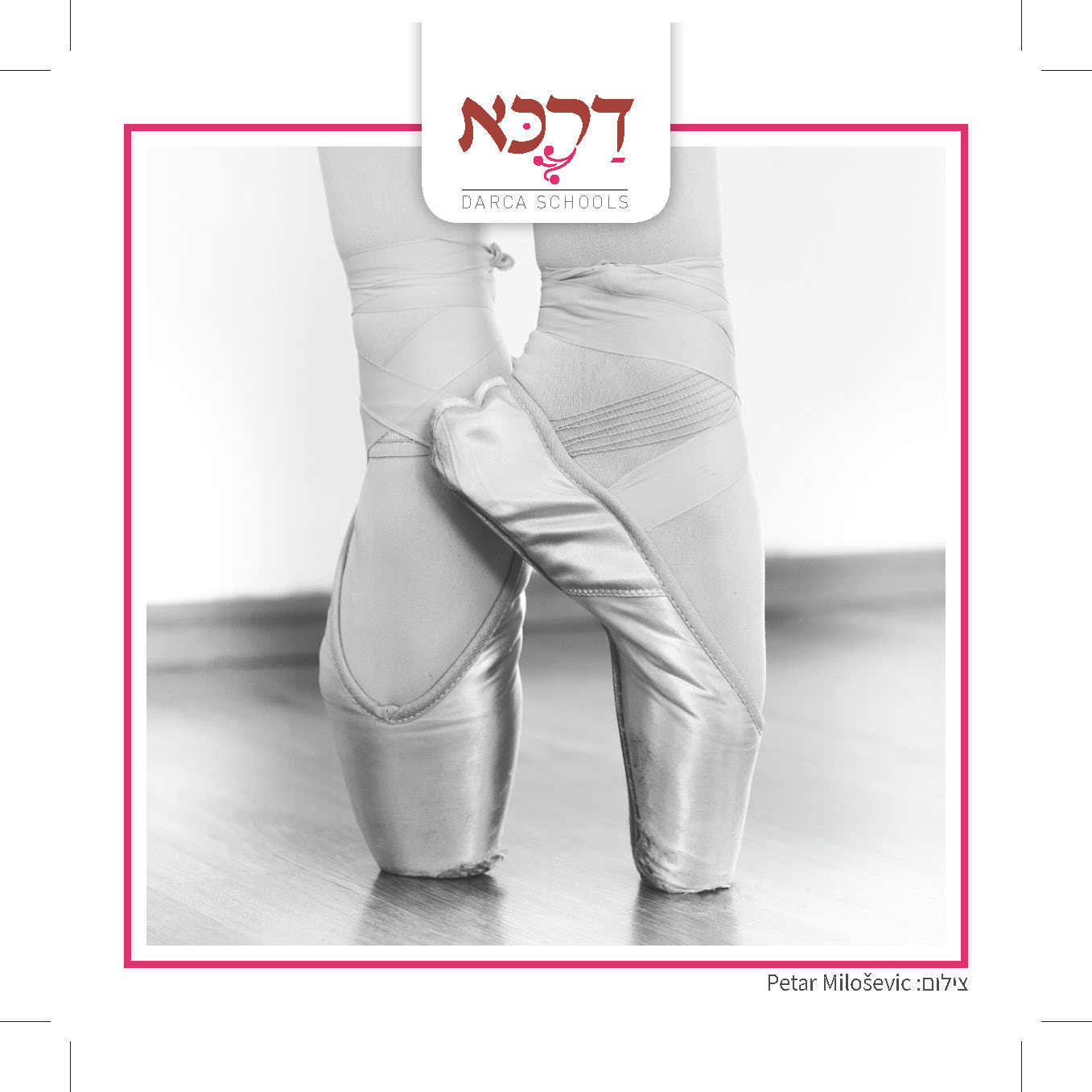 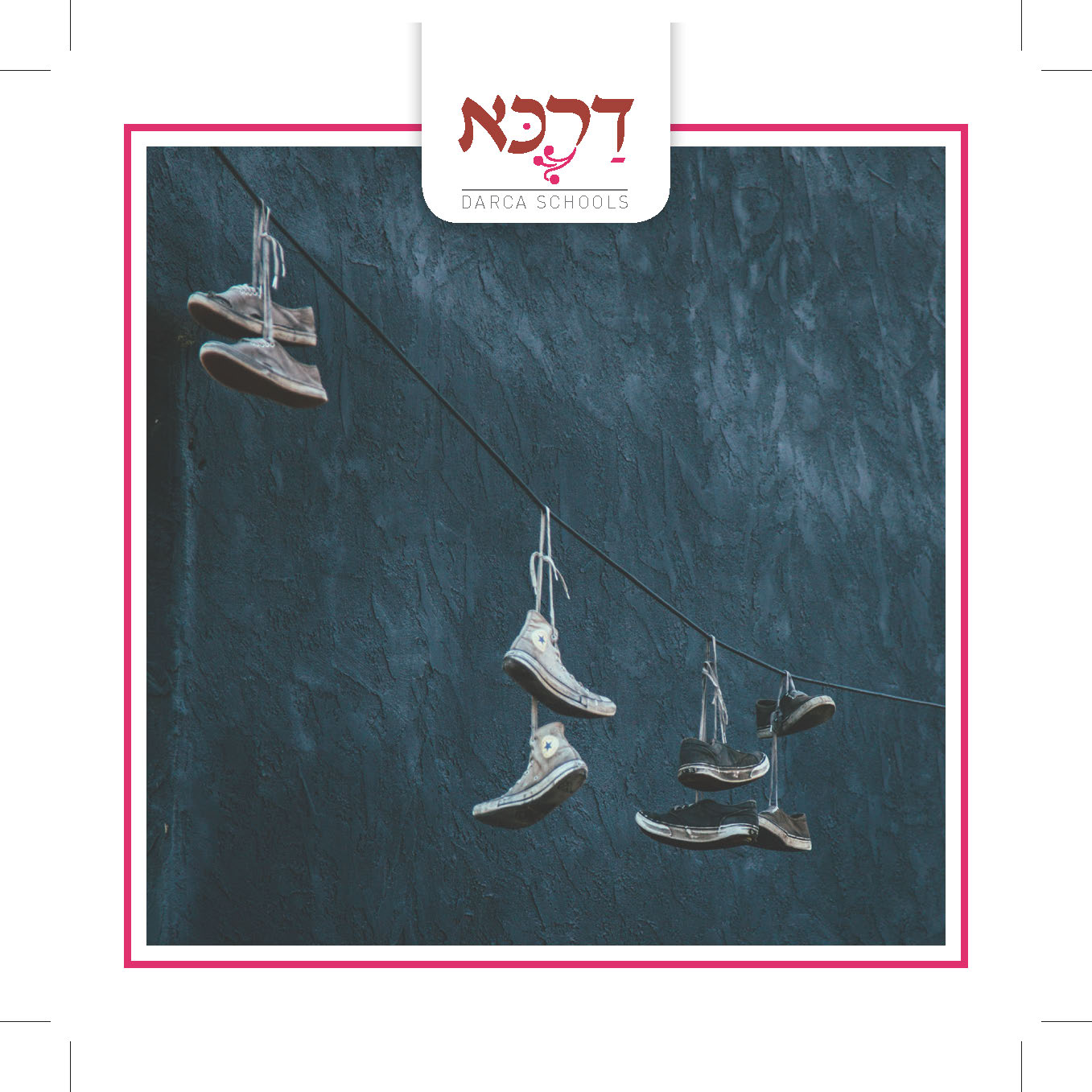 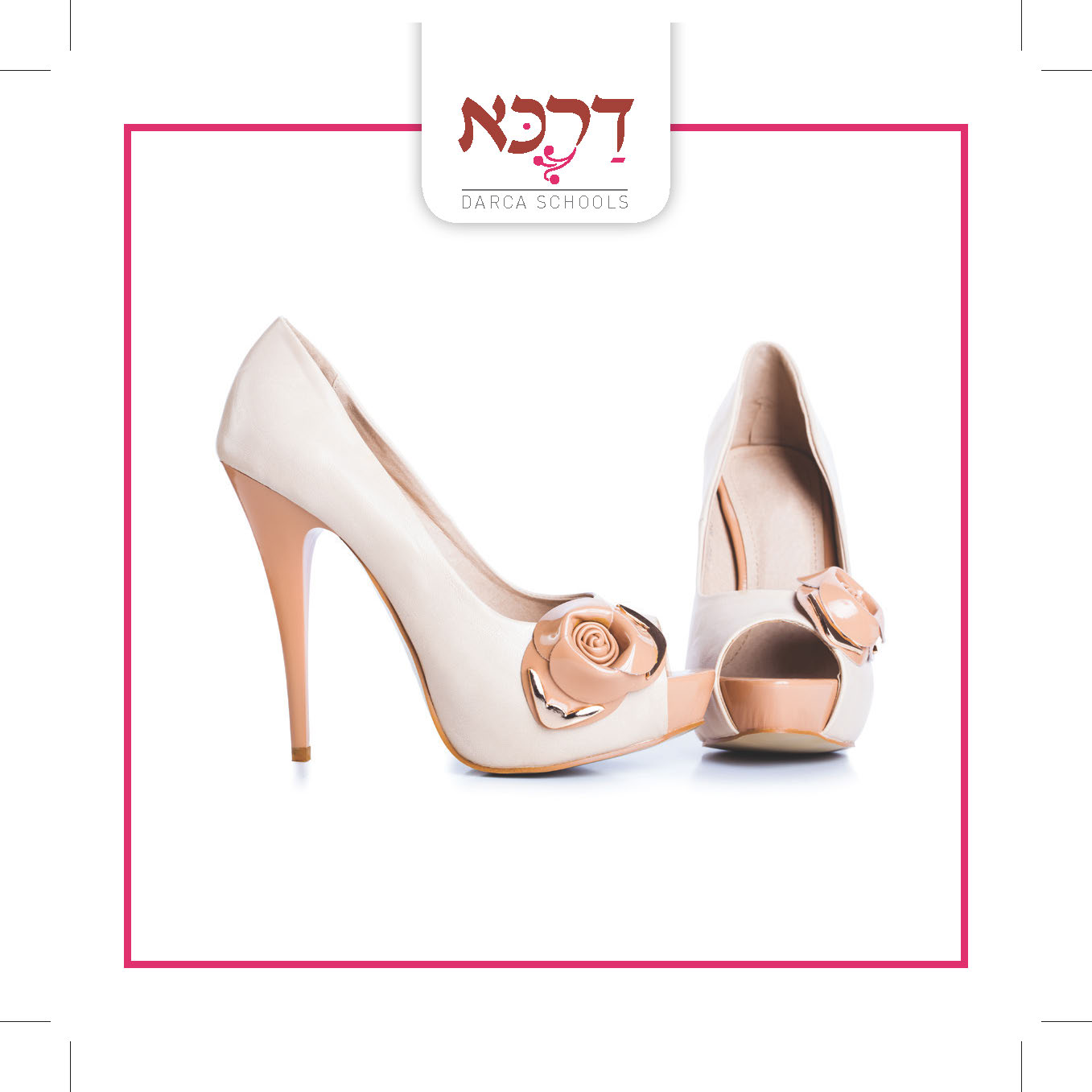 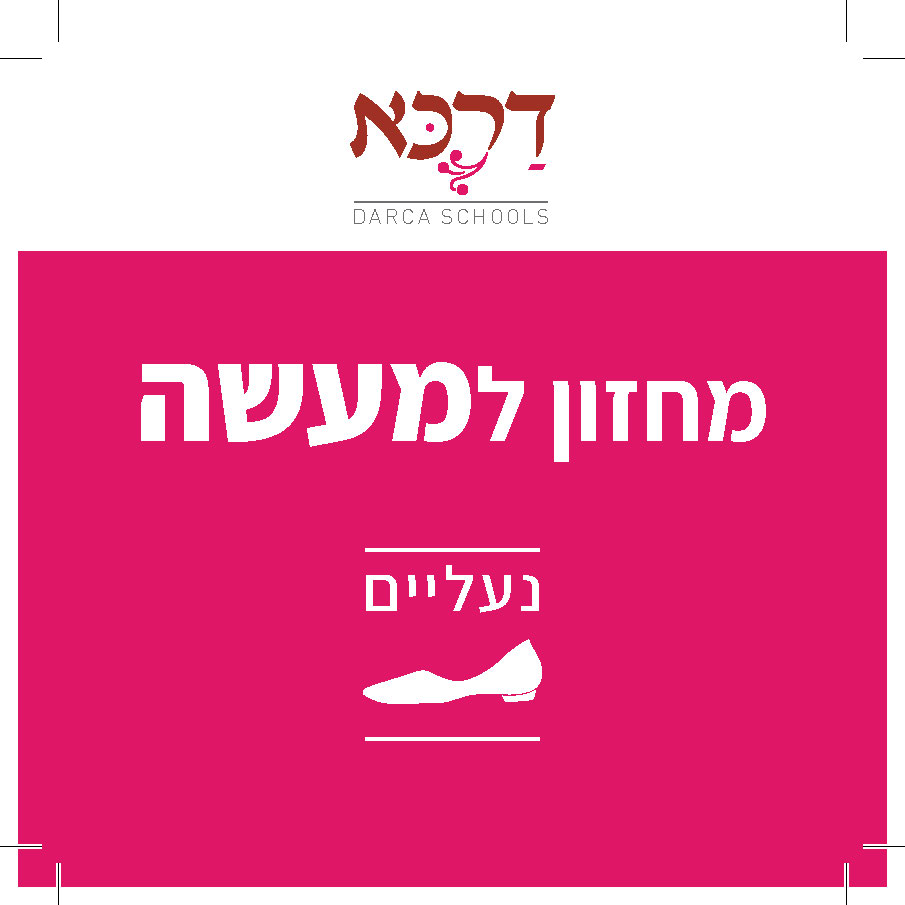 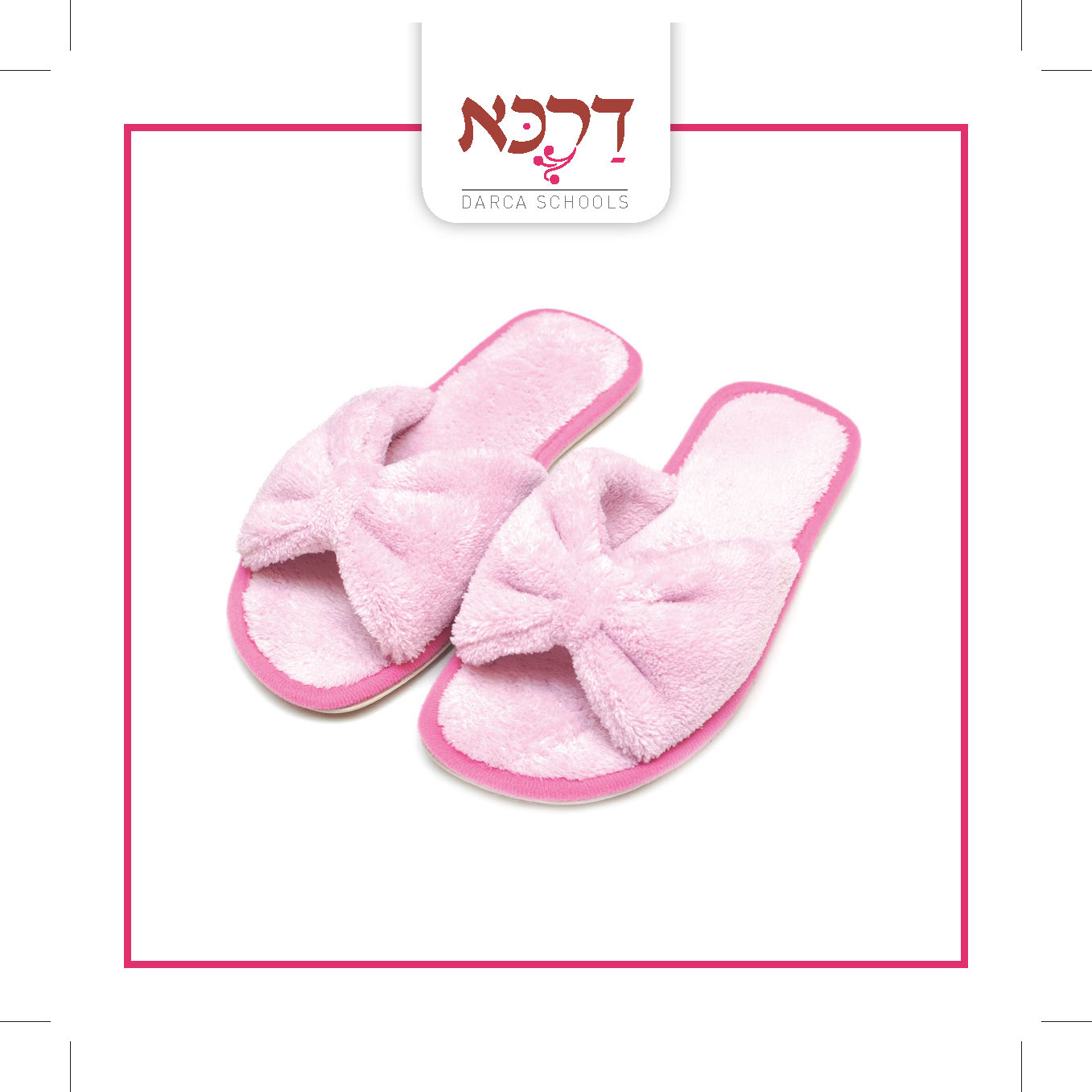 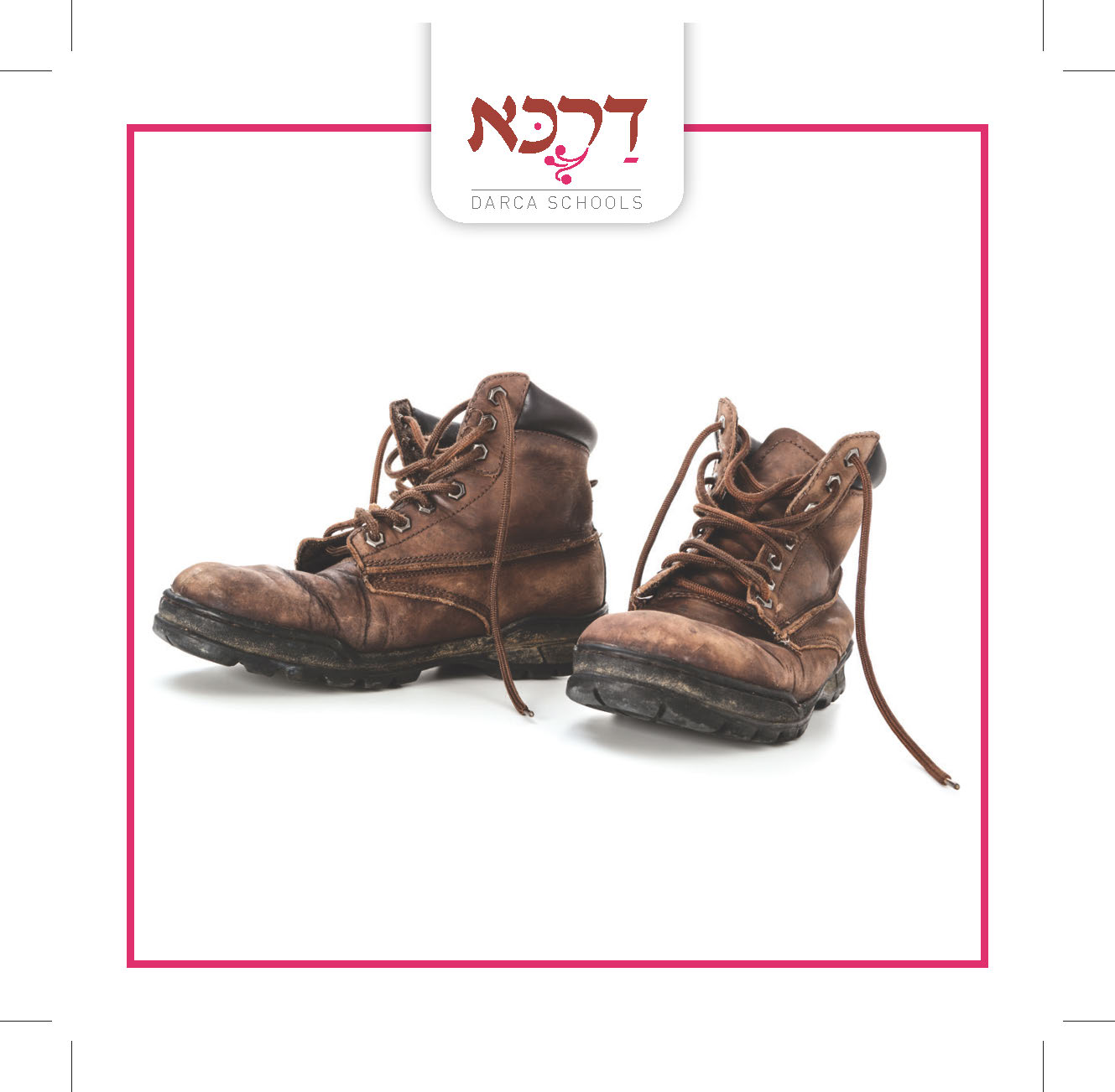 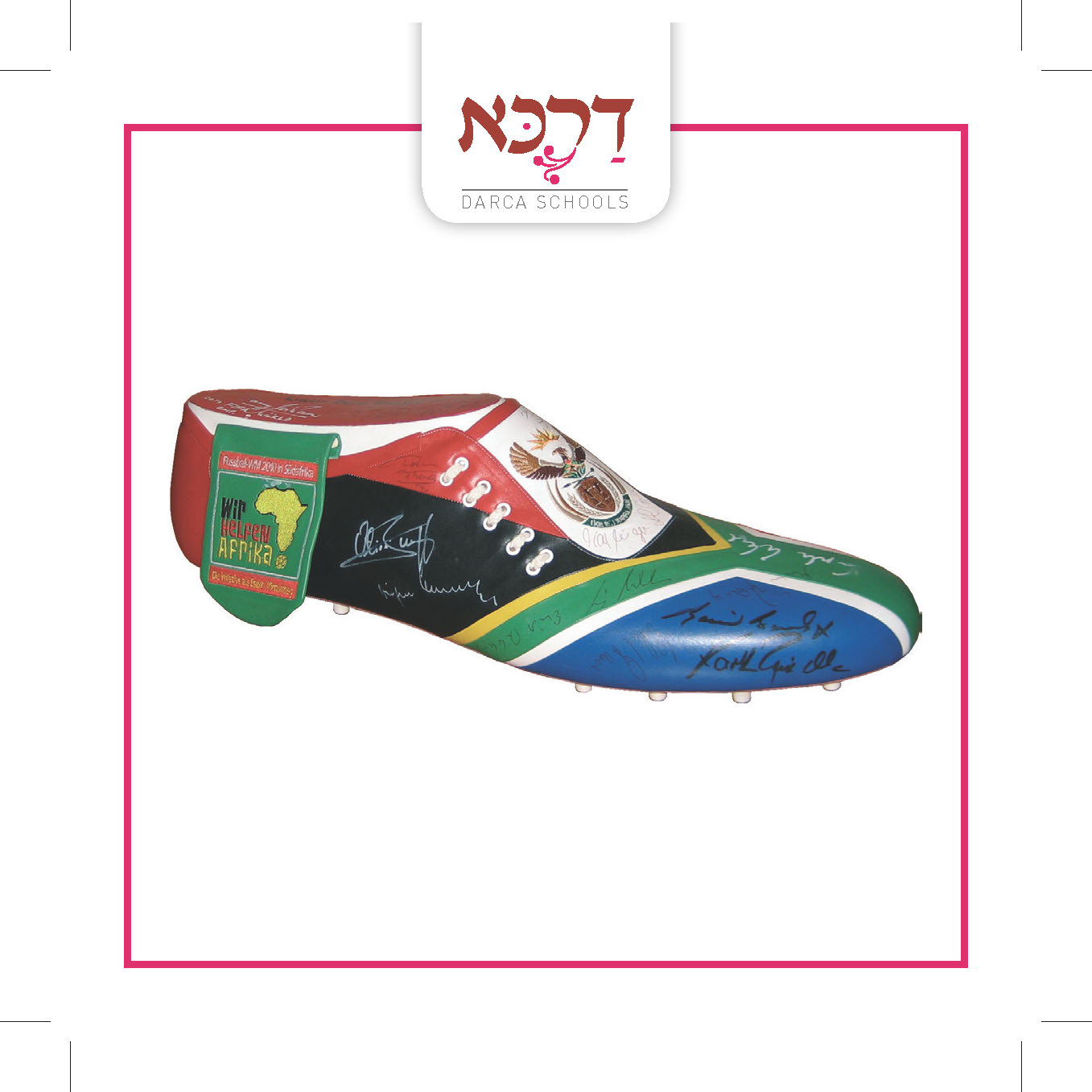 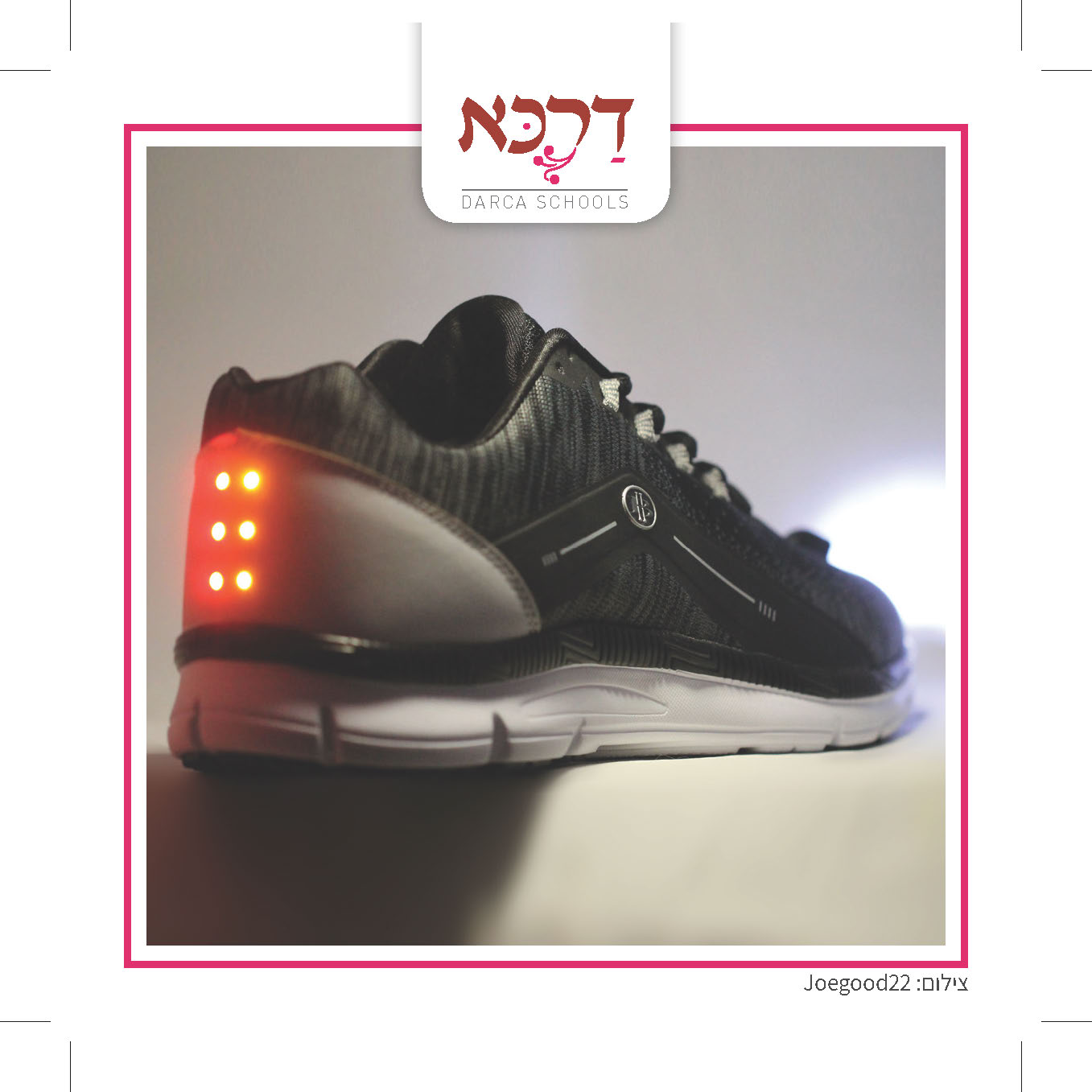 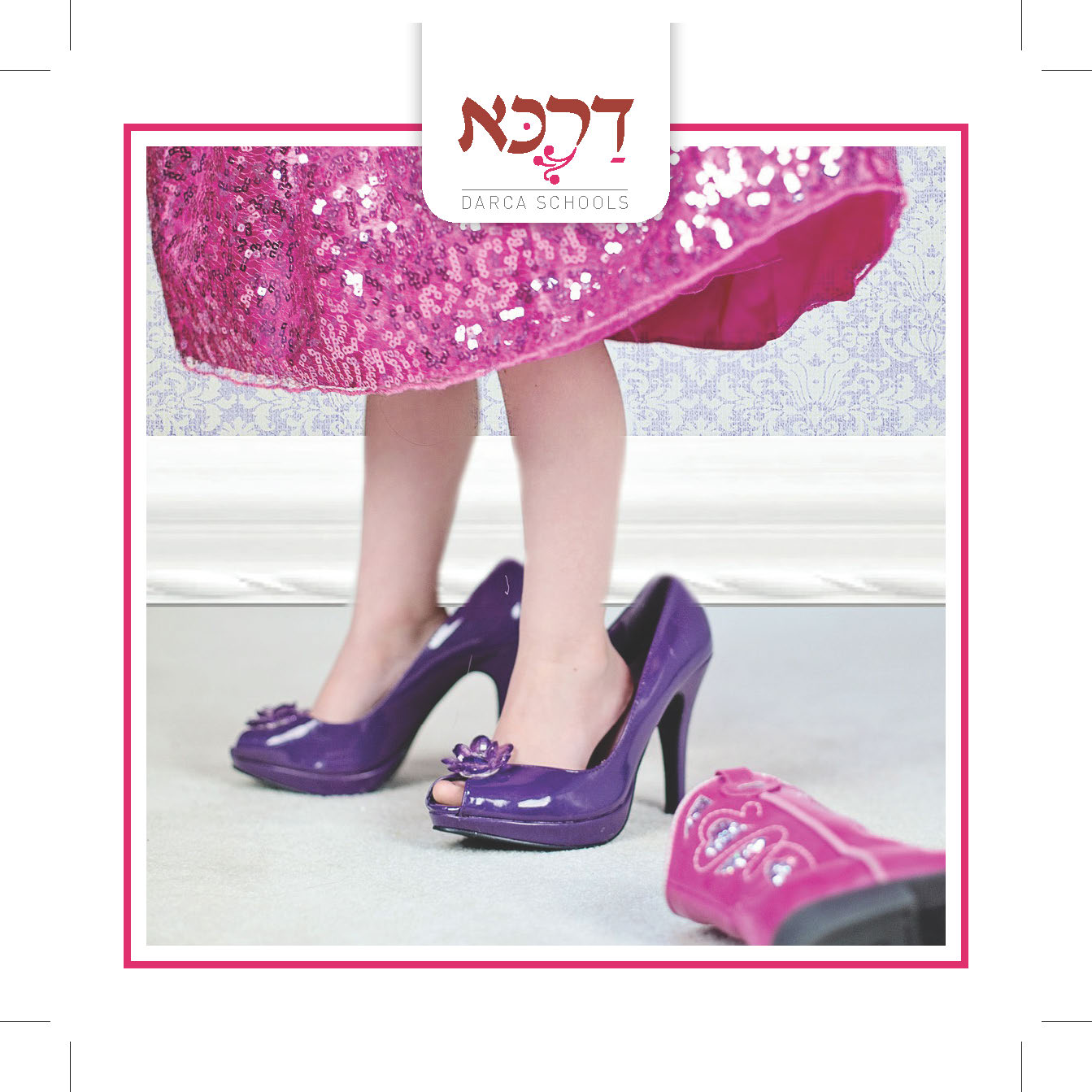 שאלה במישור האישי
השלימו את השאלה המתאימה לבחירת קלף מן המדריך למשתמש
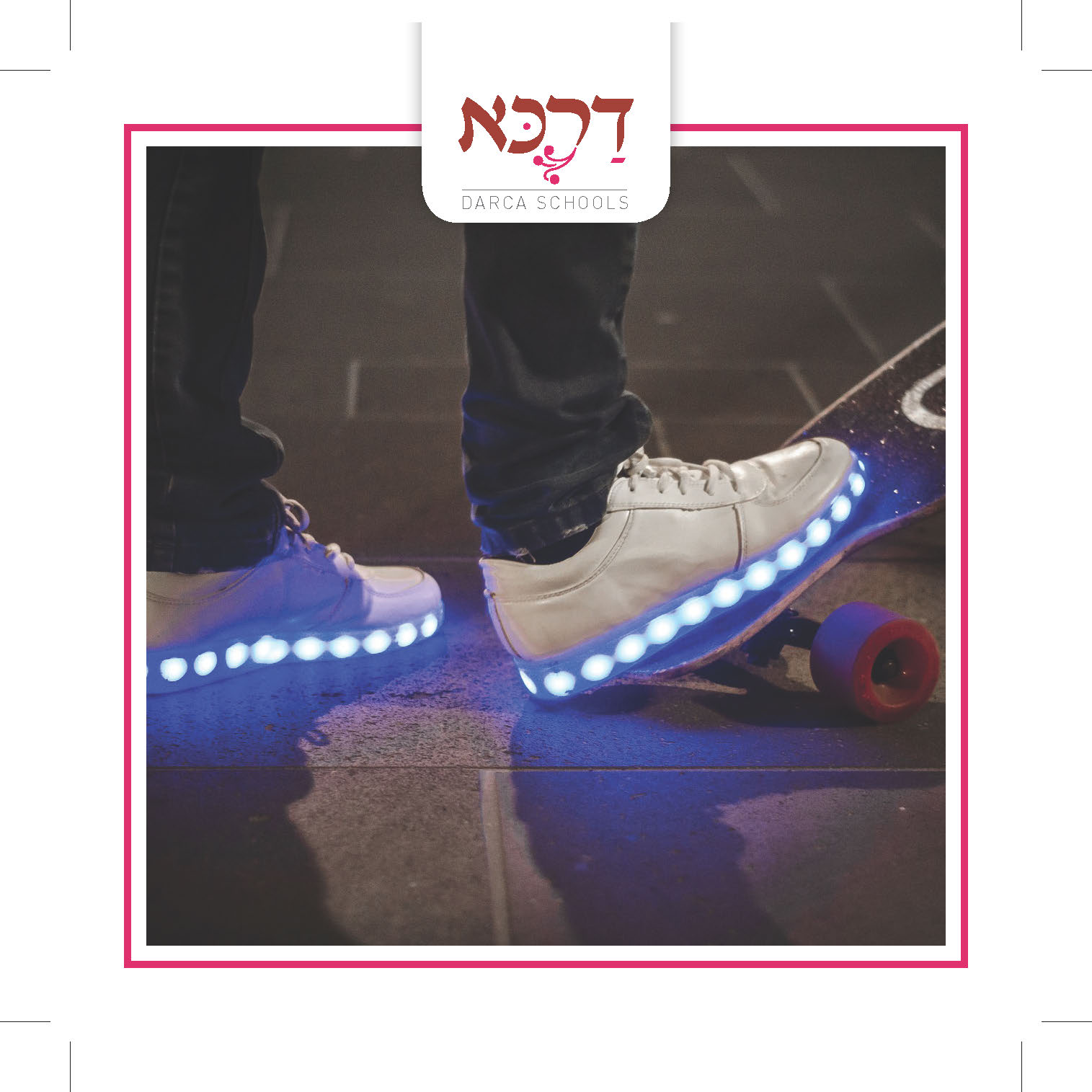 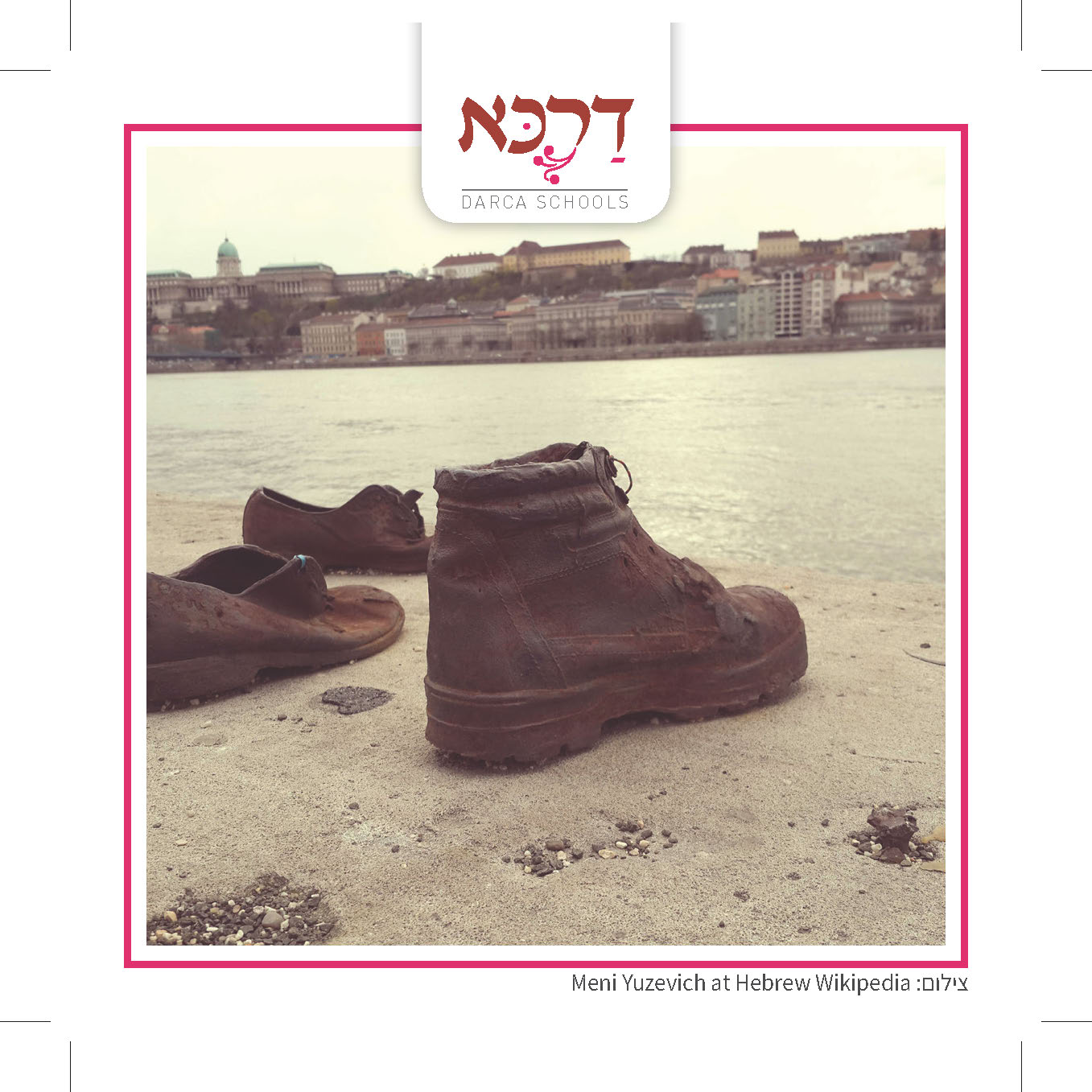 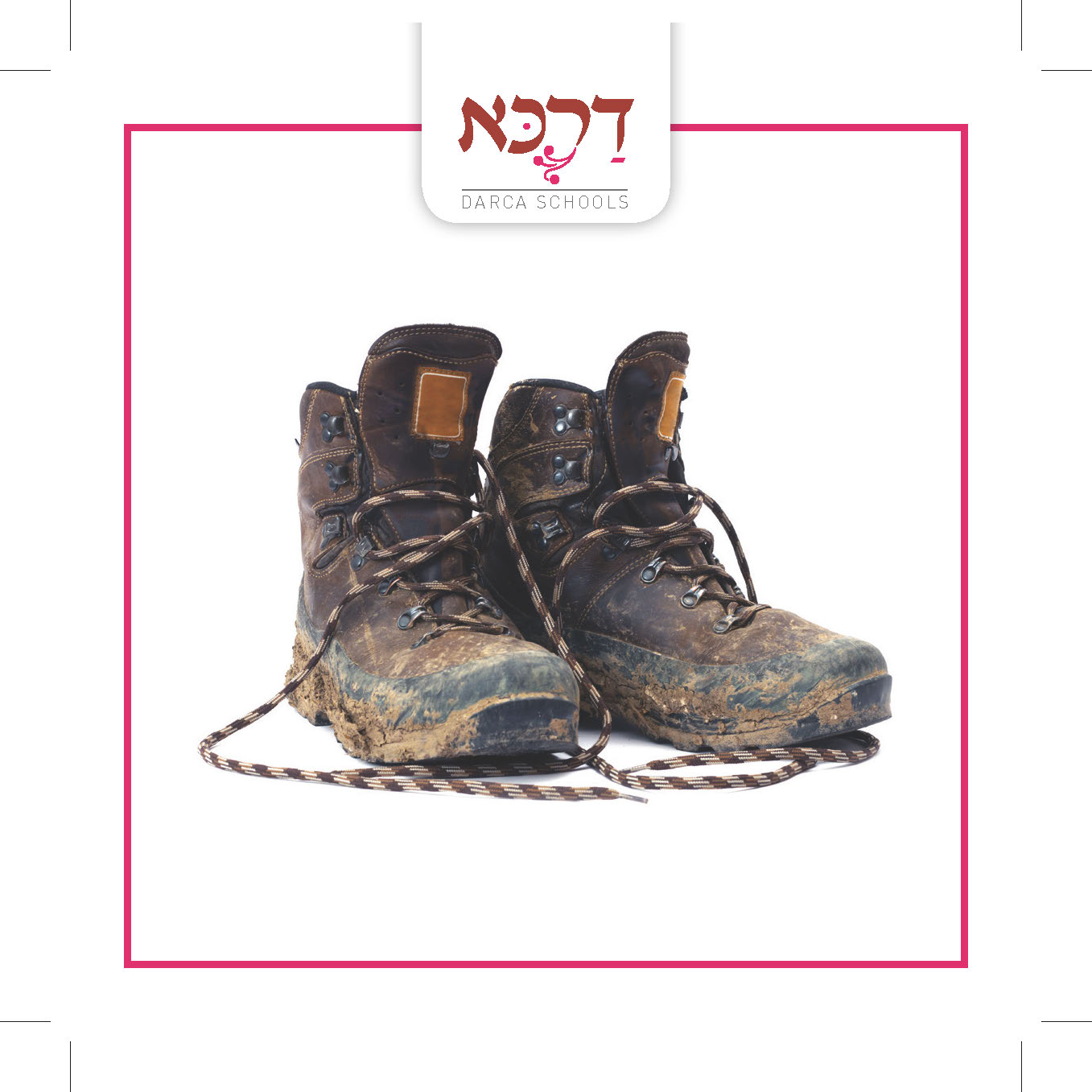 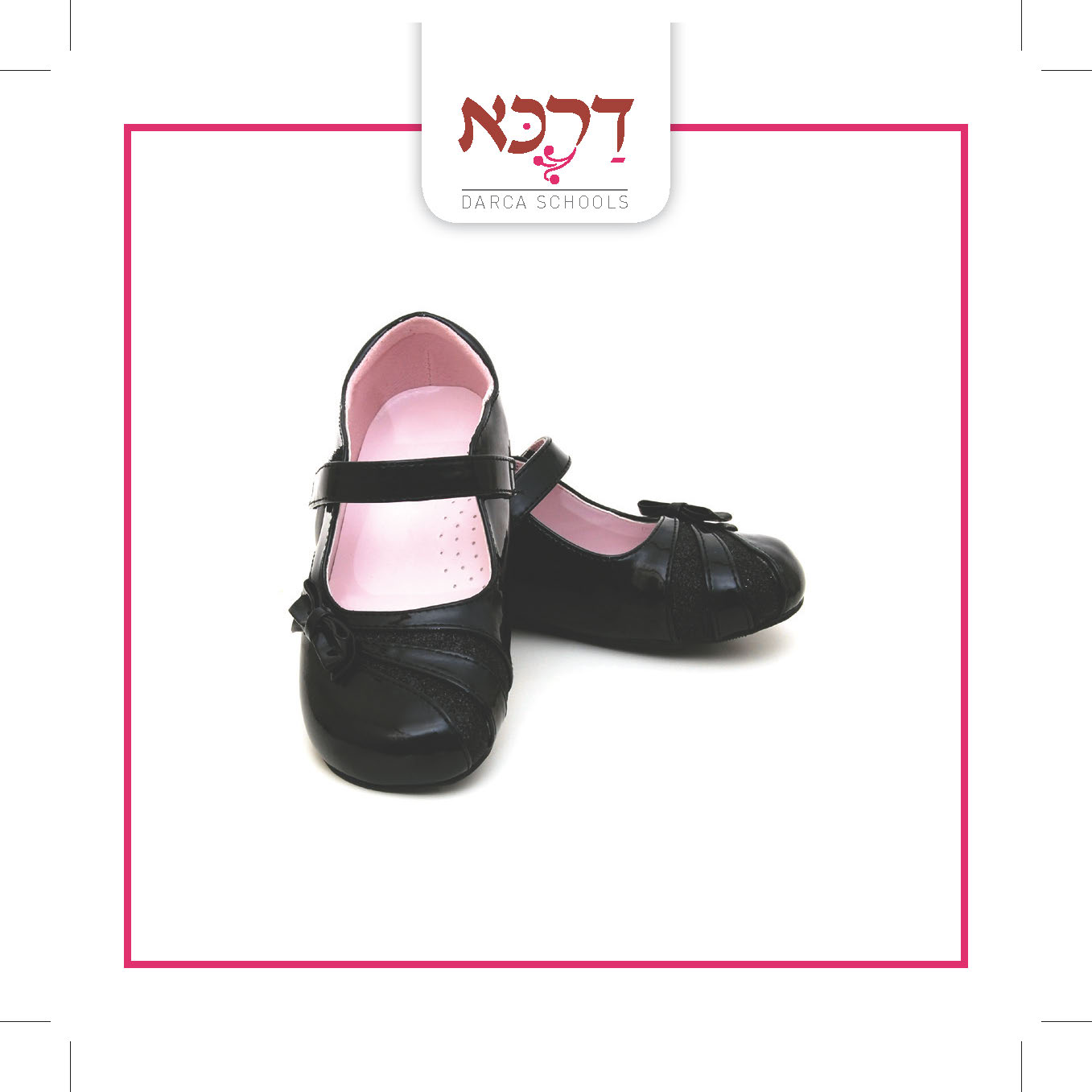 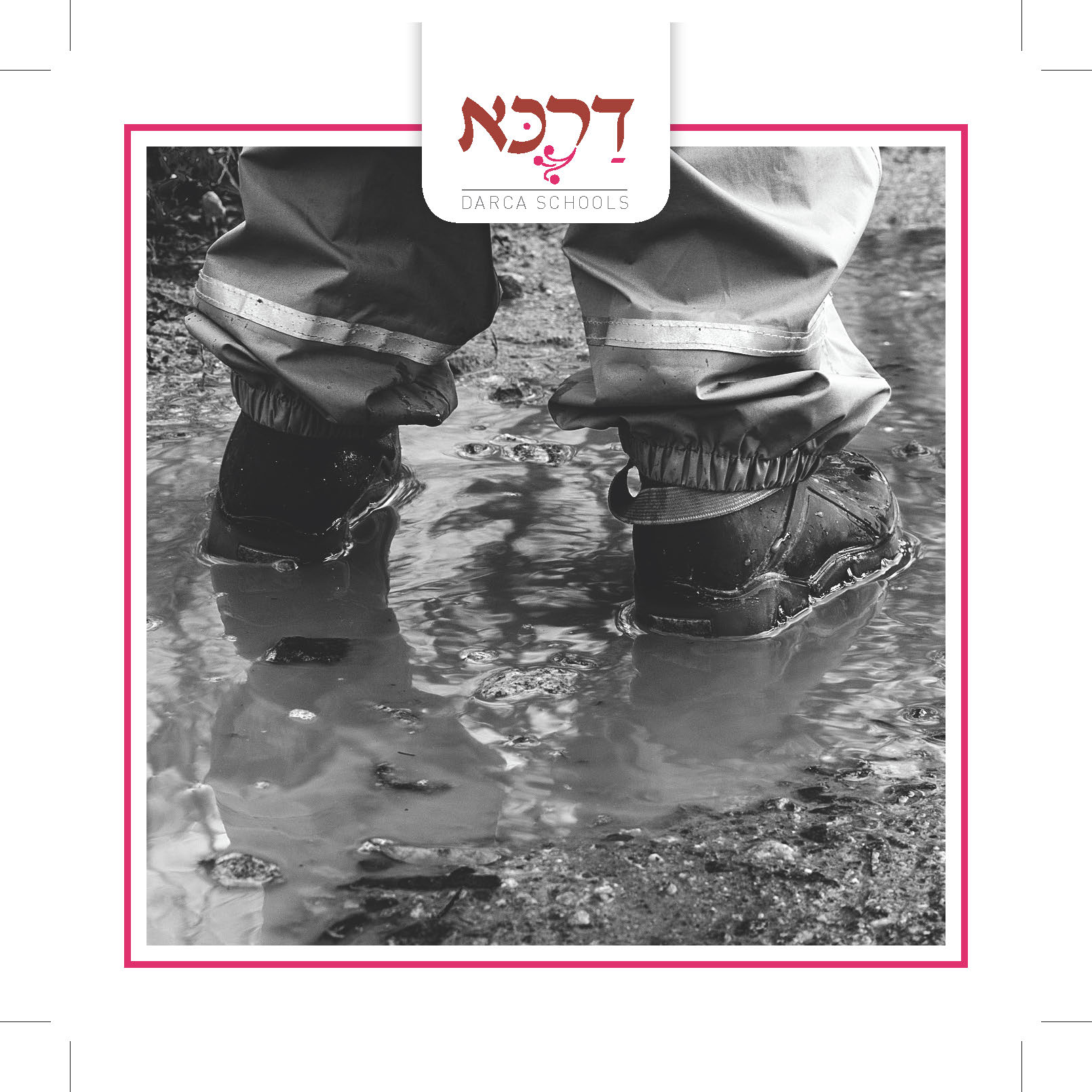 שאלה במישור הקבוצתי
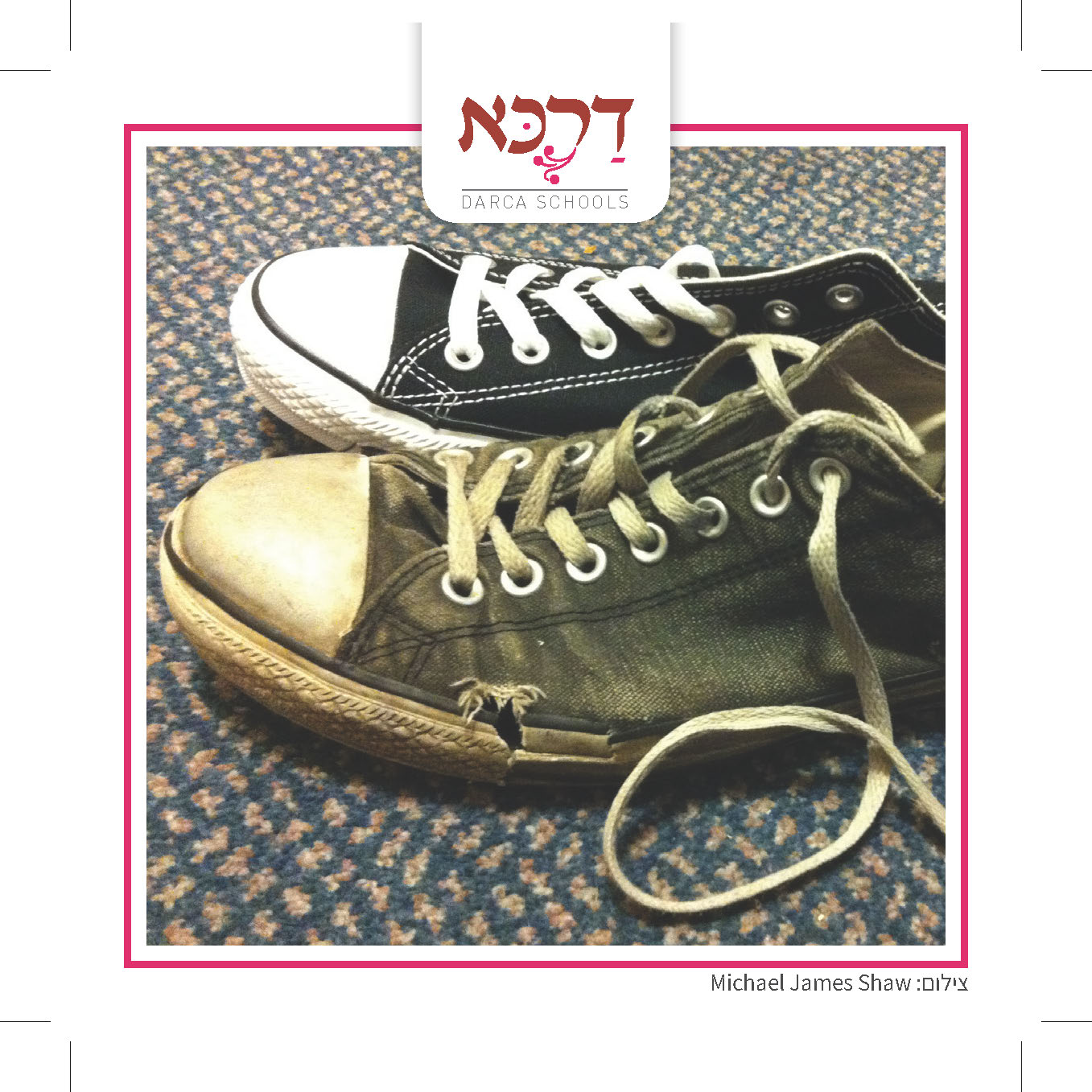 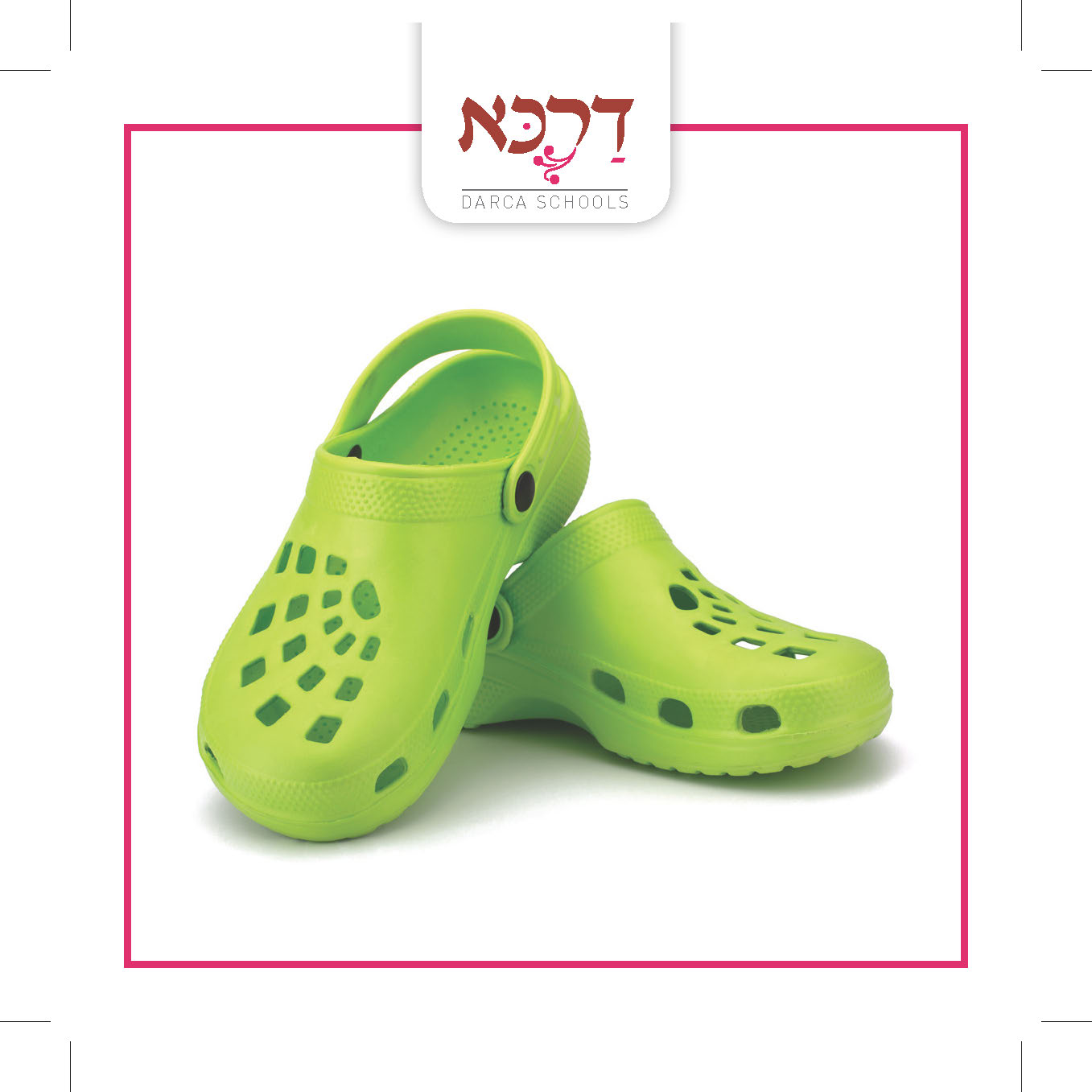 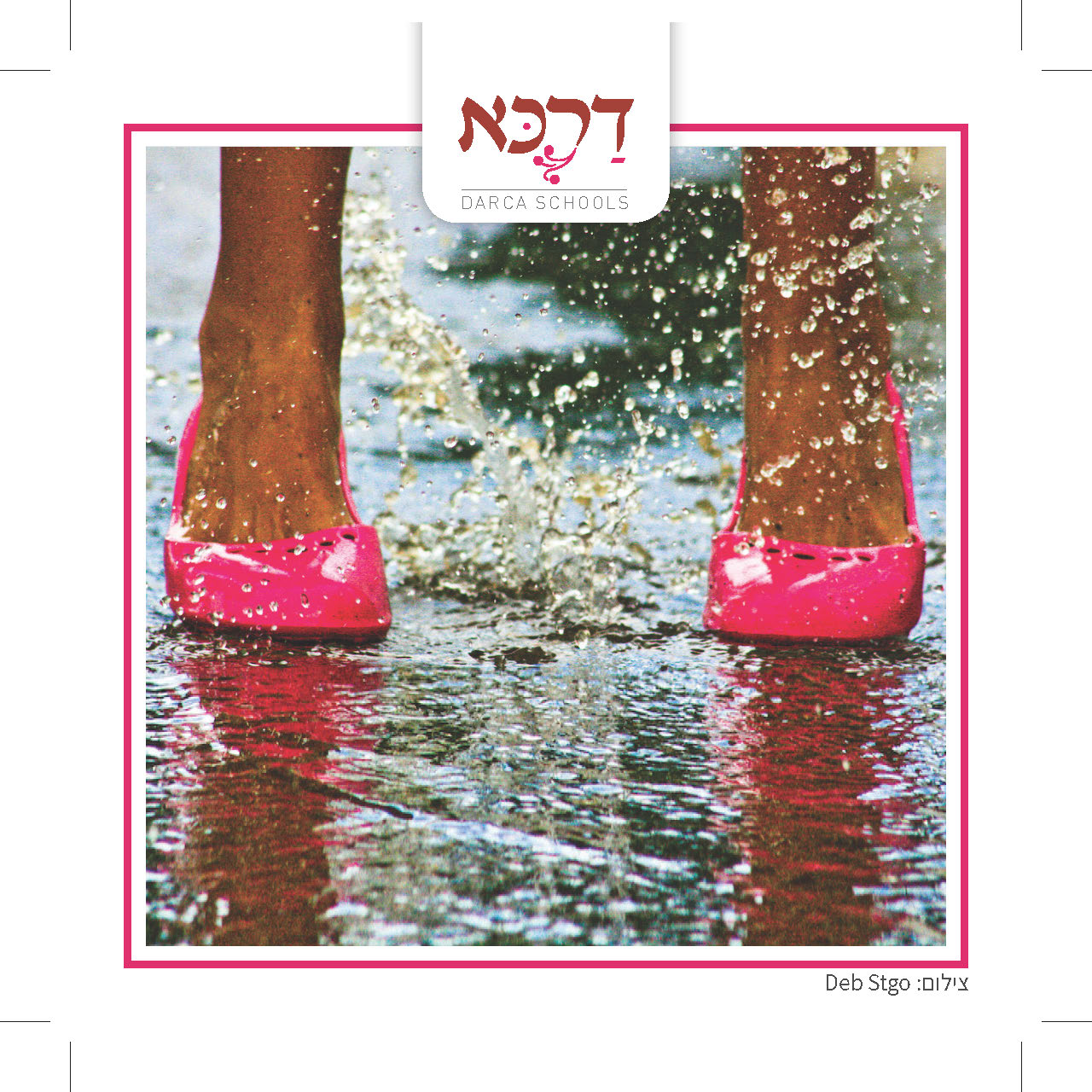 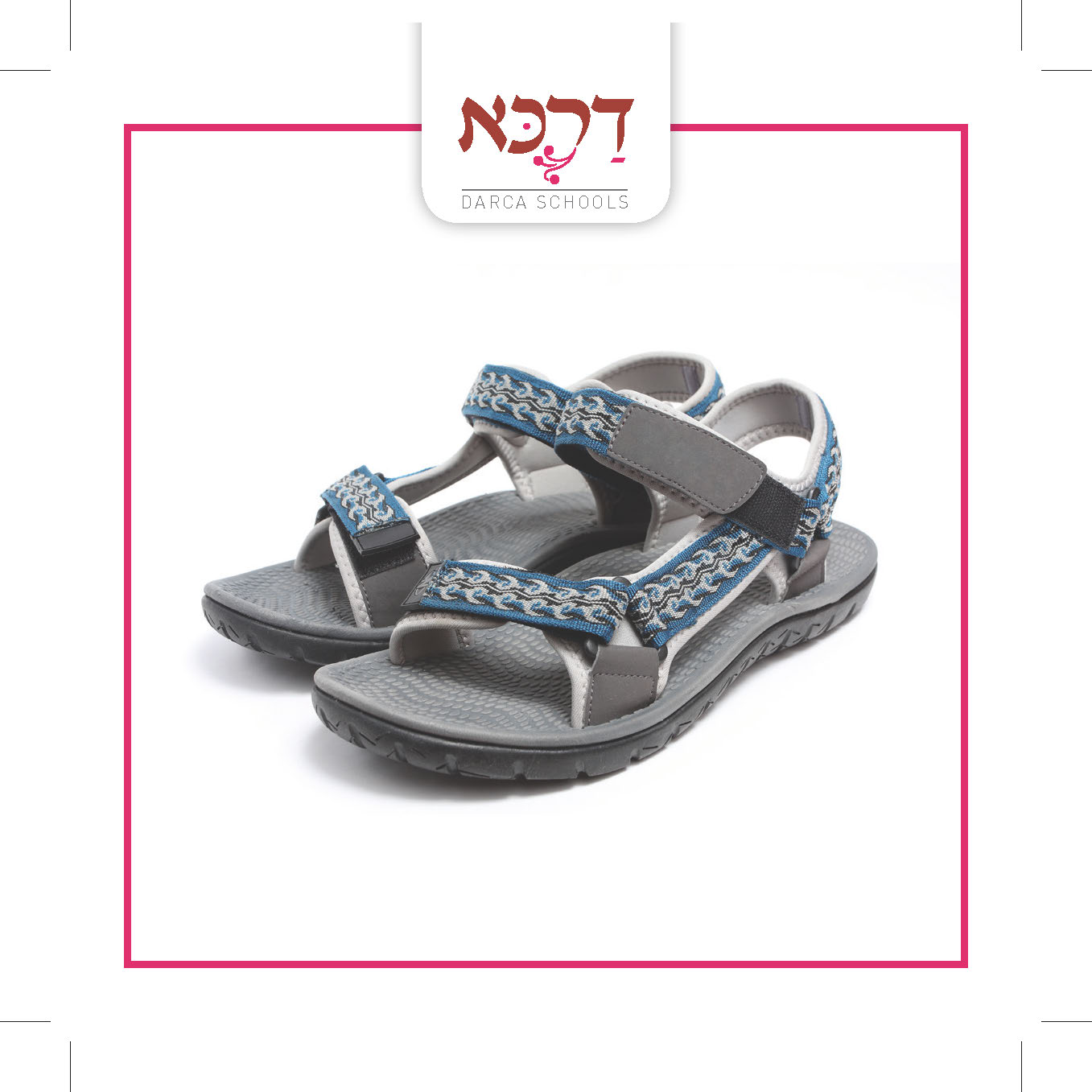 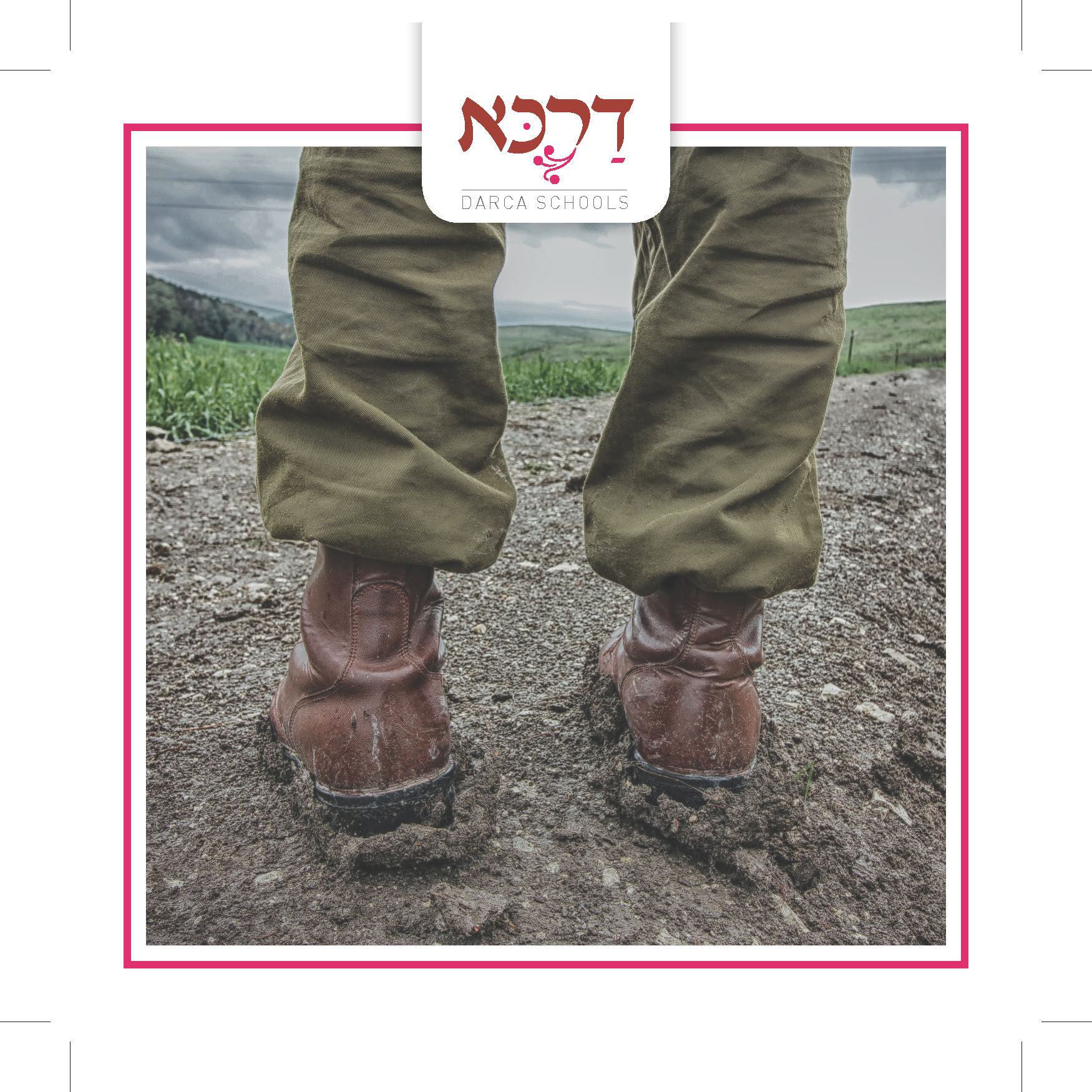 השלימו את השאלה המתאימה לבחירת קלף מן המדריך למשתמש
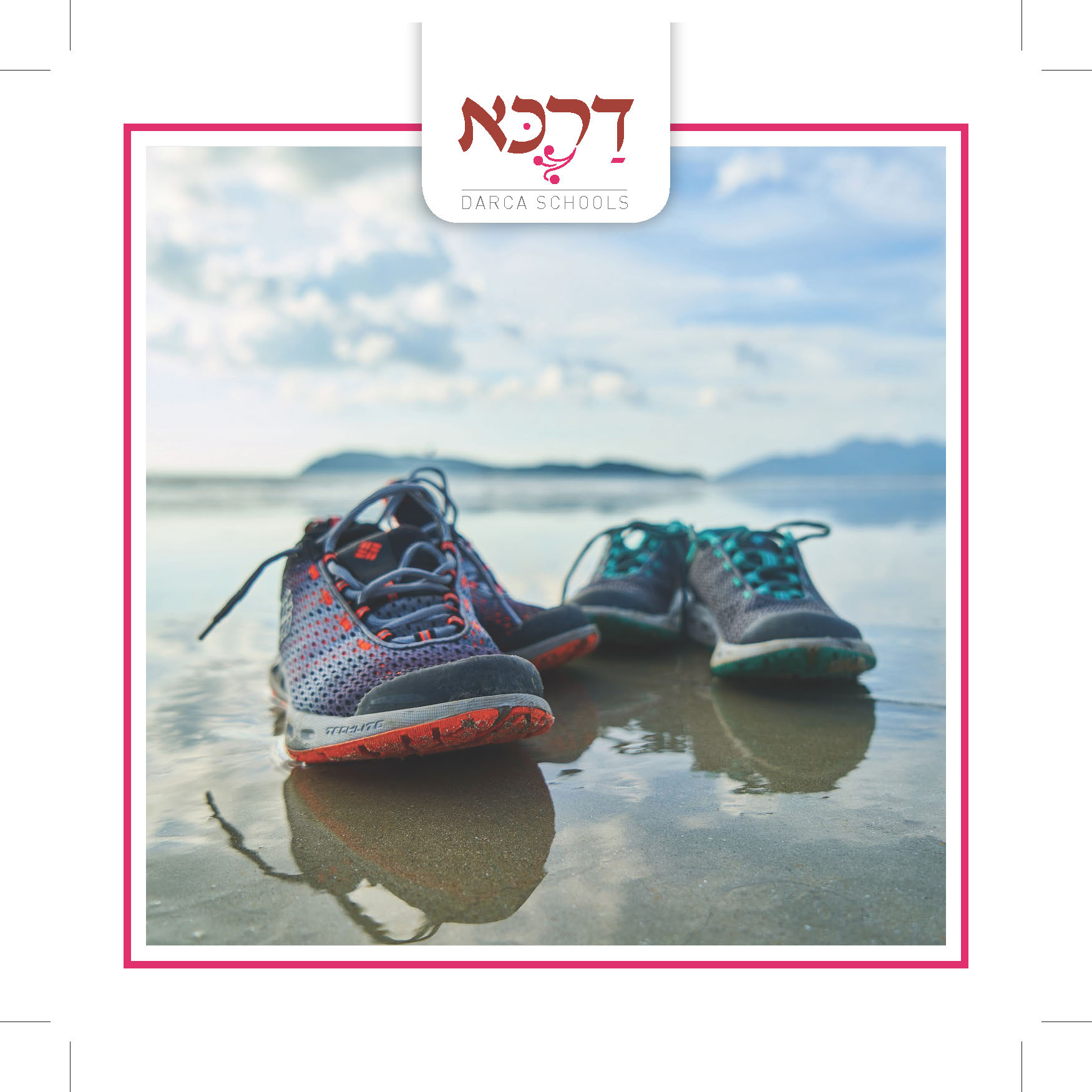 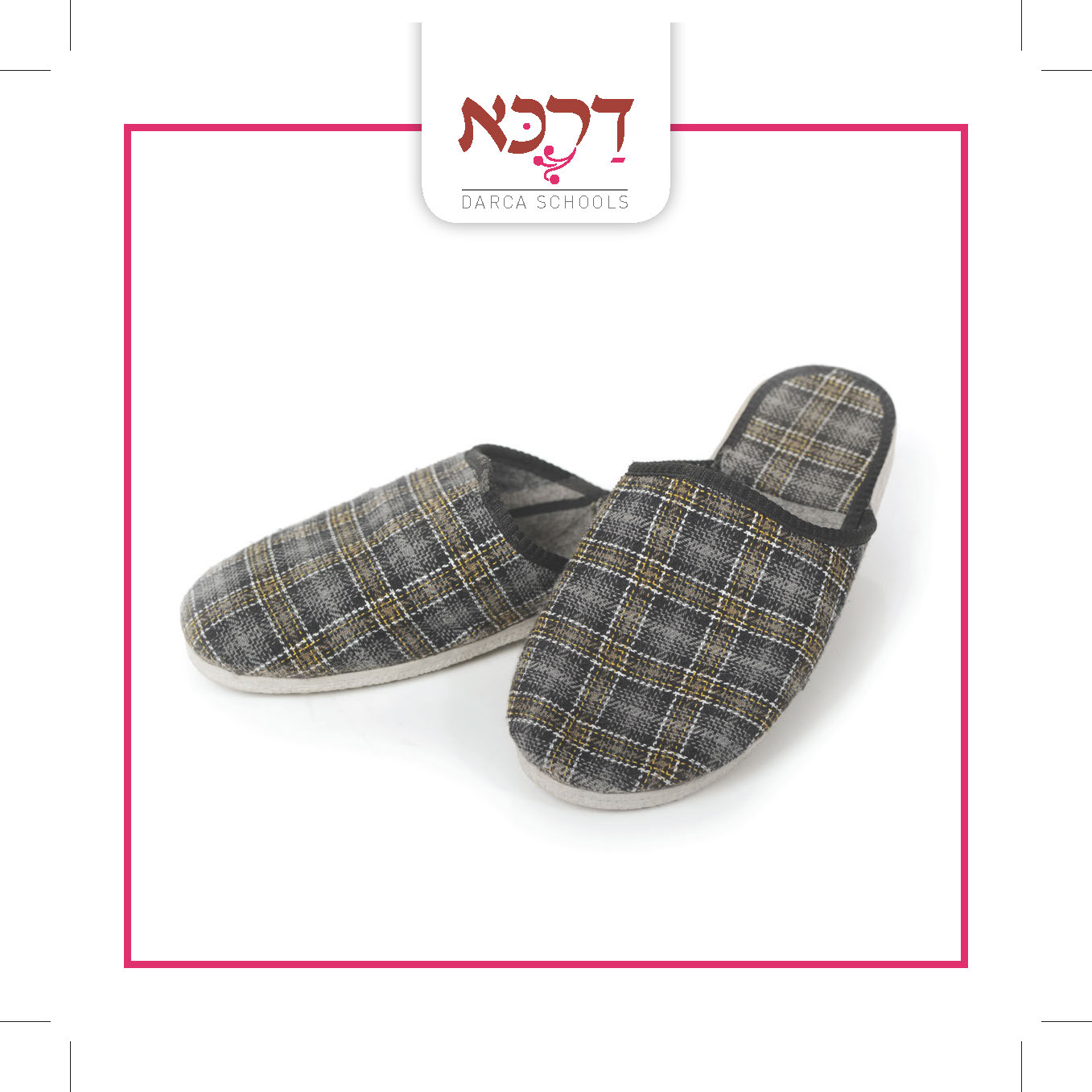 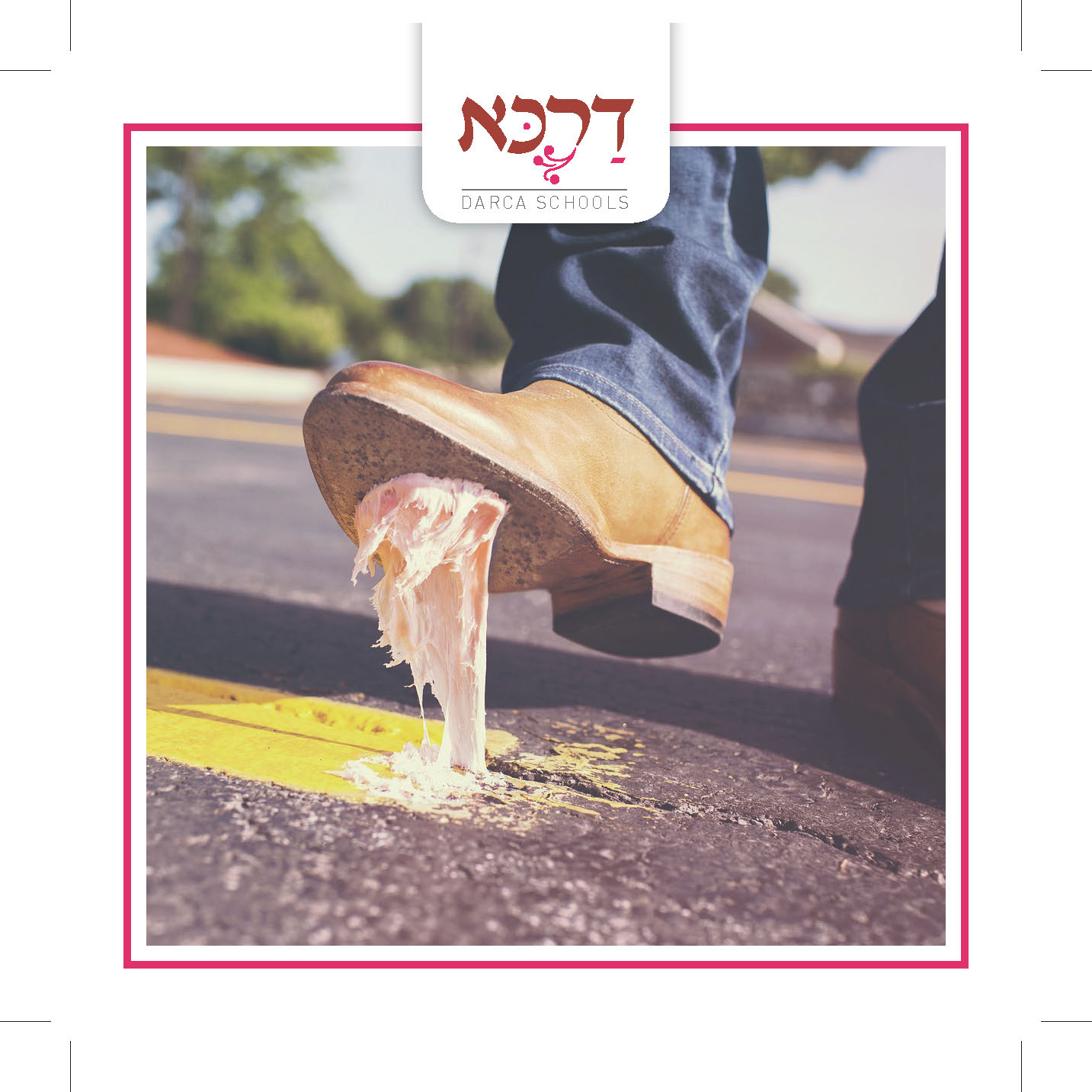 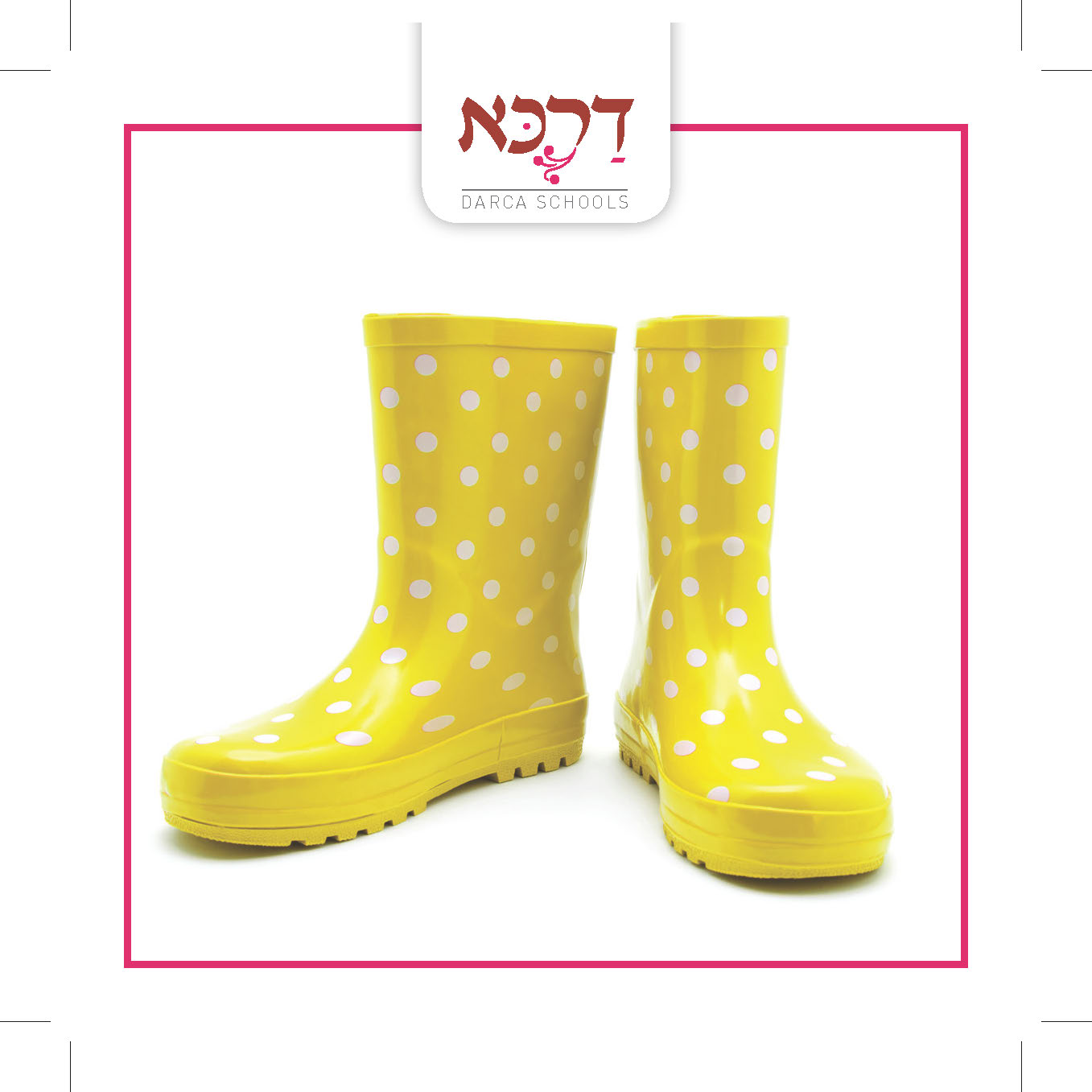 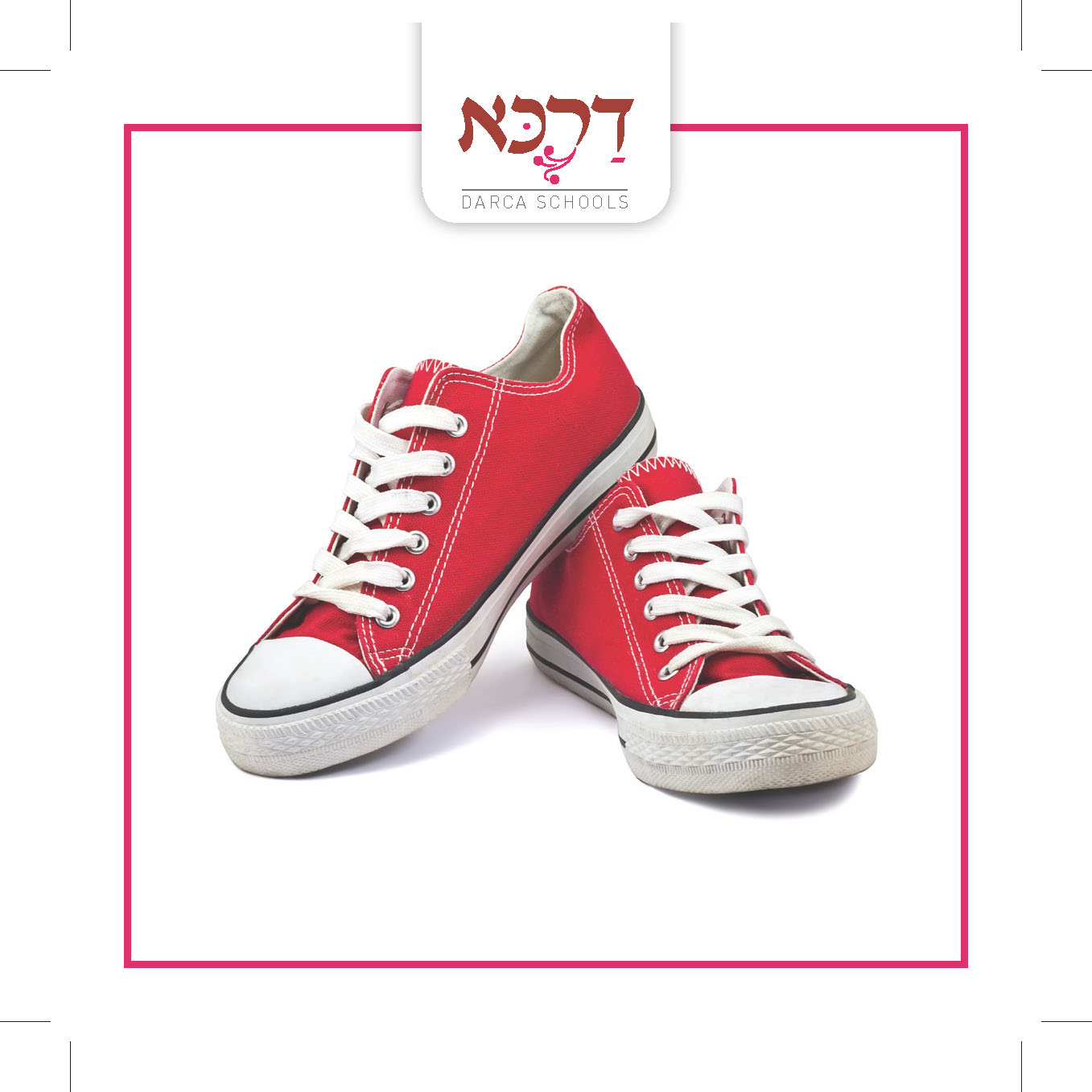 קבוצה 3
קבוצה 2
קבוצה 1
קבוצה 6
קבוצה 5
קבוצה 4
2
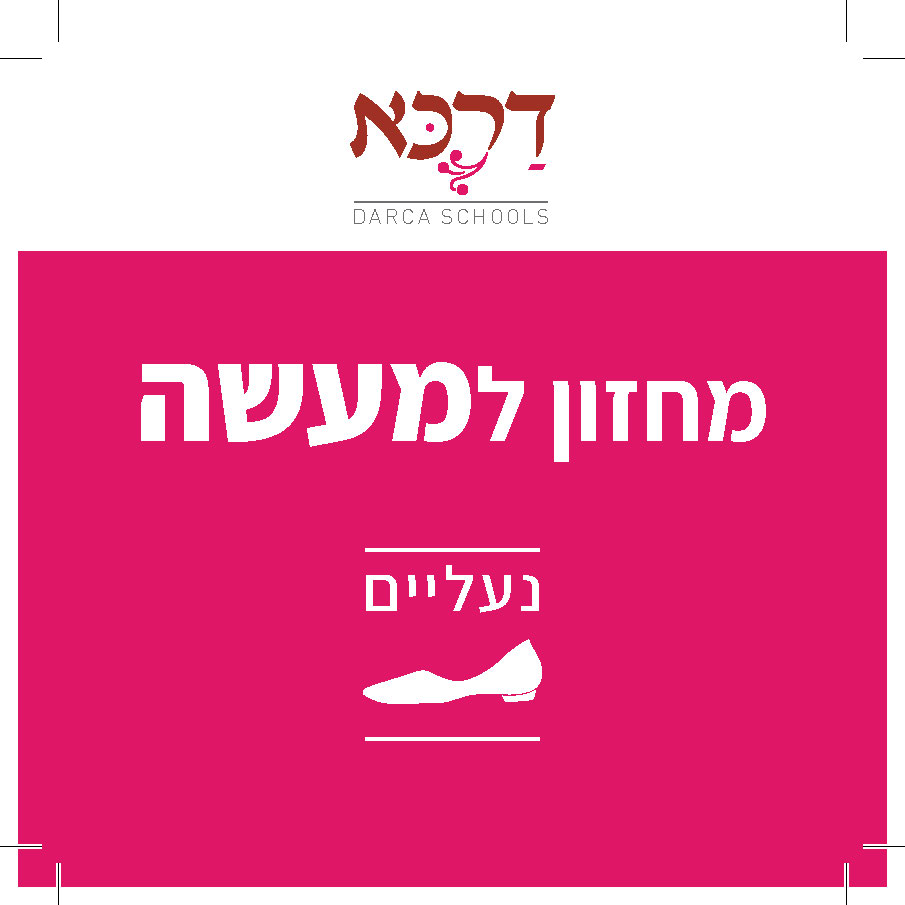 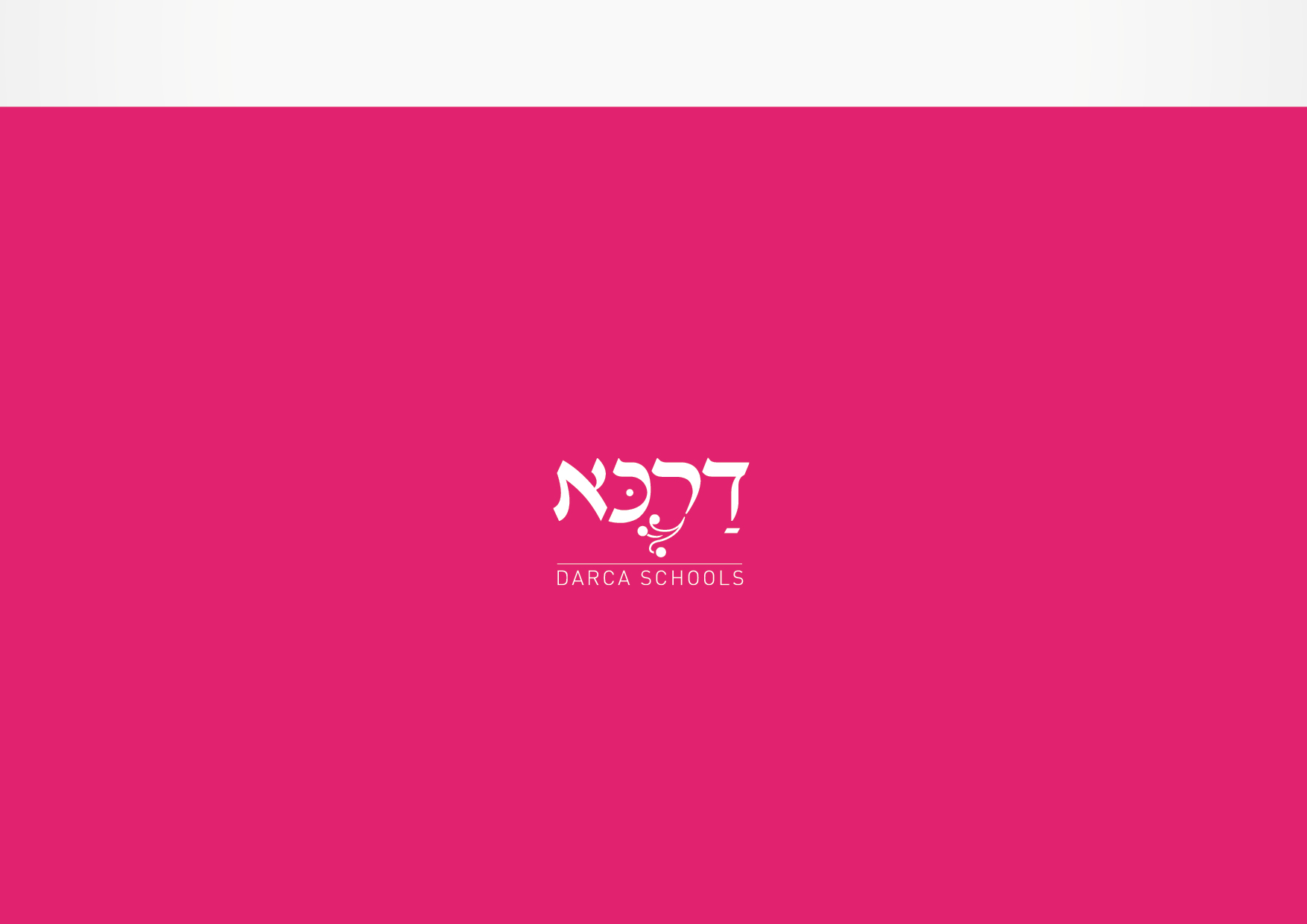 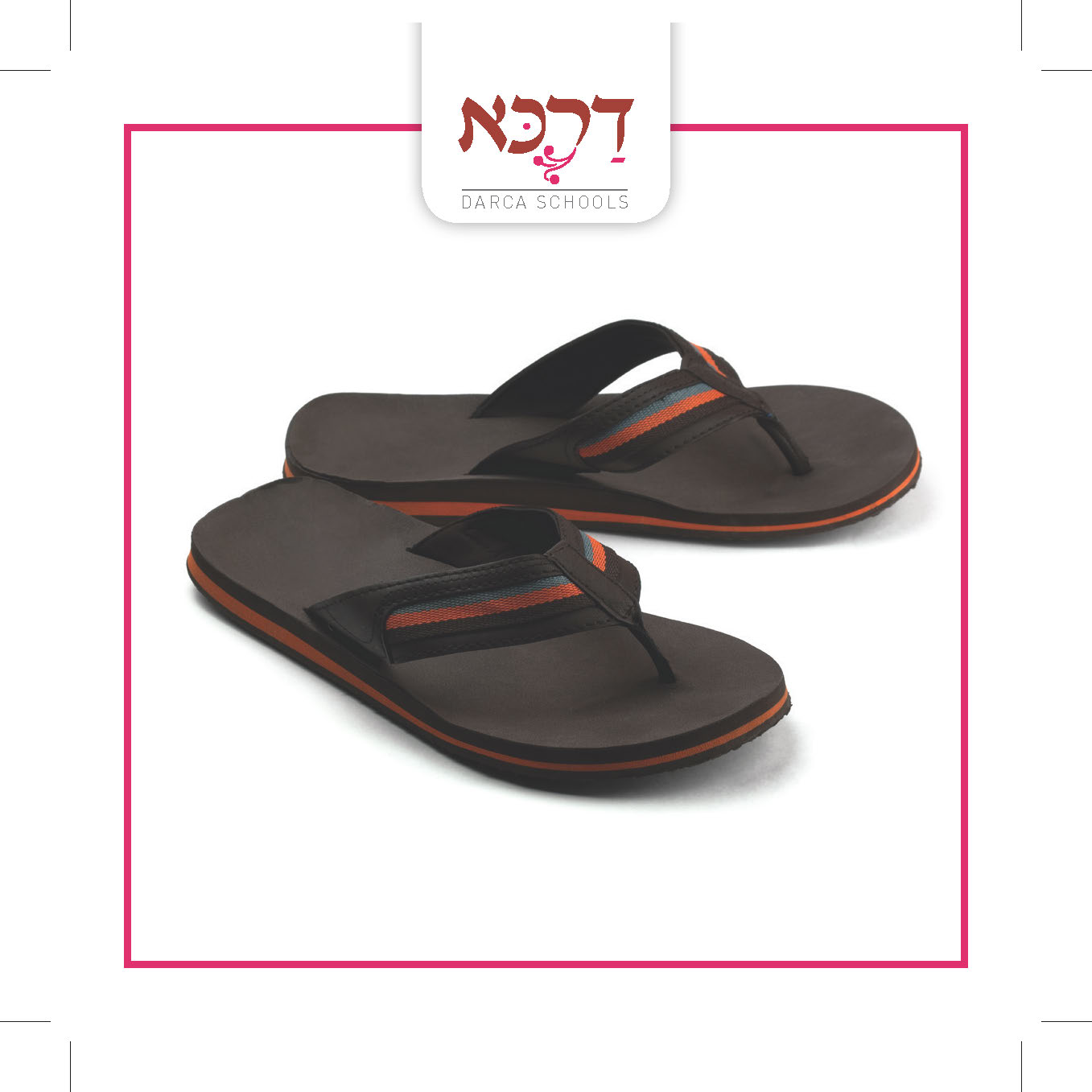 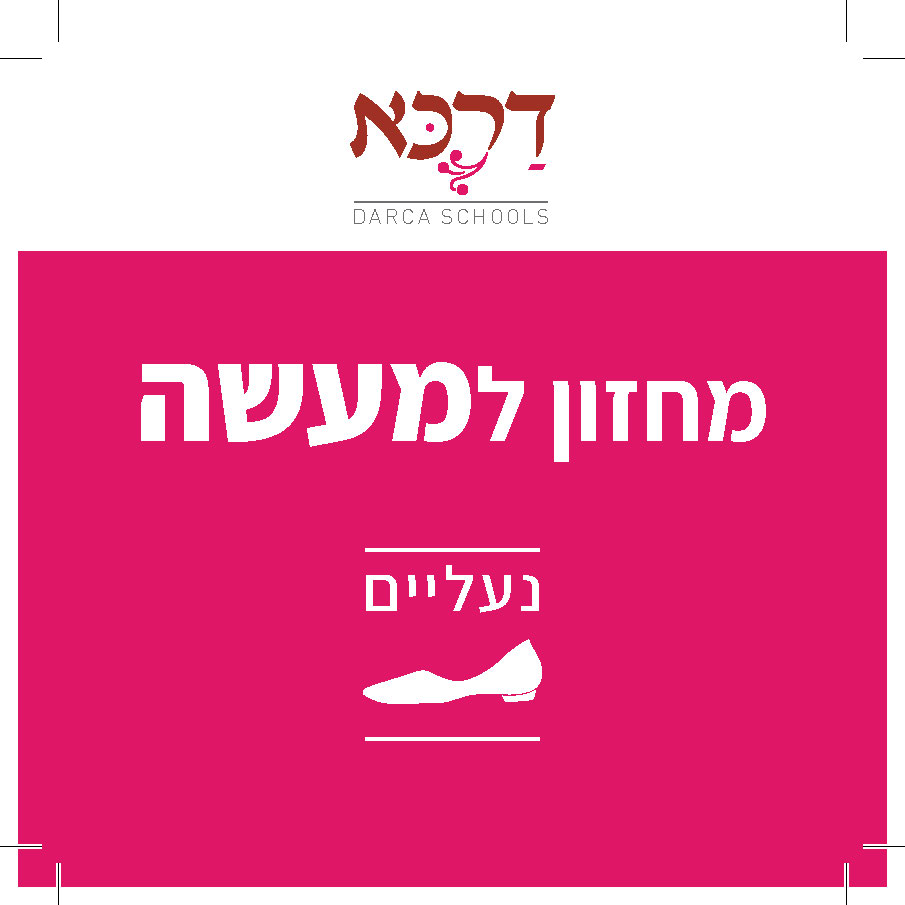 התייחסו לבחירת הנעל עפ"י המשימה
3
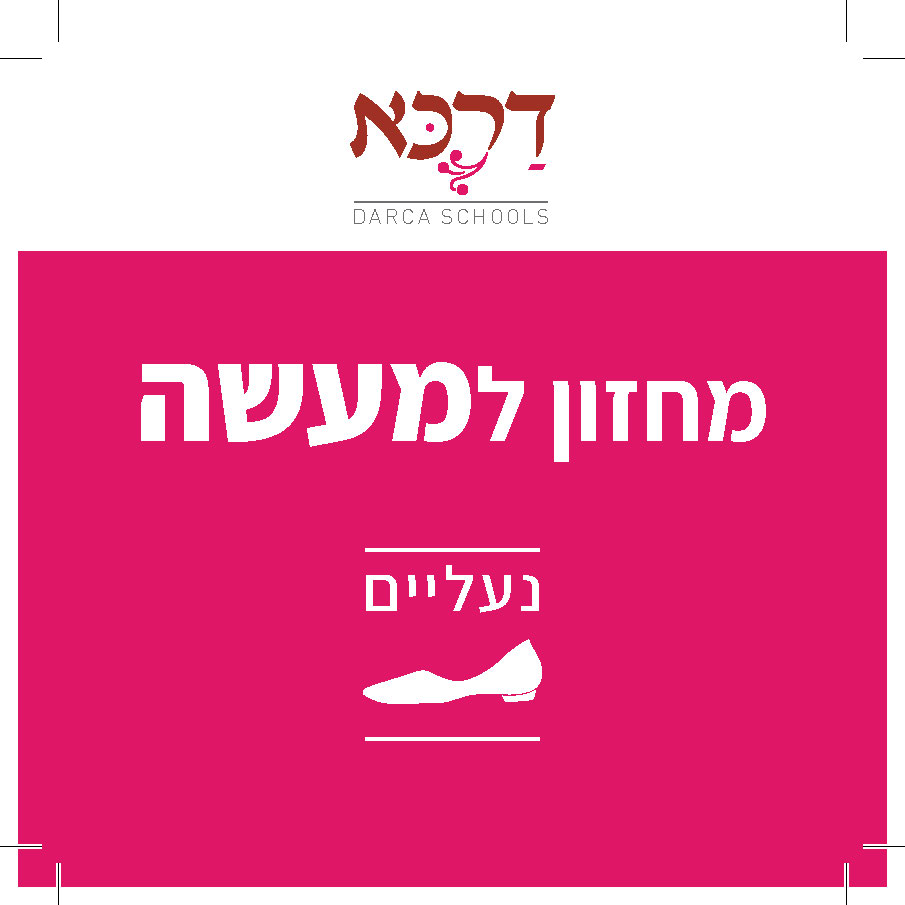 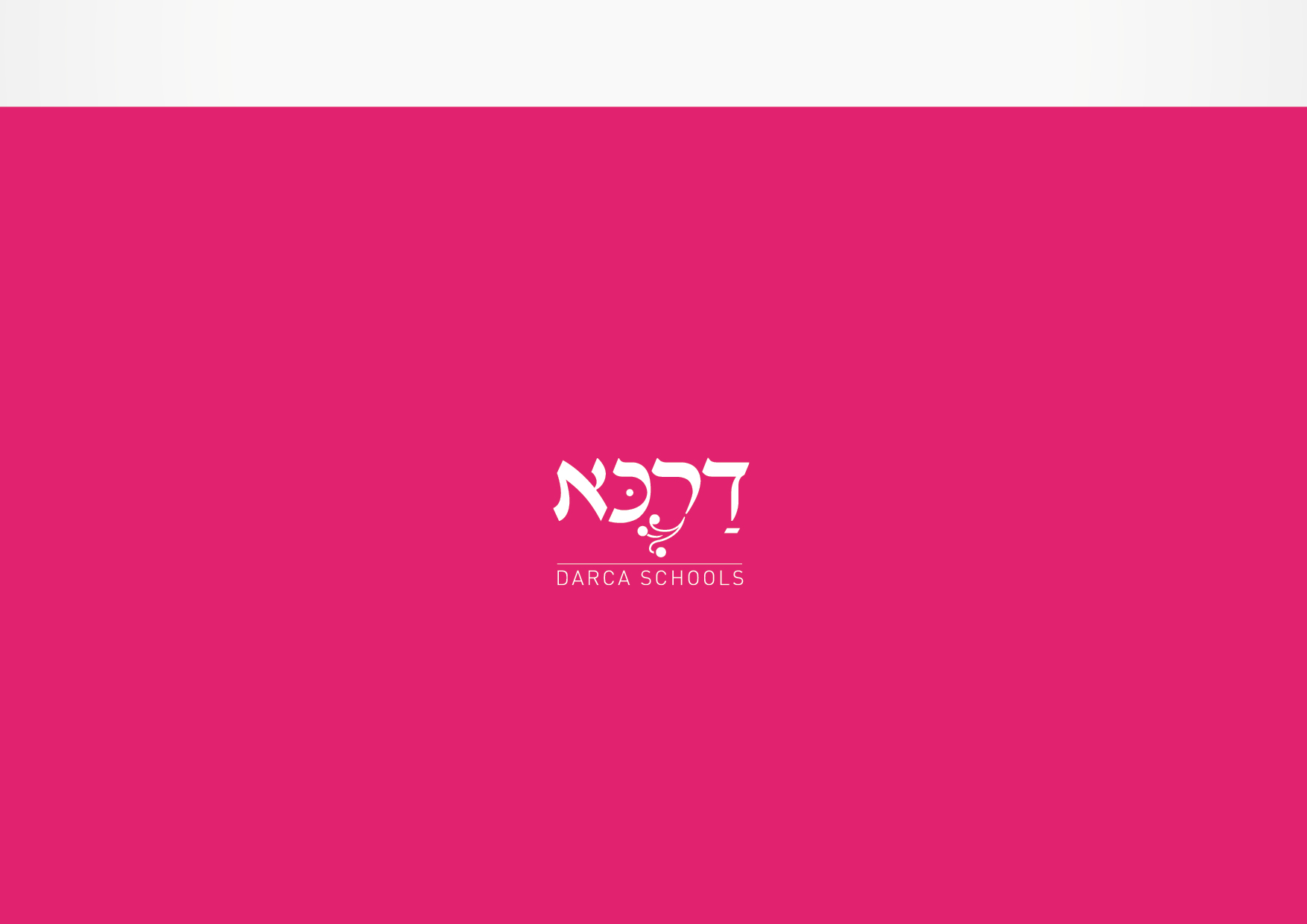 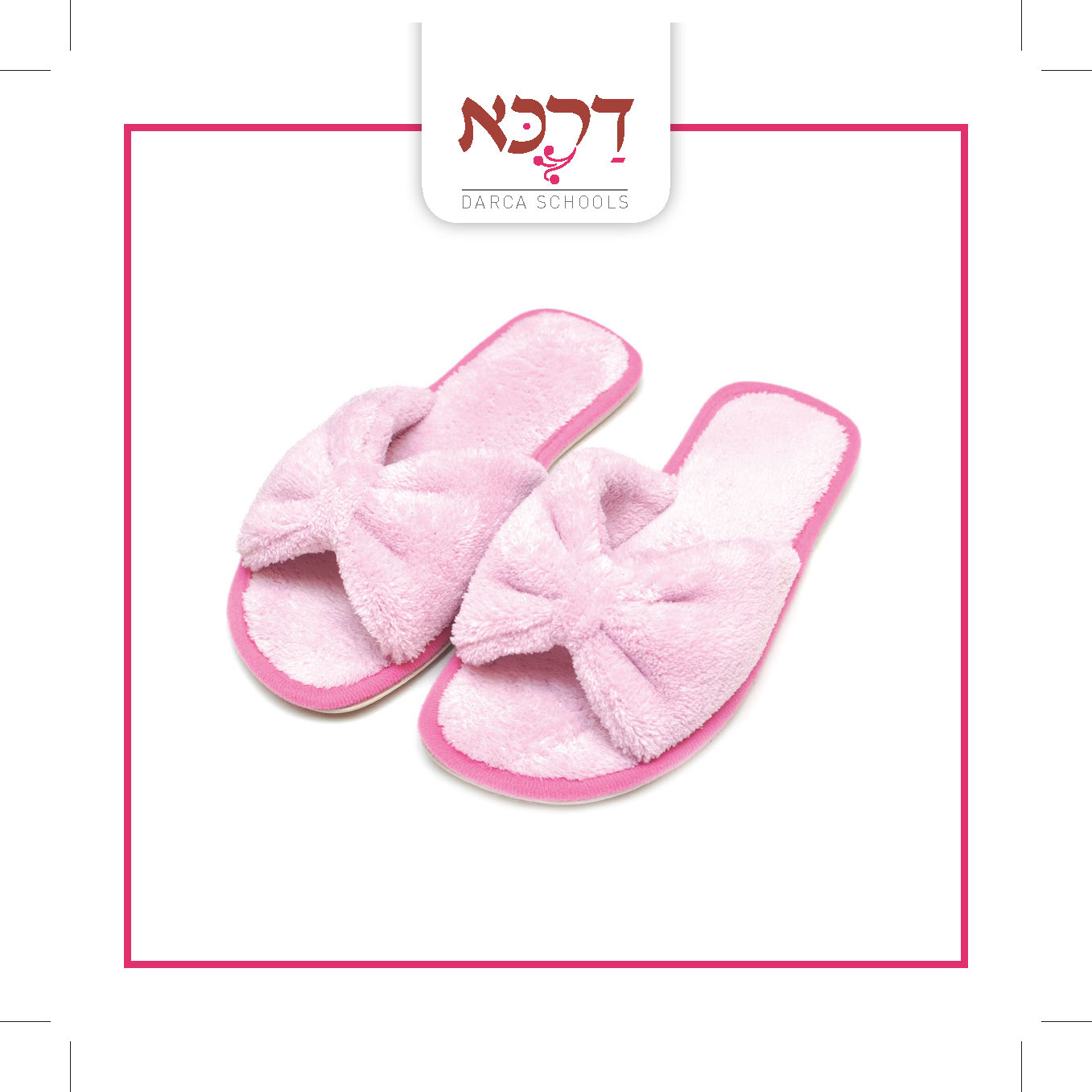 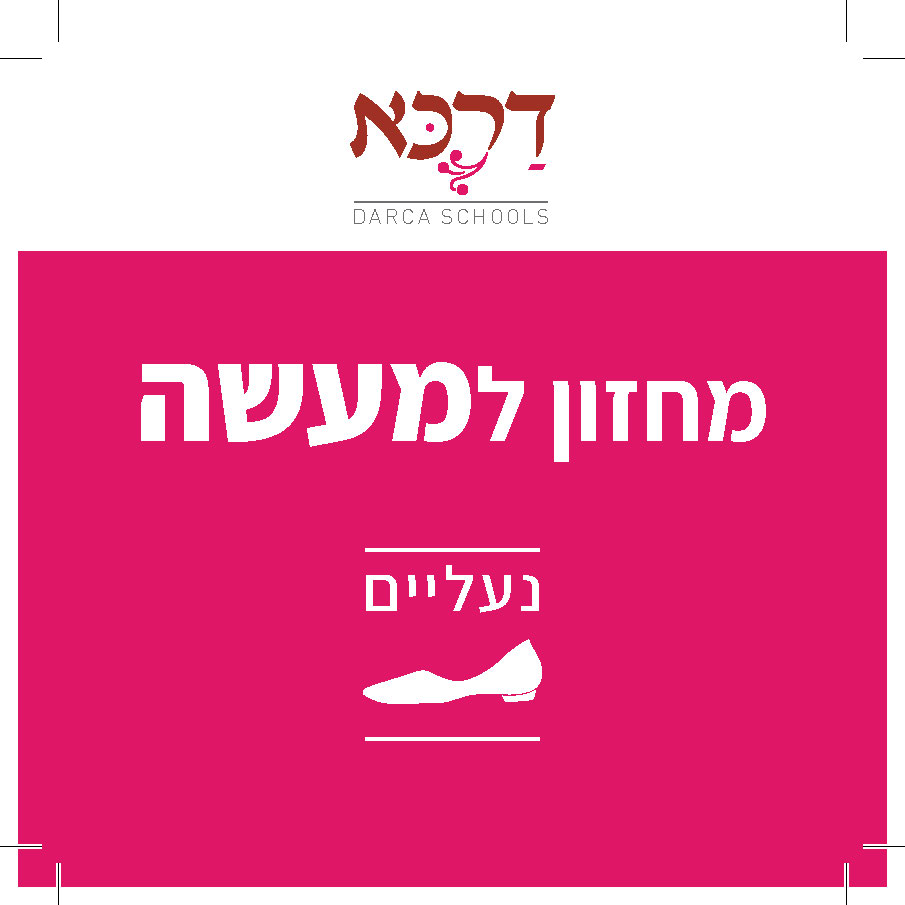 התייחסו לבחירת הנעל עפ"י המשימה
4
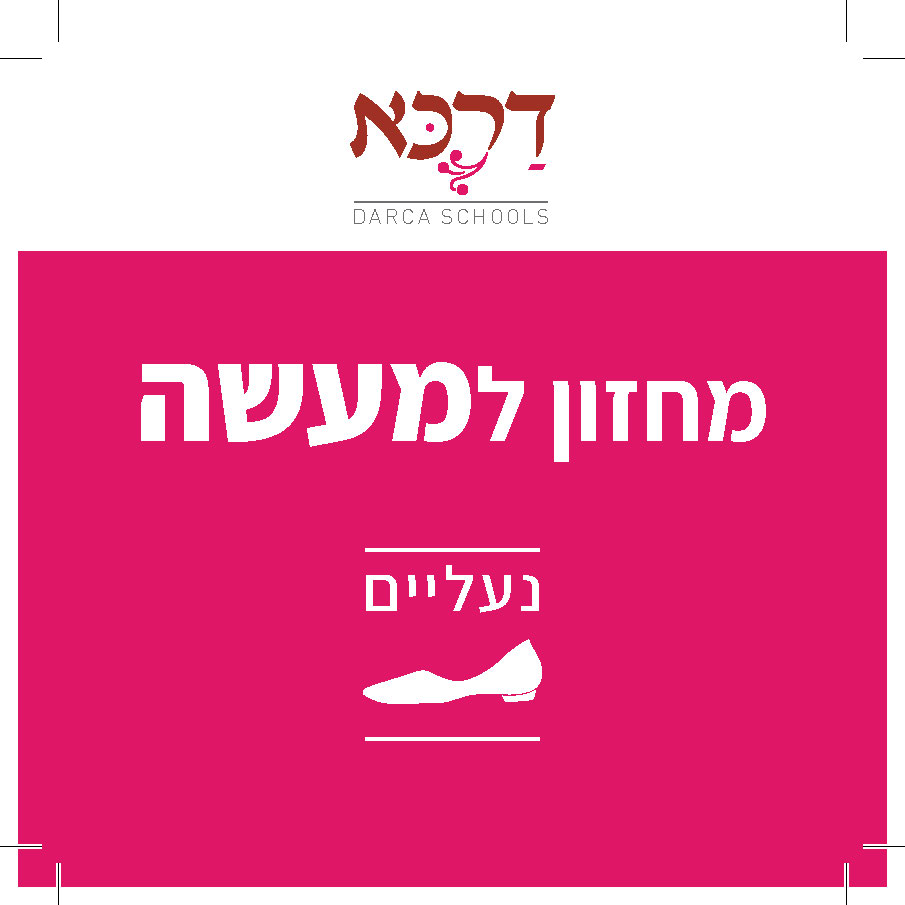 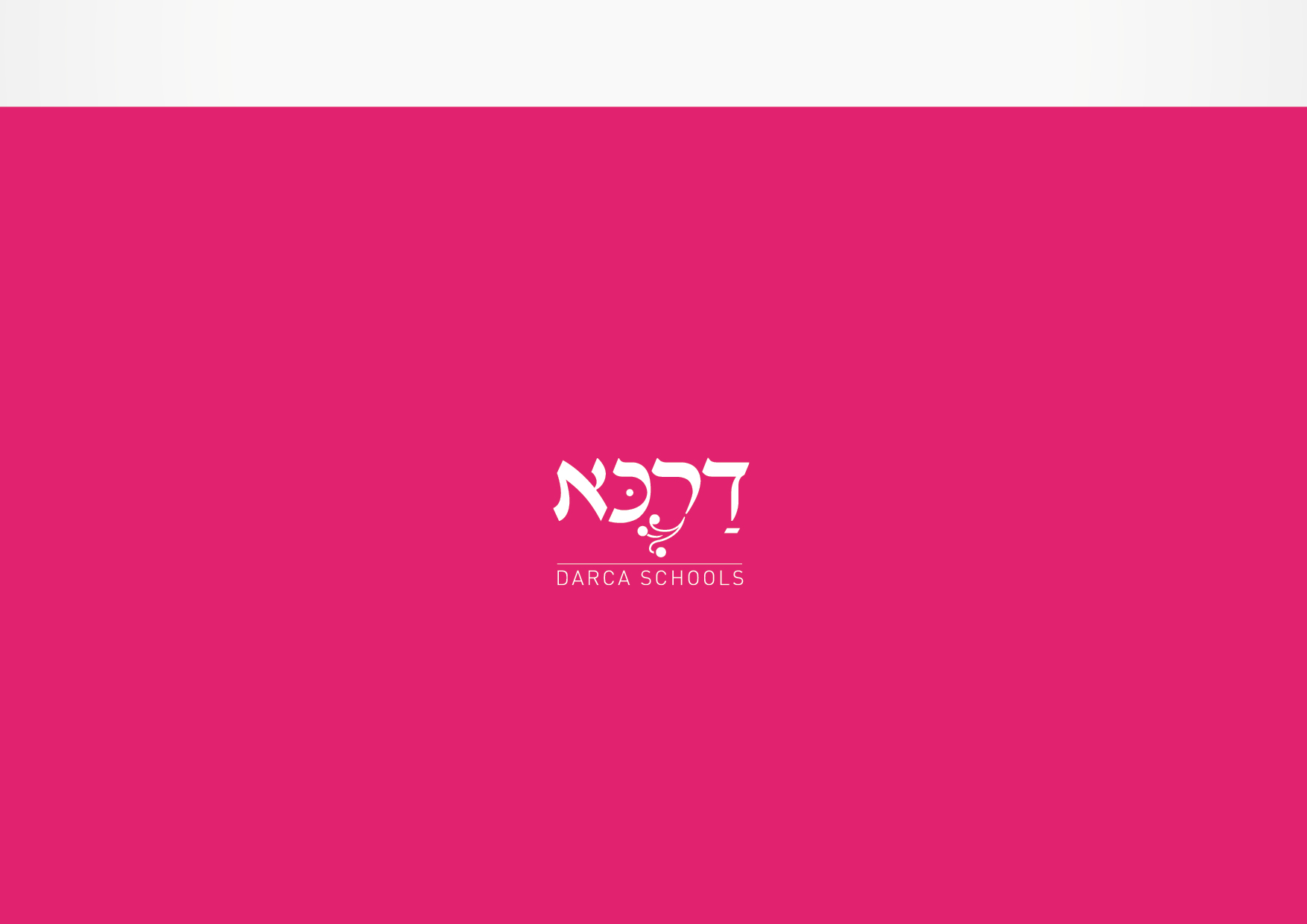 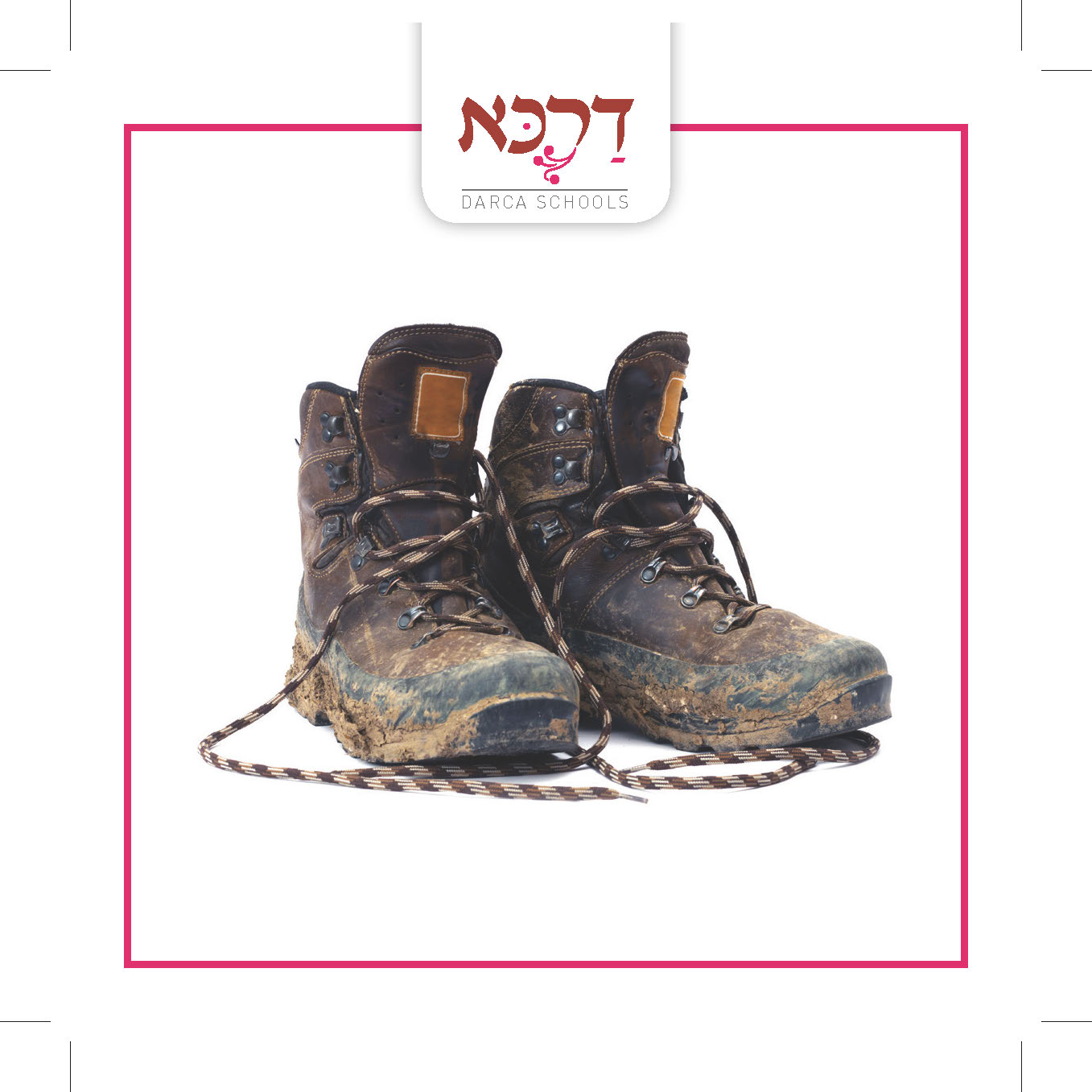 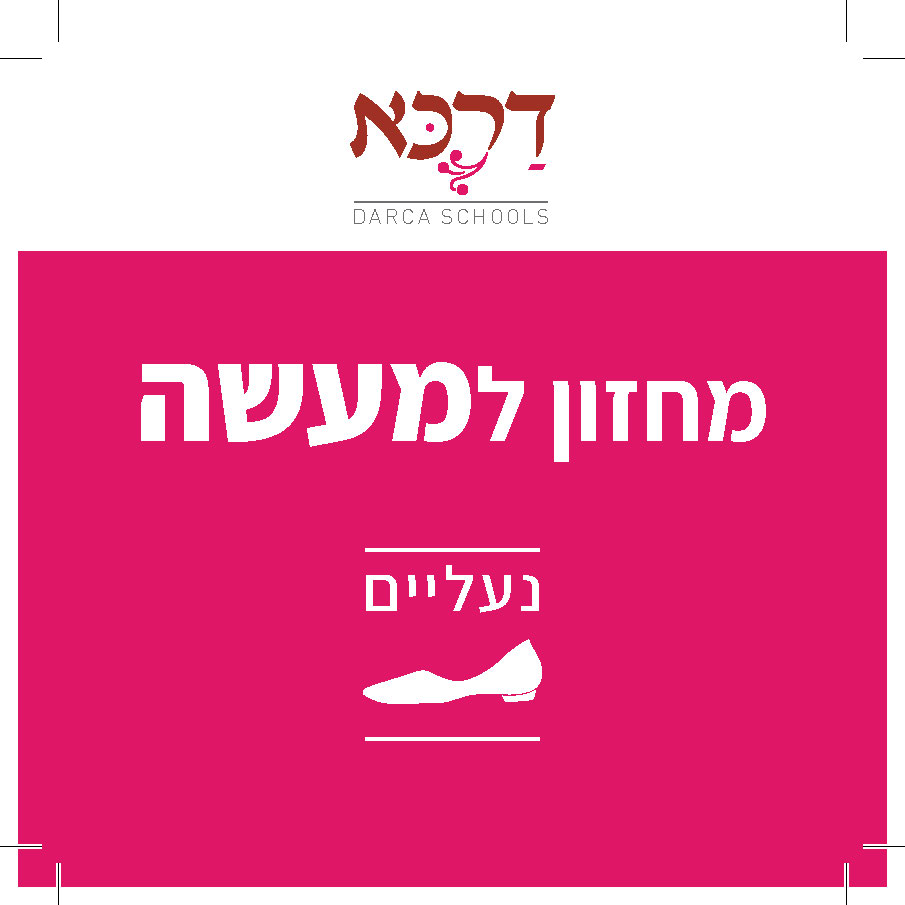 התייחסו לבחירת הנעל עפ"י המשימה
5
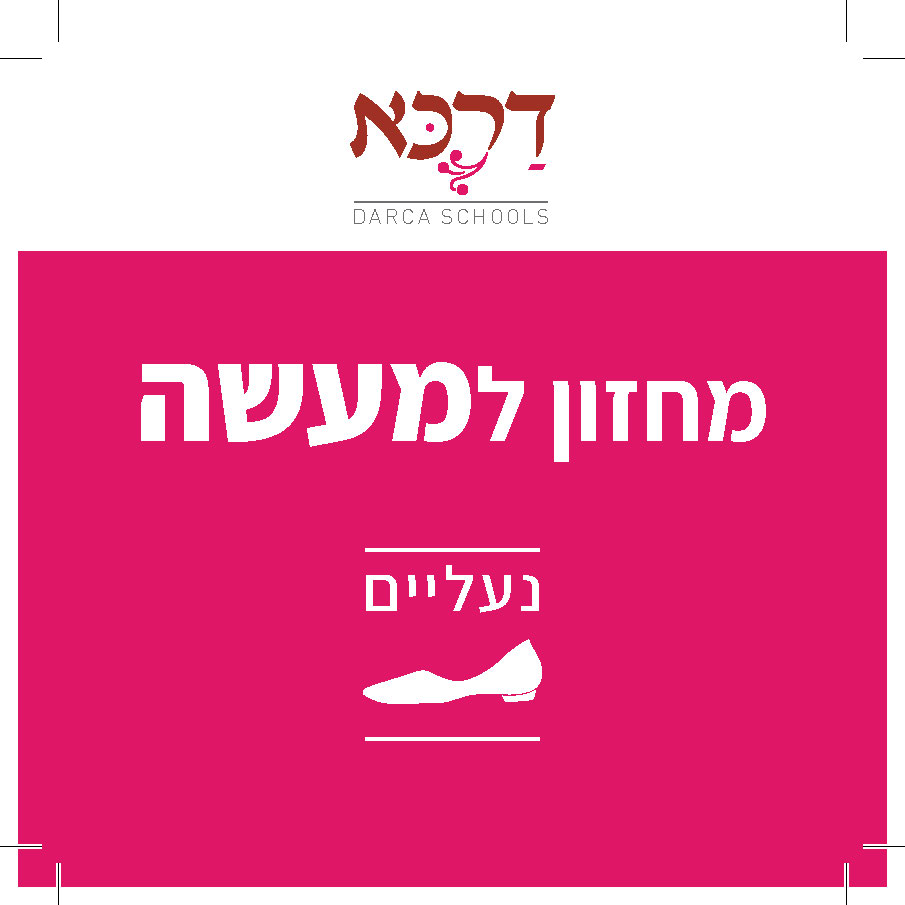 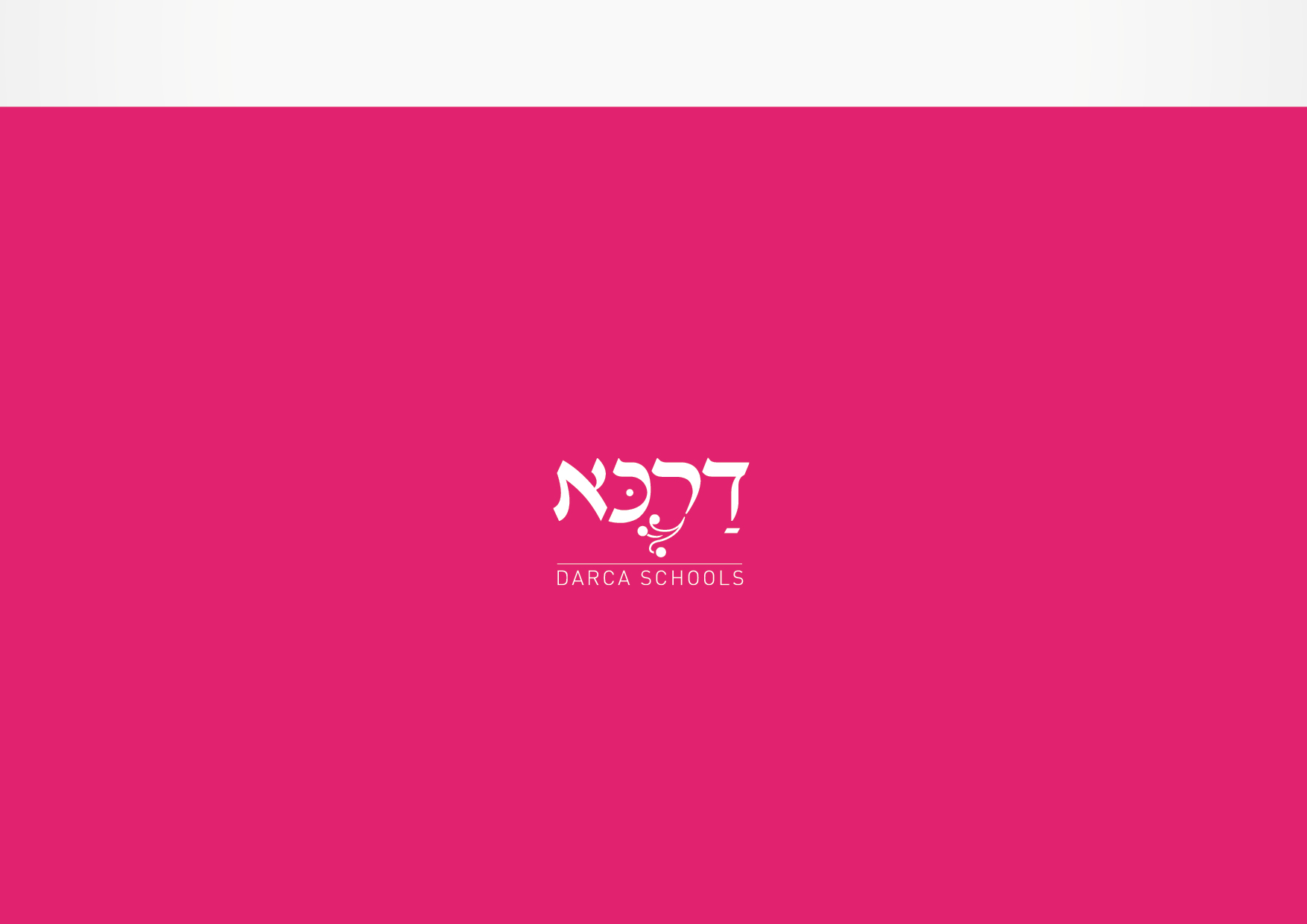 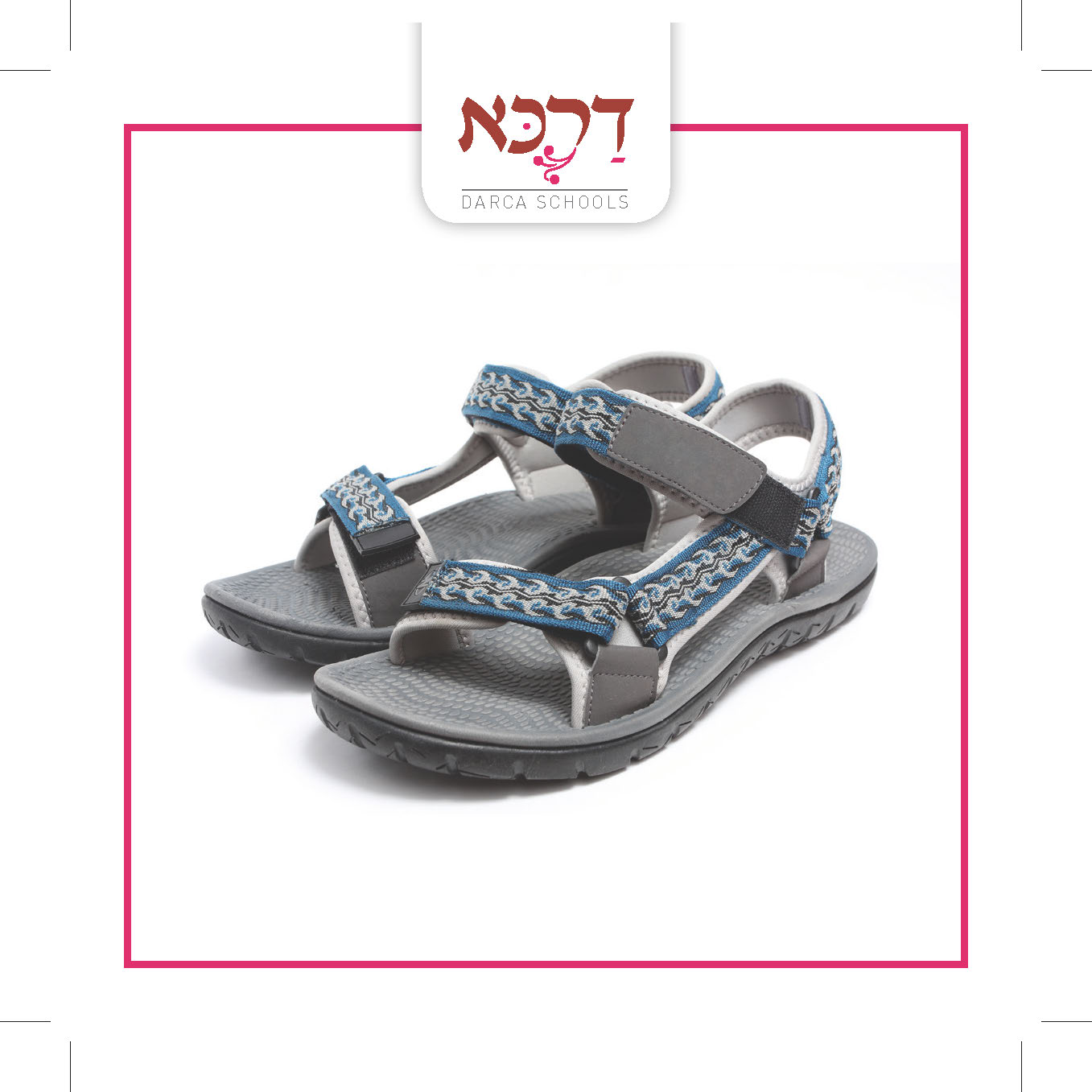 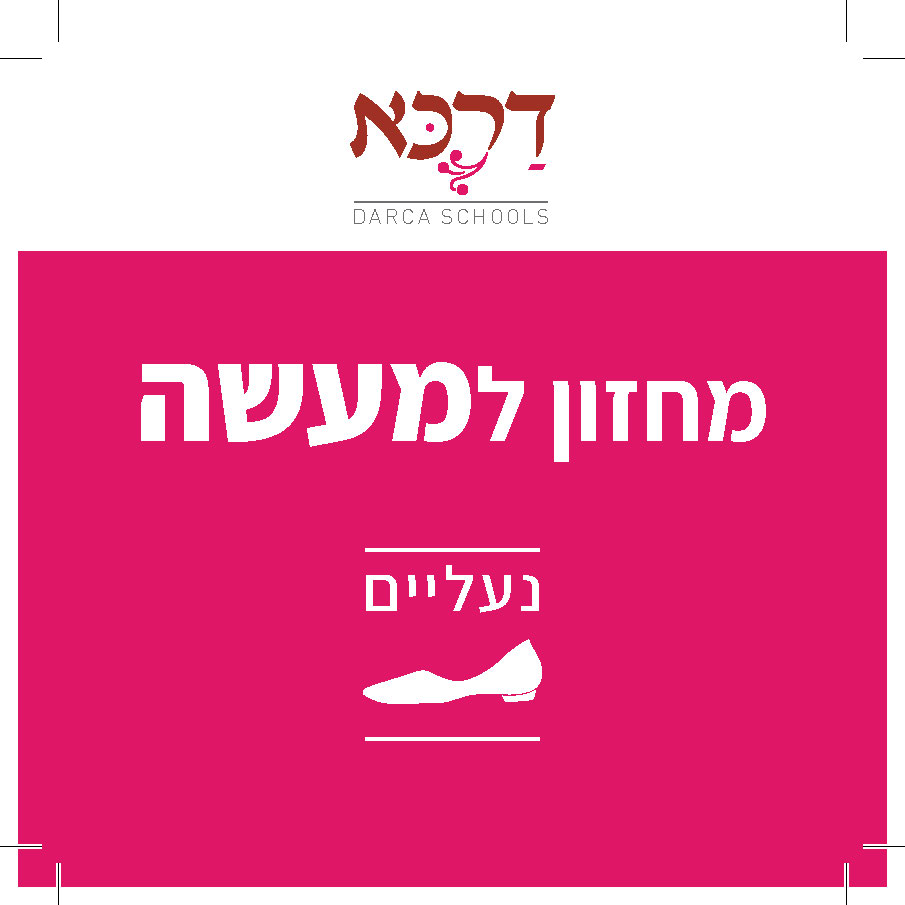 התייחסו לבחירת הנעל עפ"י המשימה
6
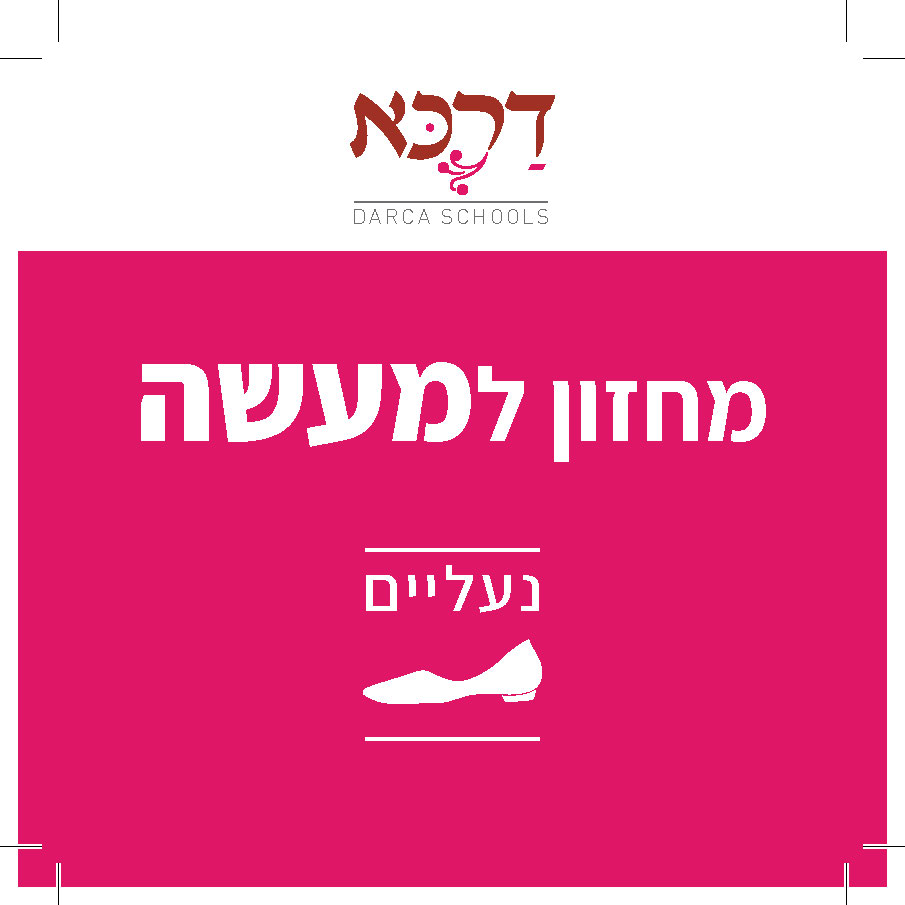 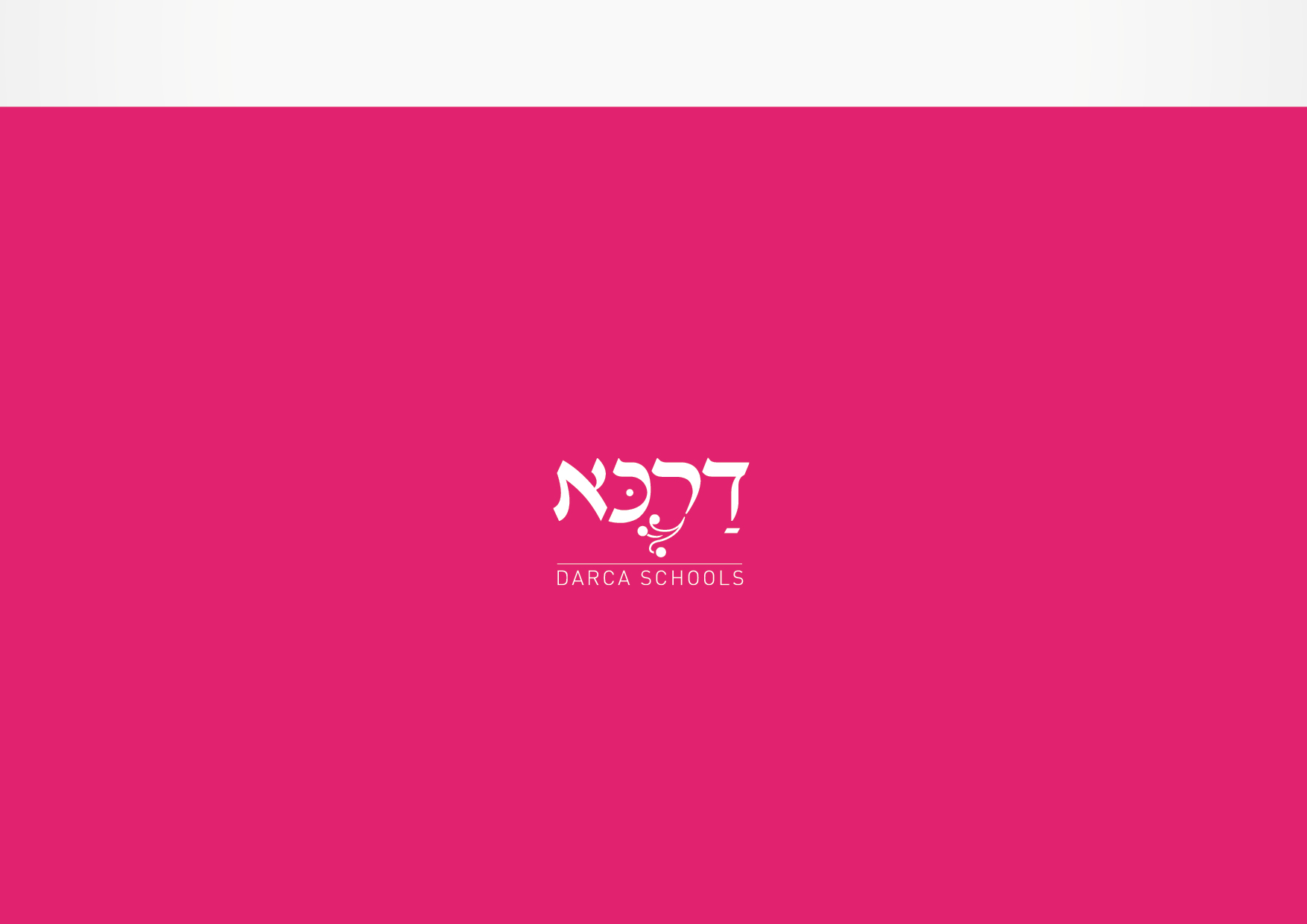 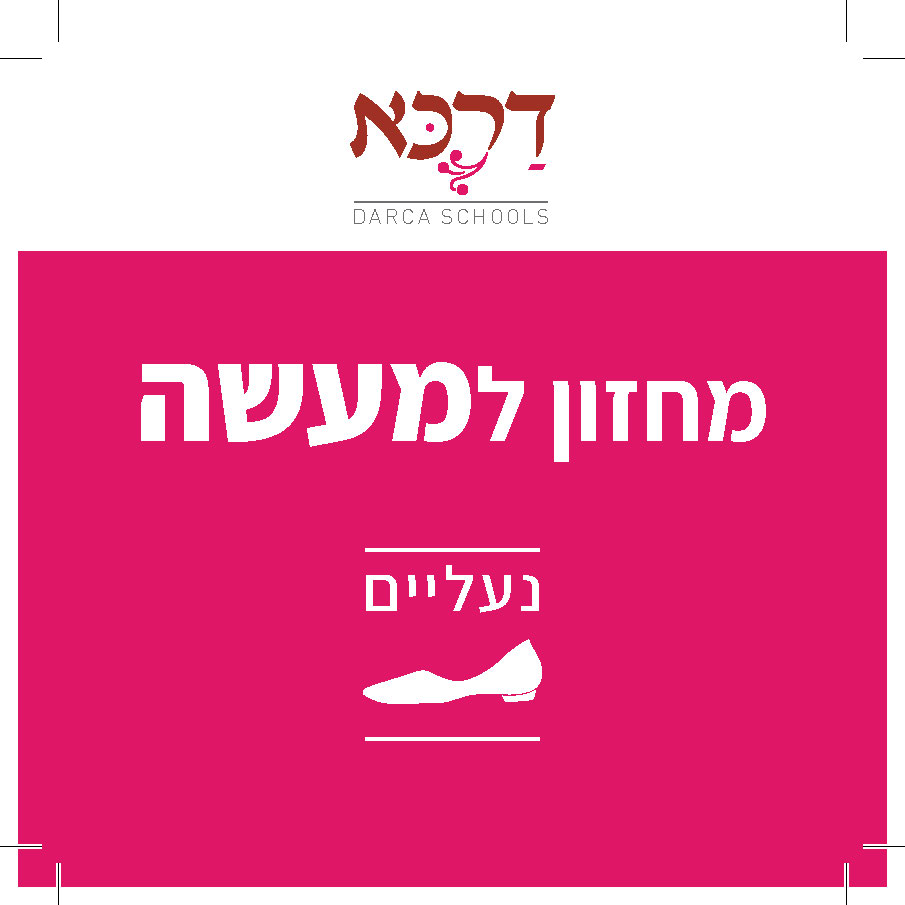 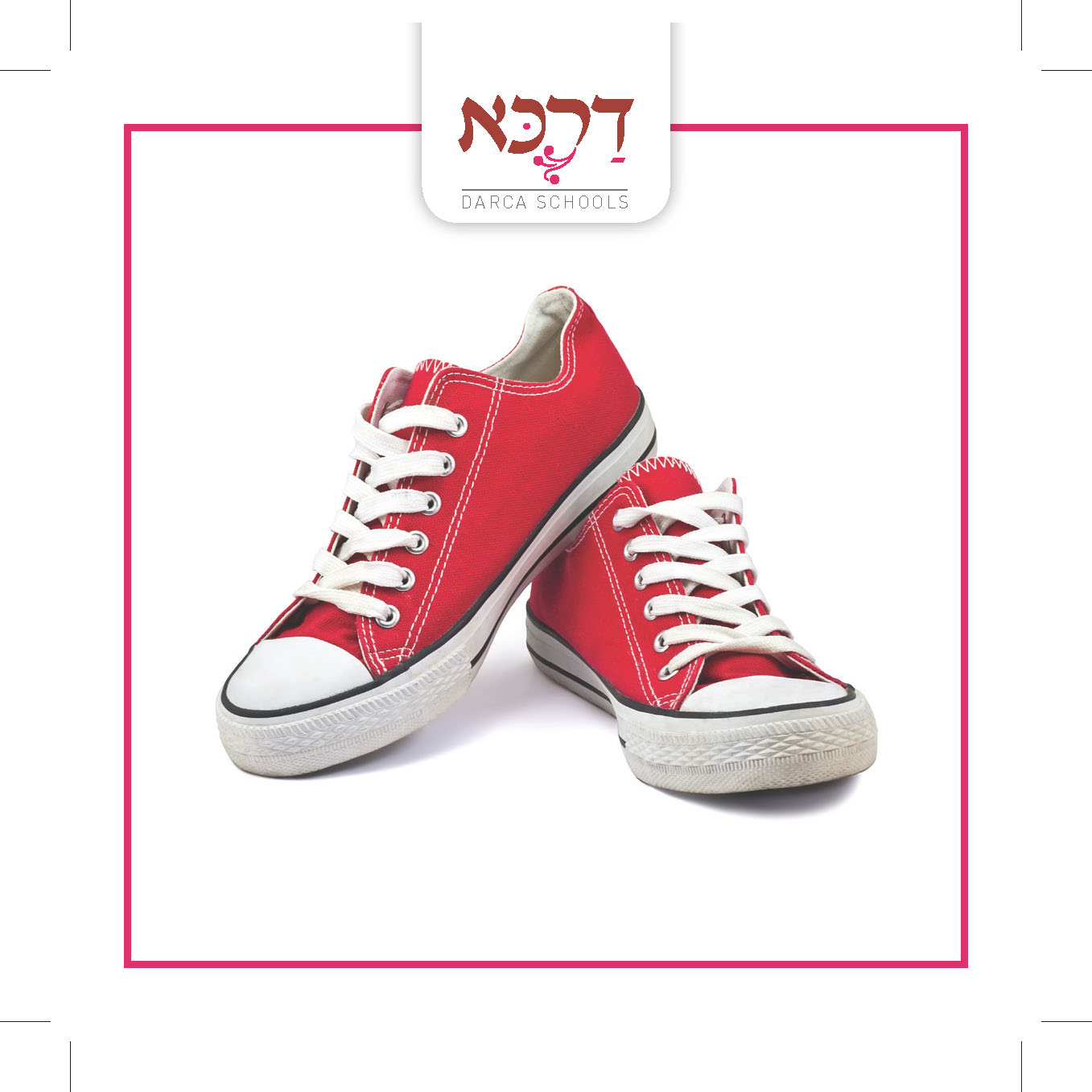 התייחסו לבחירת הנעל עפ"י המשימה
7
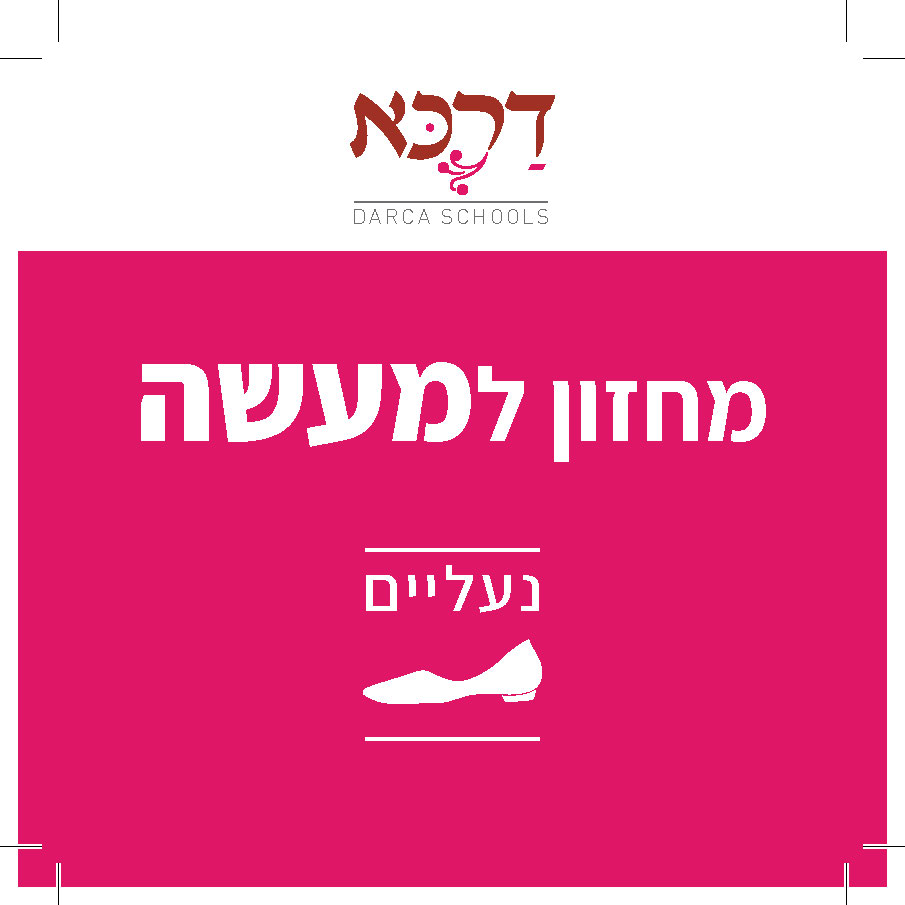 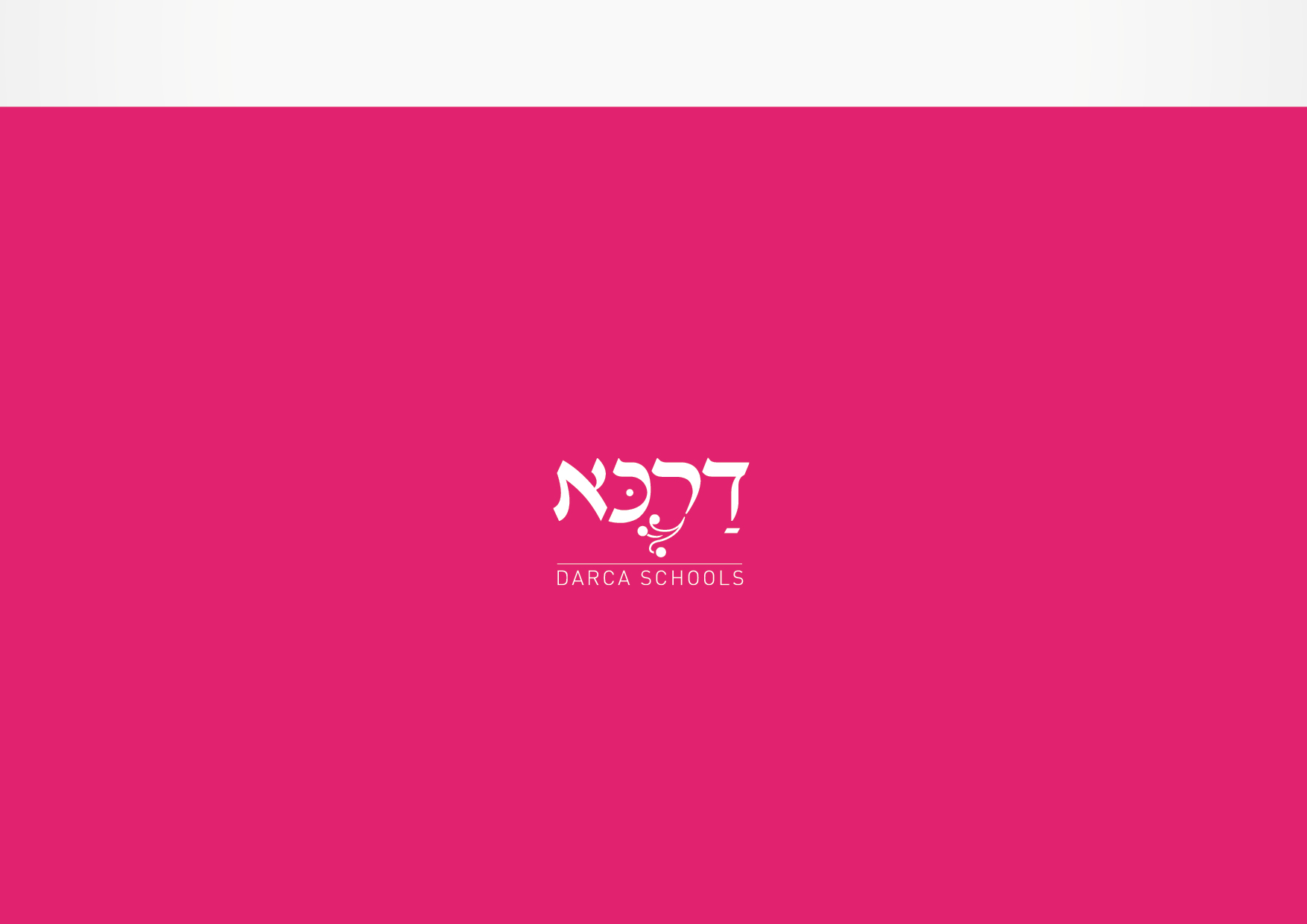 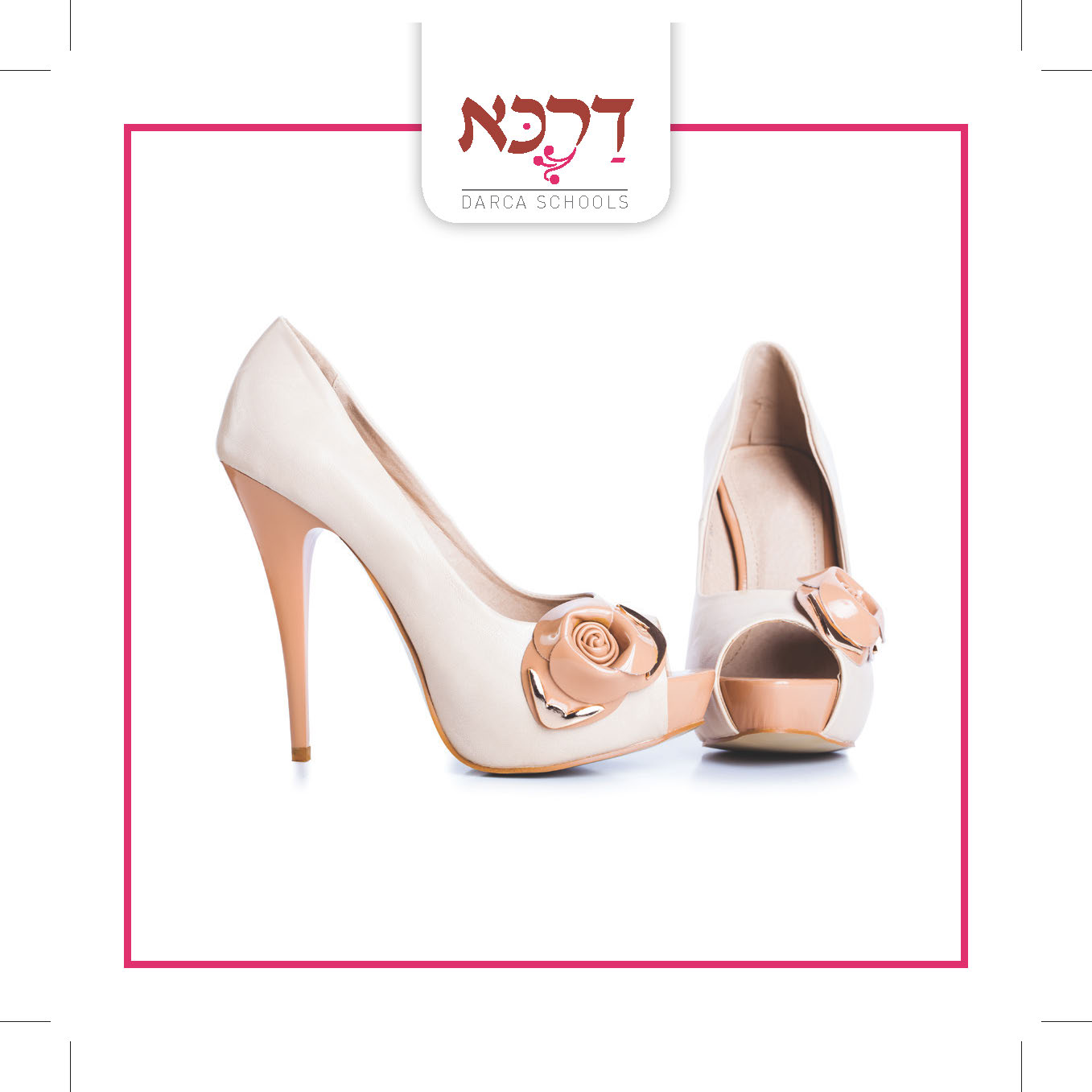 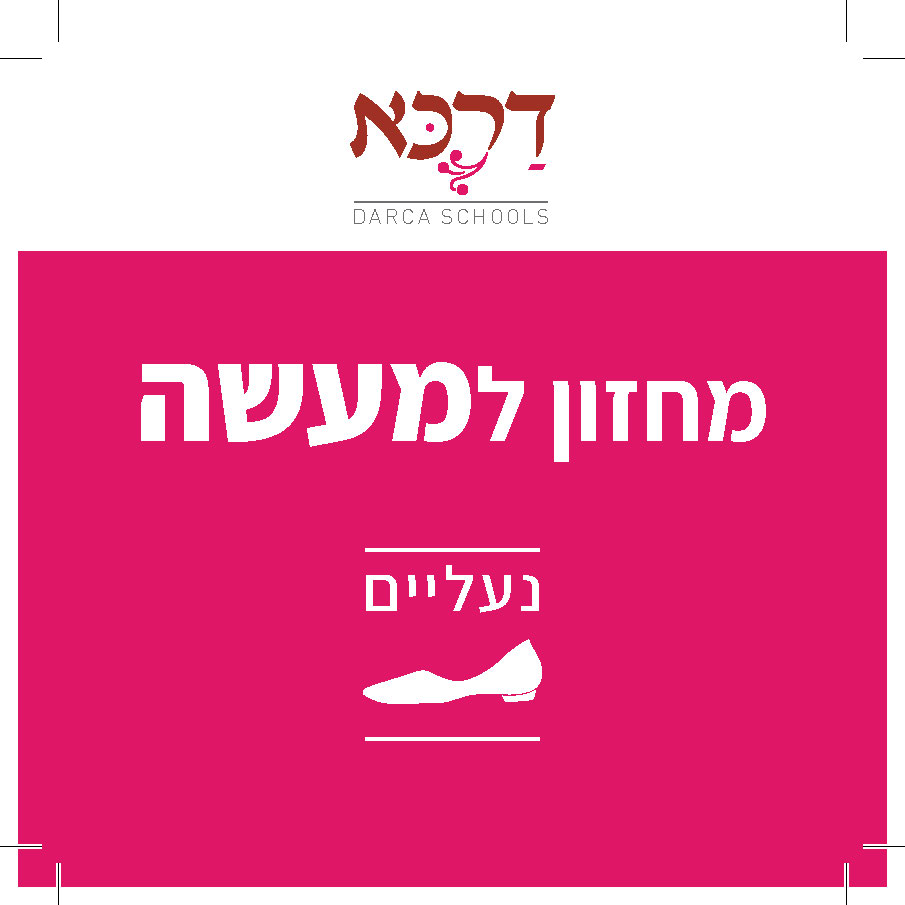 התייחסו לבחירת הנעל עפ"י המשימה
8
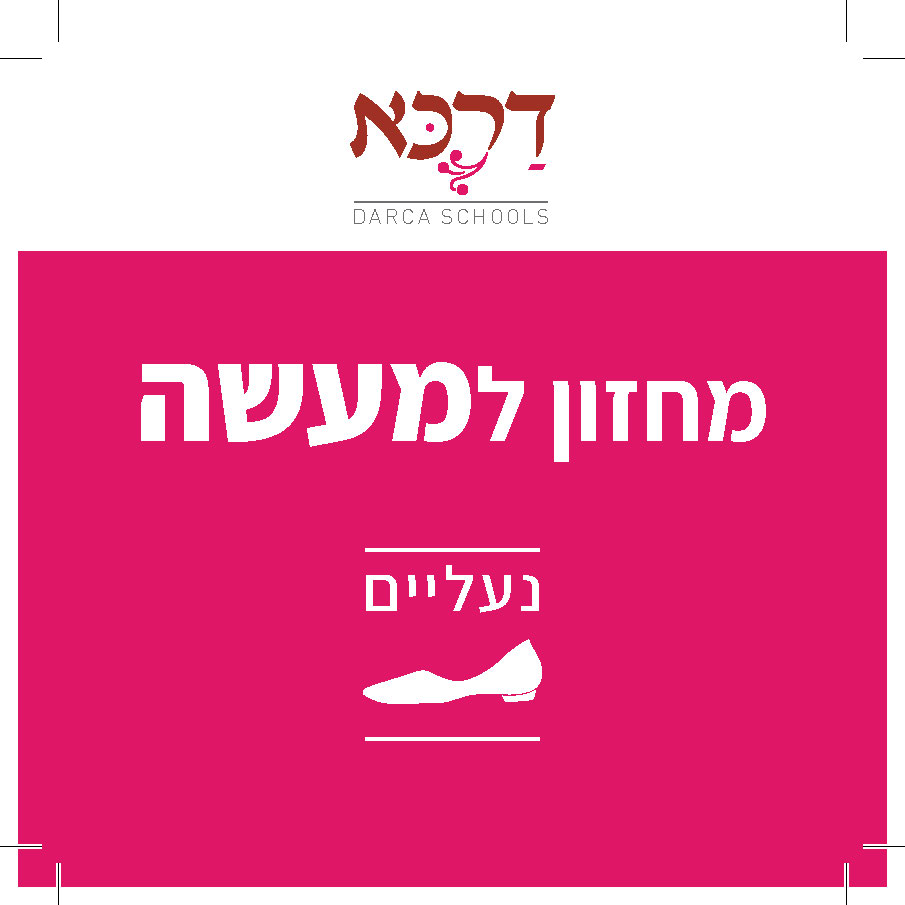 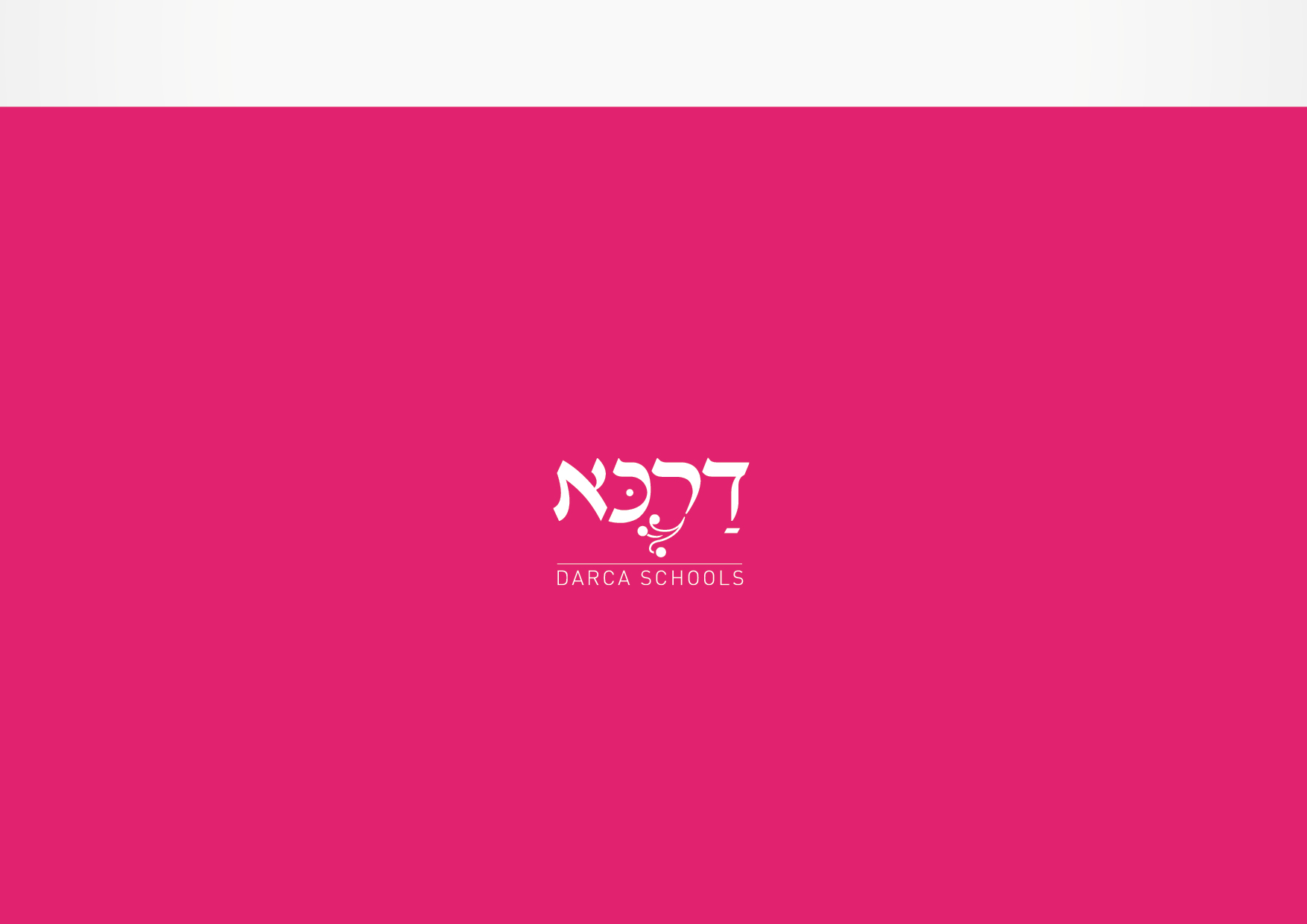 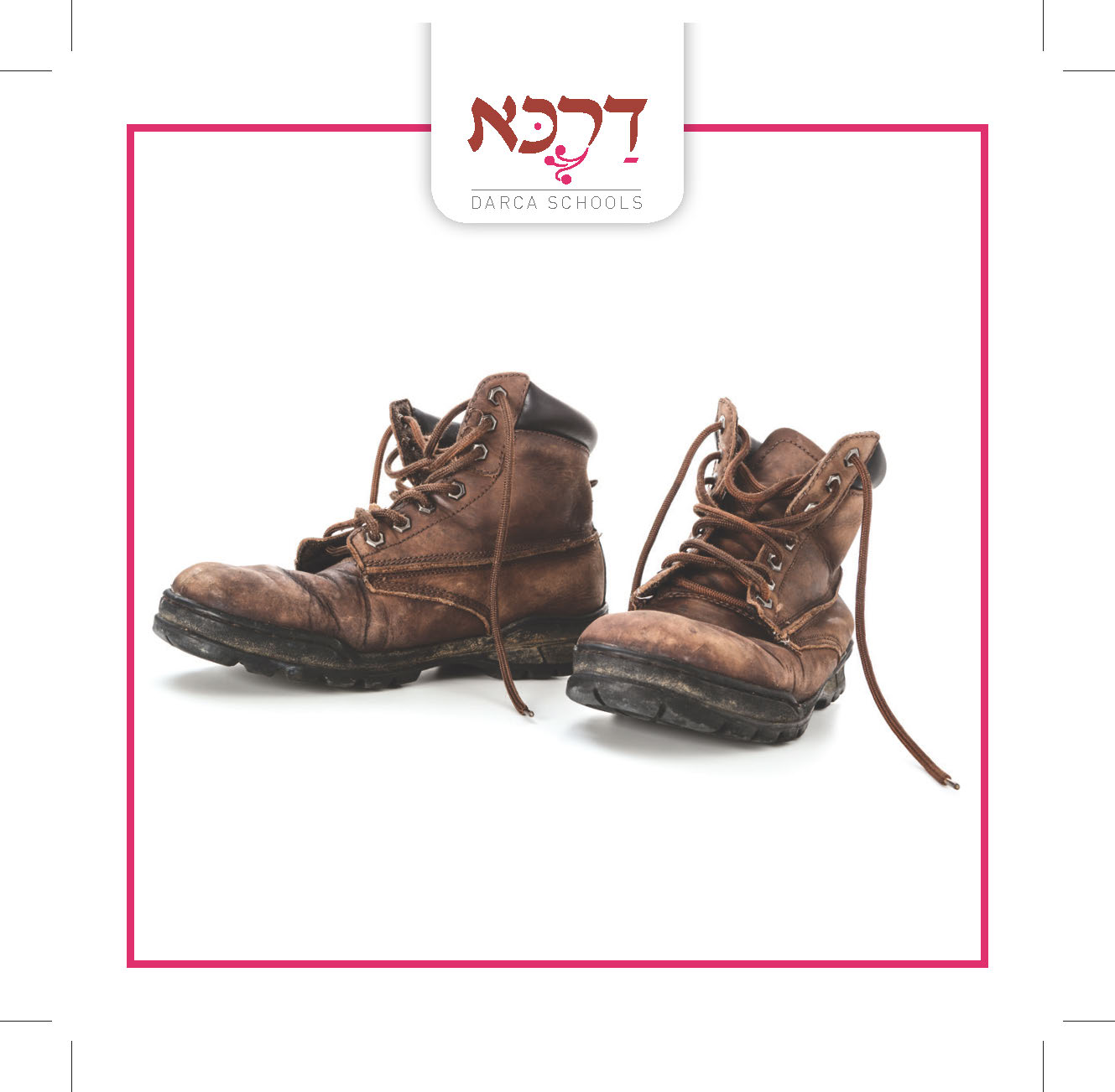 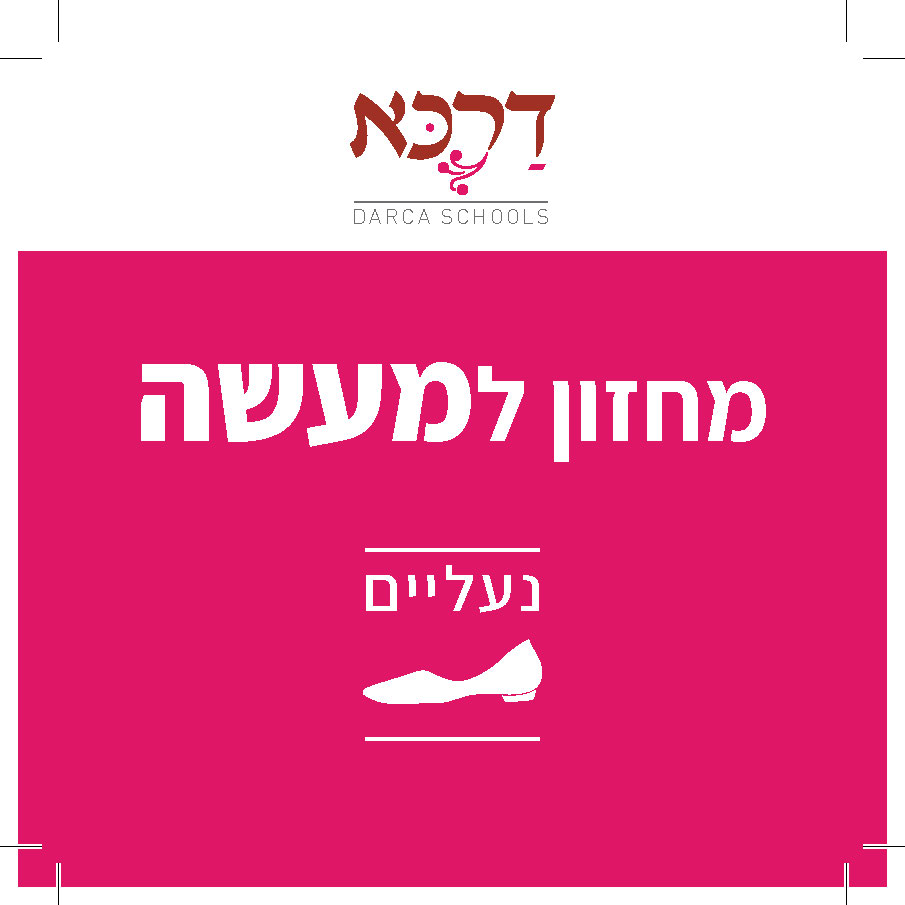 התייחסו לבחירת הנעל עפ"י המשימה
9
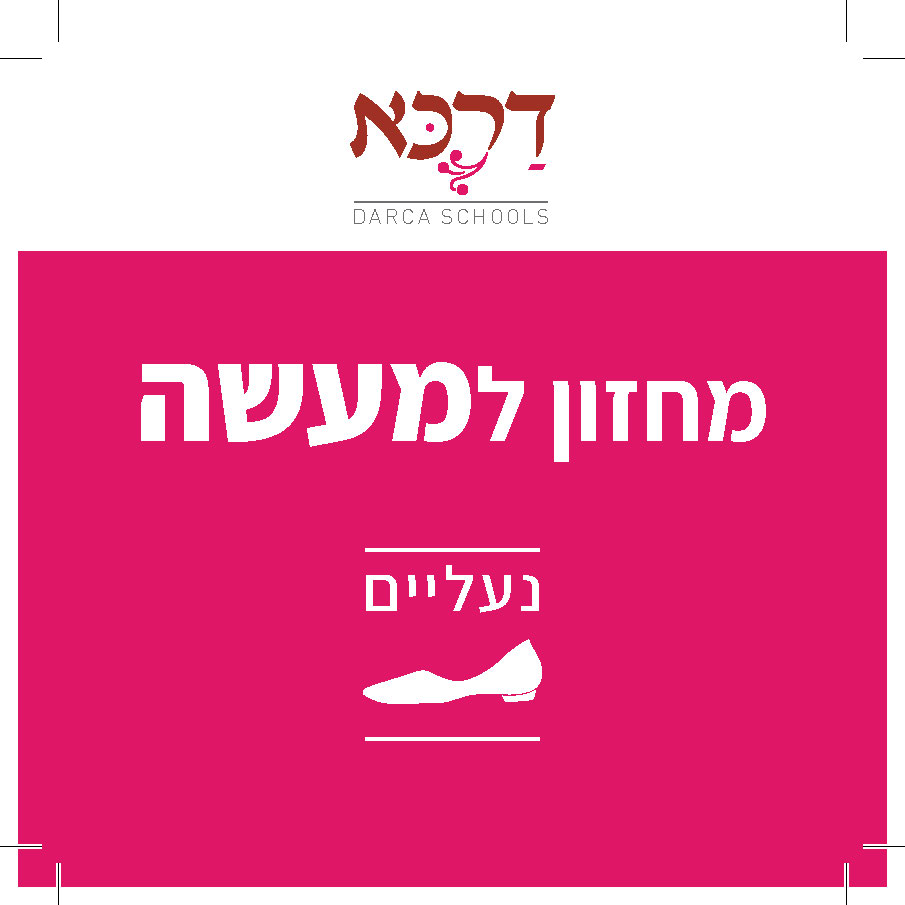 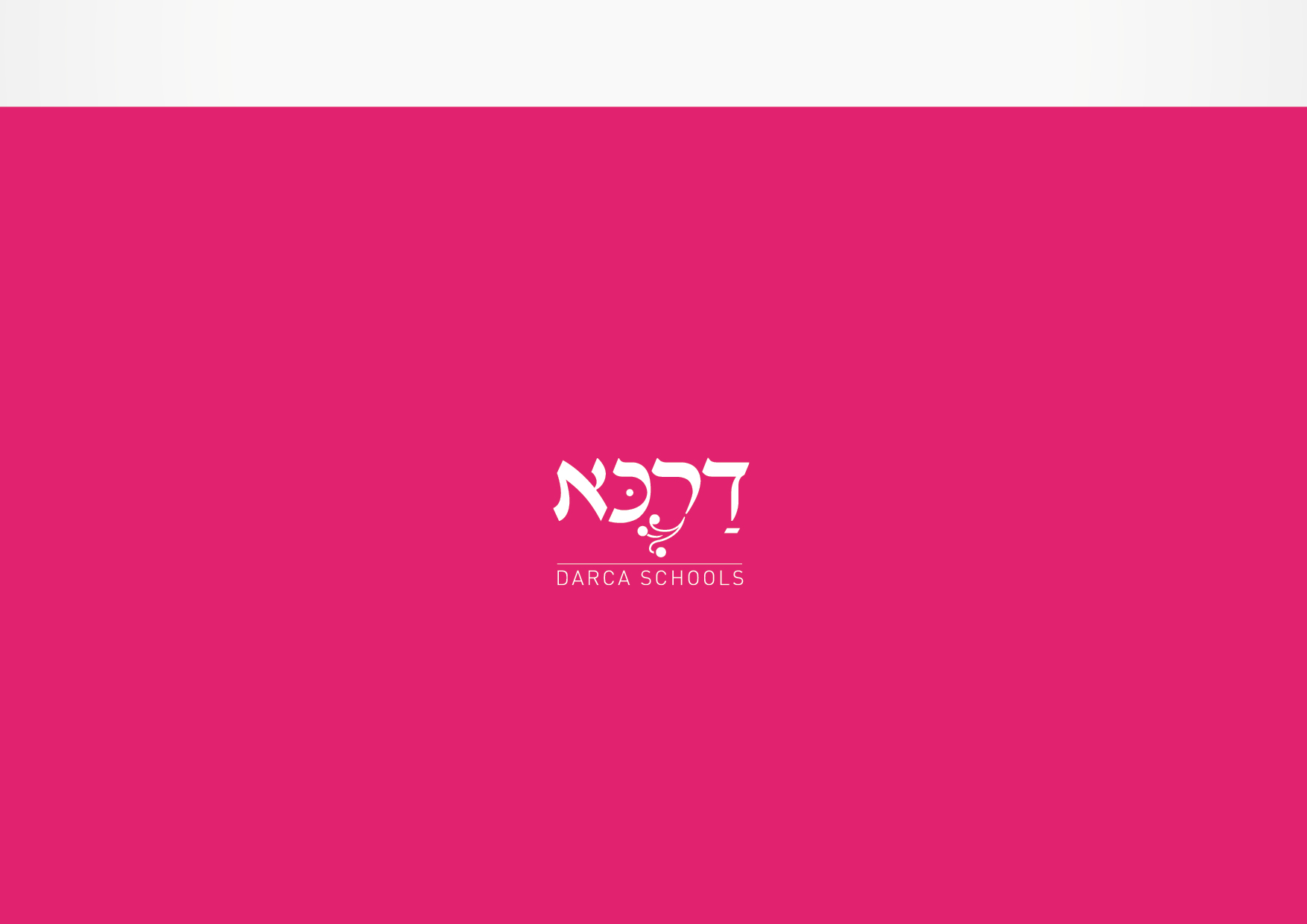 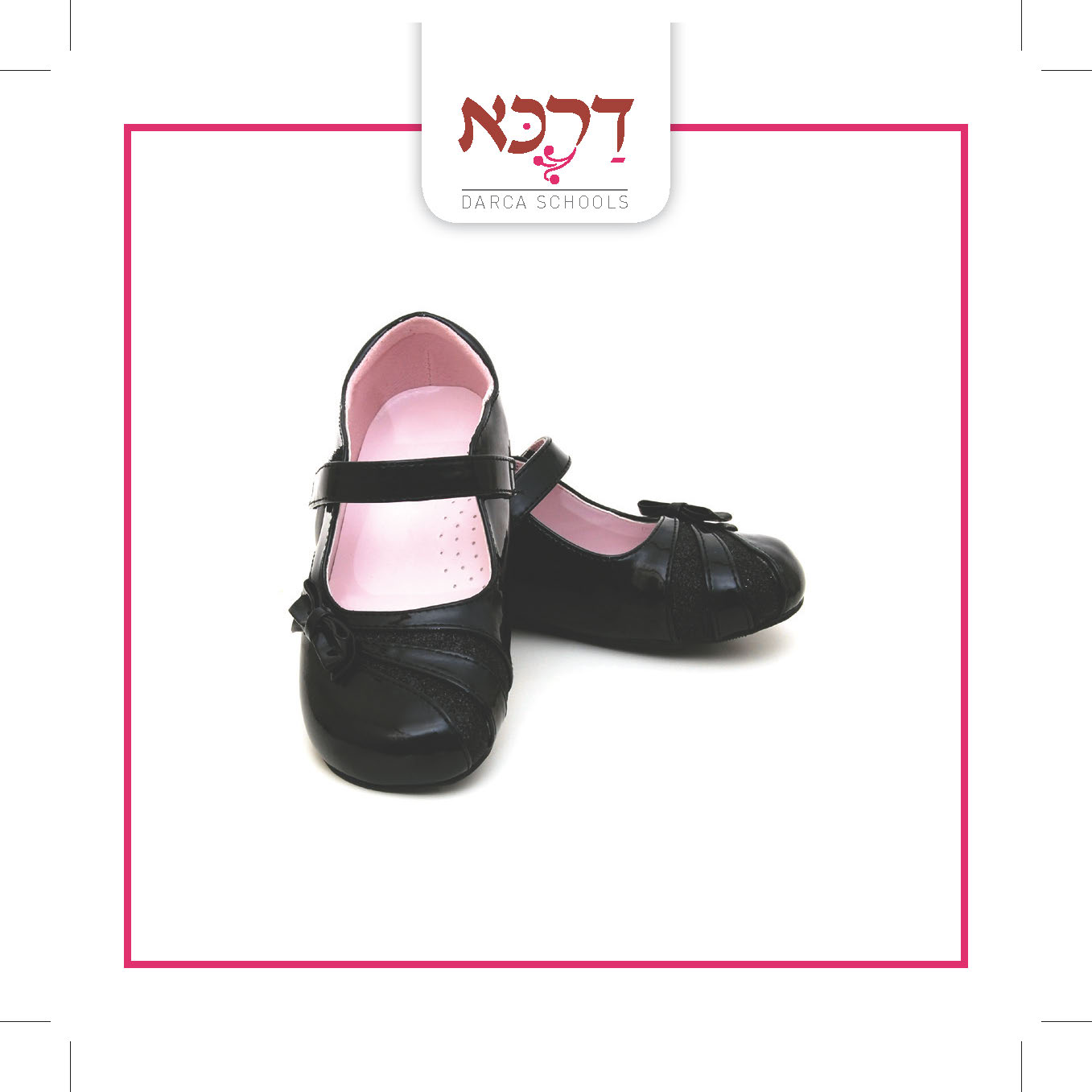 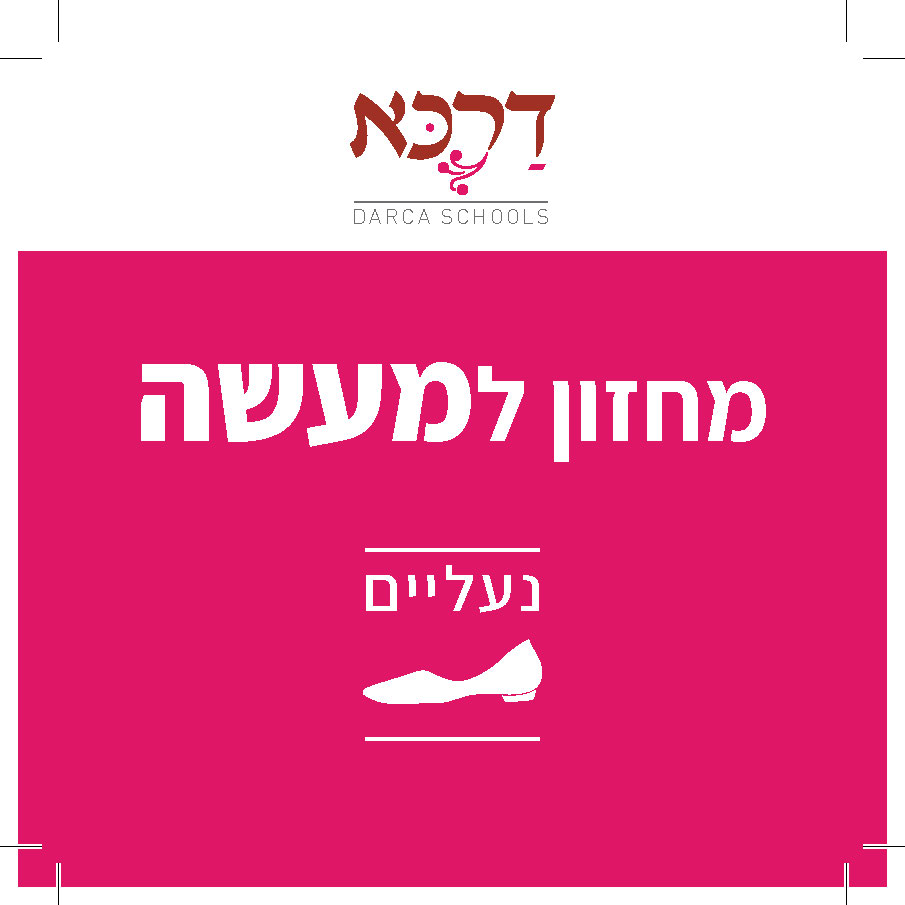 התייחסו לבחירת הנעל עפ"י המשימה
10
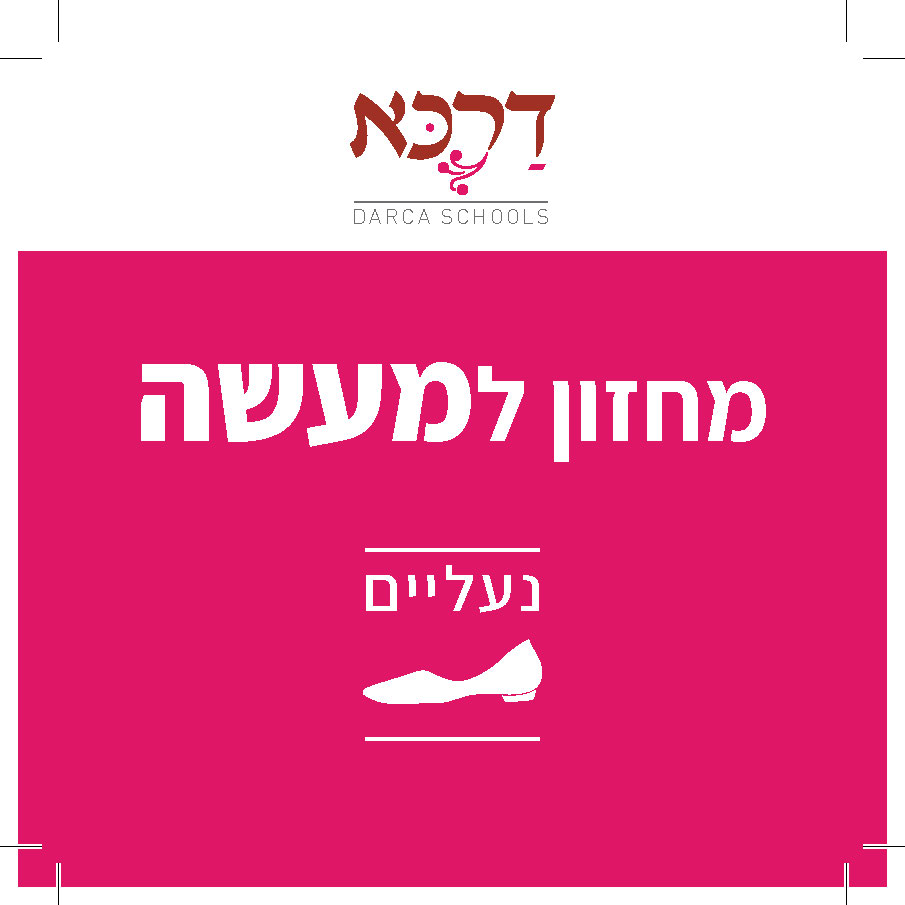 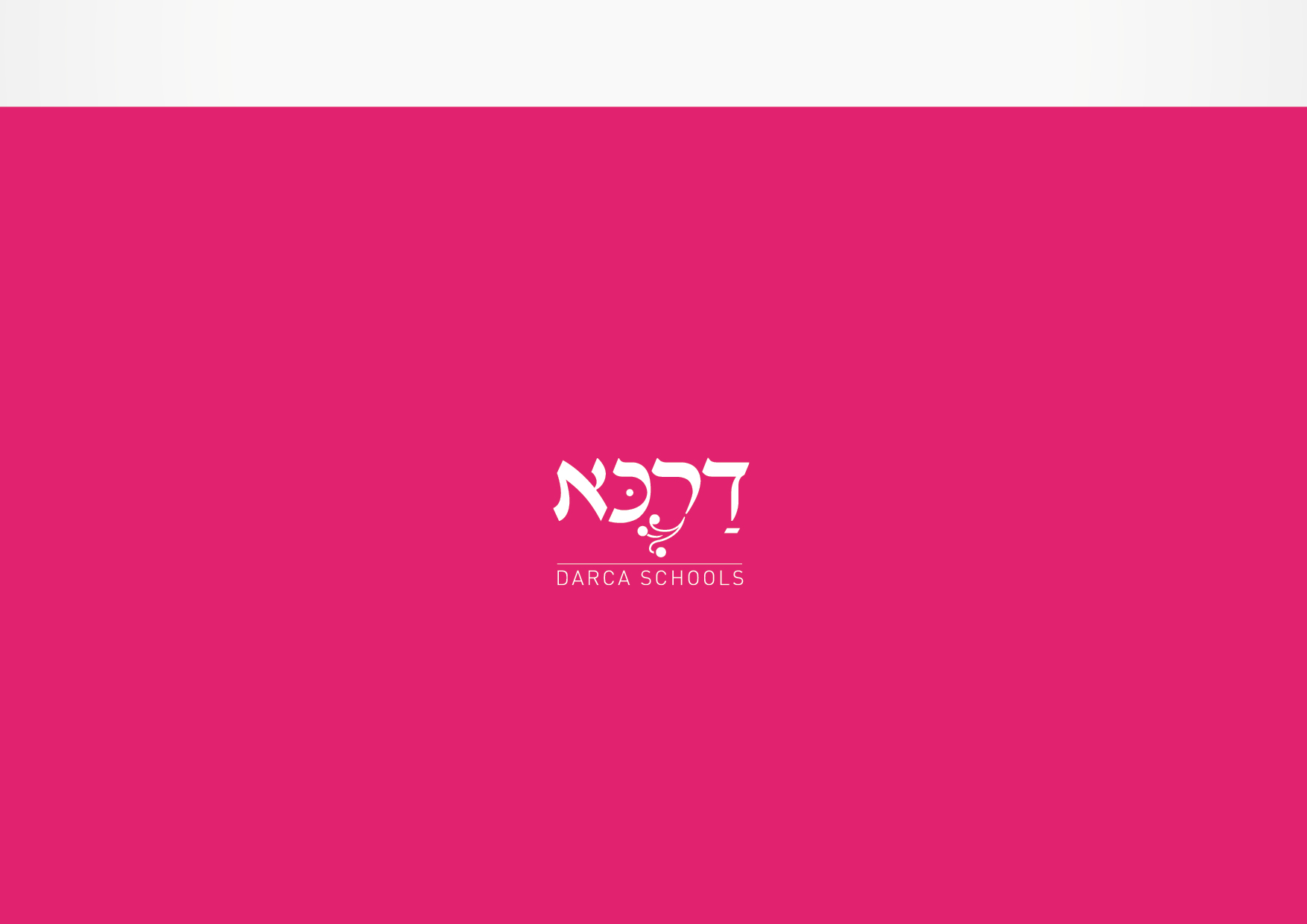 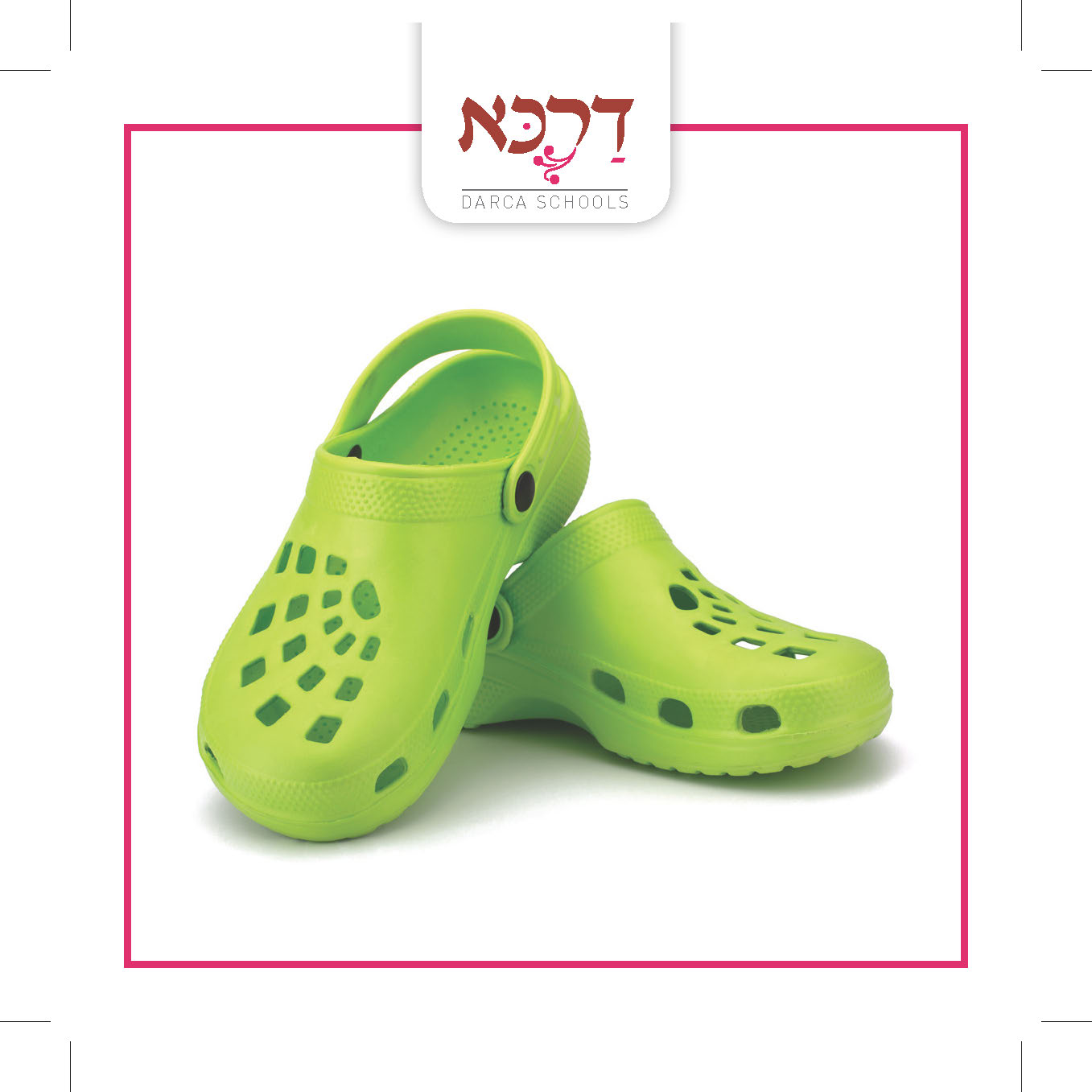 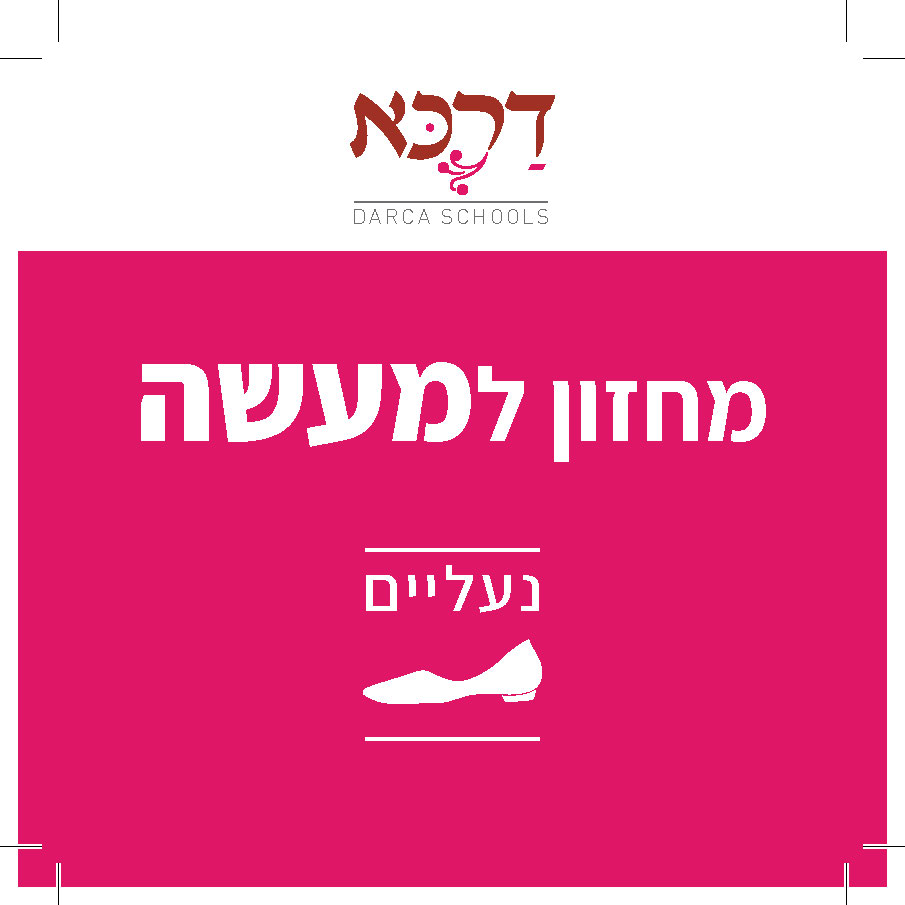 התייחסו לבחירת הנעל עפ"י המשימה
11
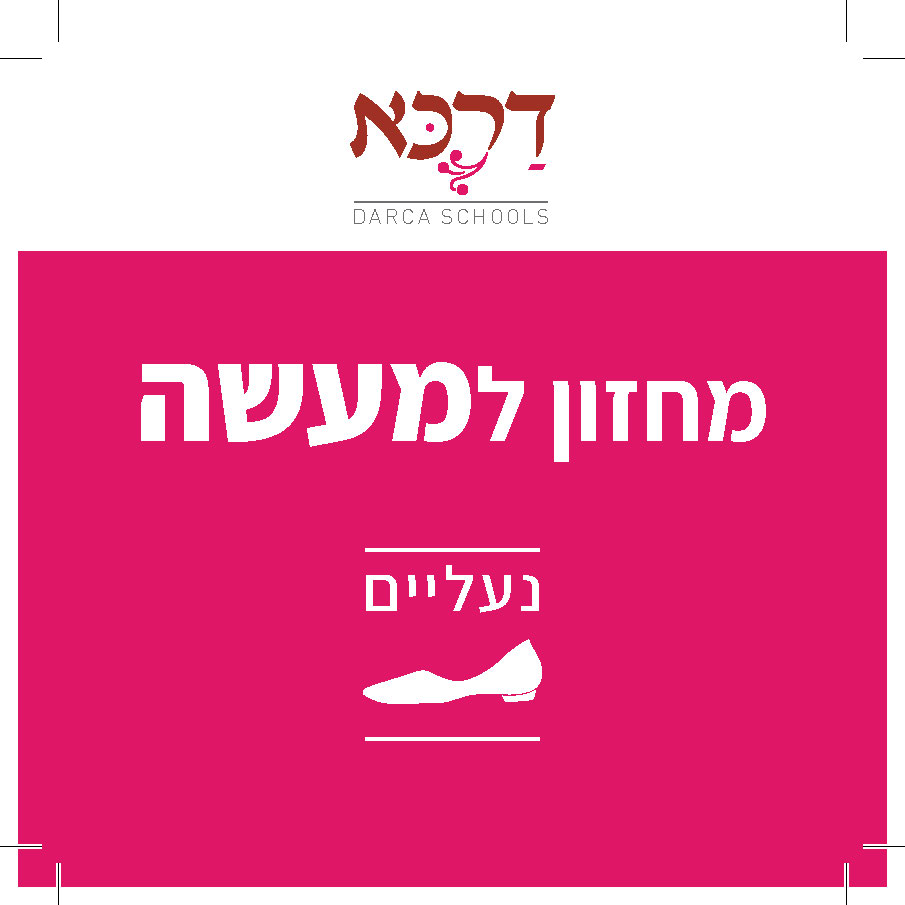 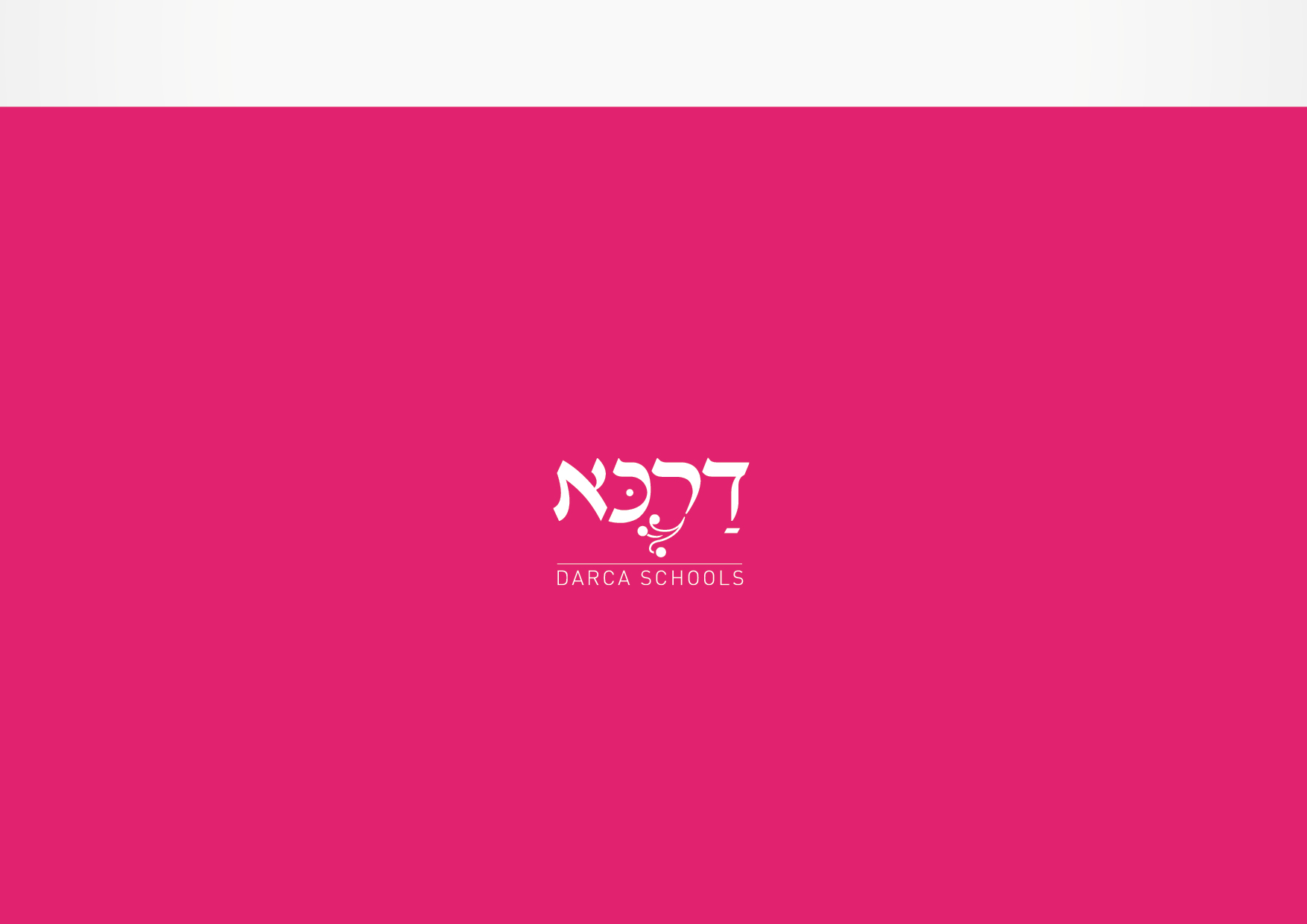 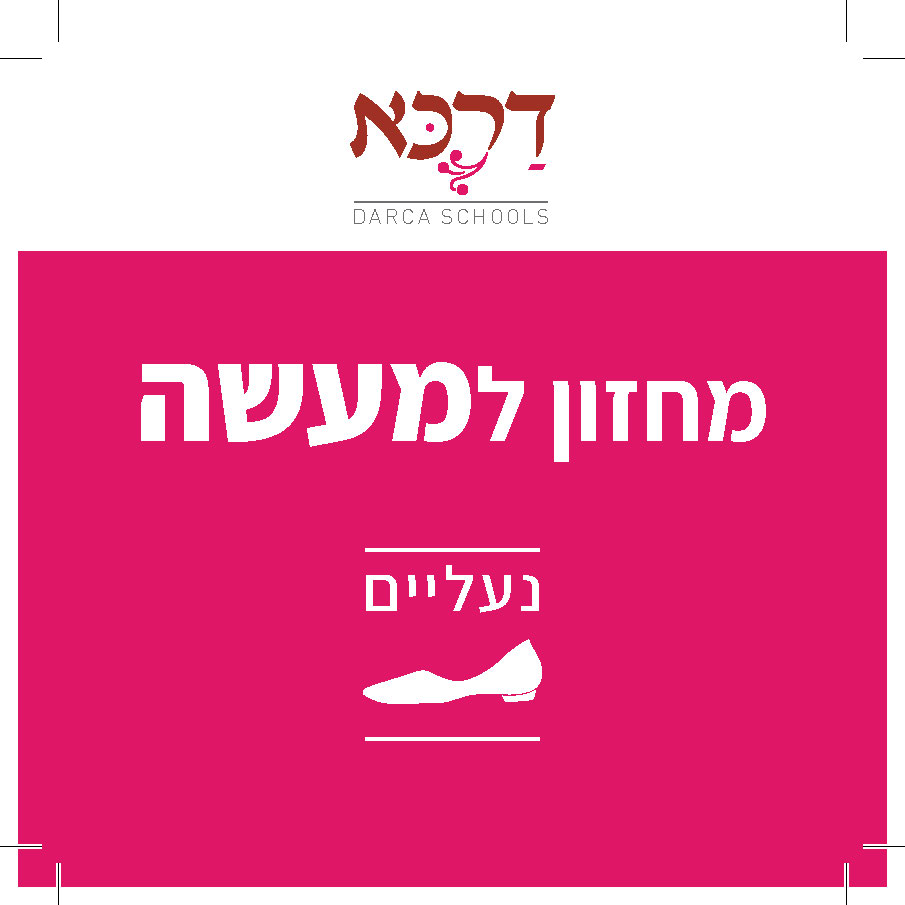 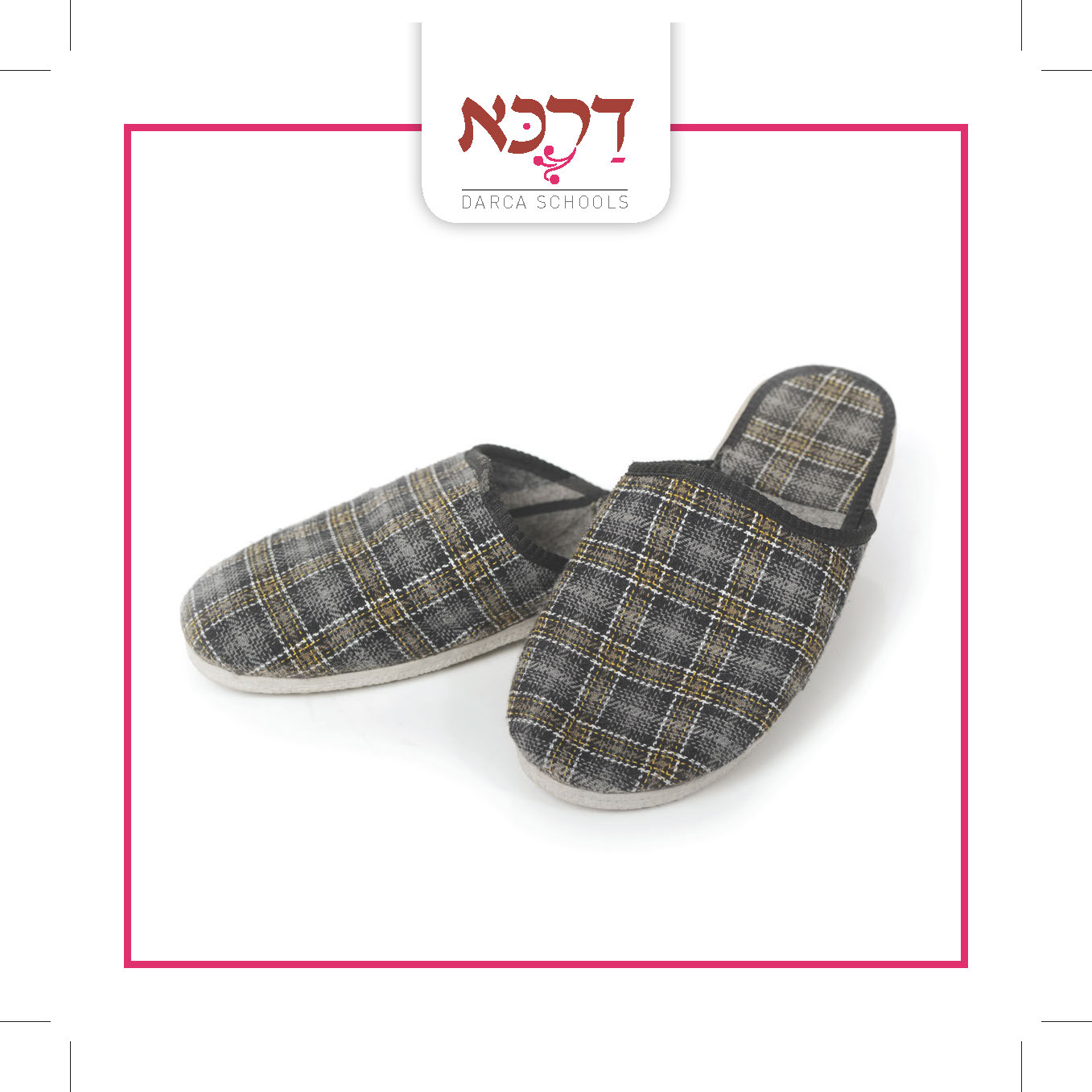 התייחסו לבחירת הנעל עפ"י המשימה
12
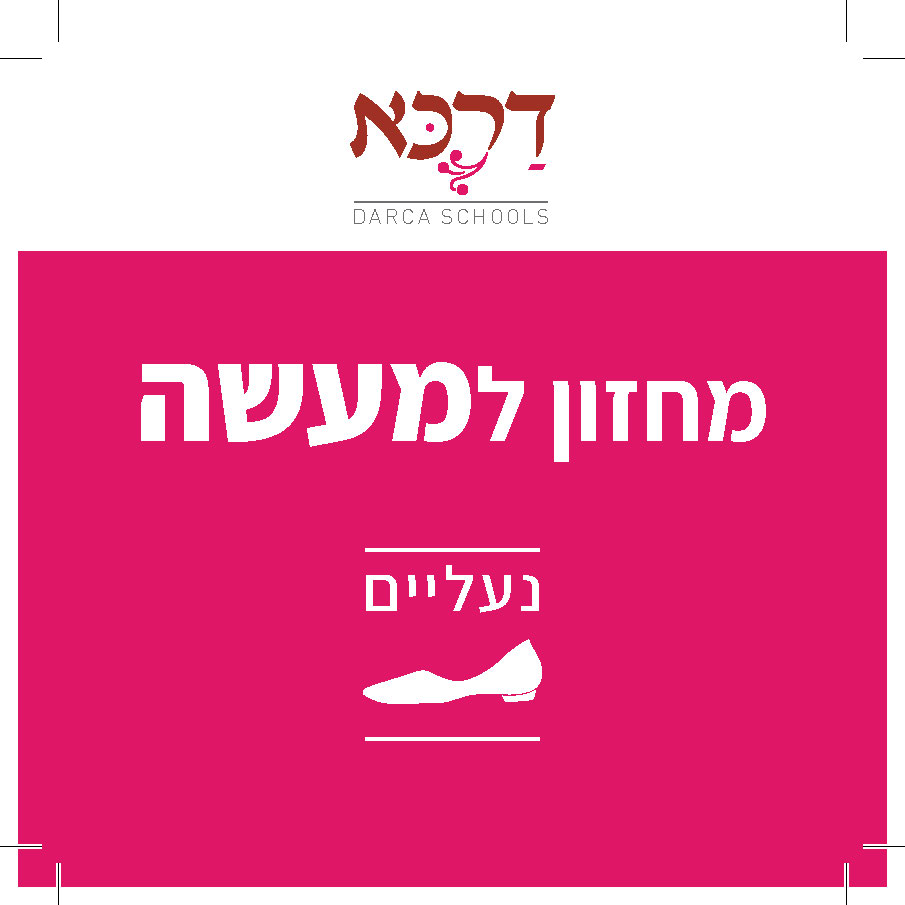 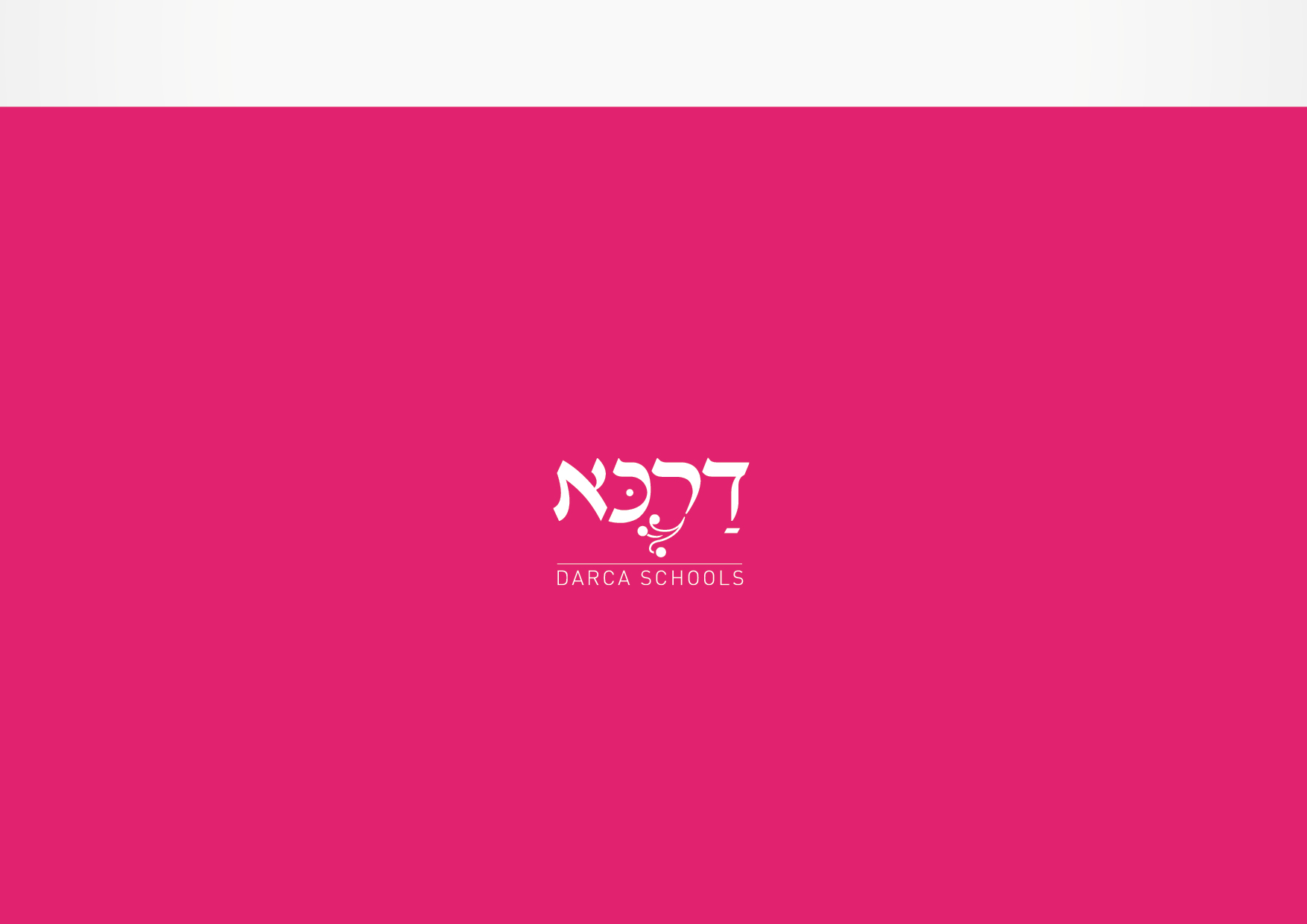 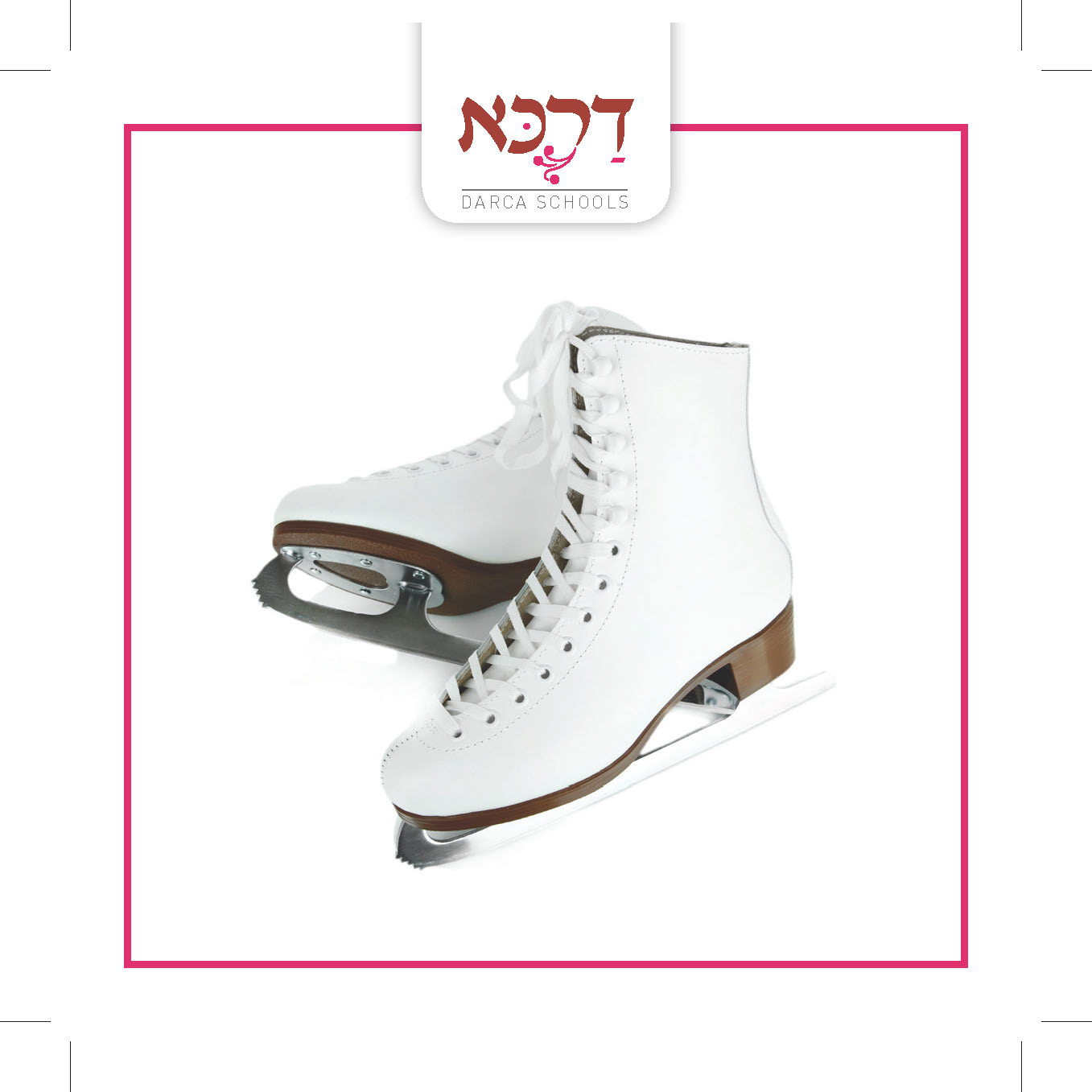 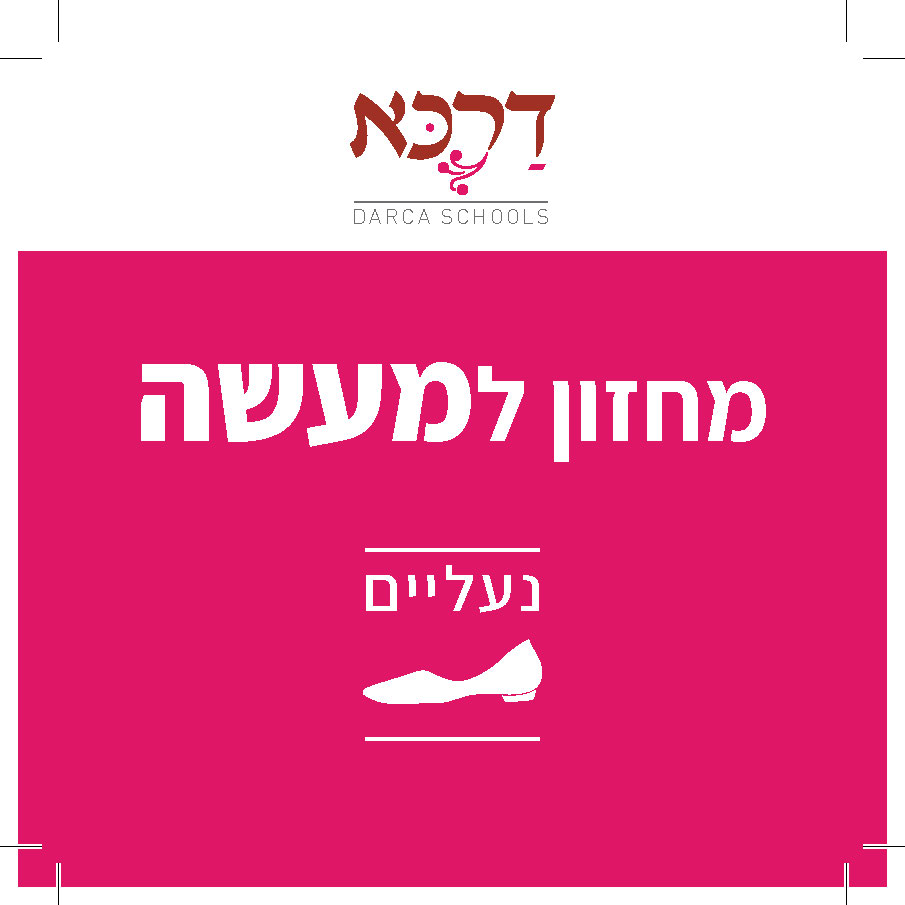 התייחסו לבחירת הנעל עפ"י המשימה
13
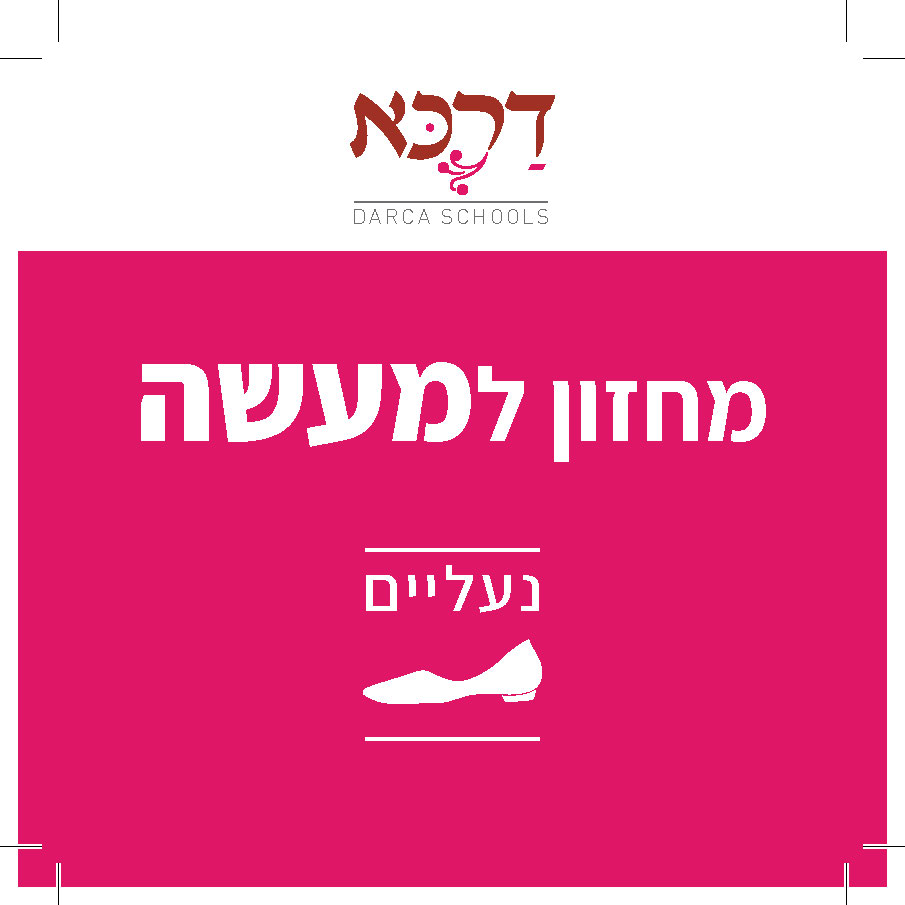 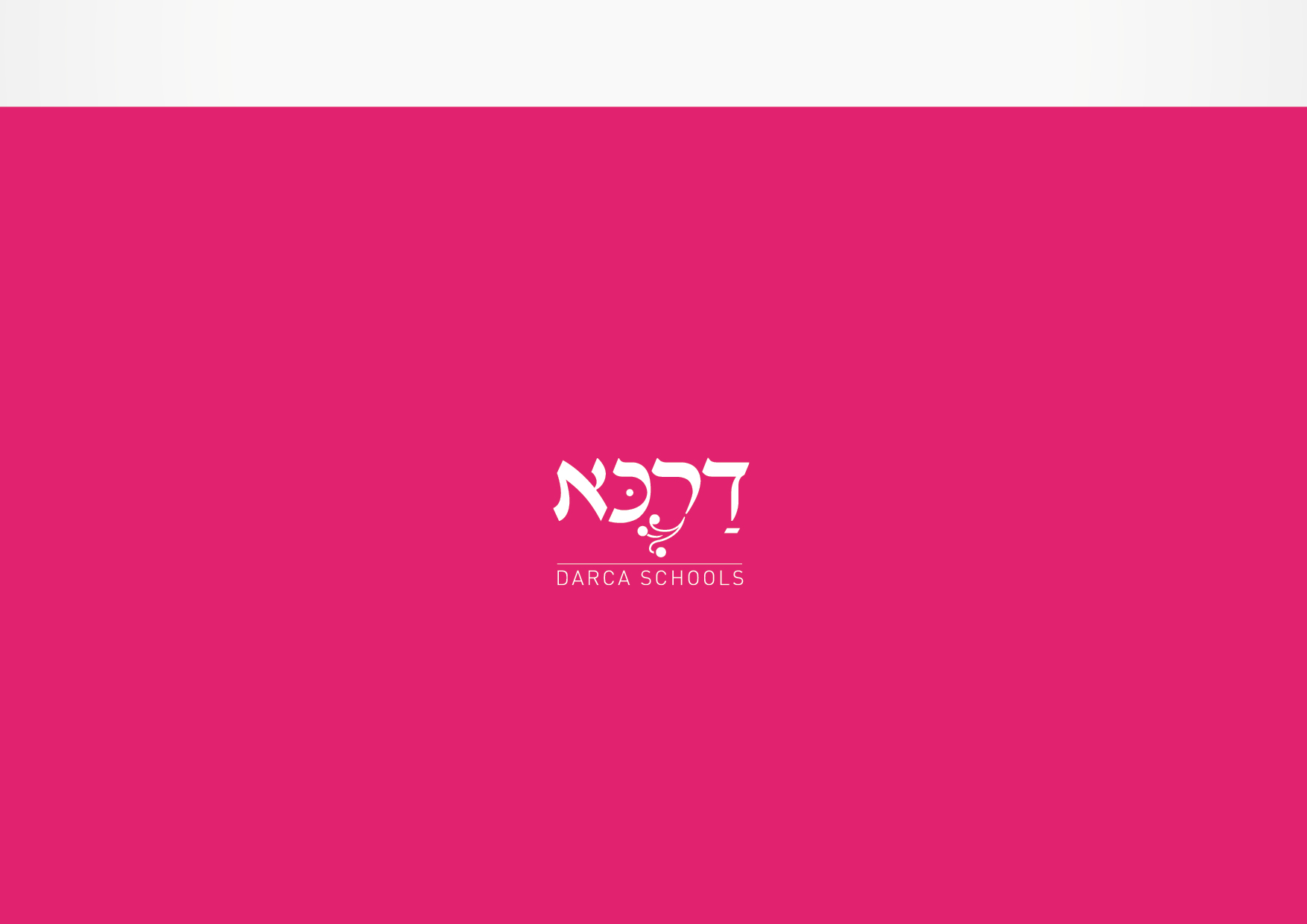 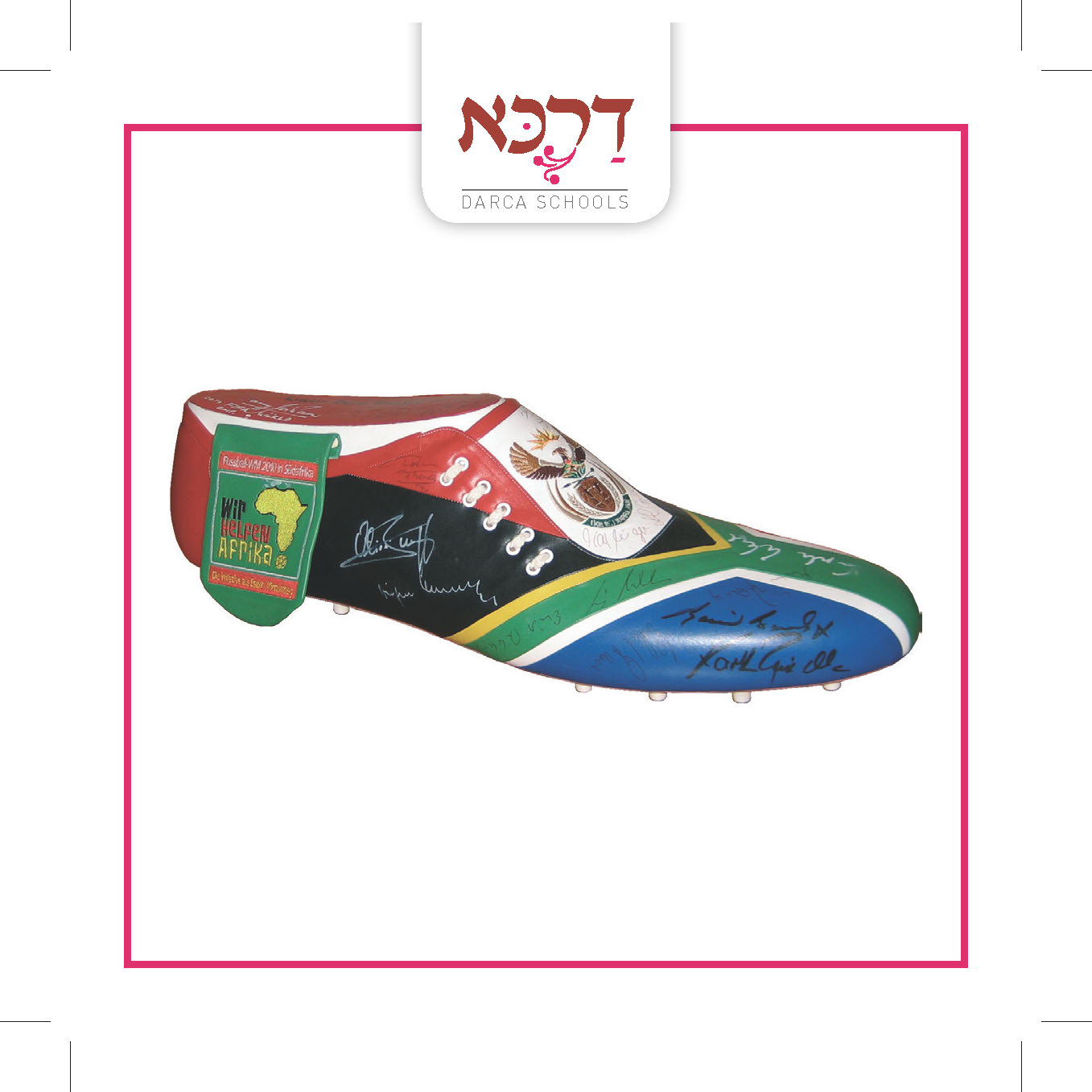 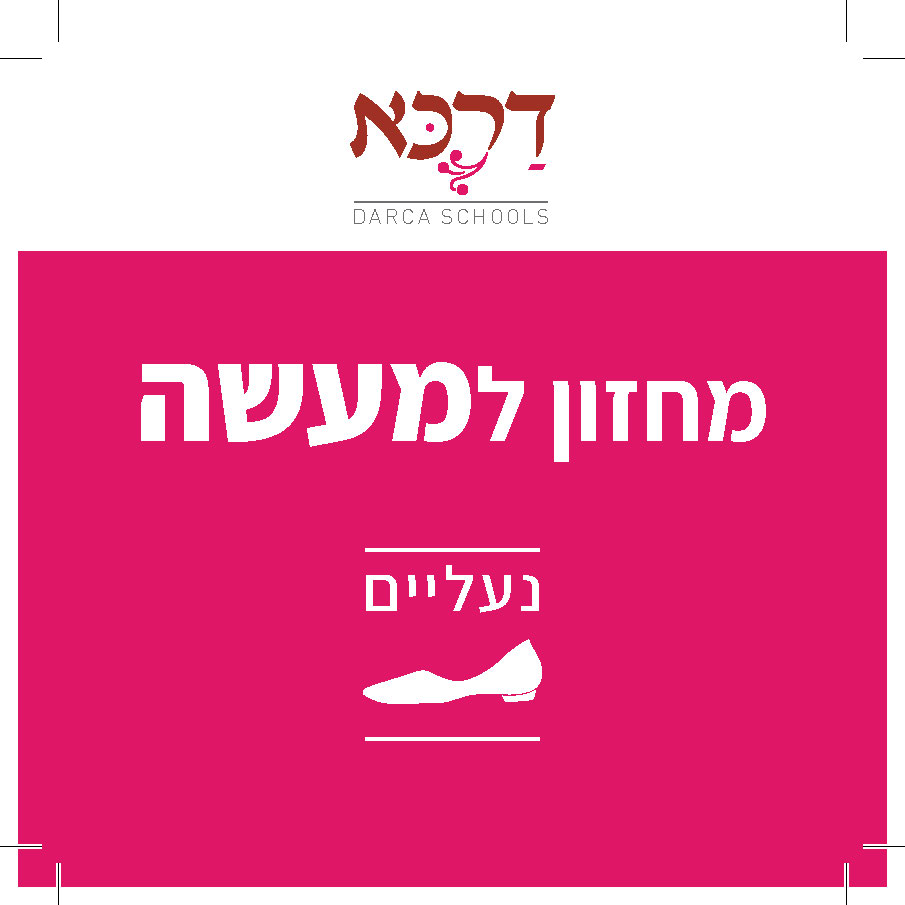 התייחסו לבחירת הנעל עפ"י המשימה
14
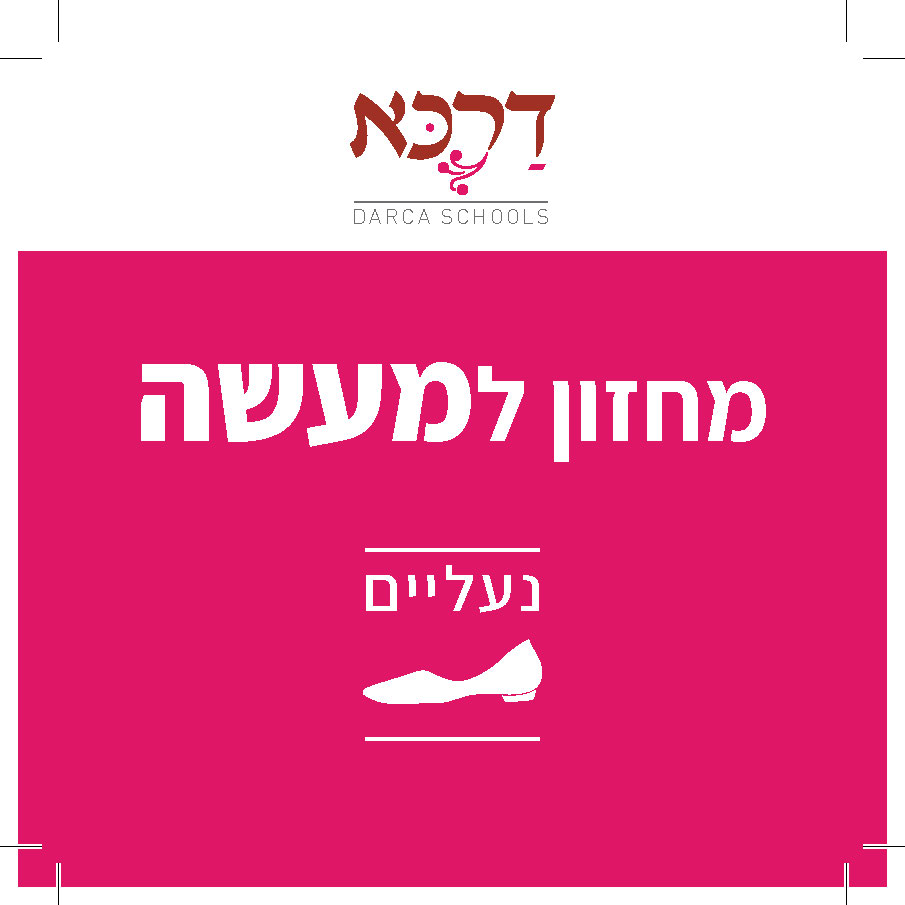 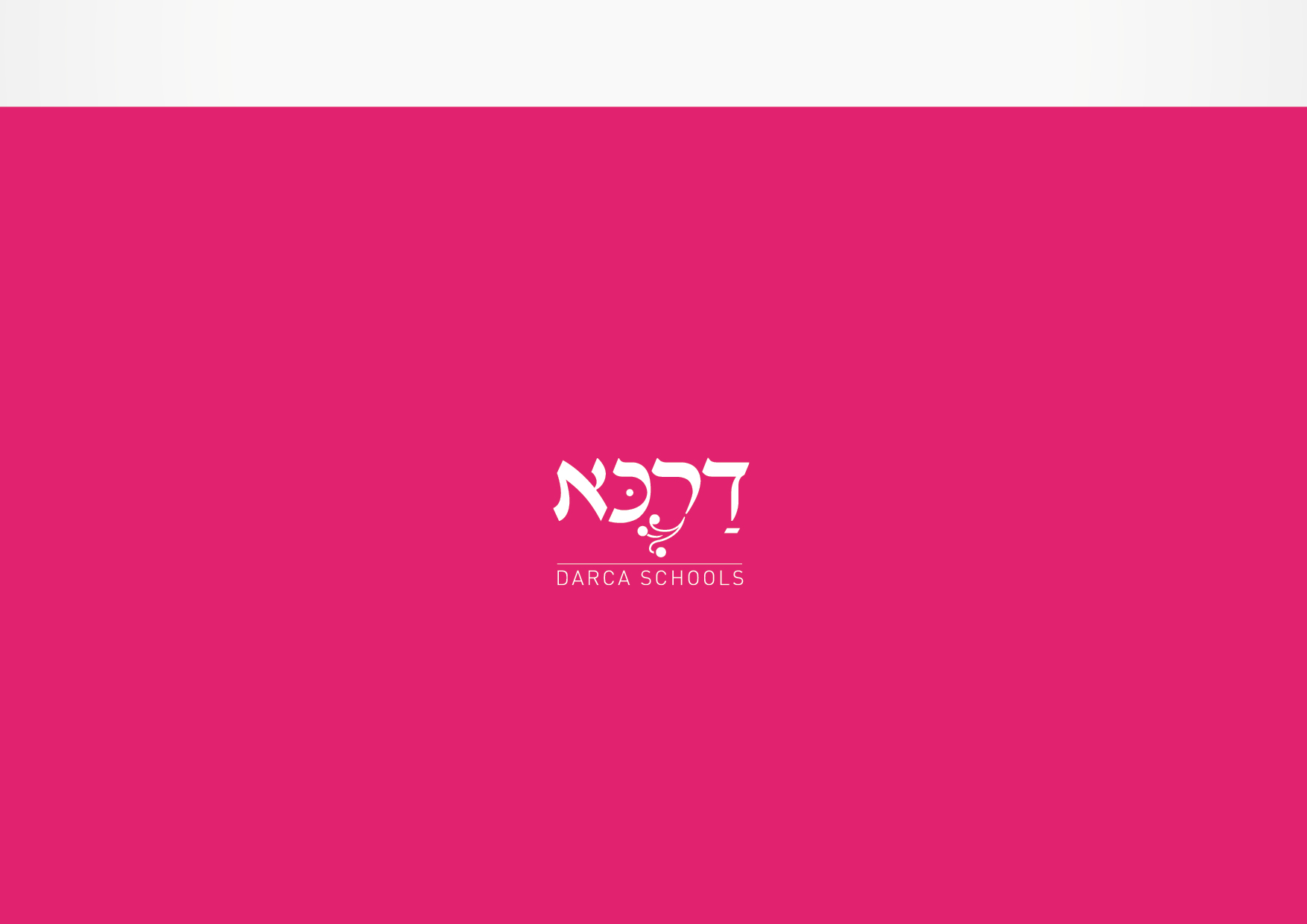 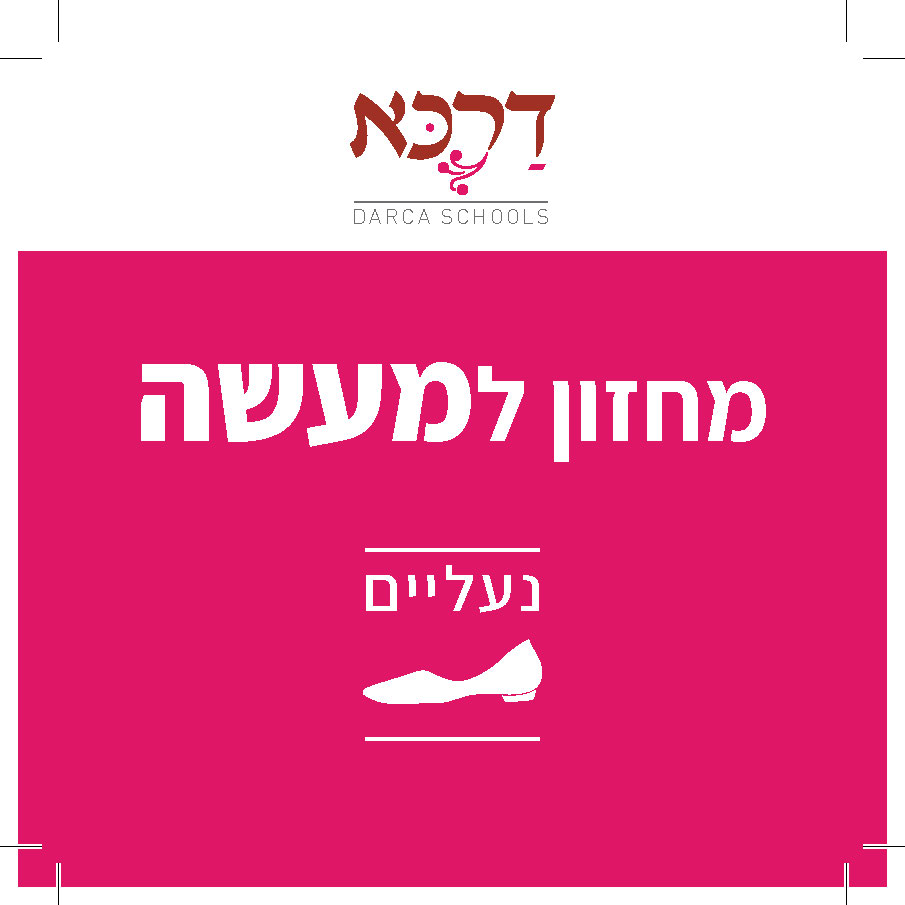 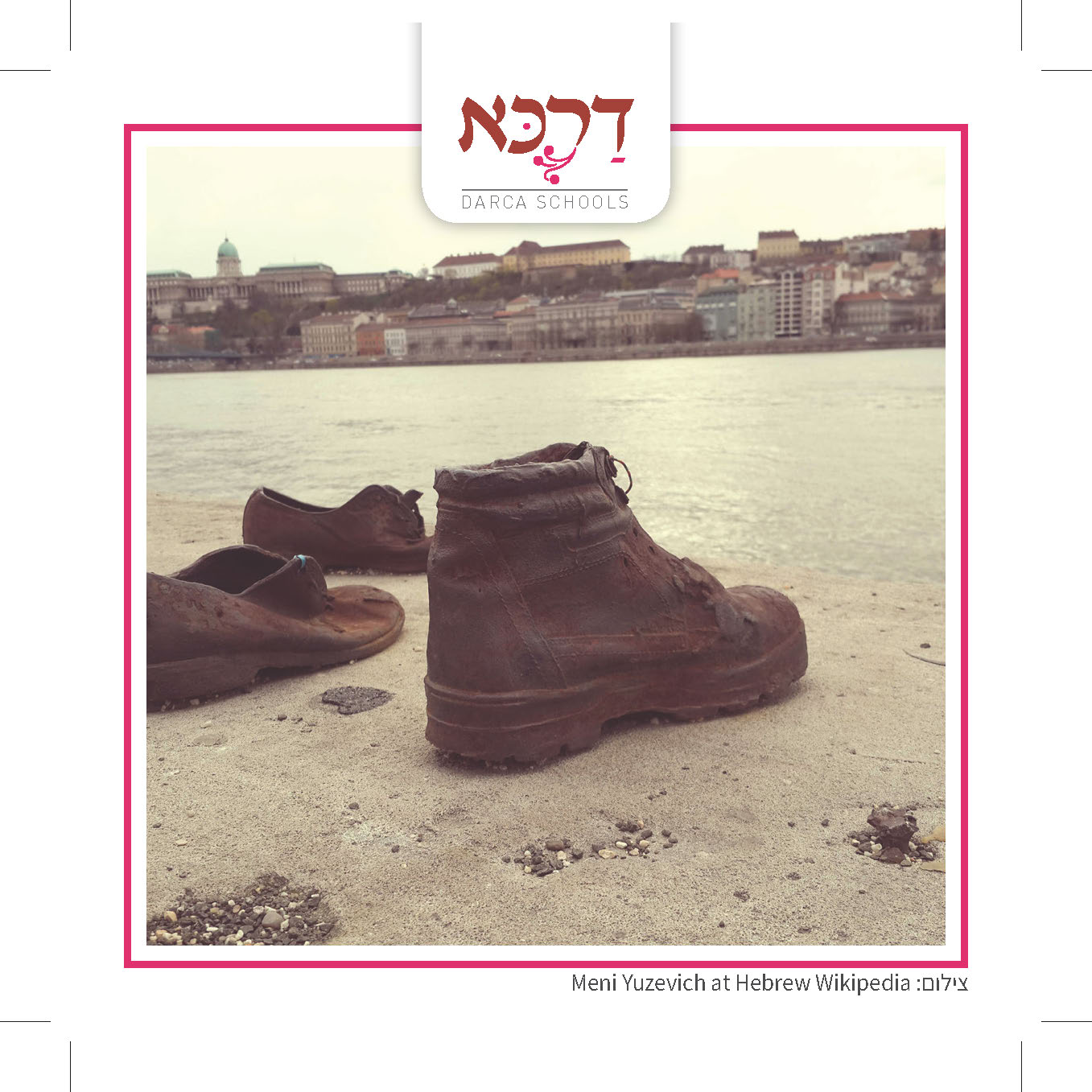 התייחסו לבחירת הנעל עפ"י המשימה
15
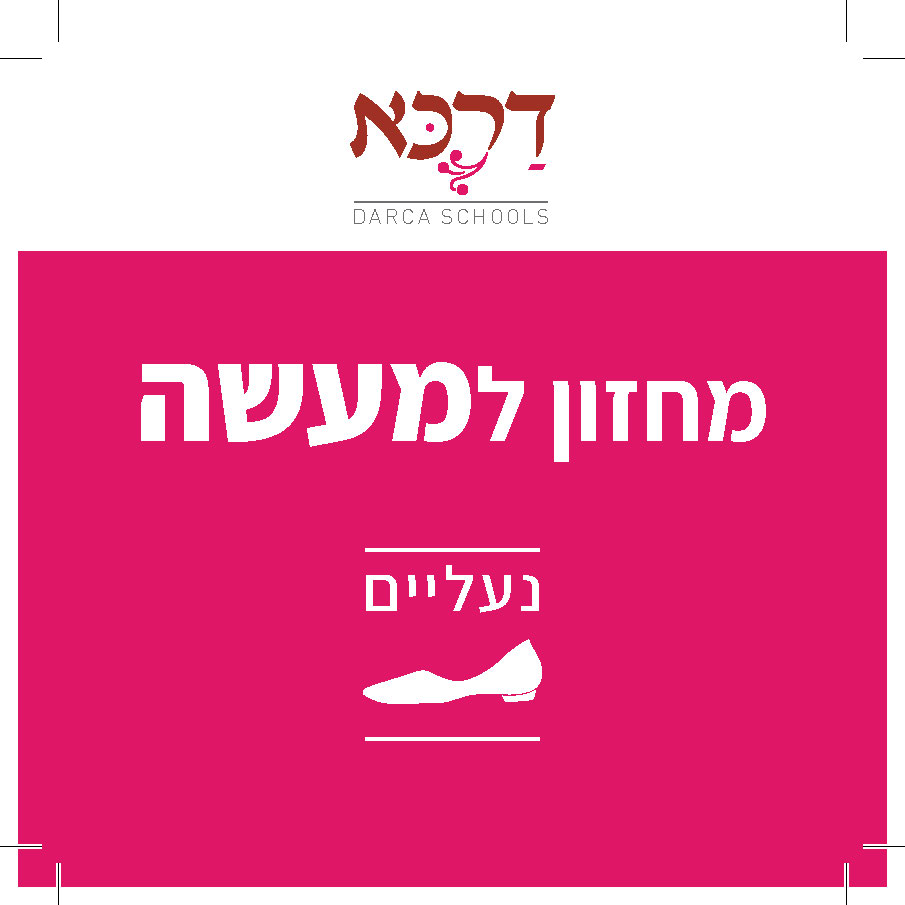 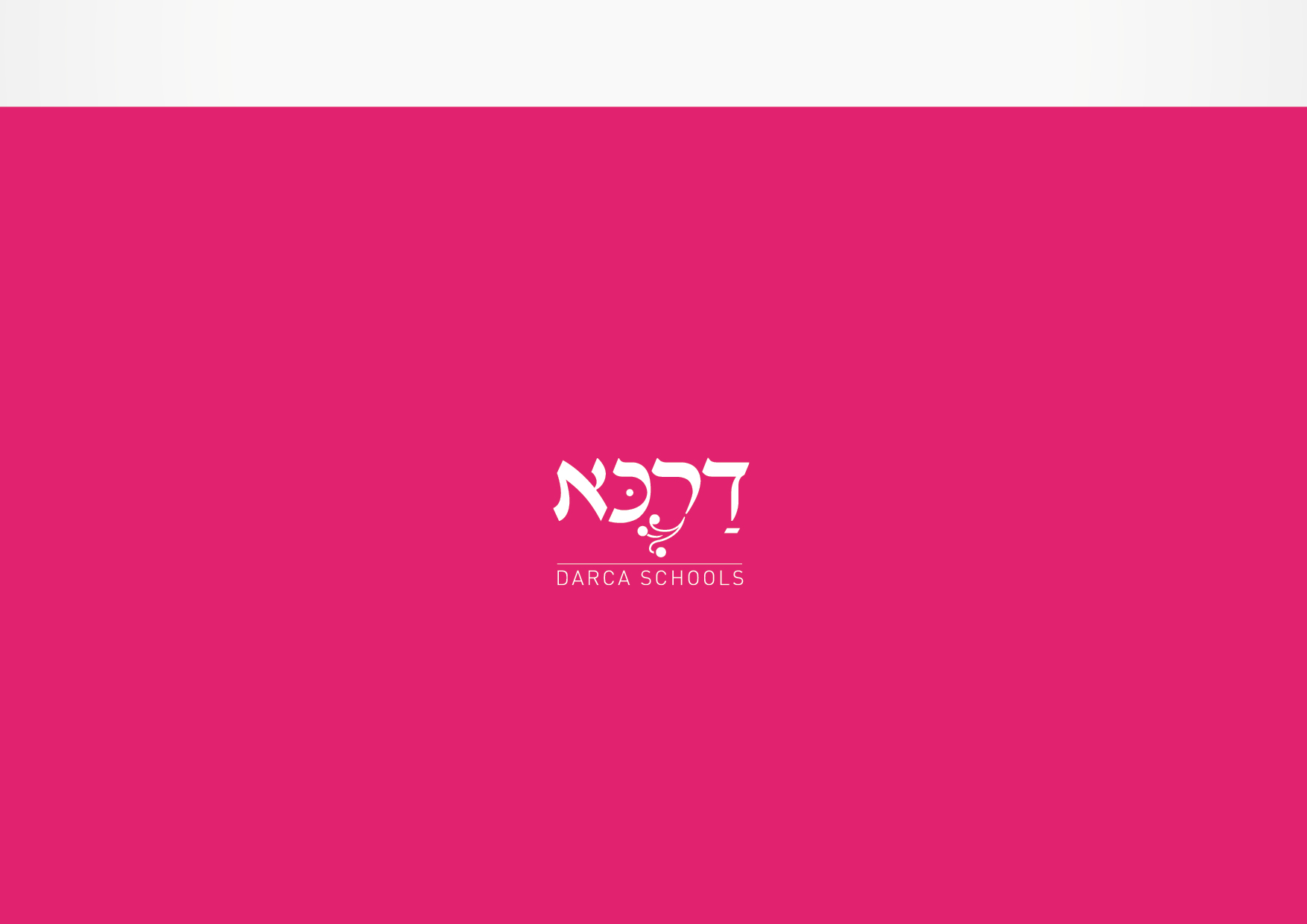 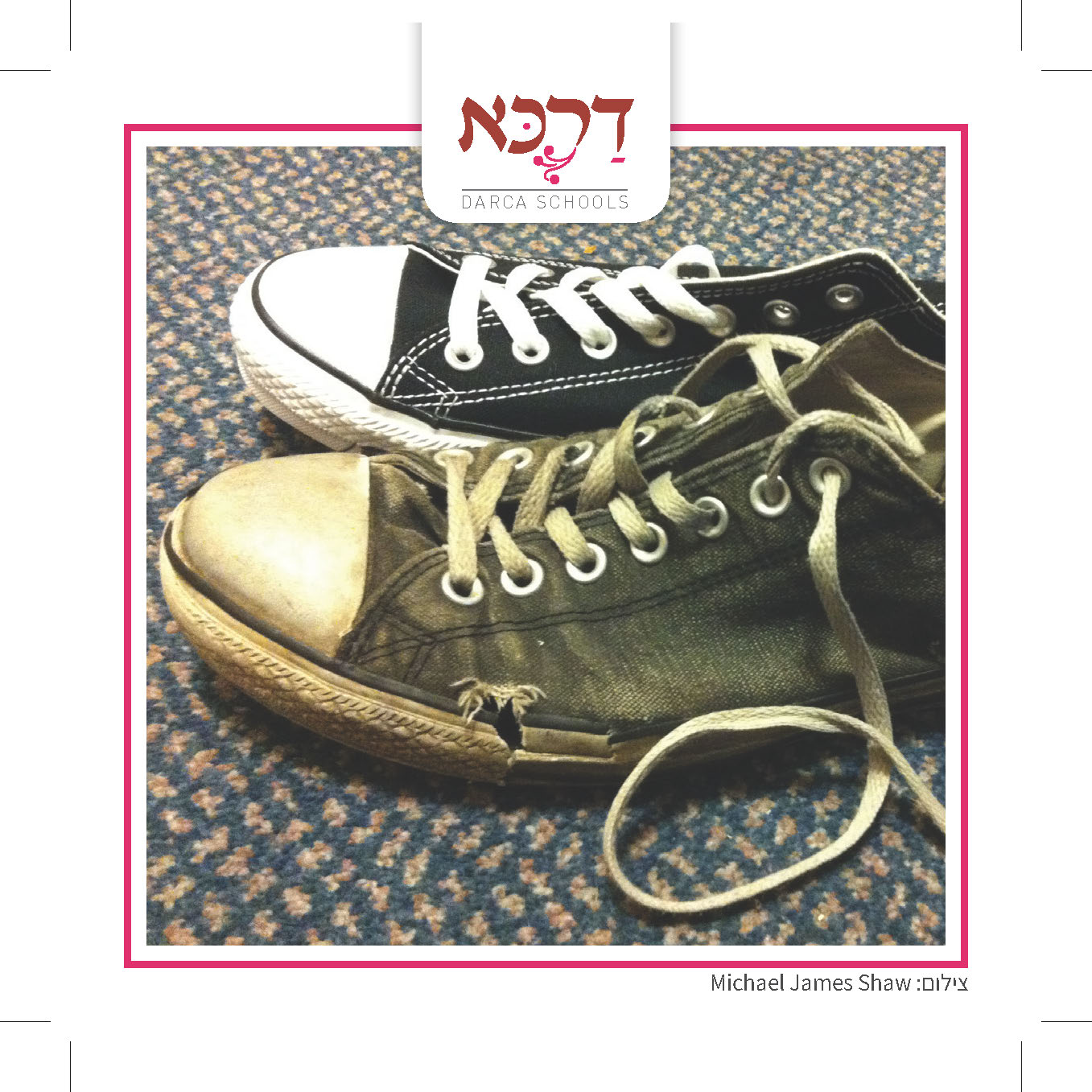 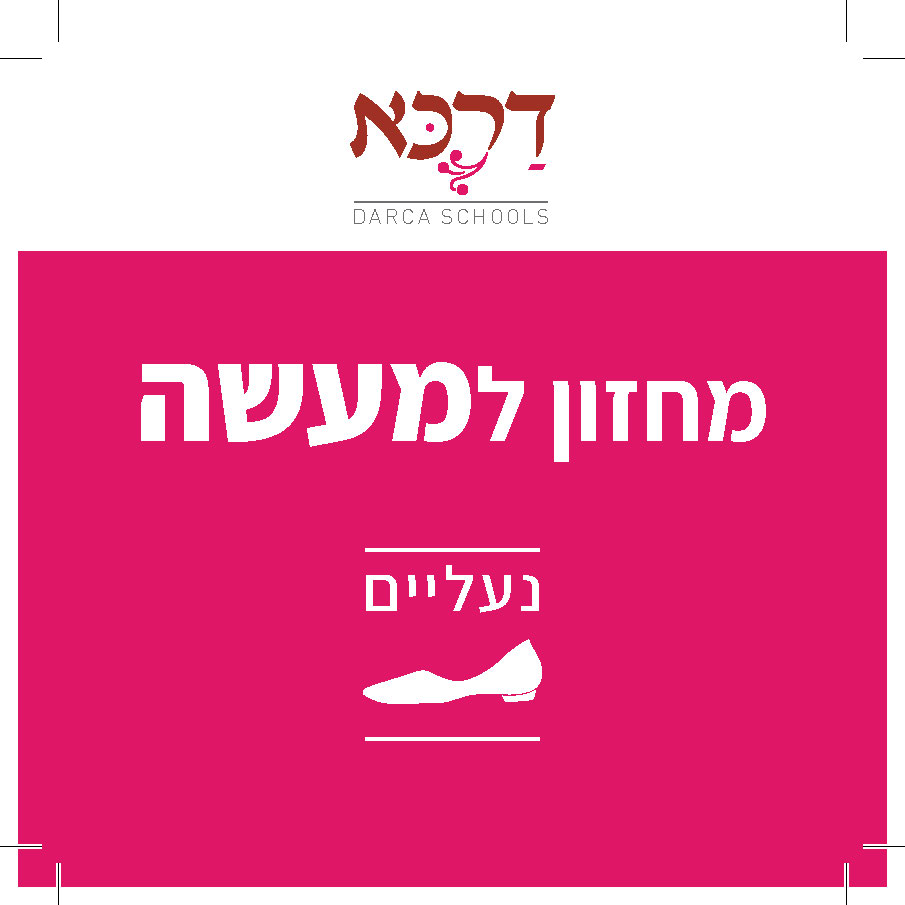 התייחסו לבחירת הנעל עפ"י המשימה
16
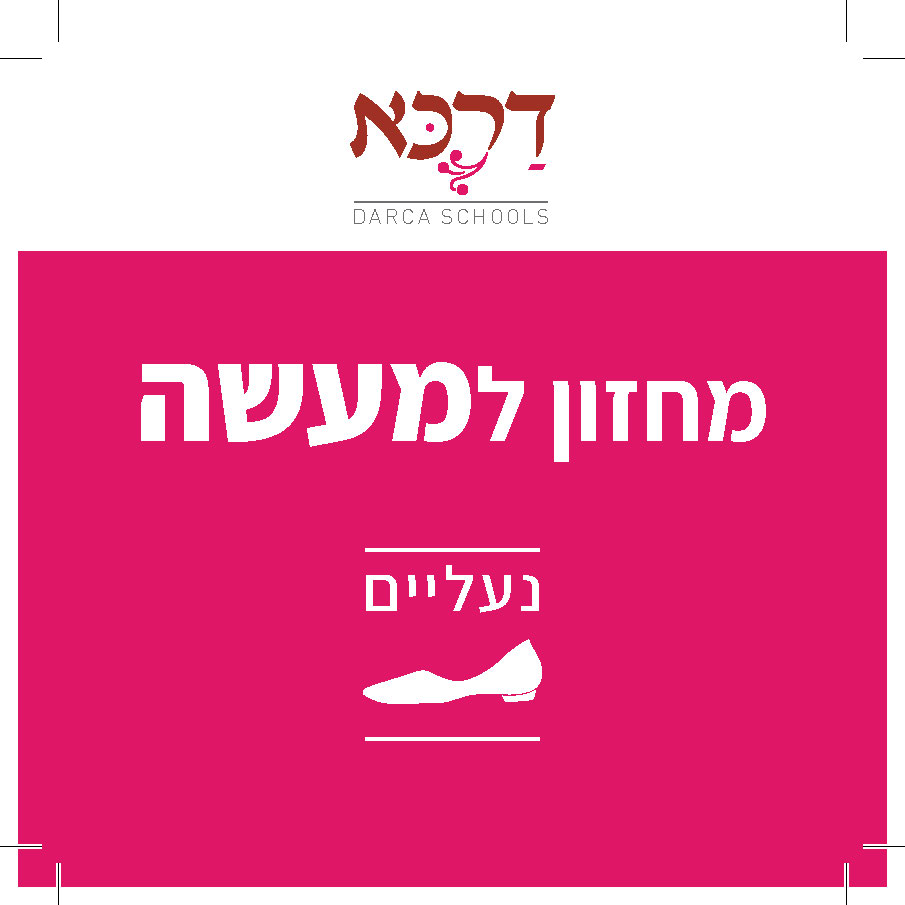 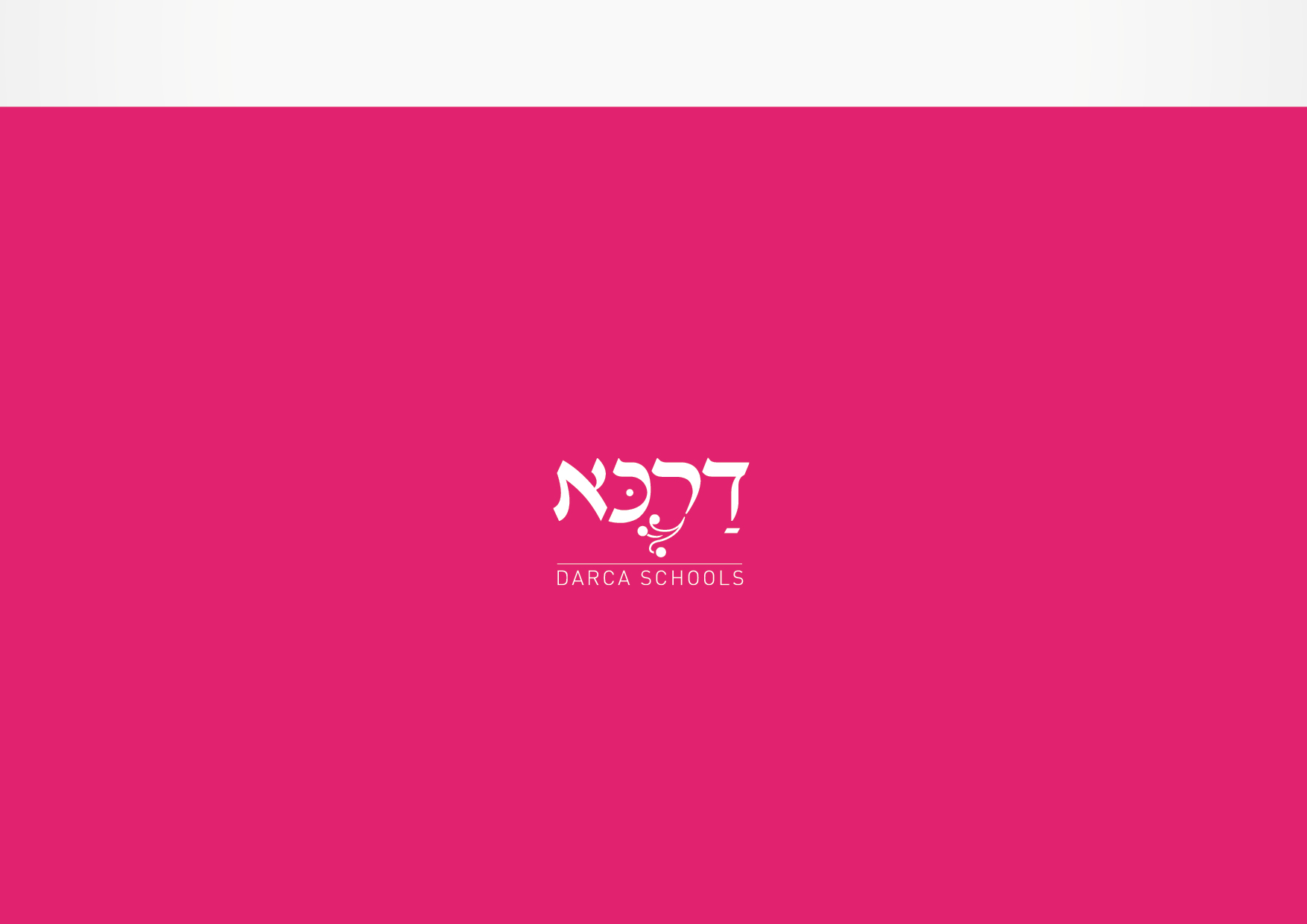 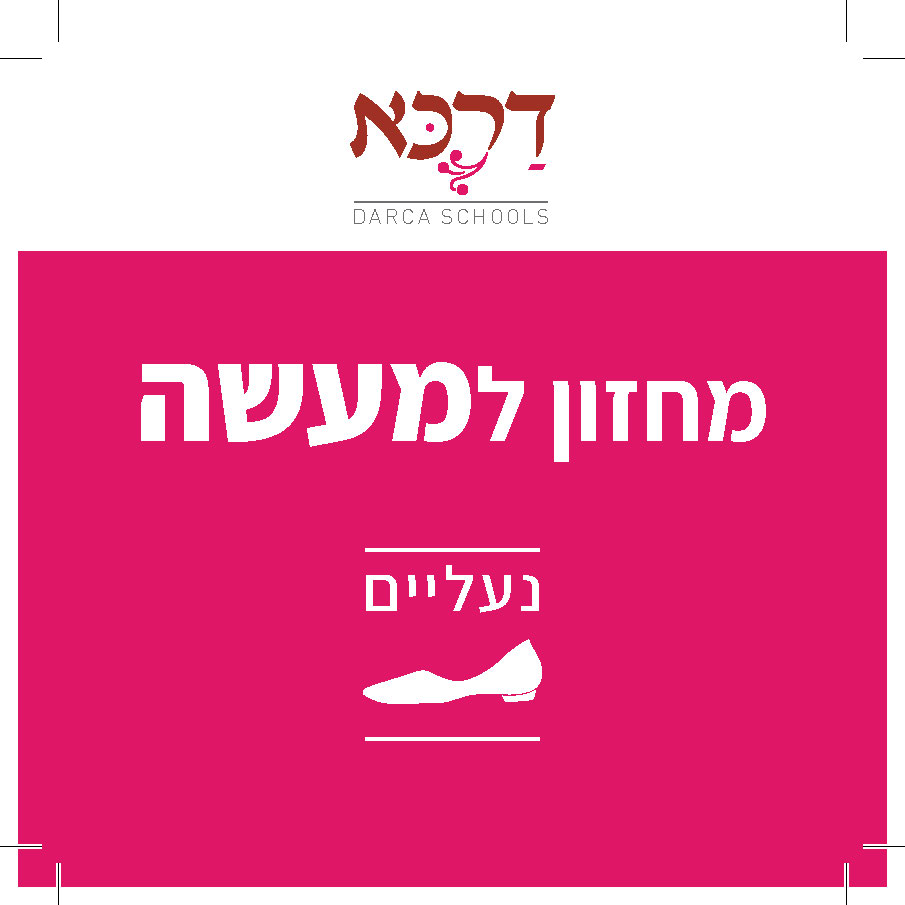 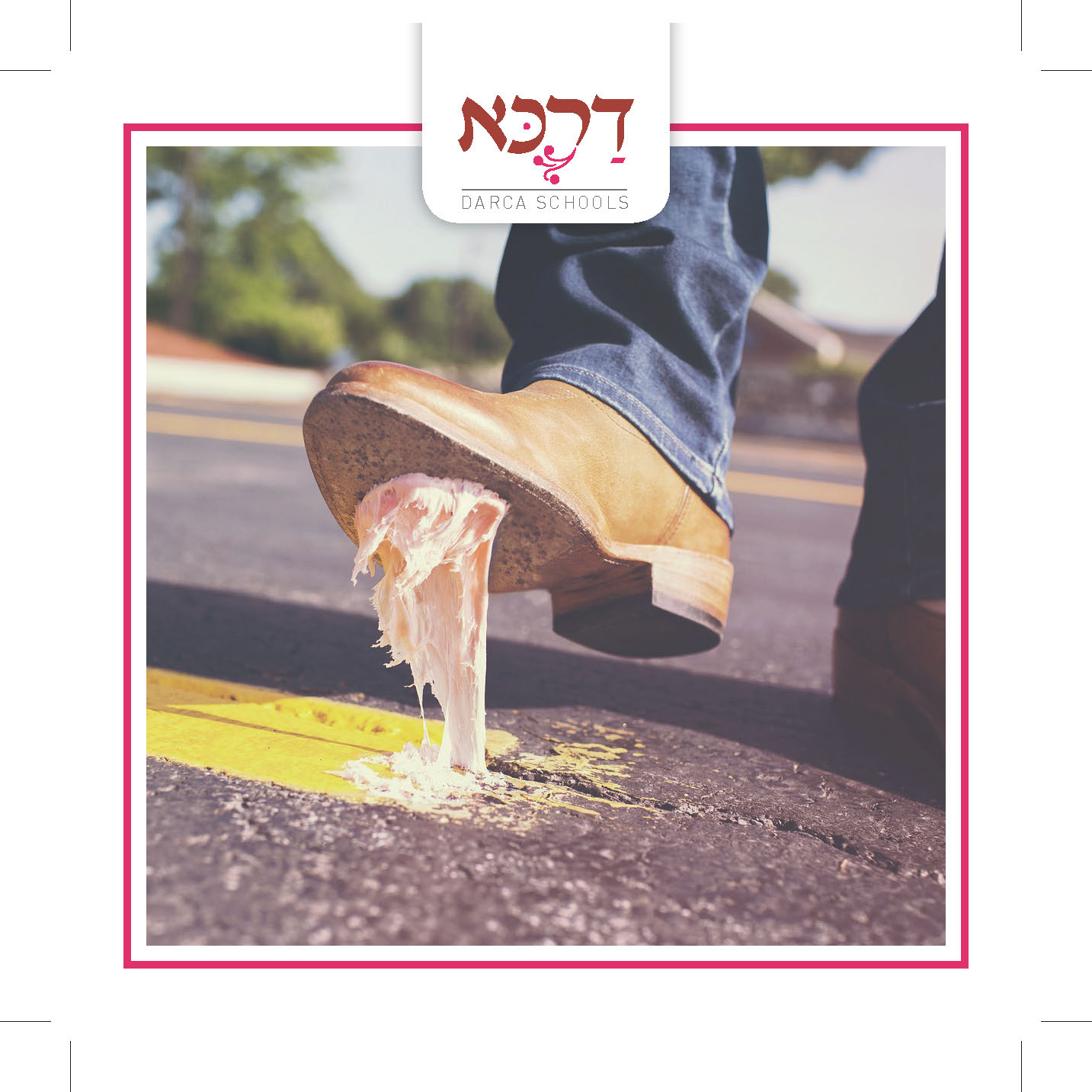 התייחסו לבחירת הנעל עפ"י המשימה
17
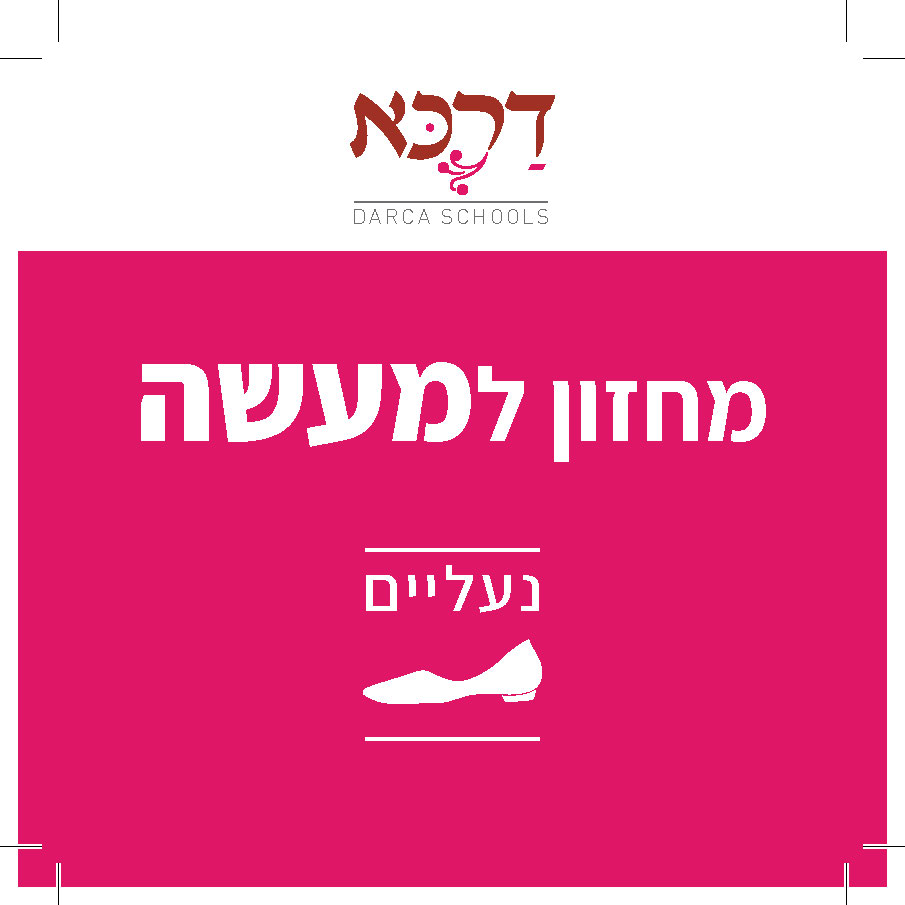 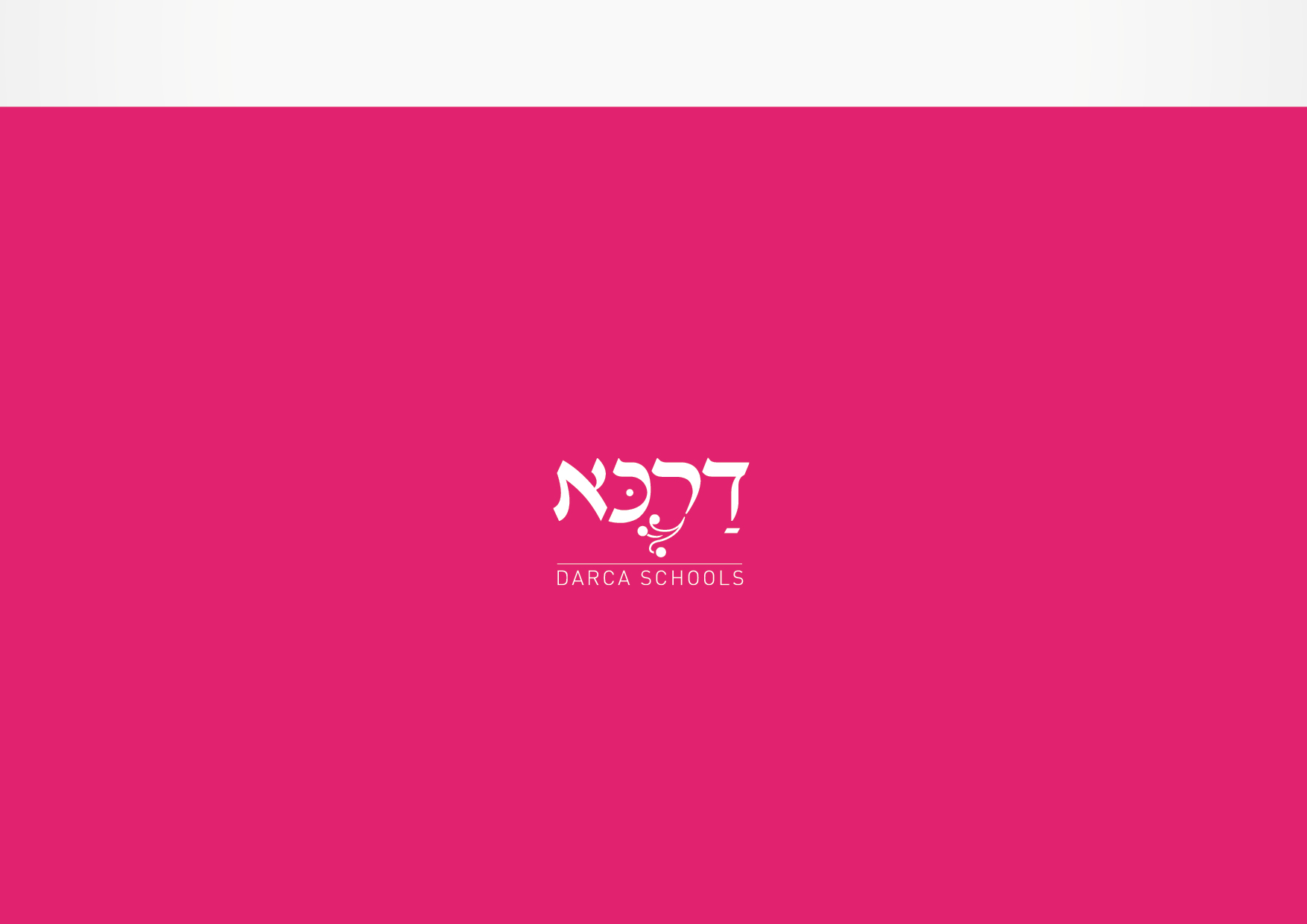 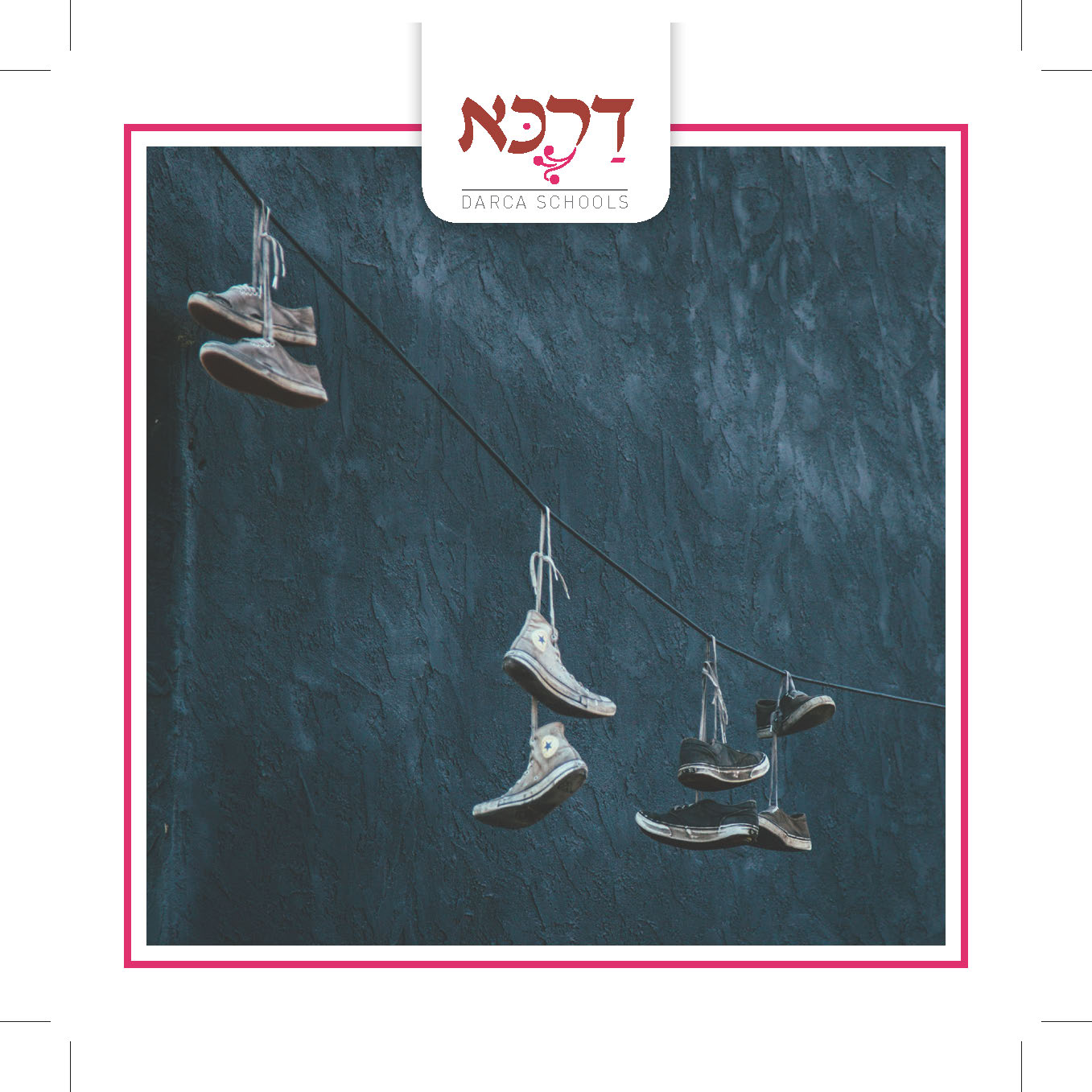 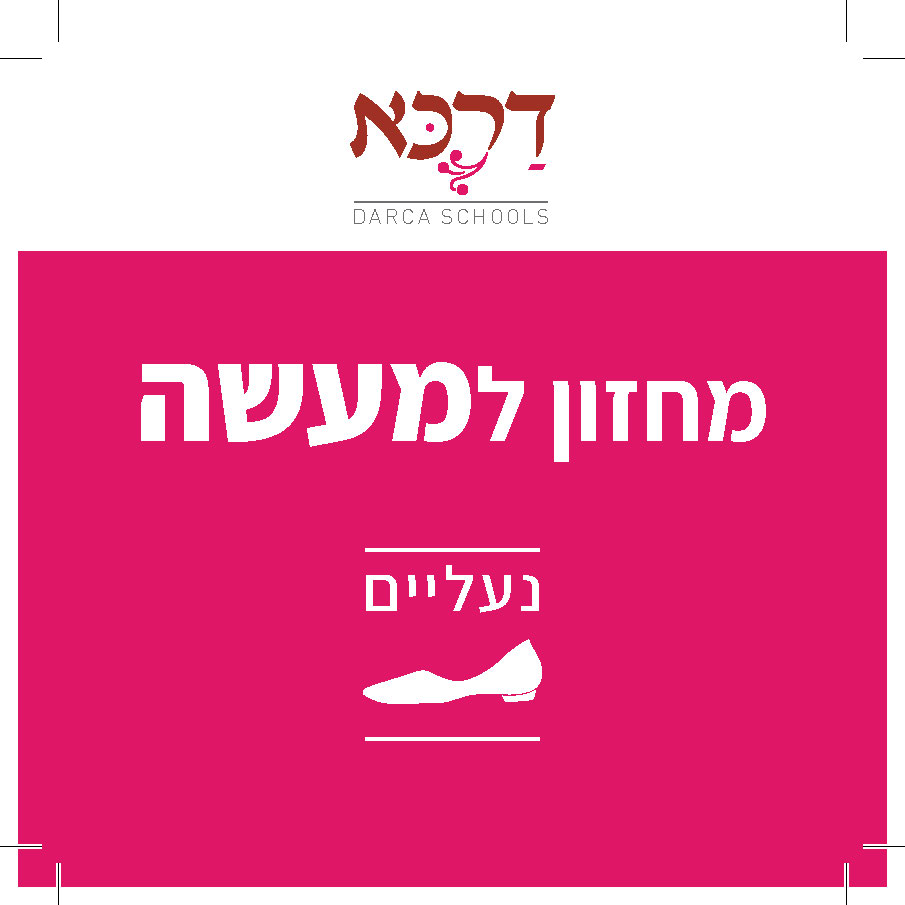 התייחסו לבחירת הנעל עפ"י המשימה
18
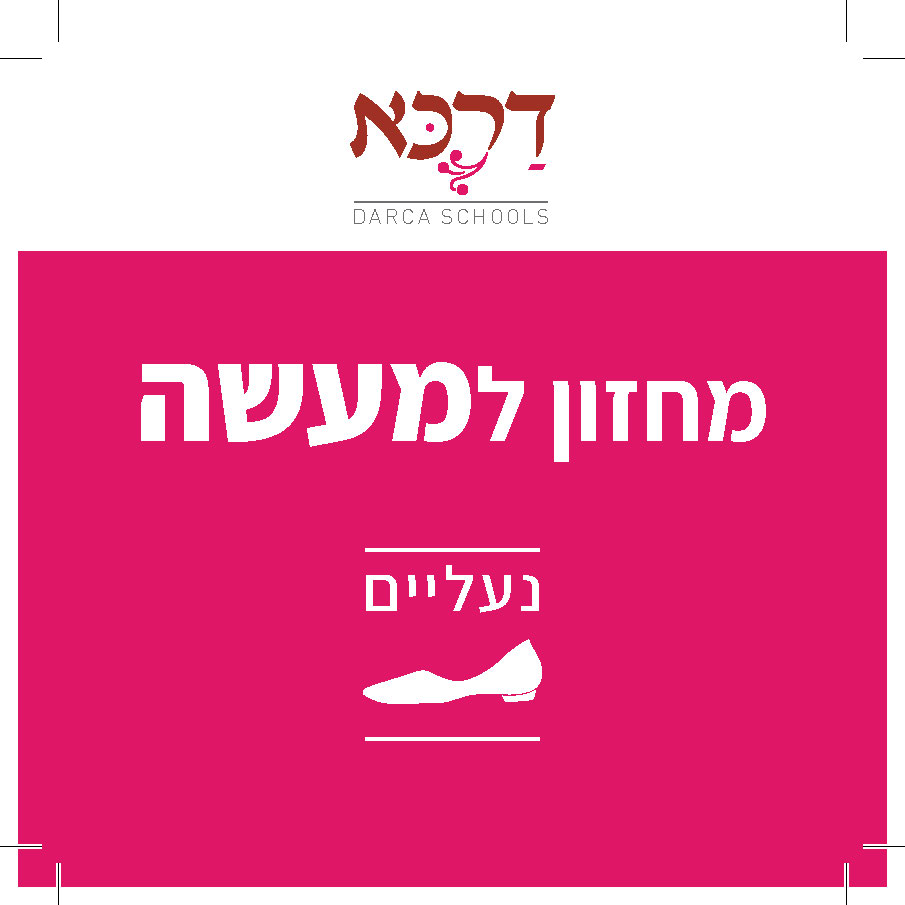 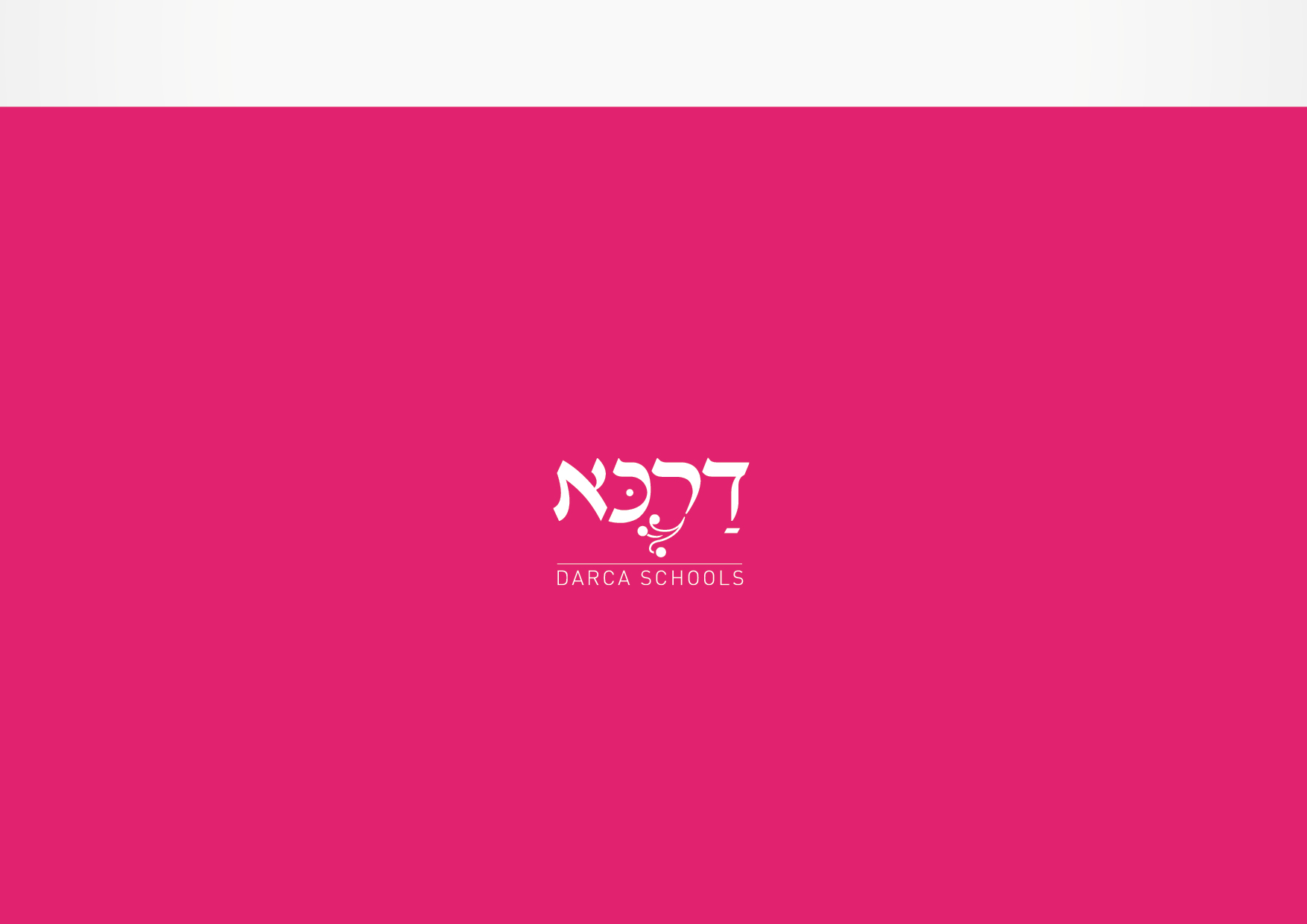 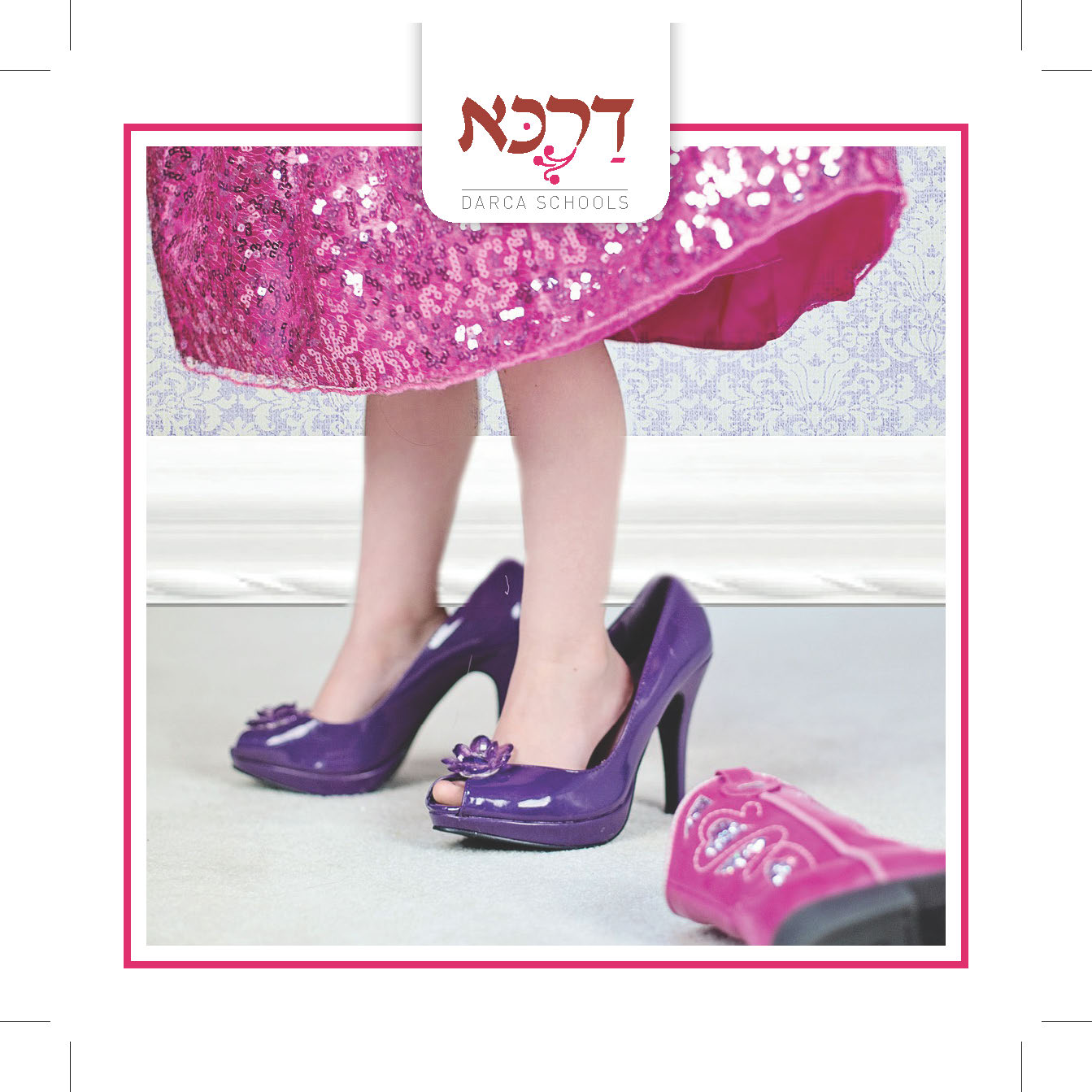 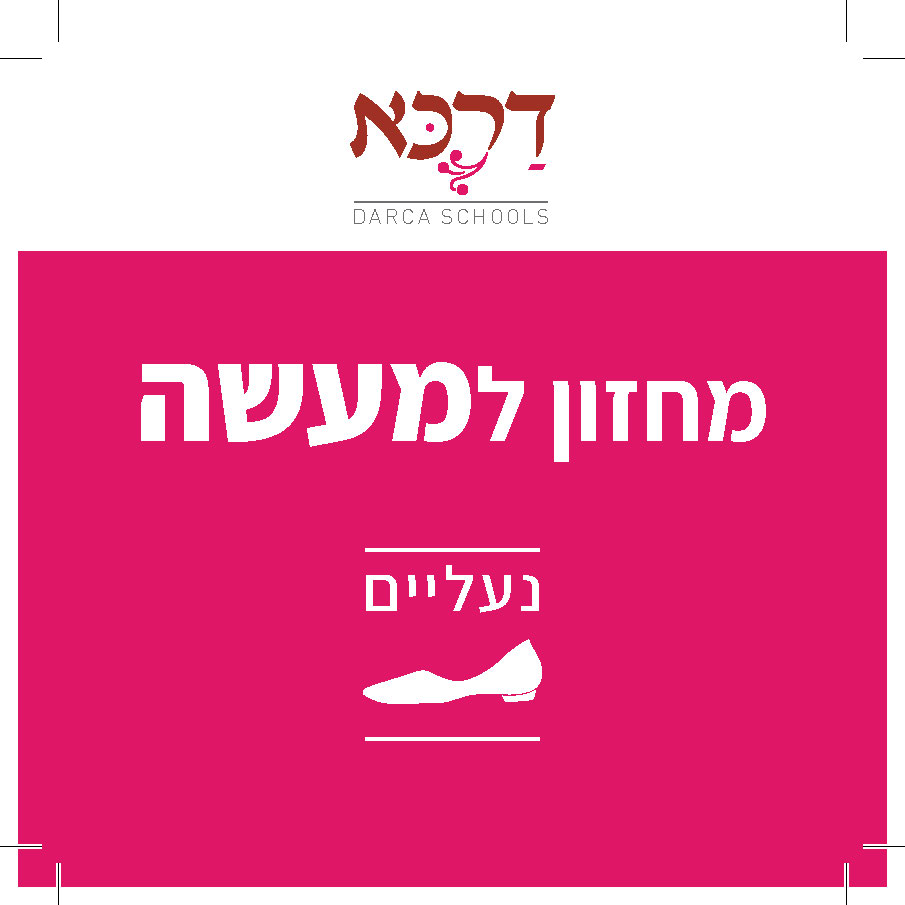 התייחסו לבחירת הנעל עפ"י המשימה
19
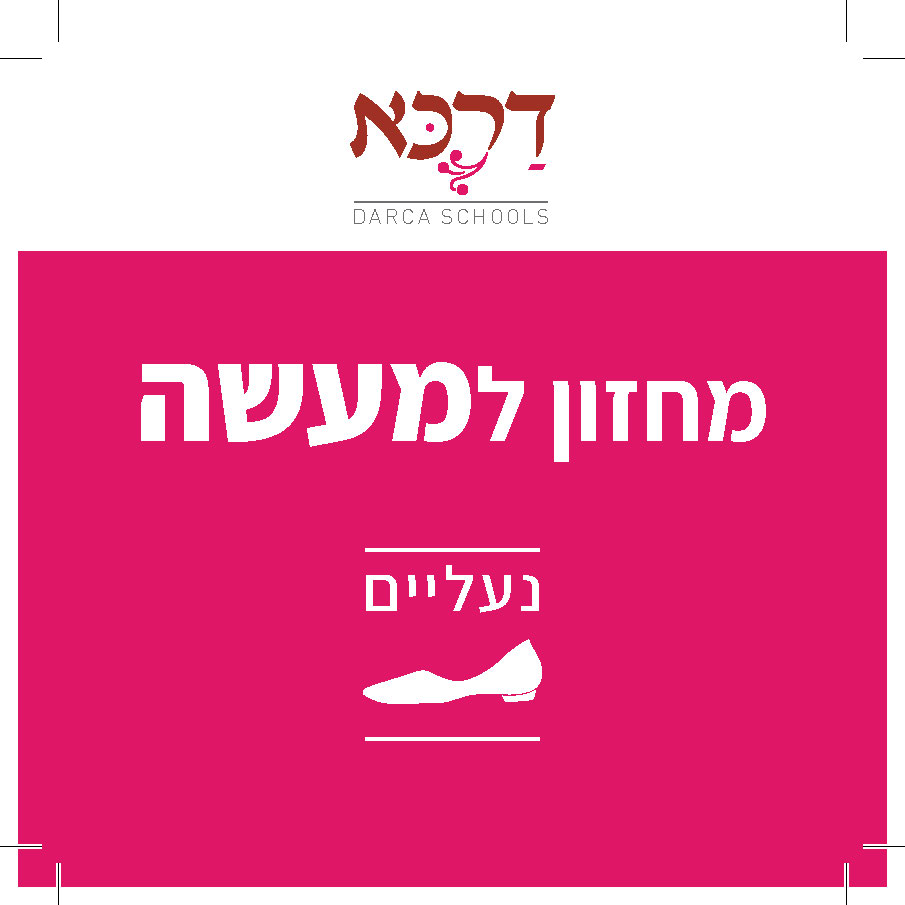 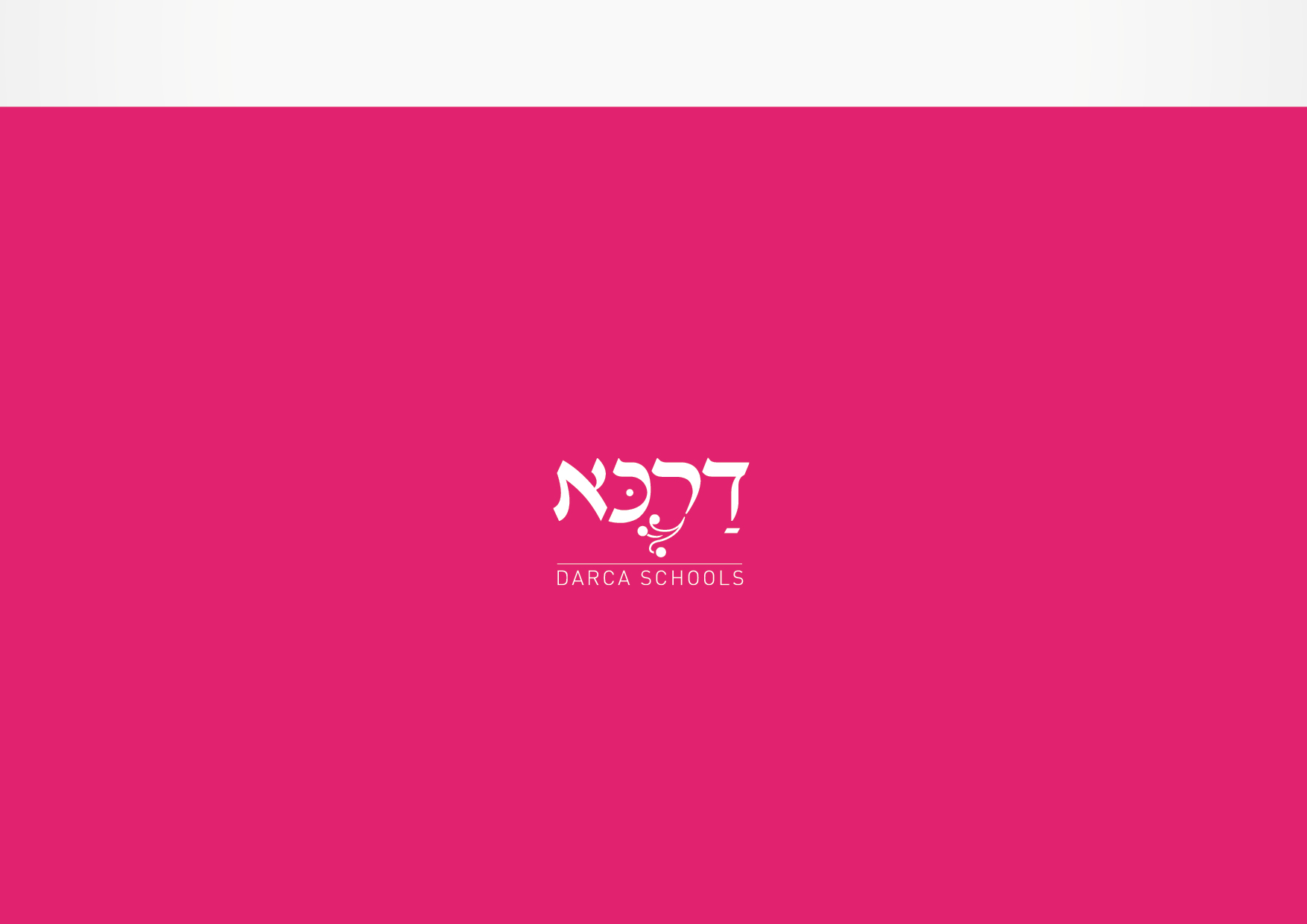 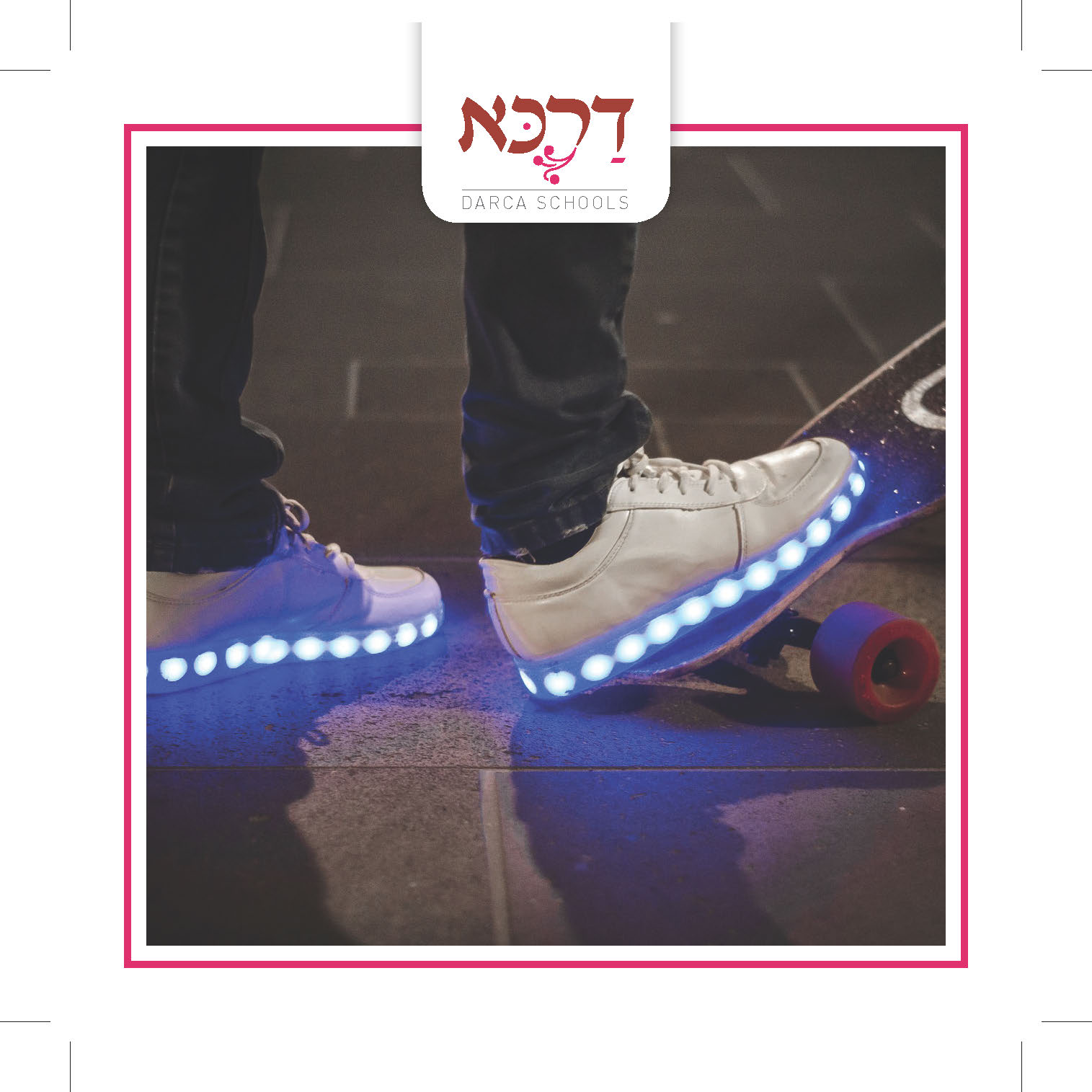 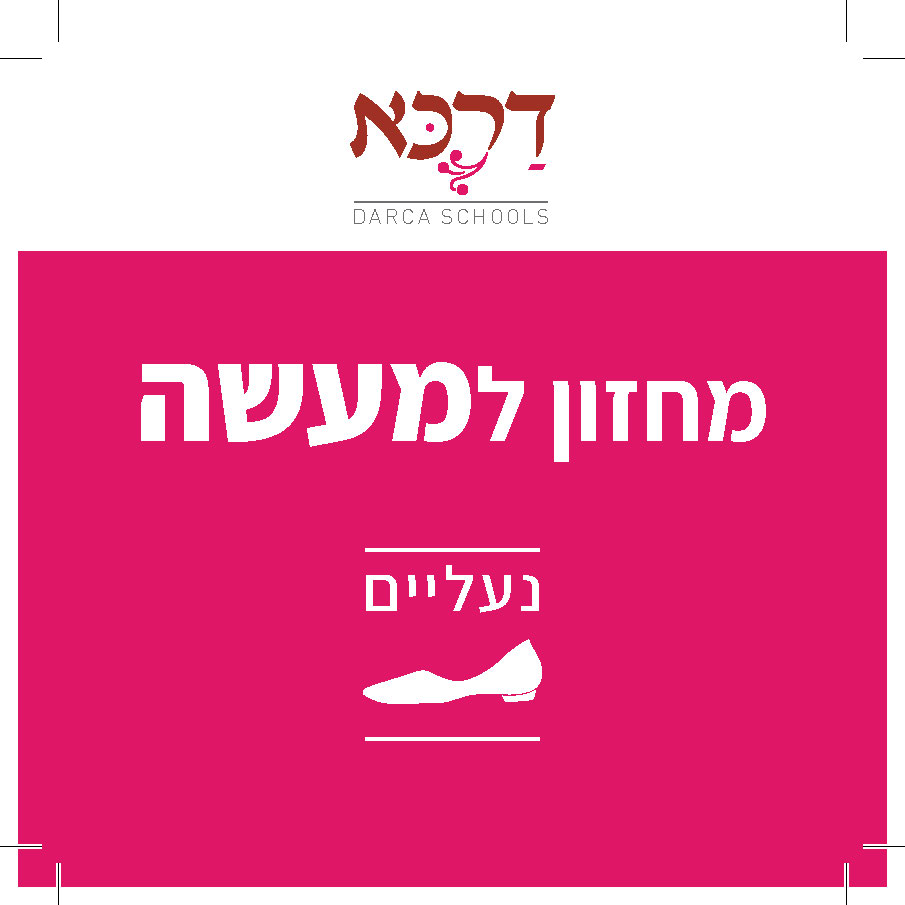 התייחסו לבחירת הנעל עפ"י המשימה
20
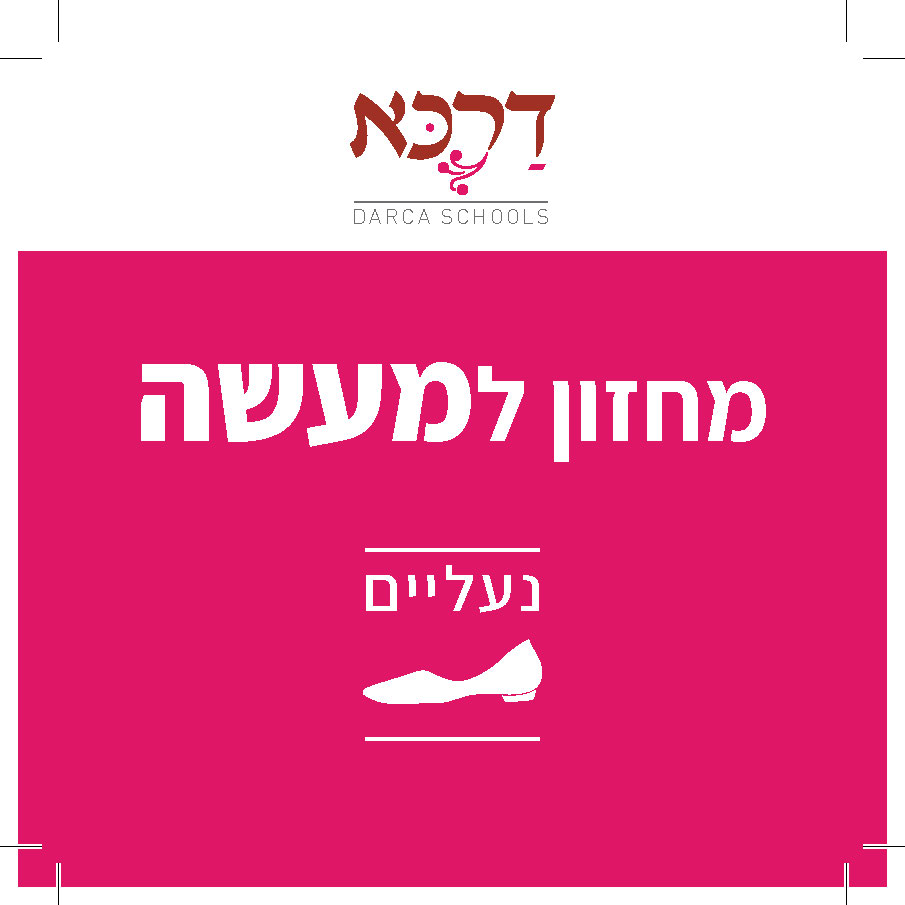 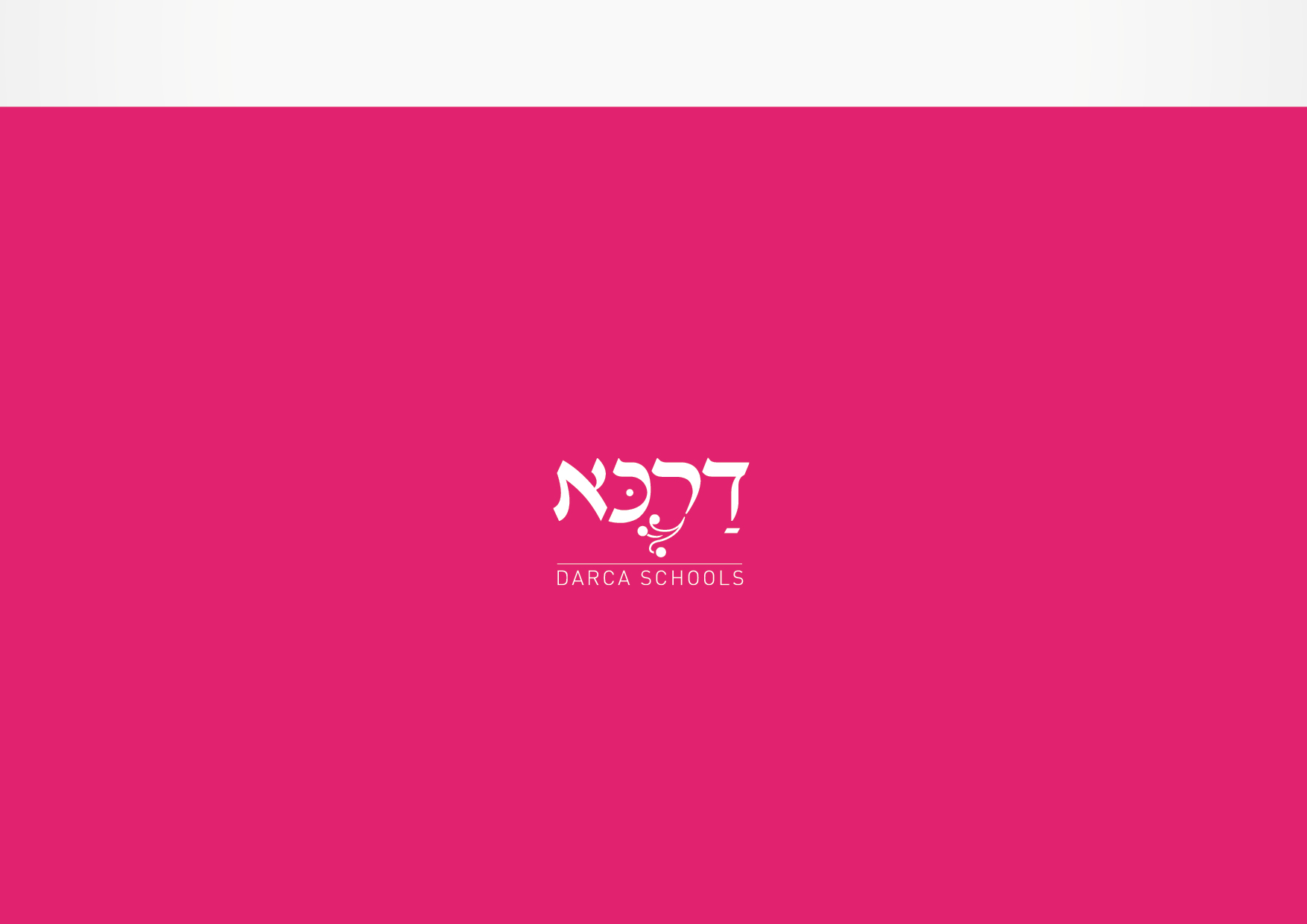 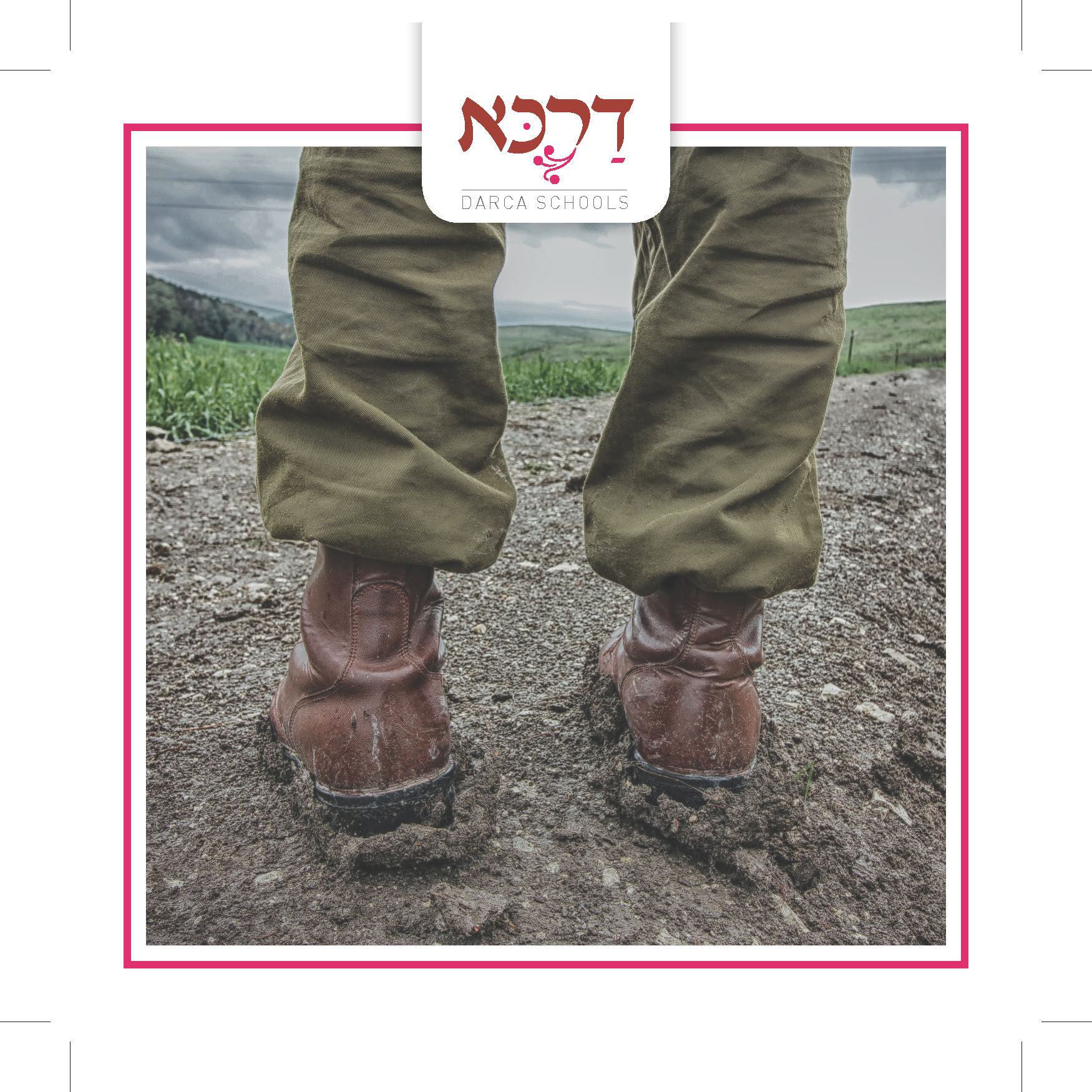 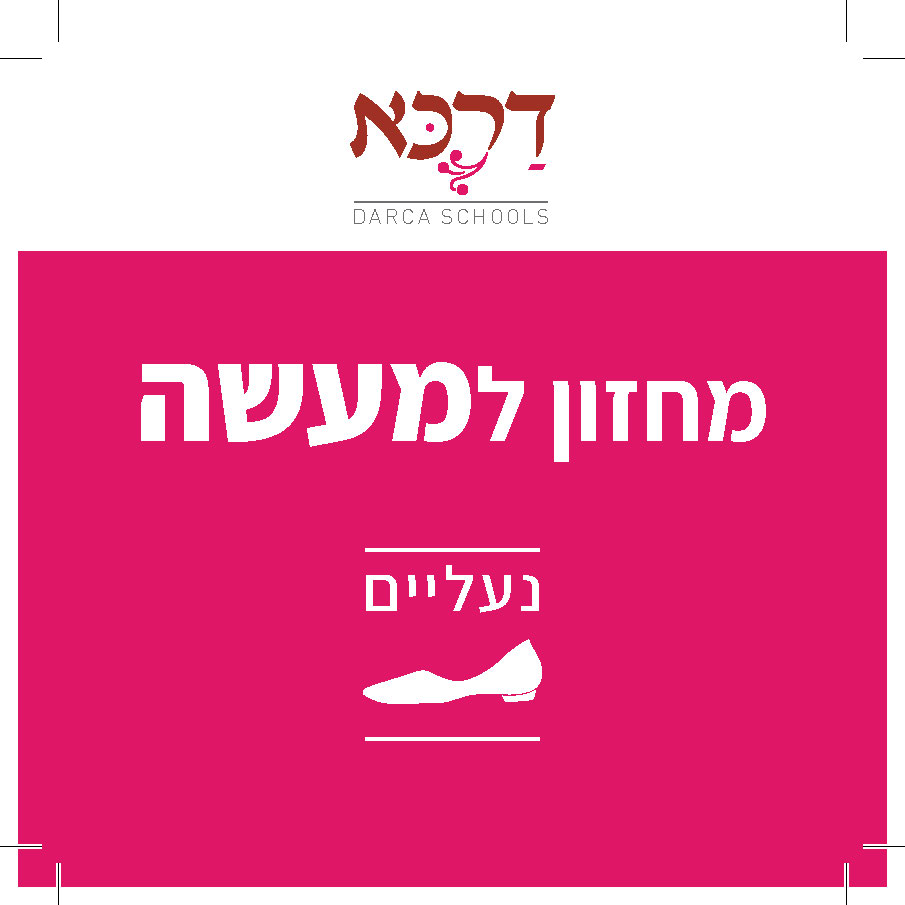 התייחסו לבחירת הנעל עפ"י המשימה
21
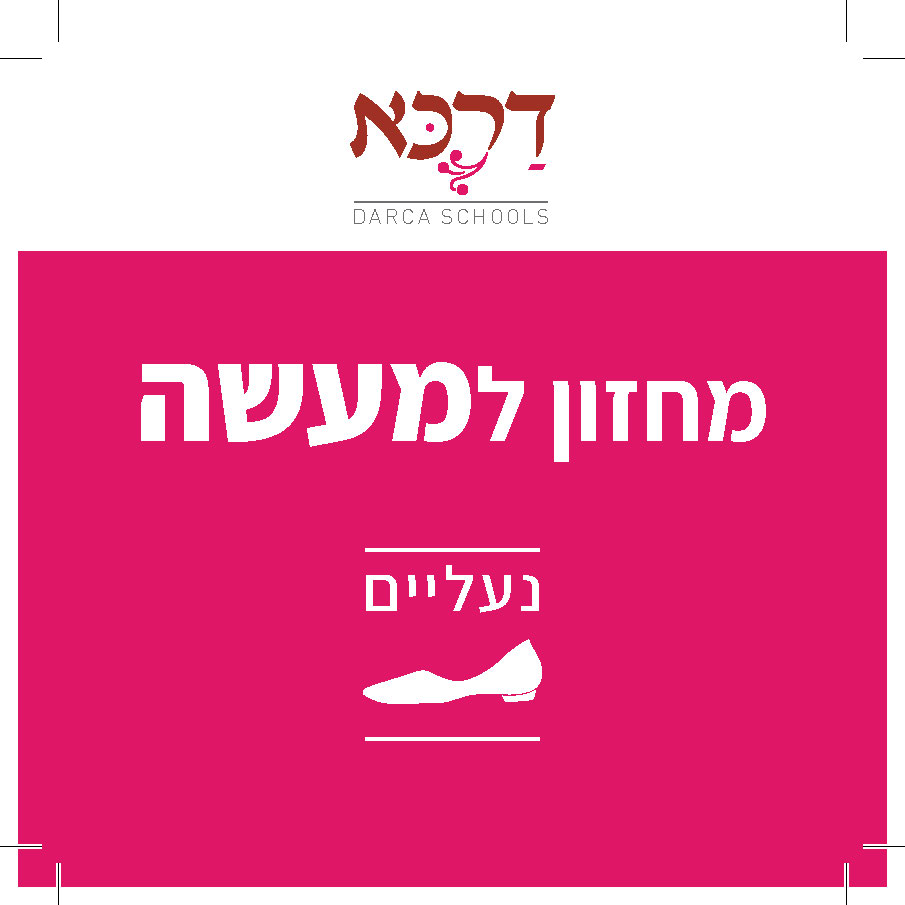 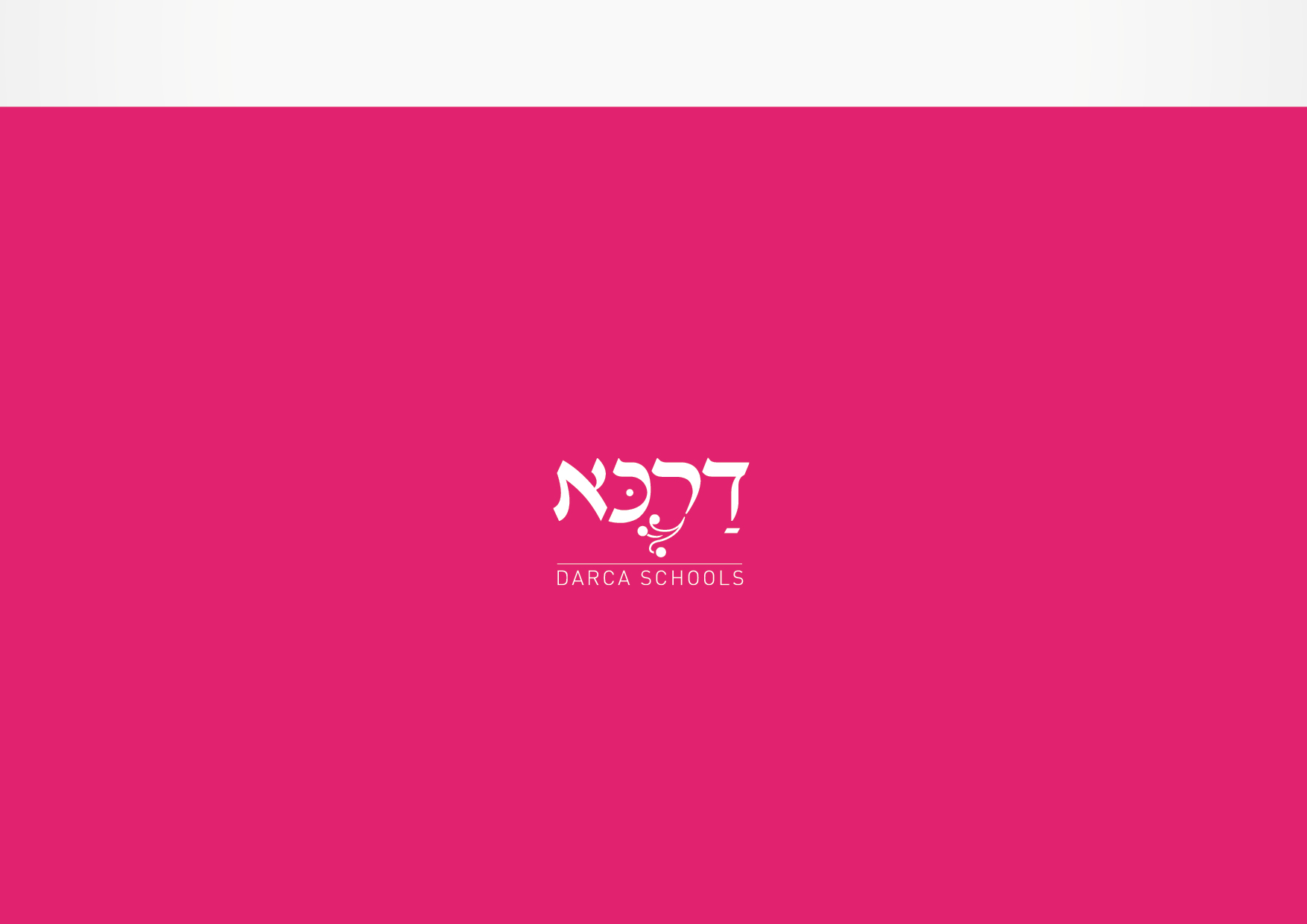 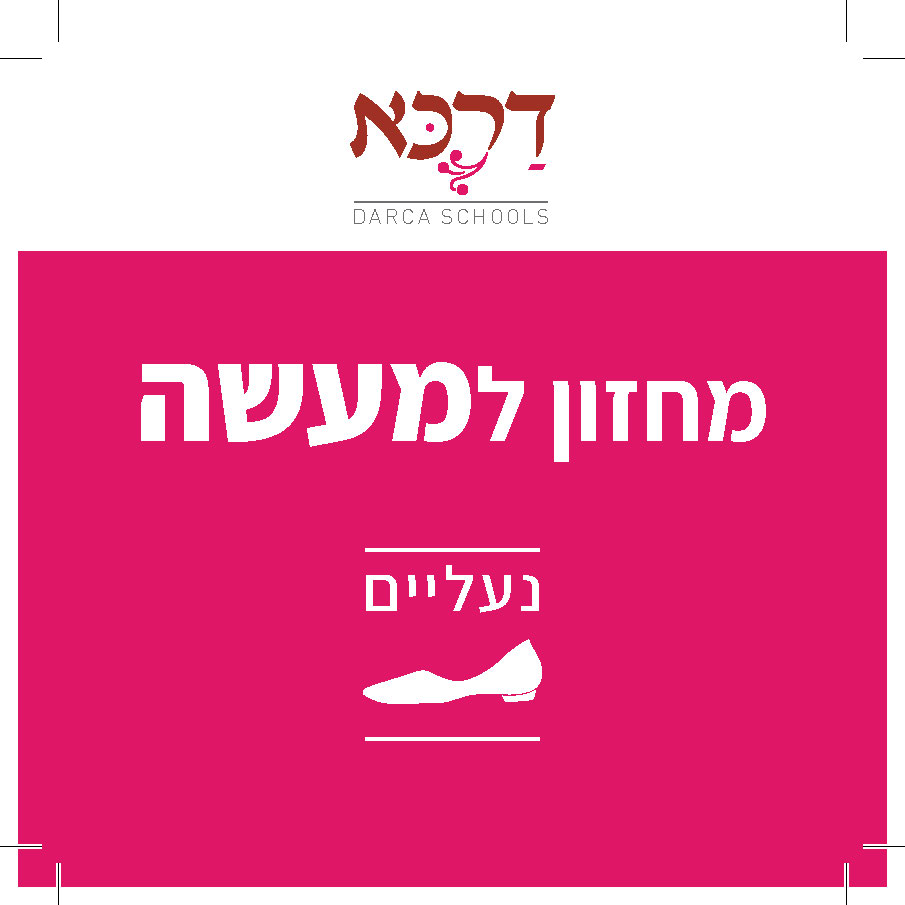 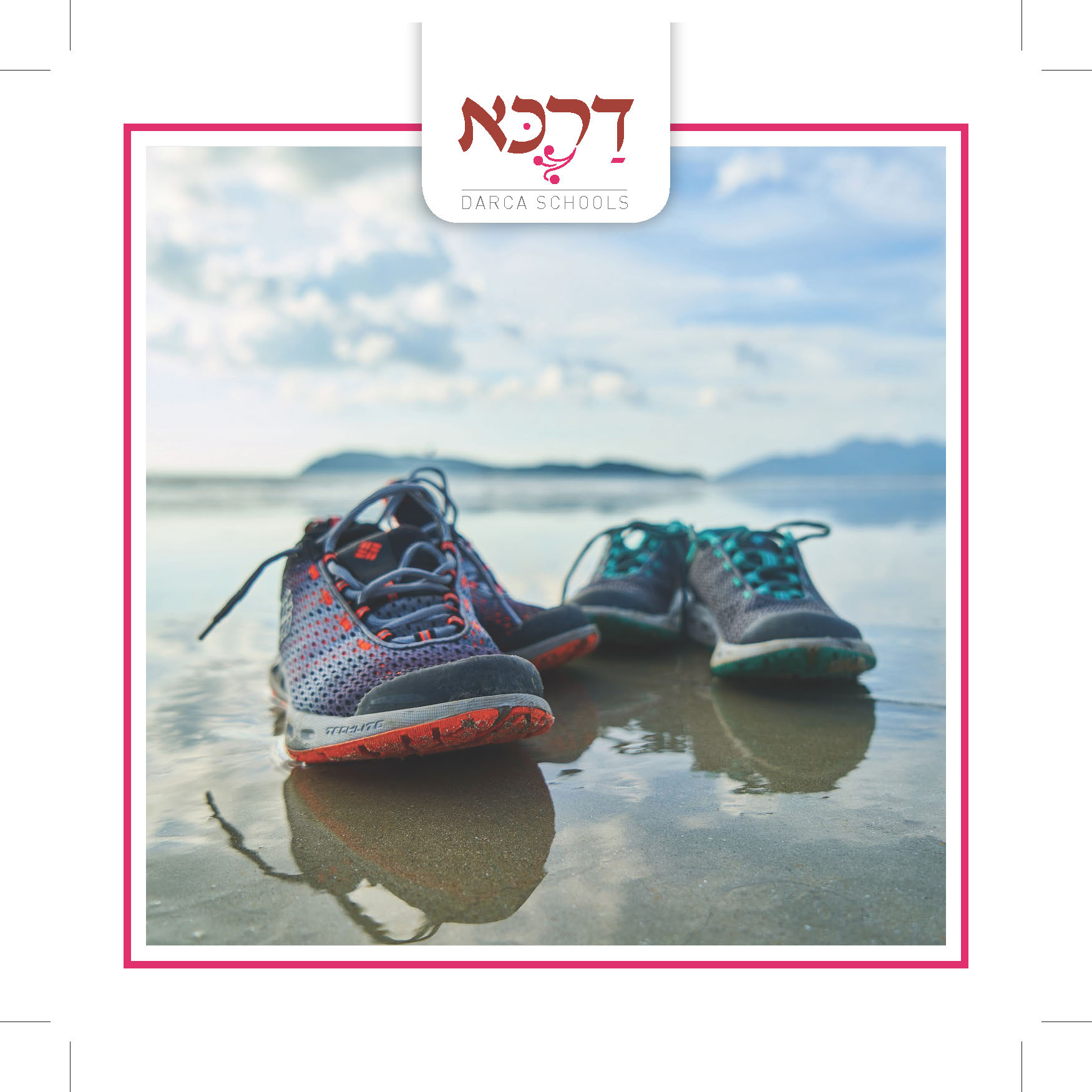 התייחסו לבחירת הנעל עפ"י המשימה
22
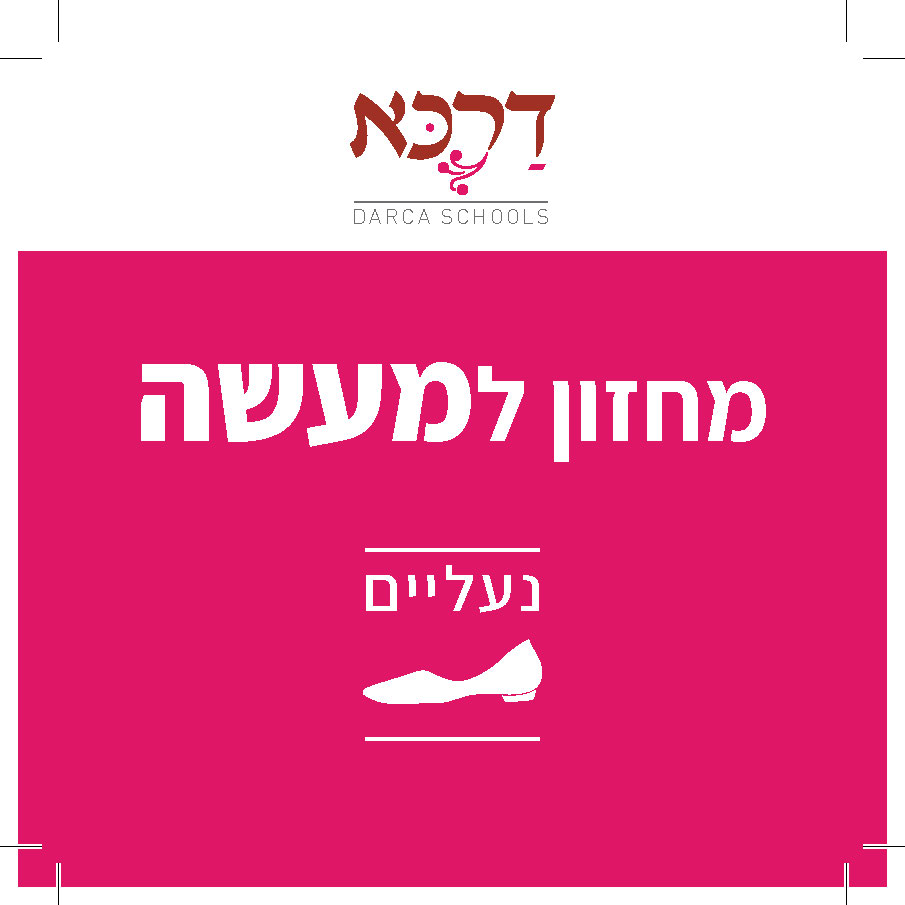 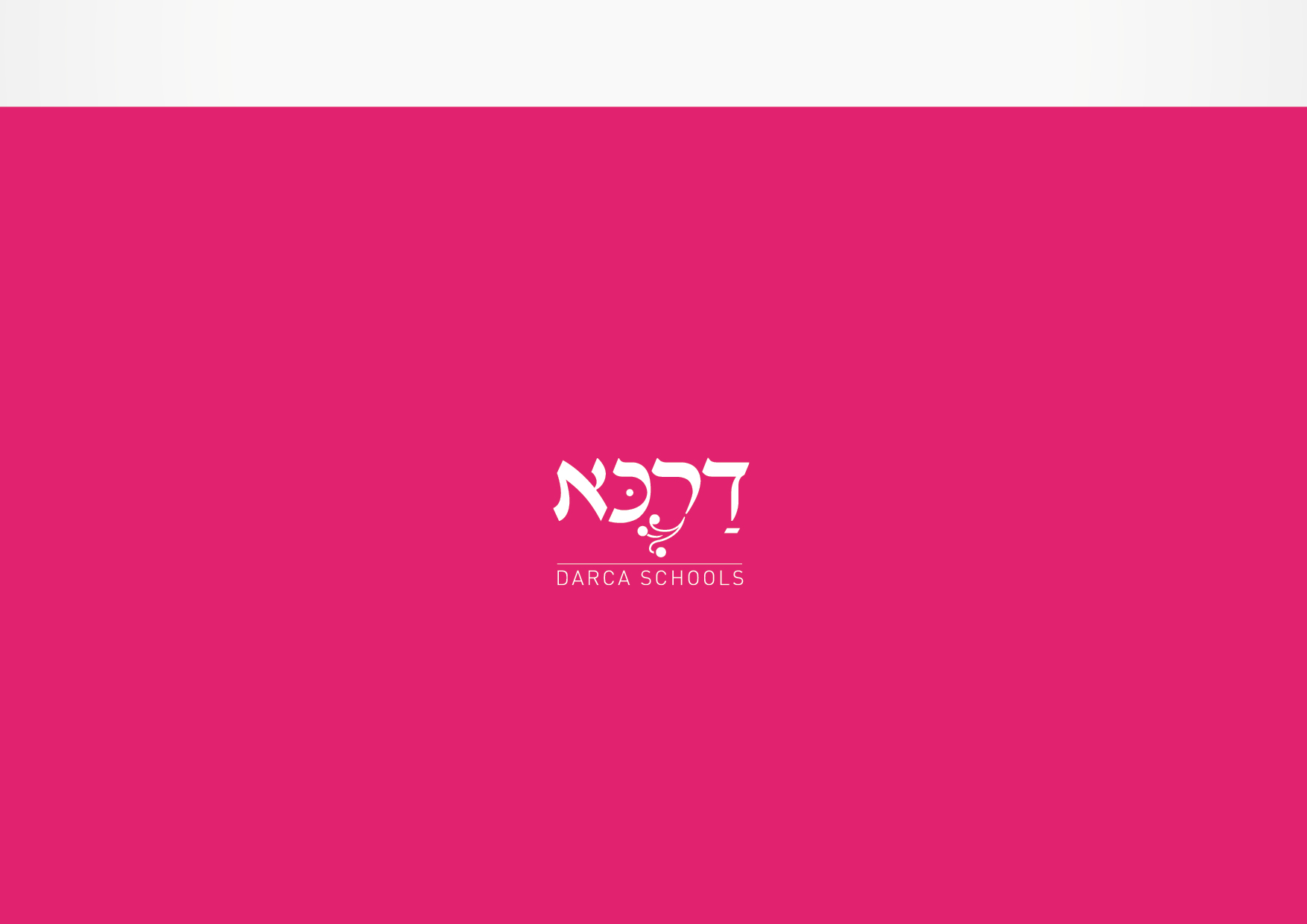 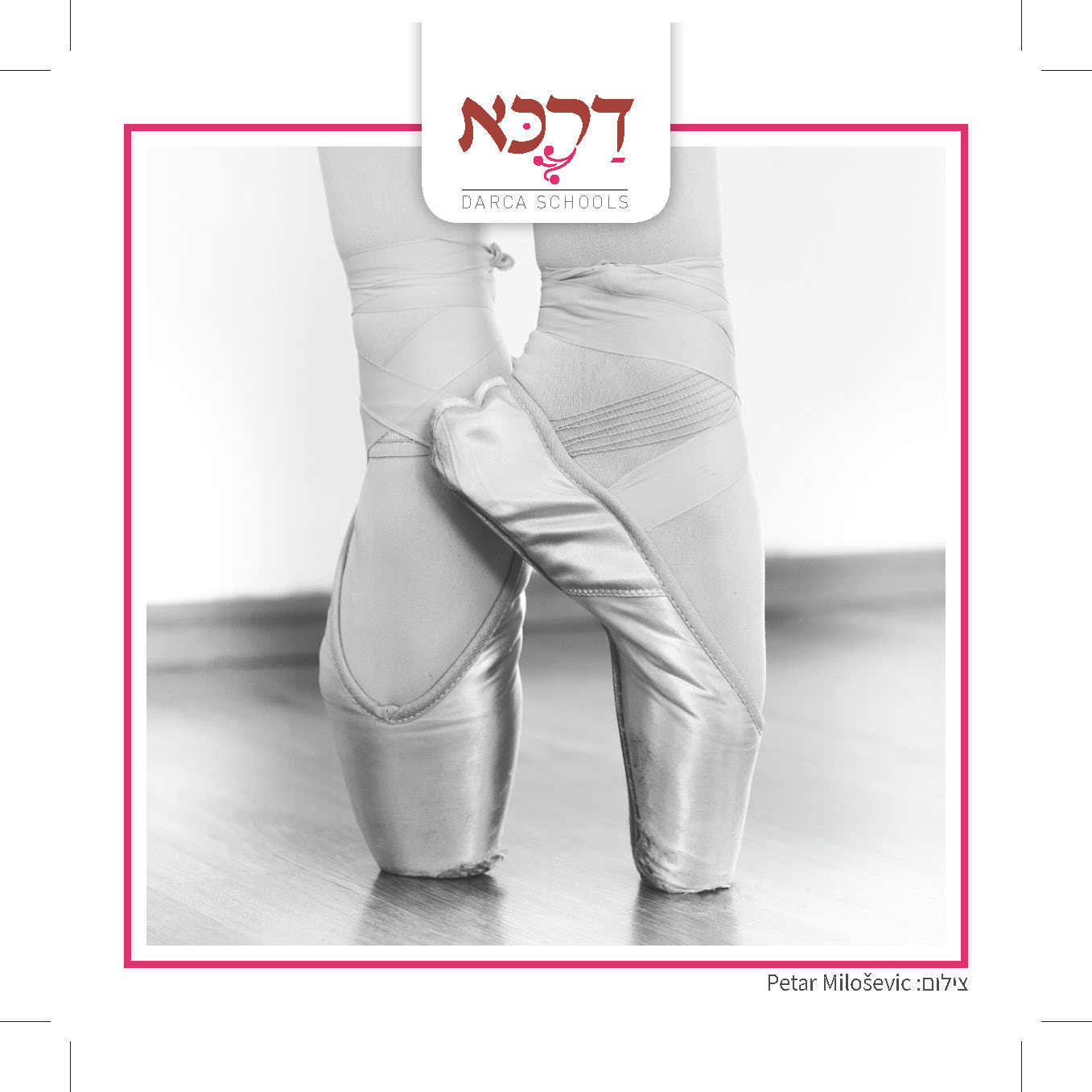 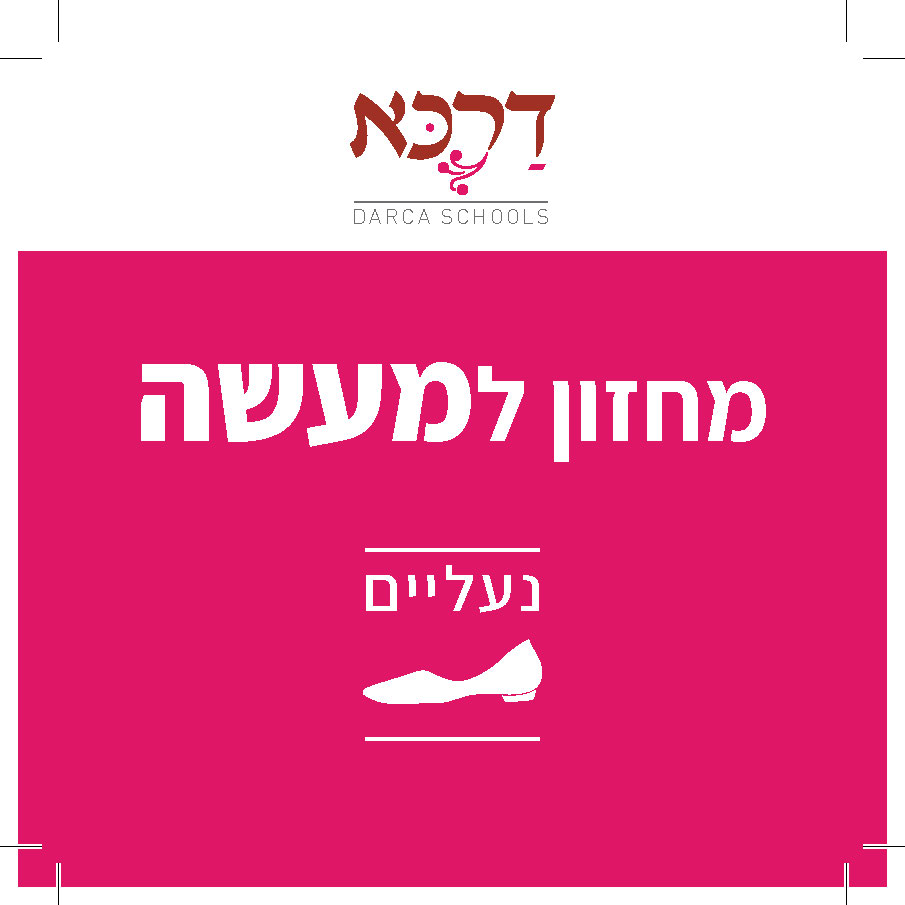 התייחסו לבחירת הנעל עפ"י המשימה
23
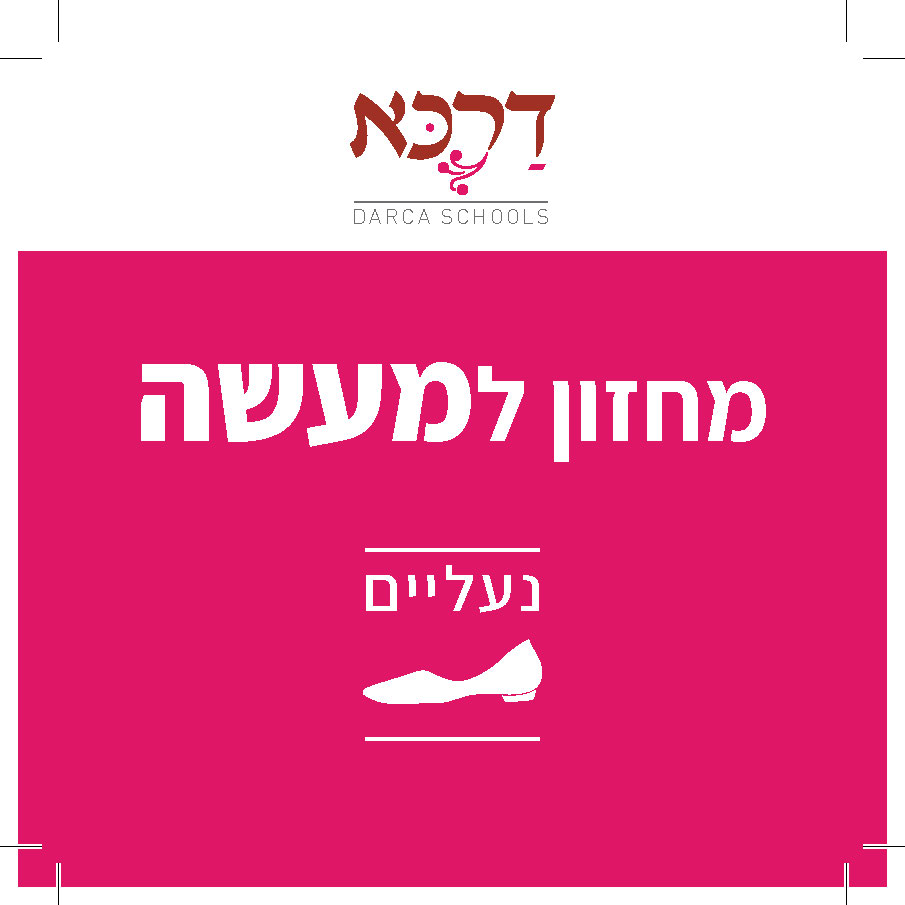 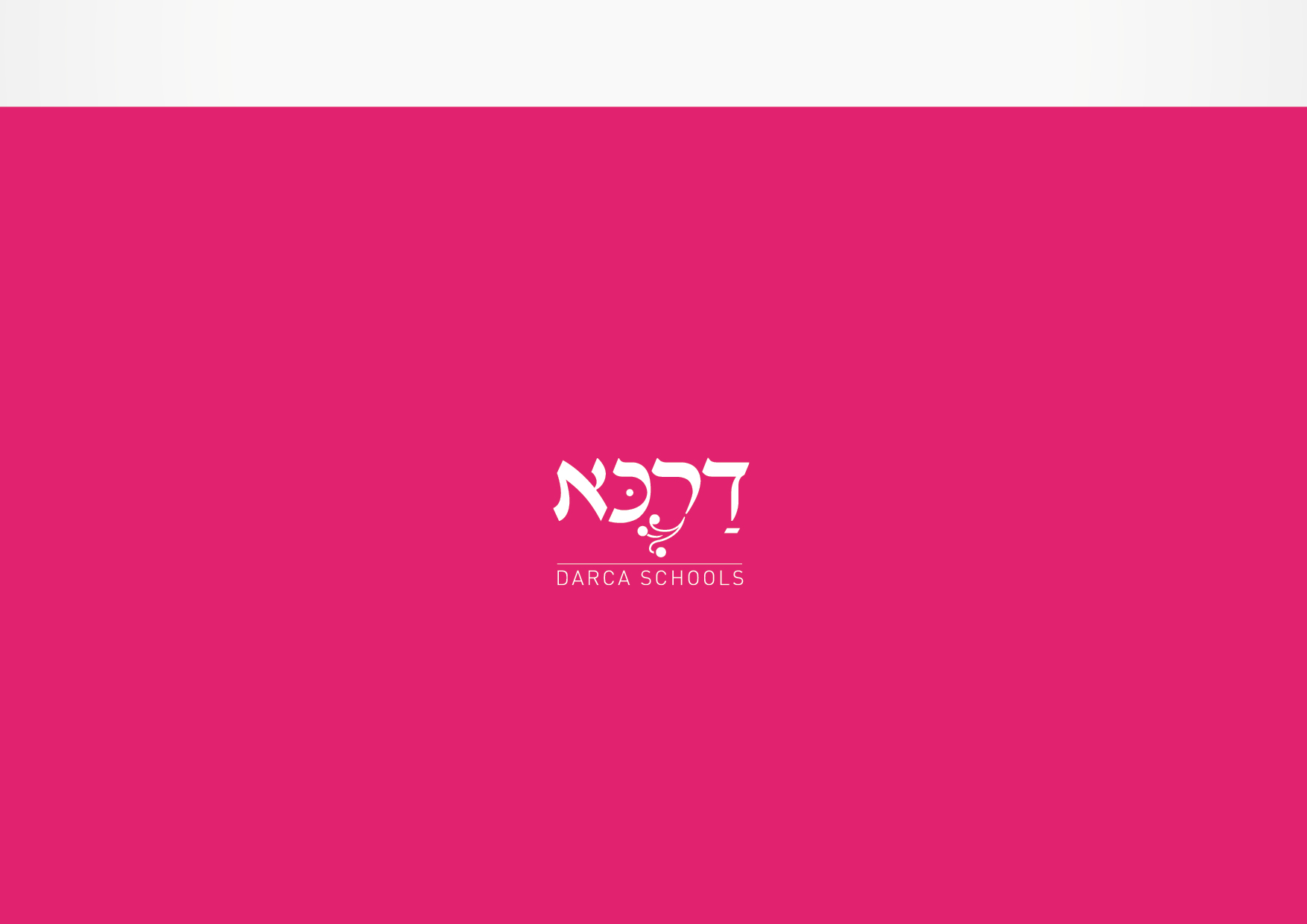 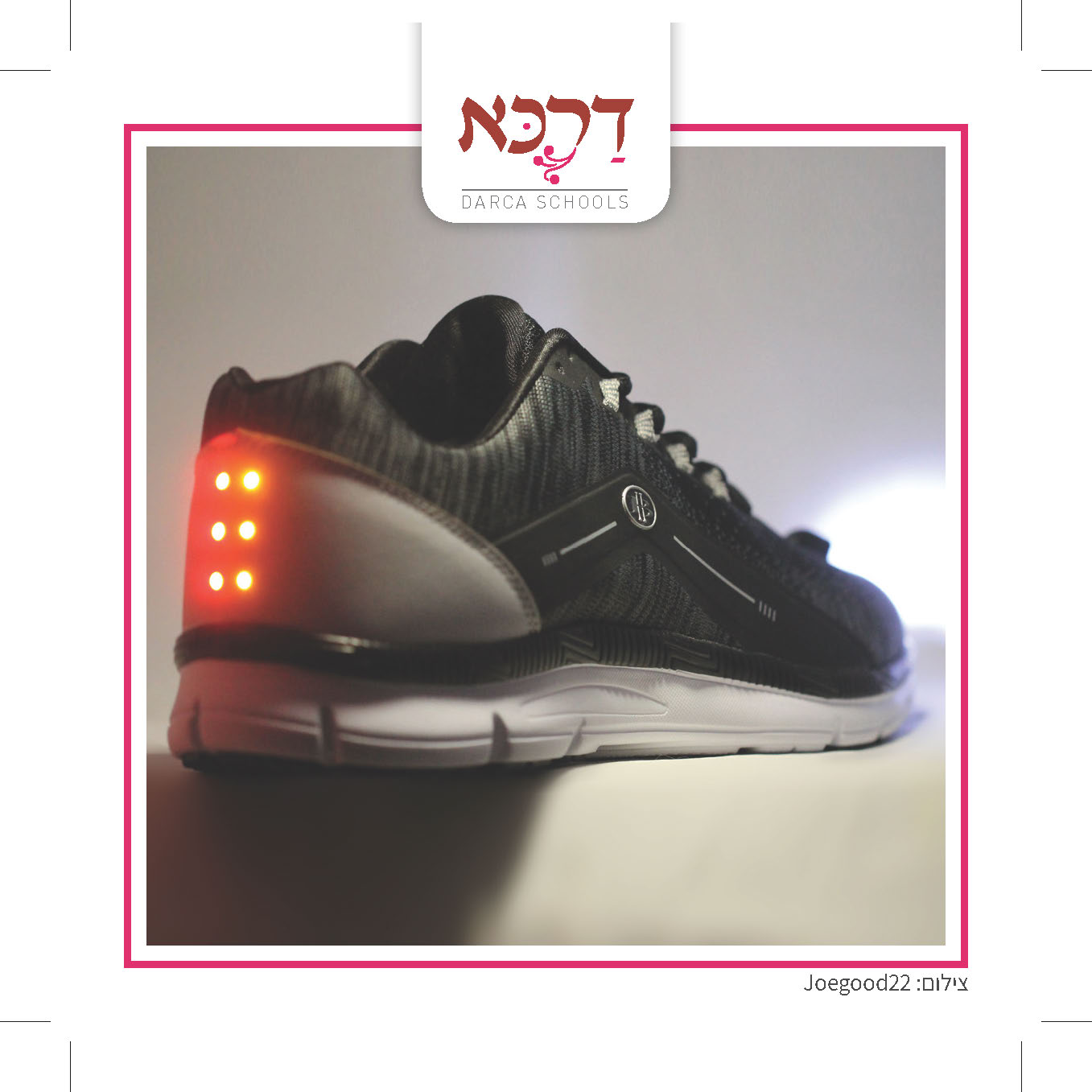 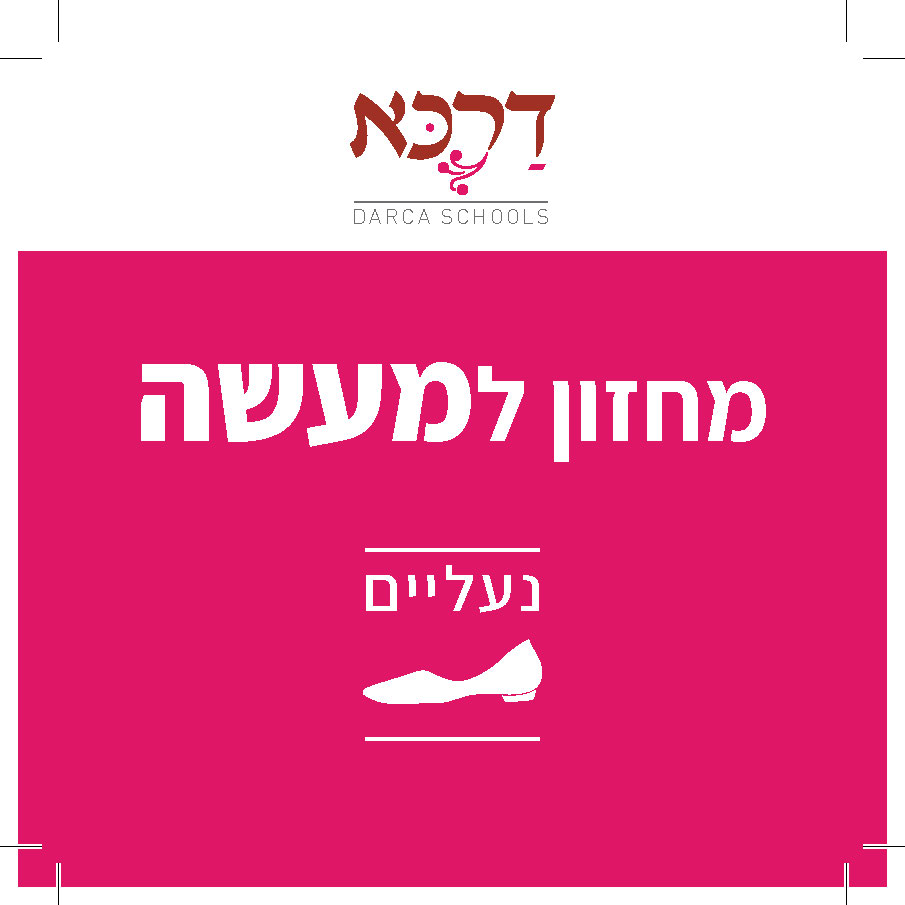 התייחסו לבחירת הנעל עפ"י המשימה
24
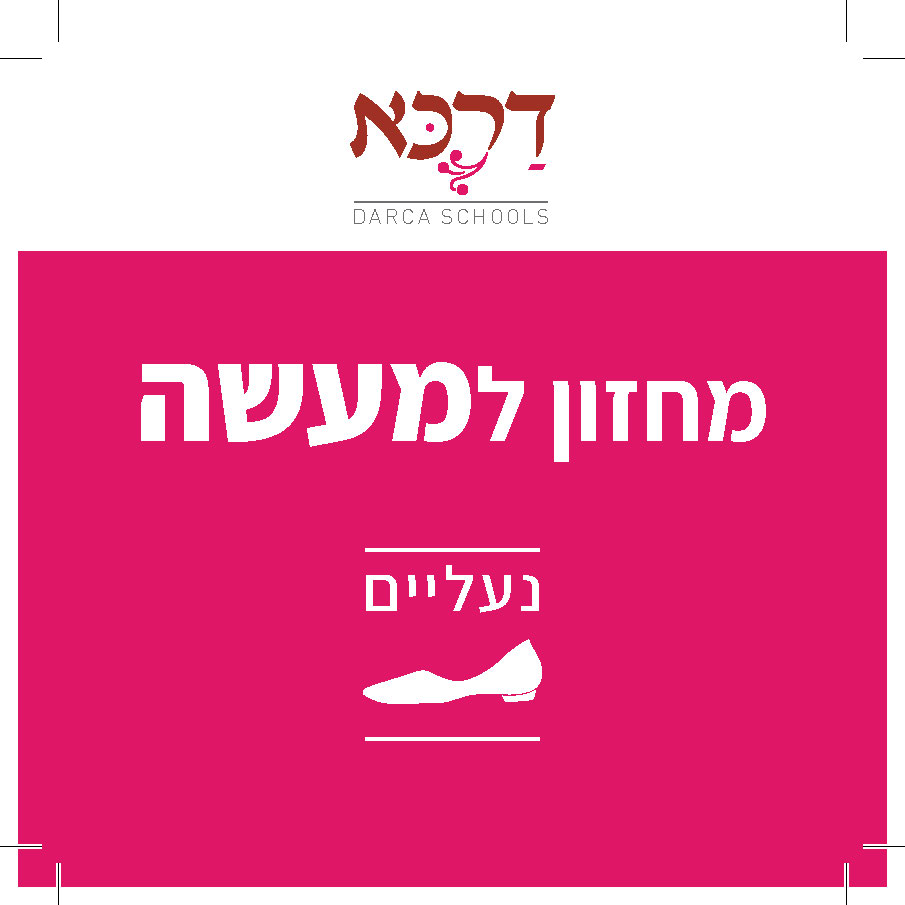 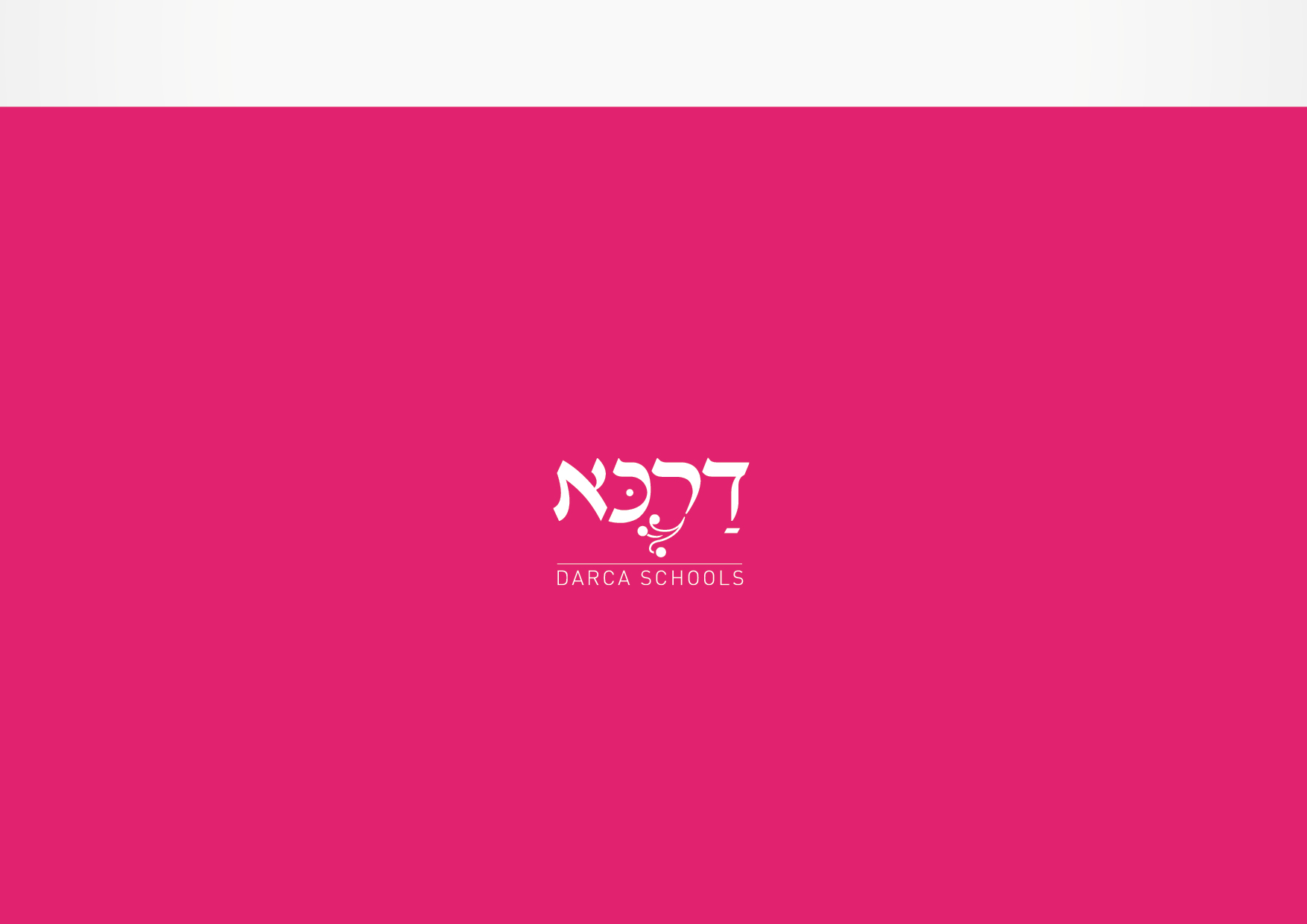 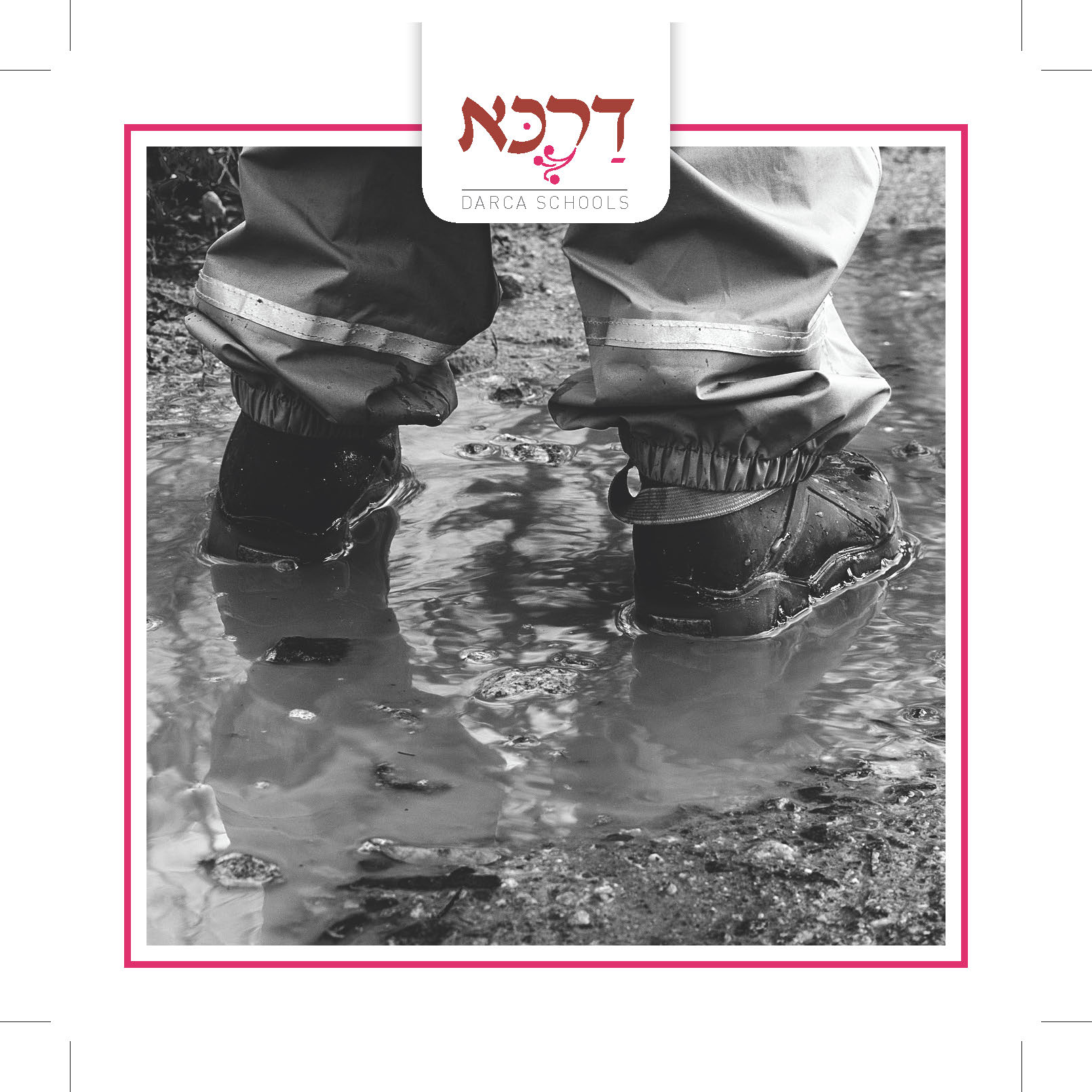 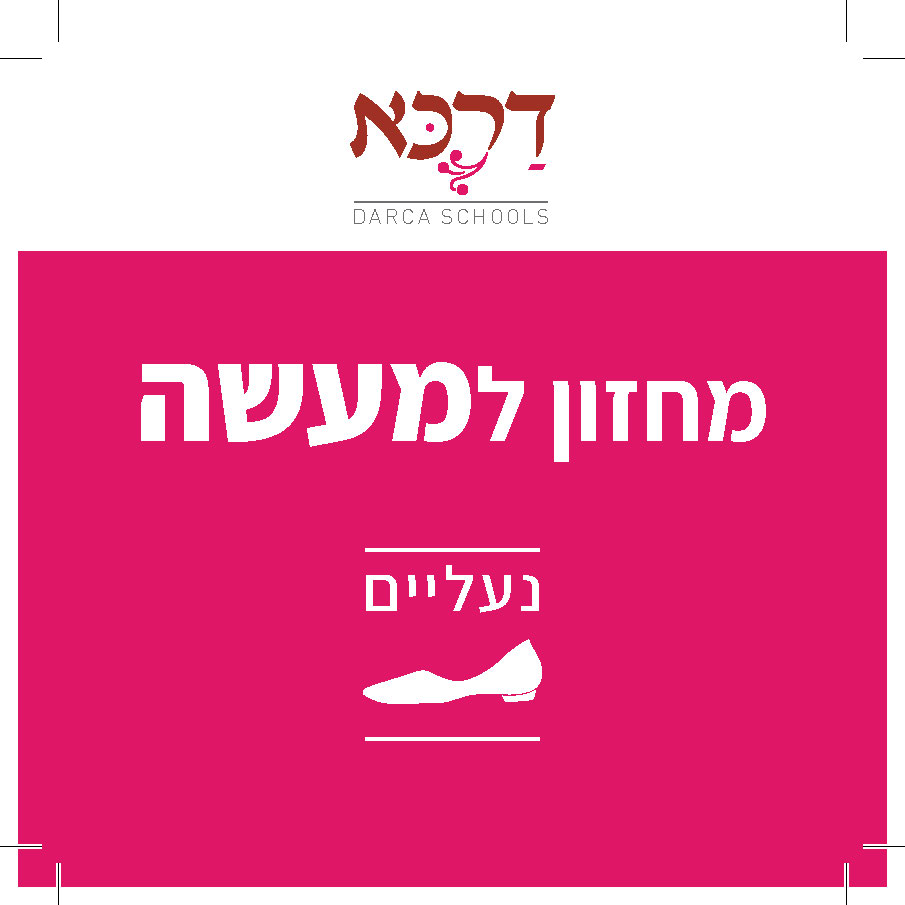 התייחסו לבחירת הנעל עפ"י המשימה
25
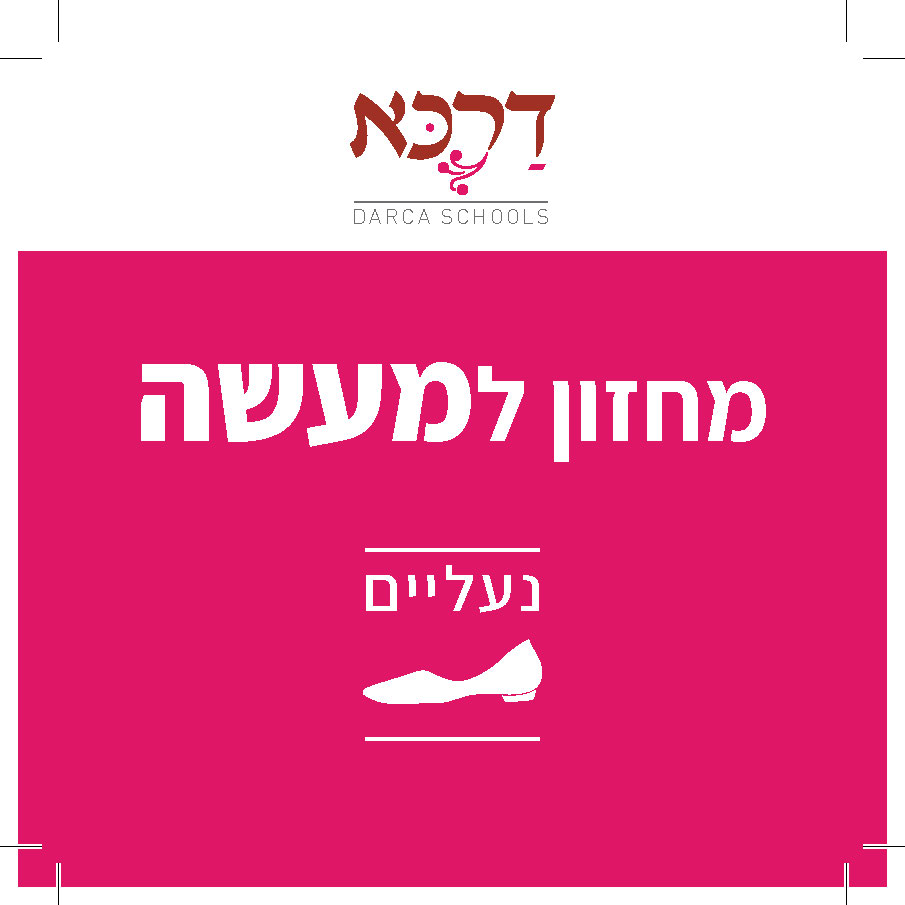 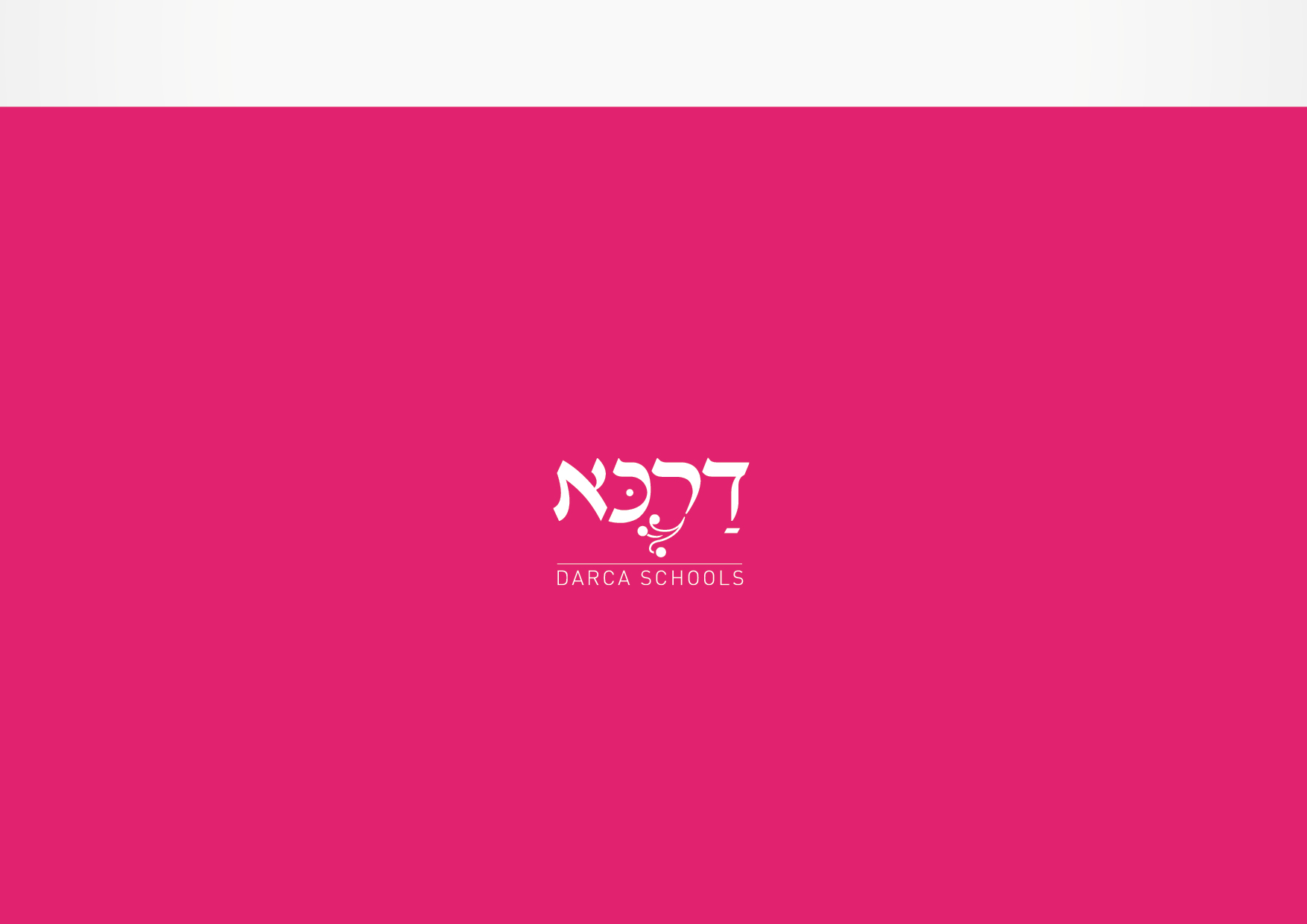 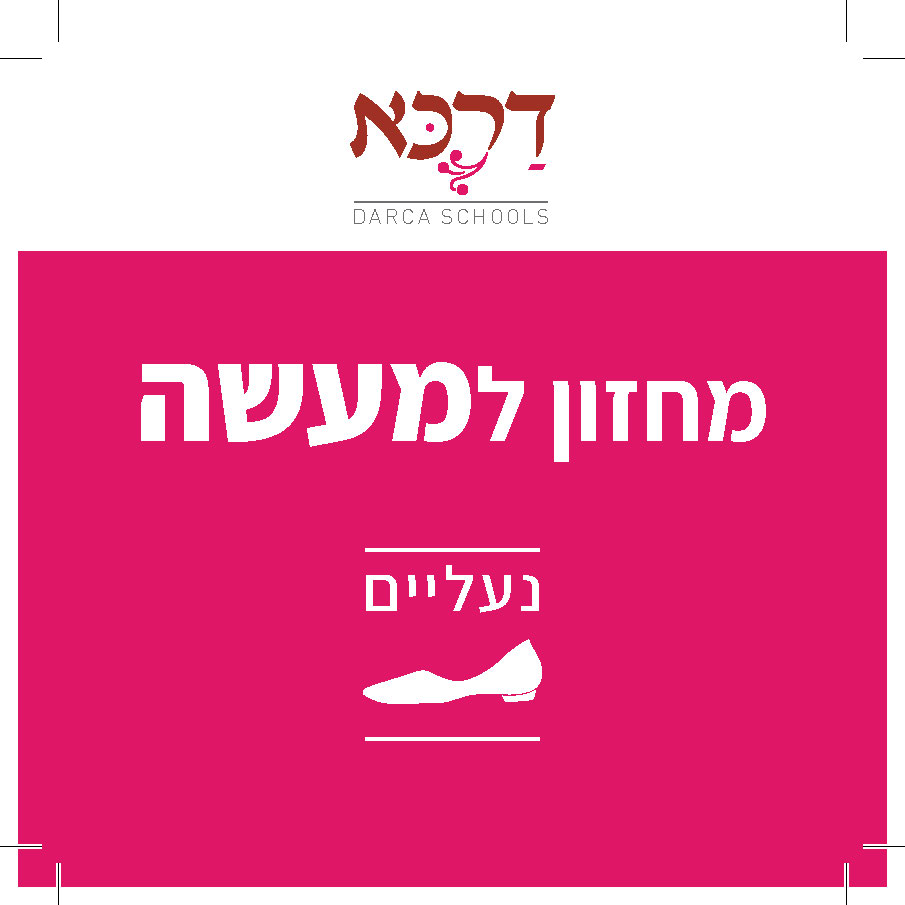 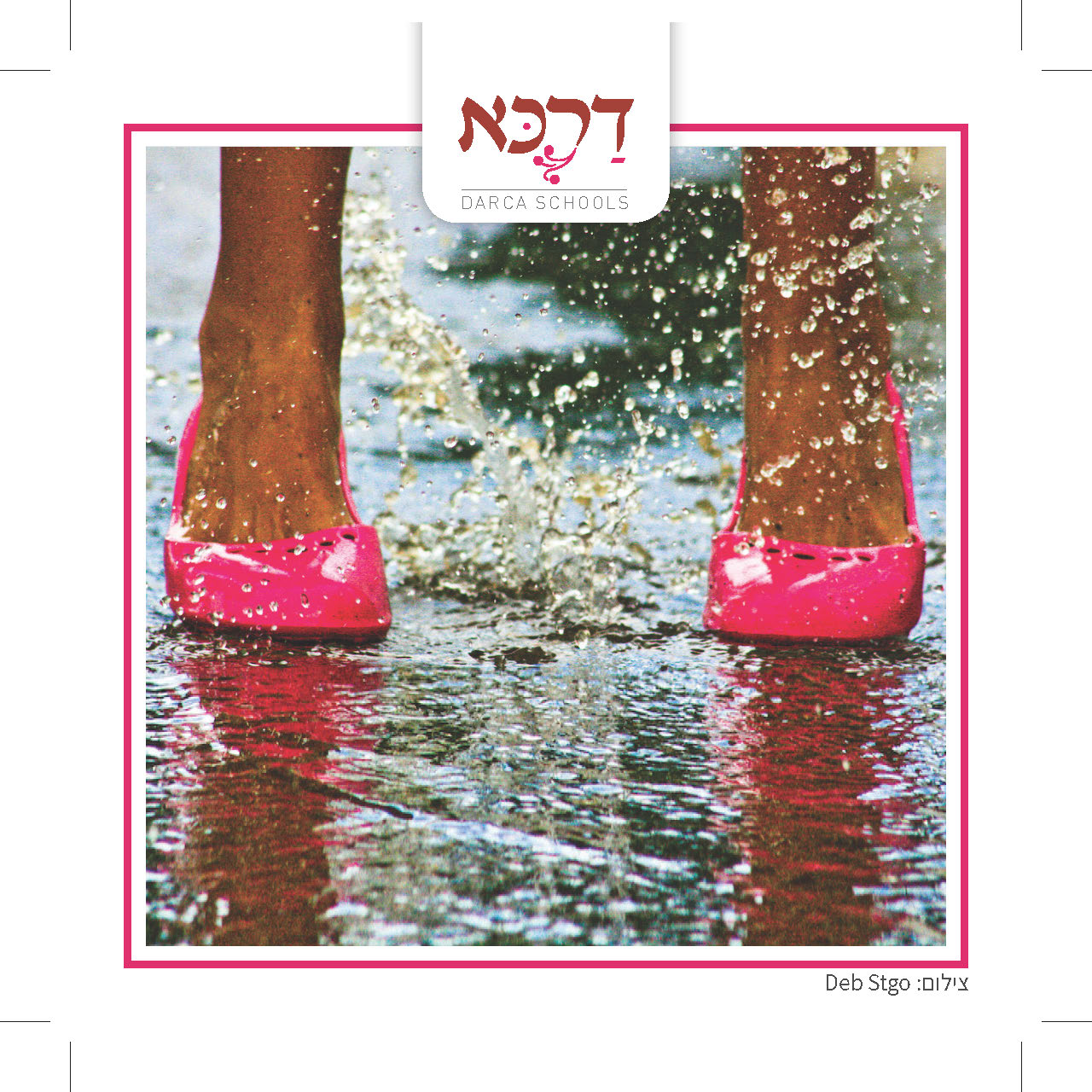 התייחסו לבחירת הנעל עפ"י המשימה
26
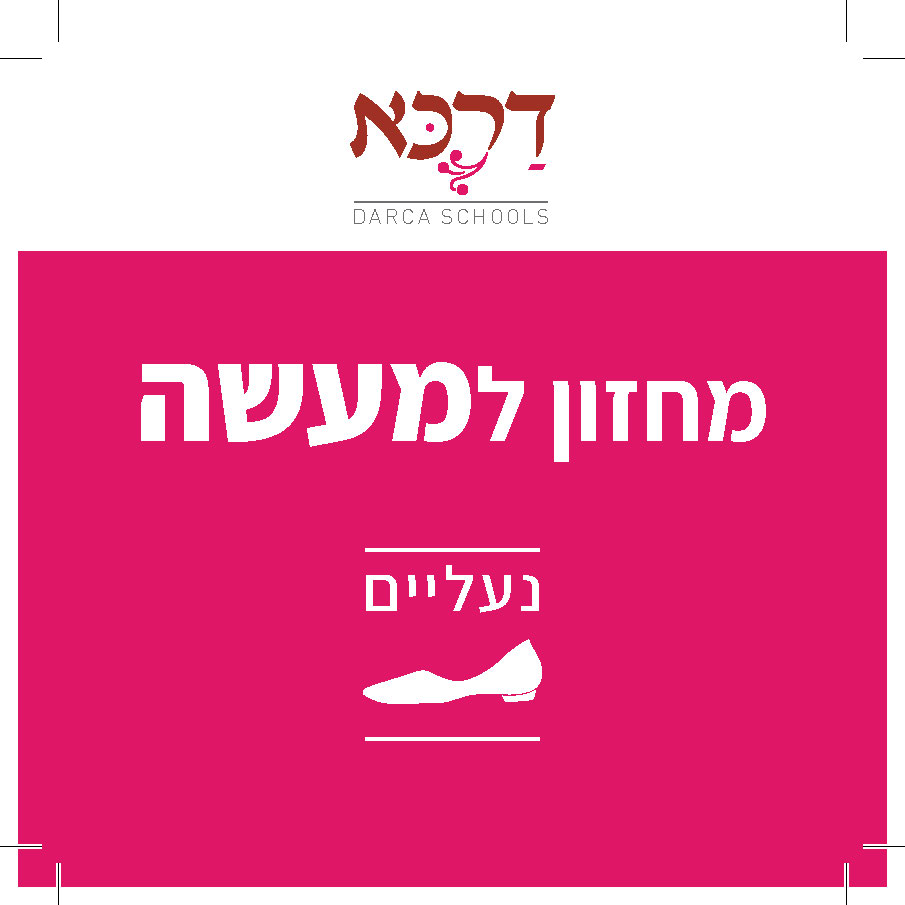 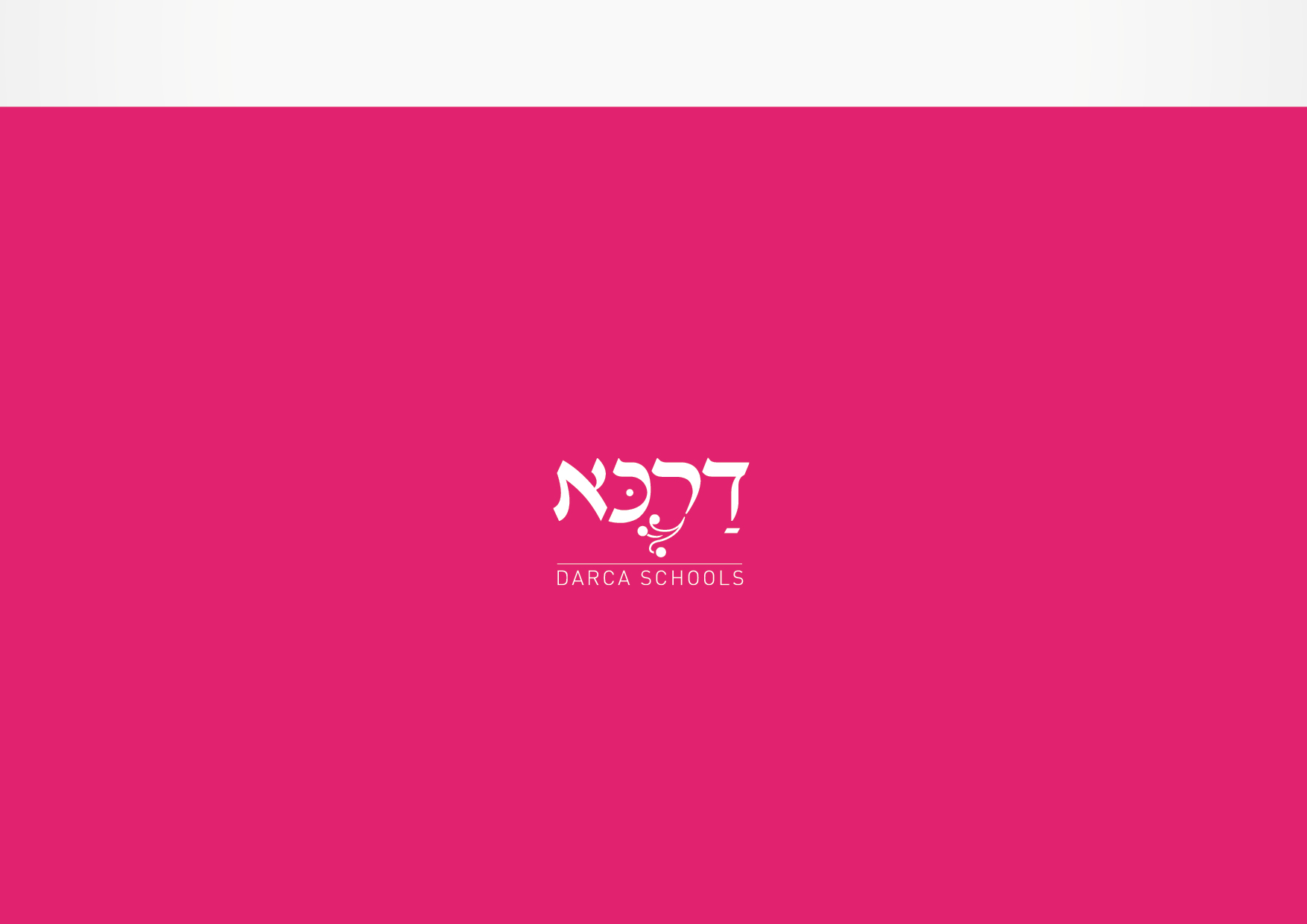 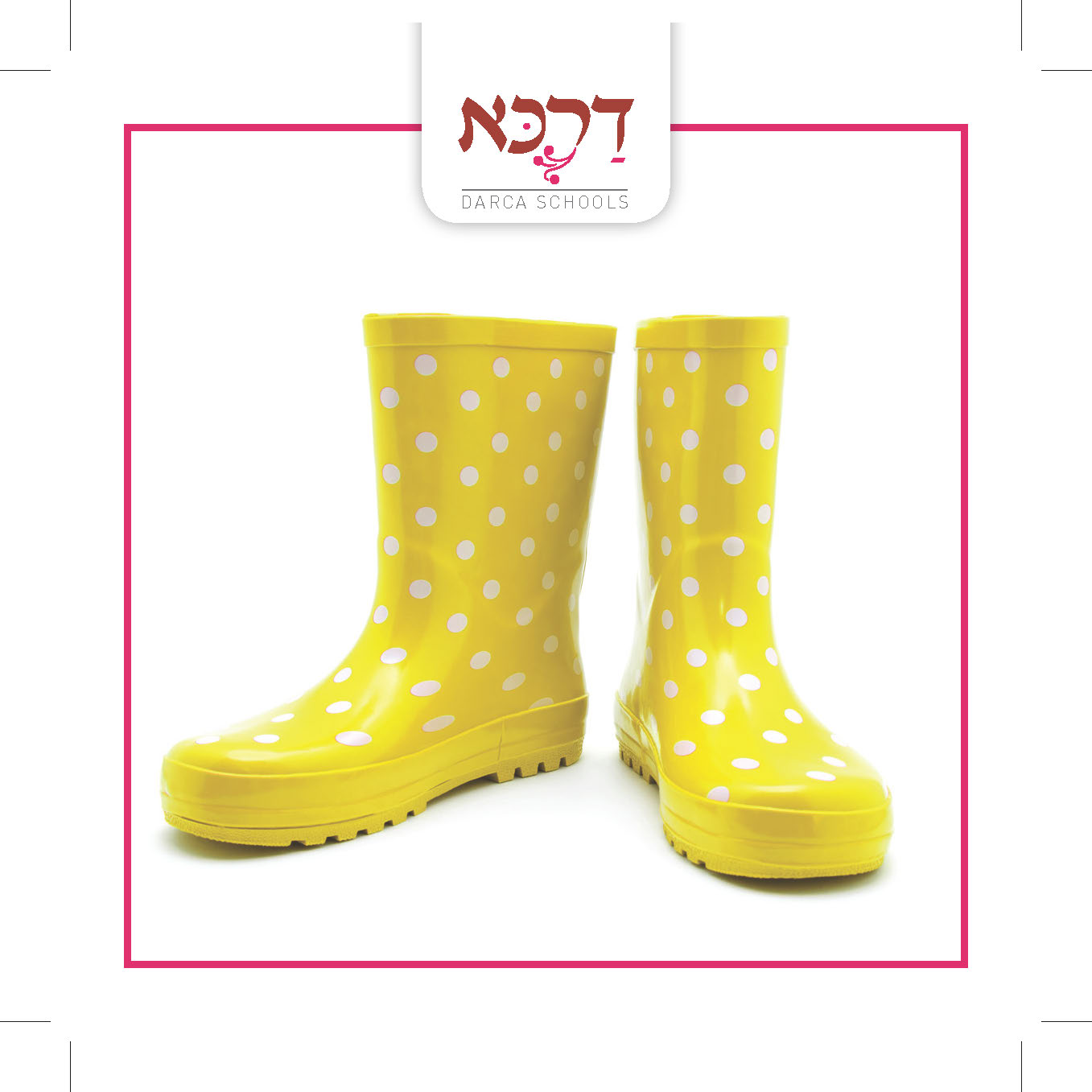 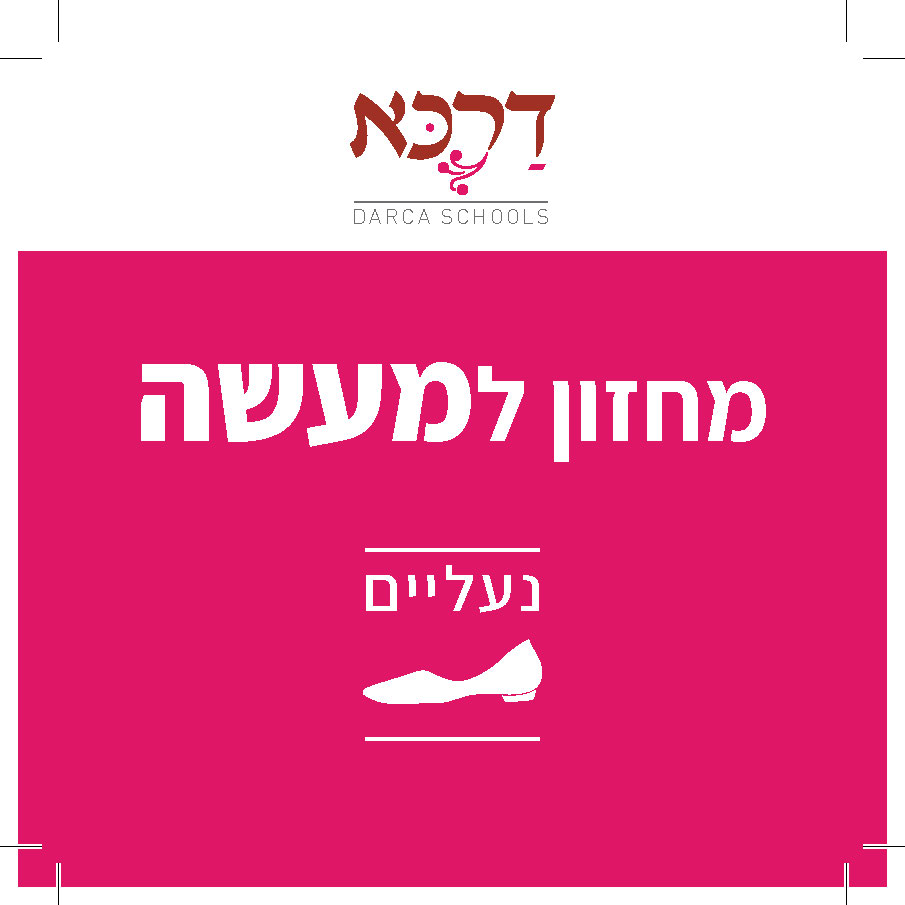 התייחסו לבחירת הנעל עפ"י המשימה
27
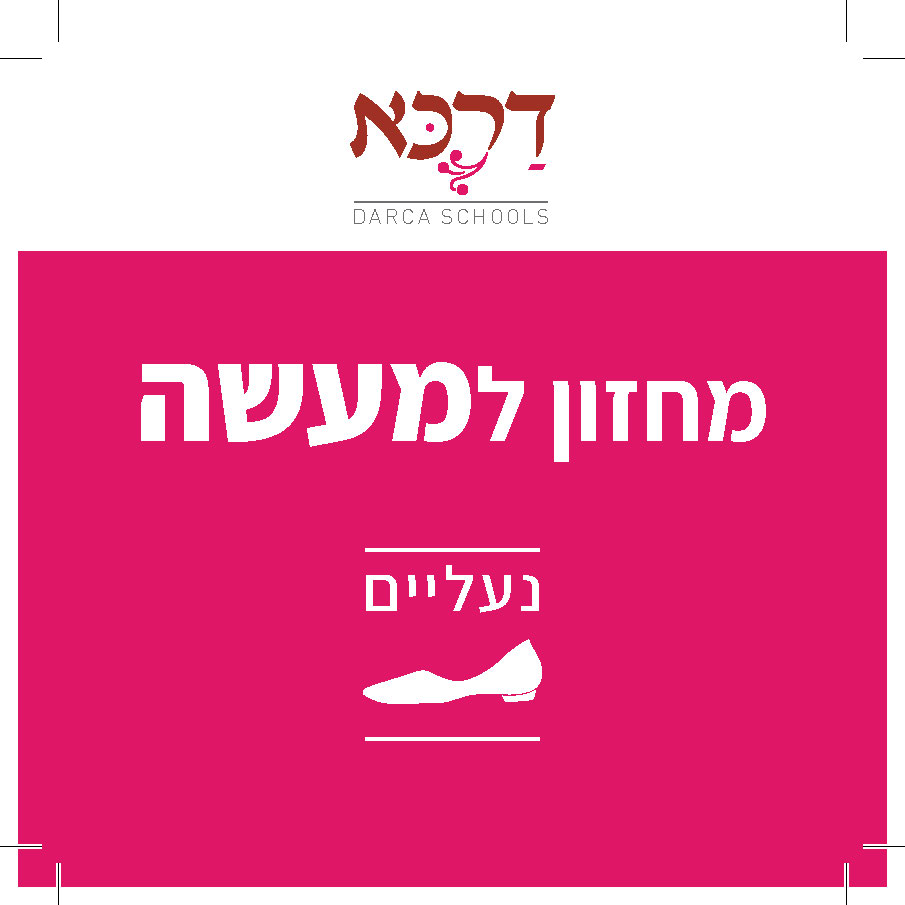 הסיפור הקבוצתי
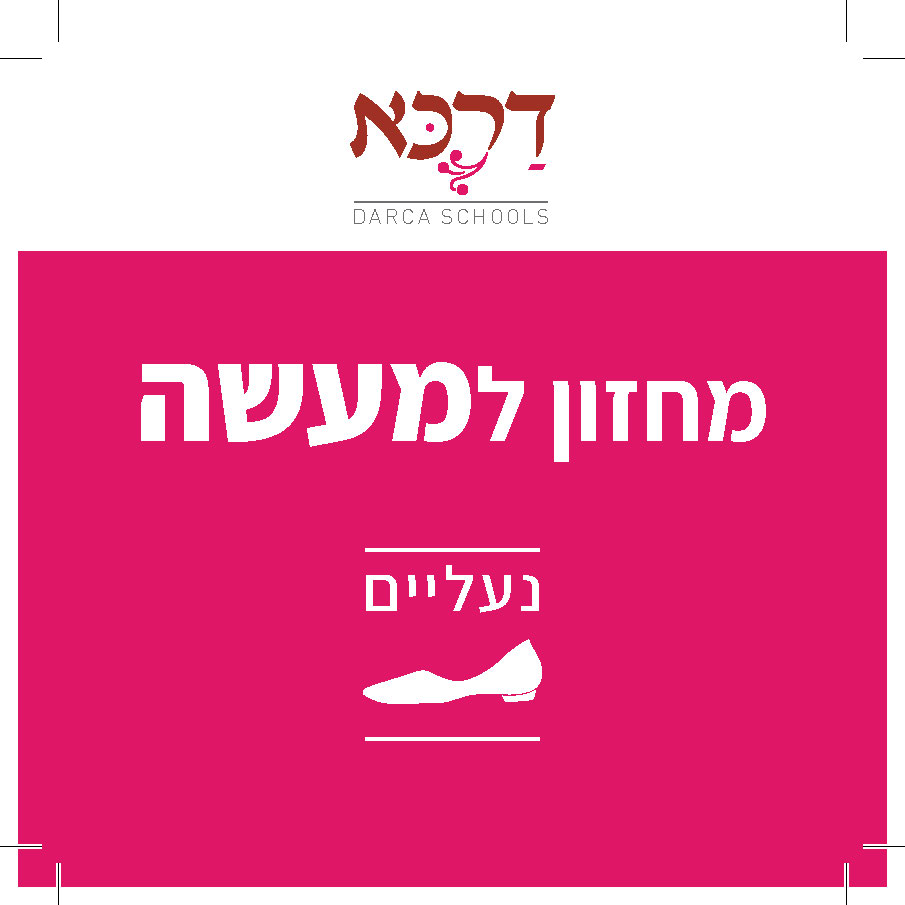 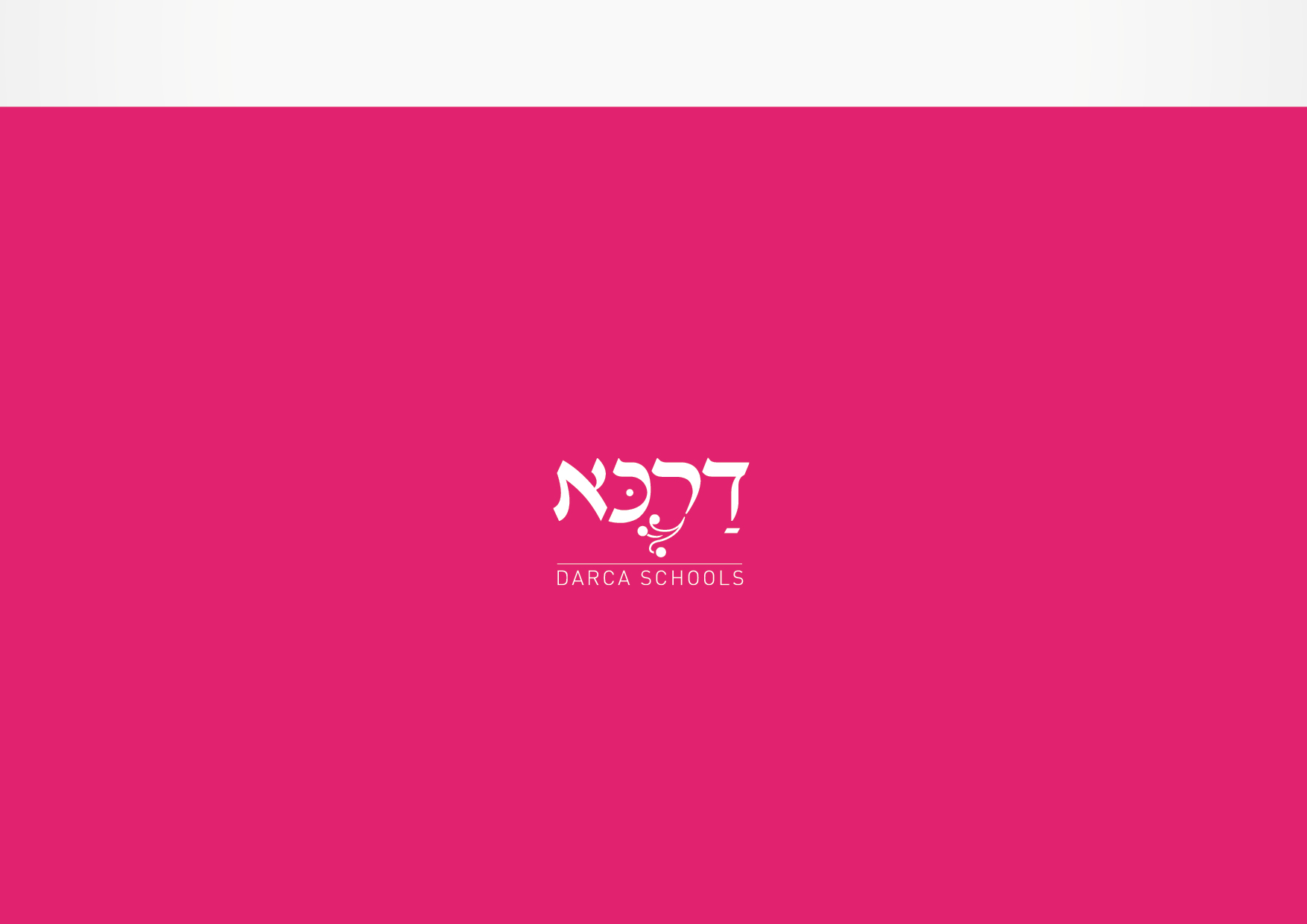 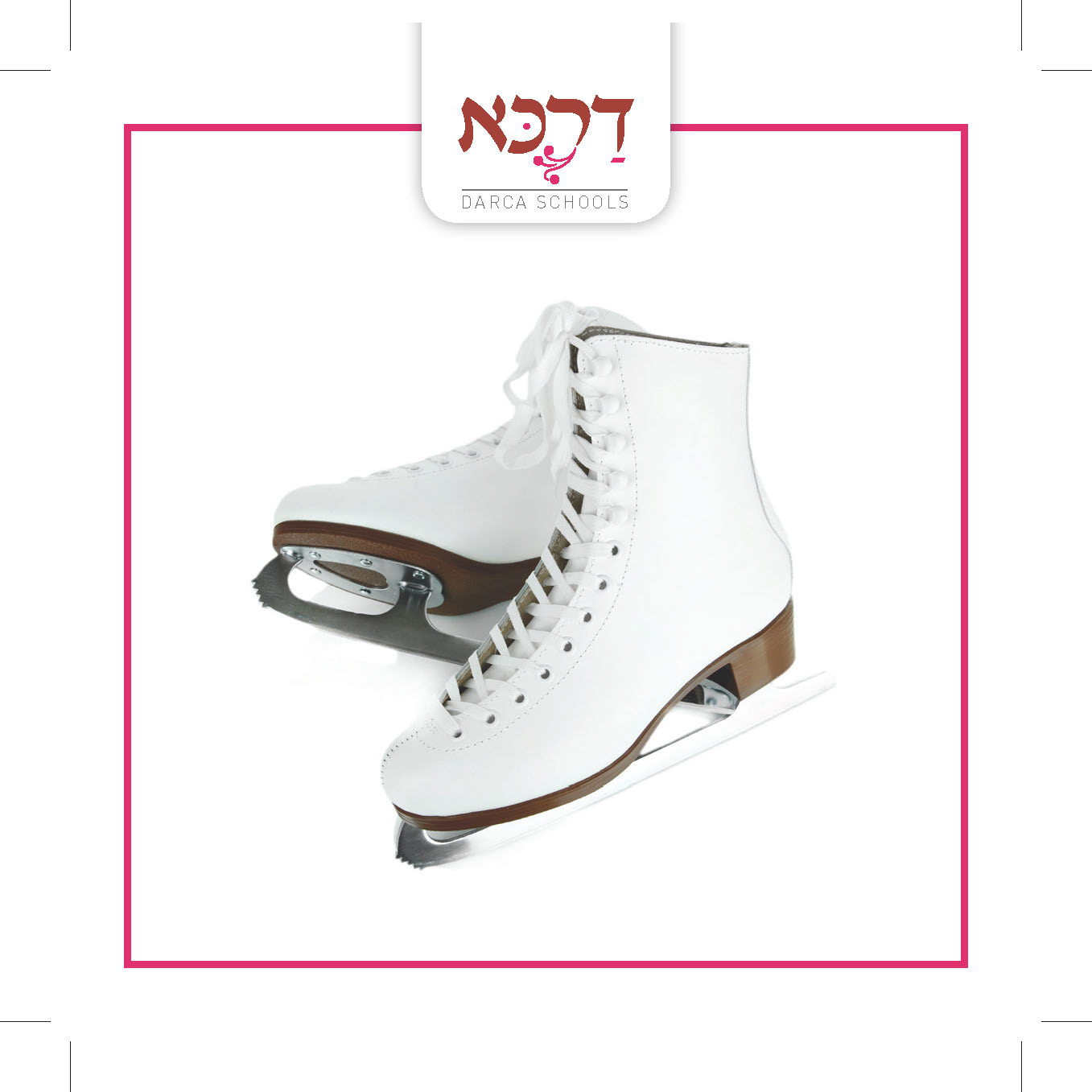 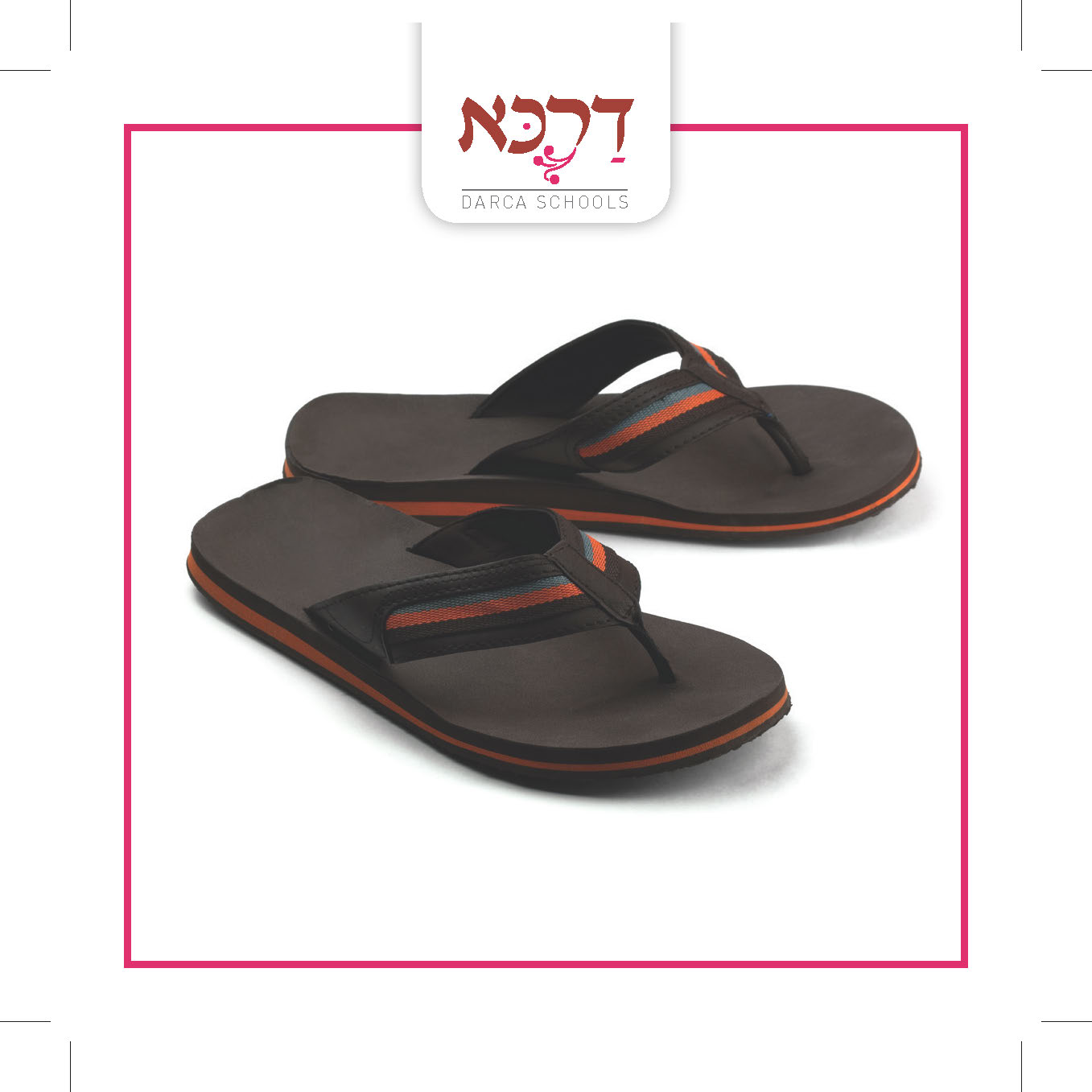 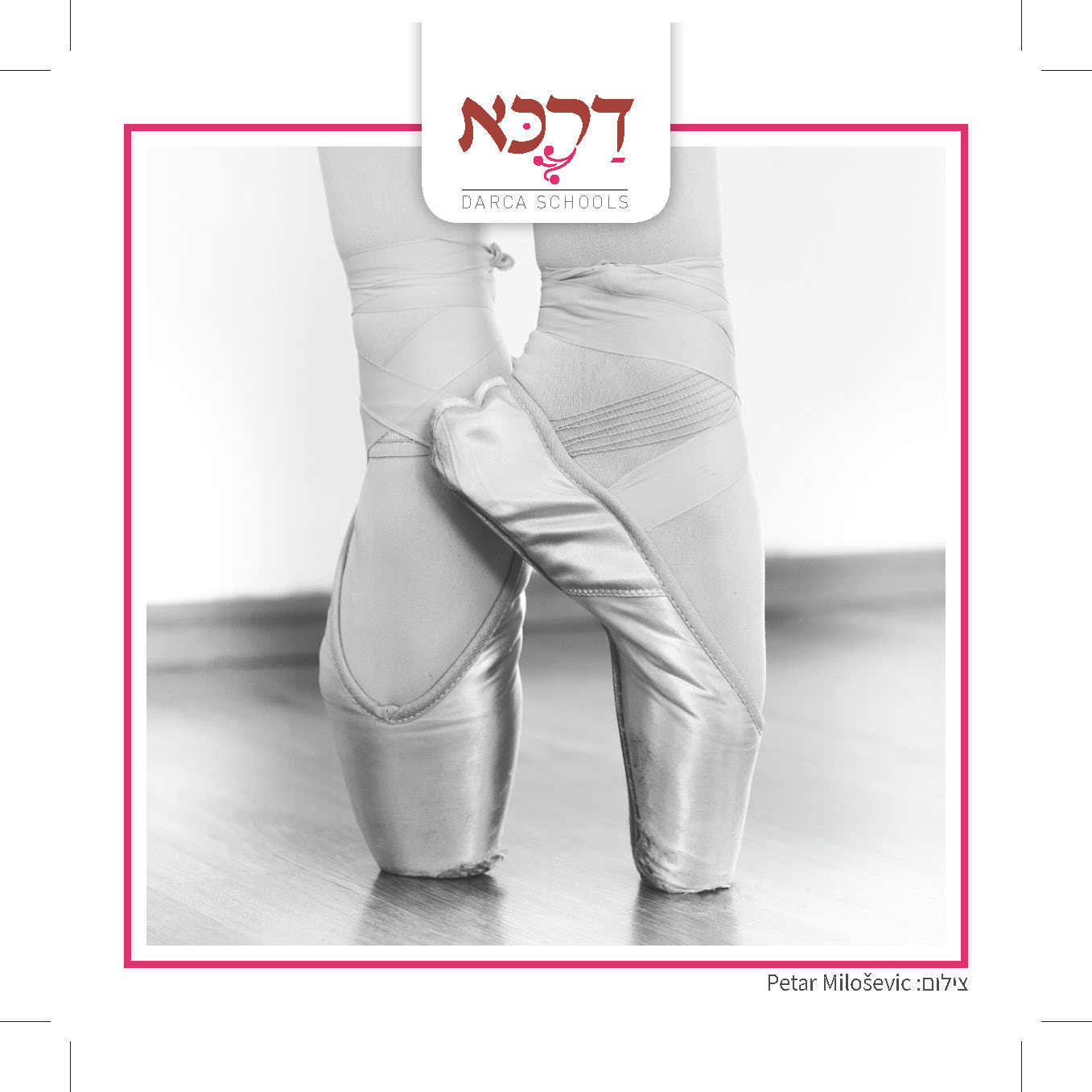 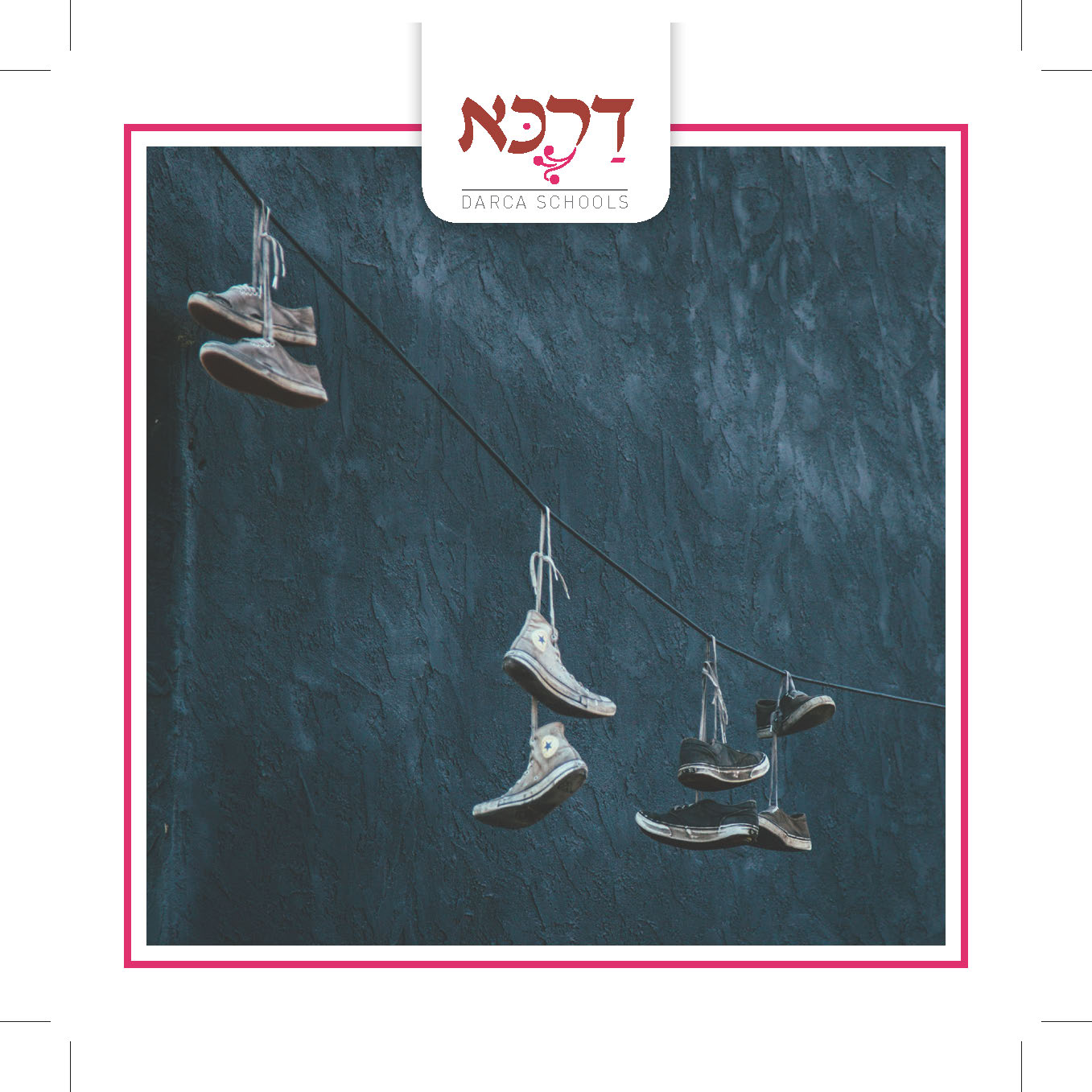 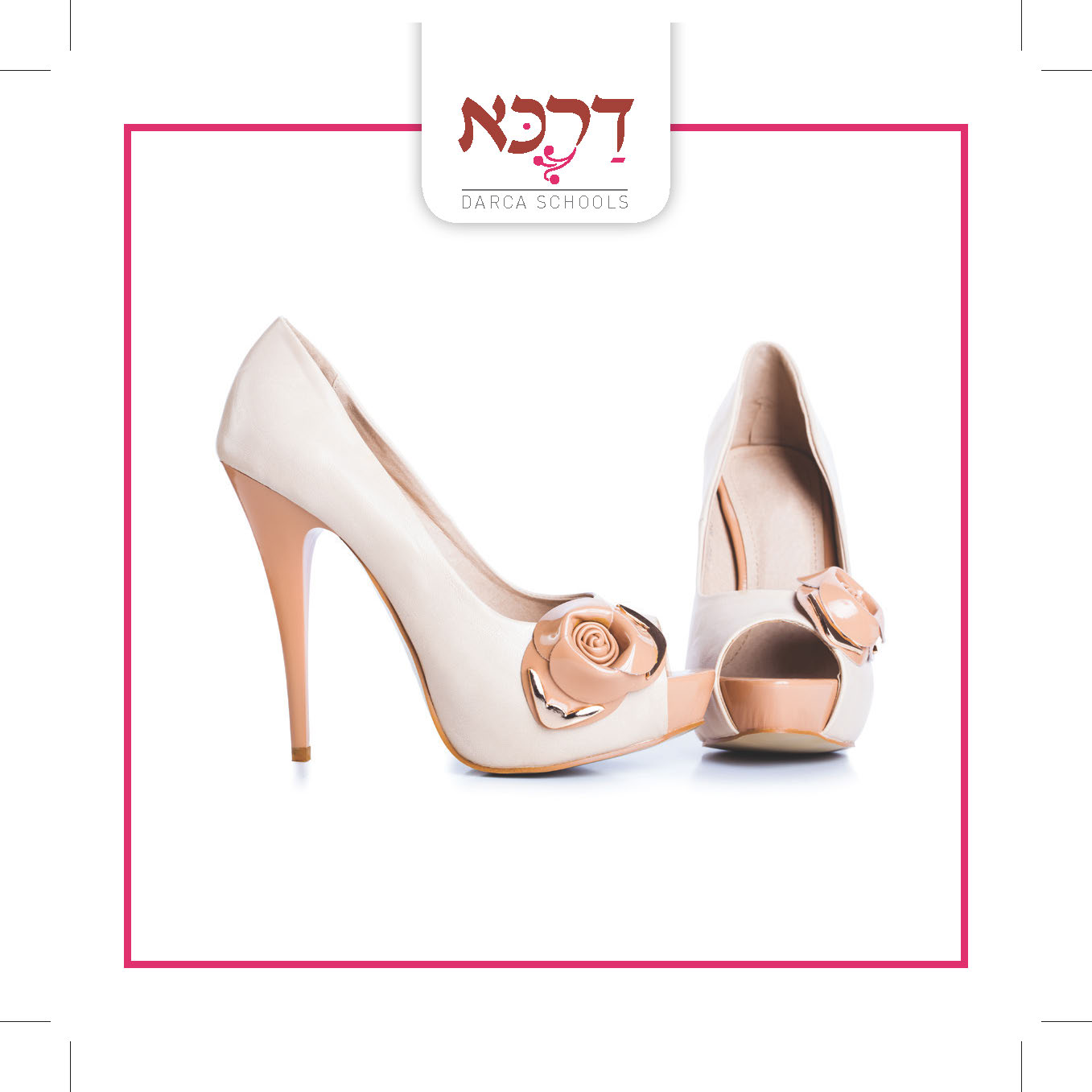 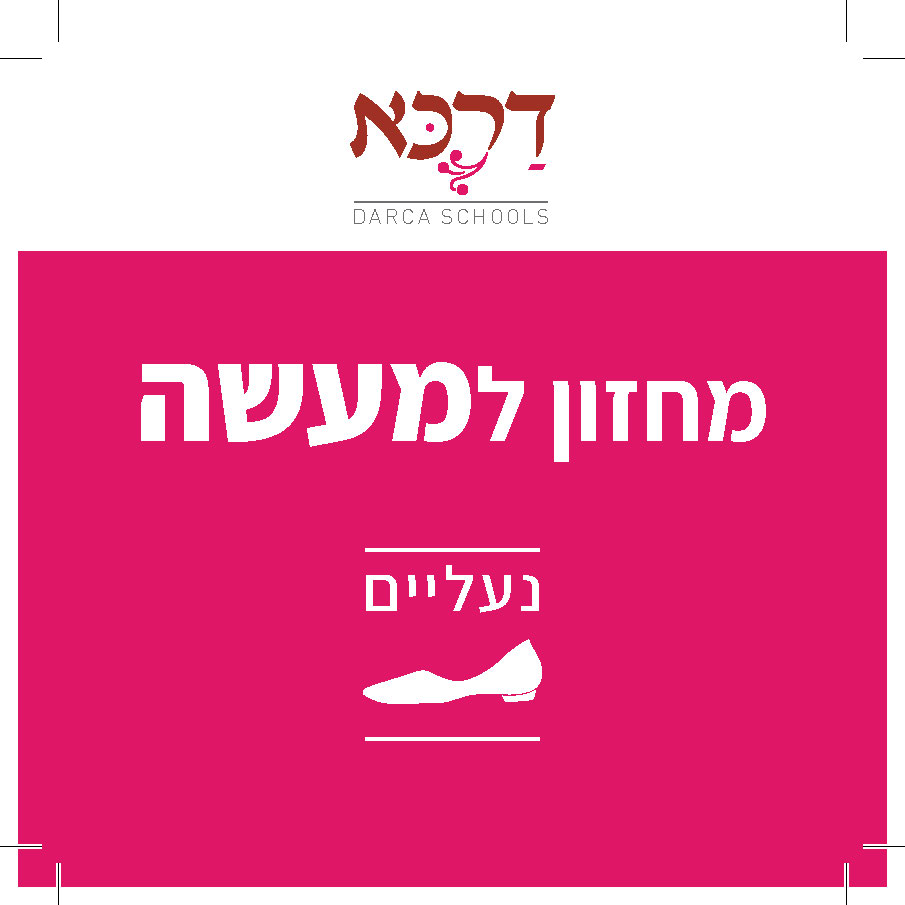 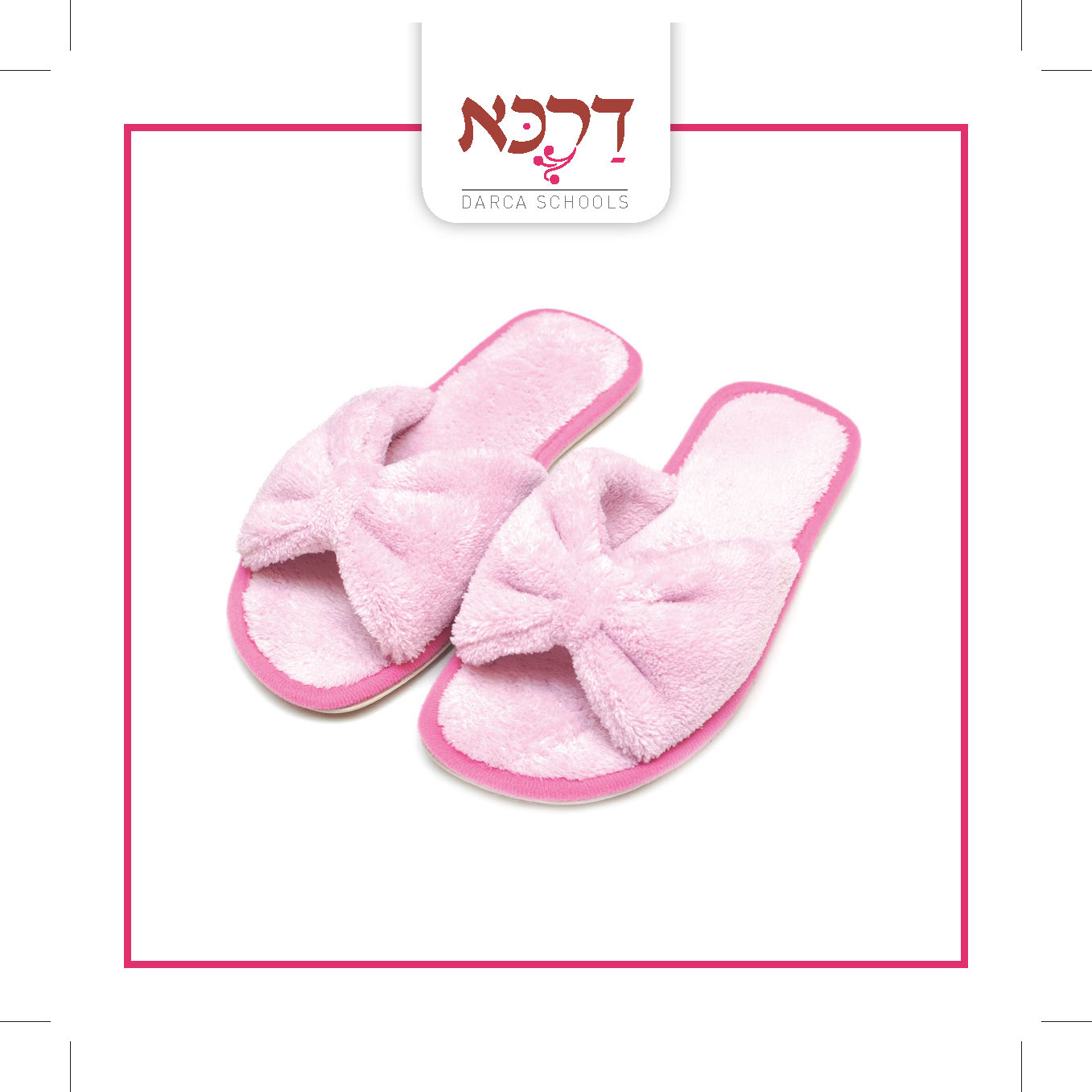 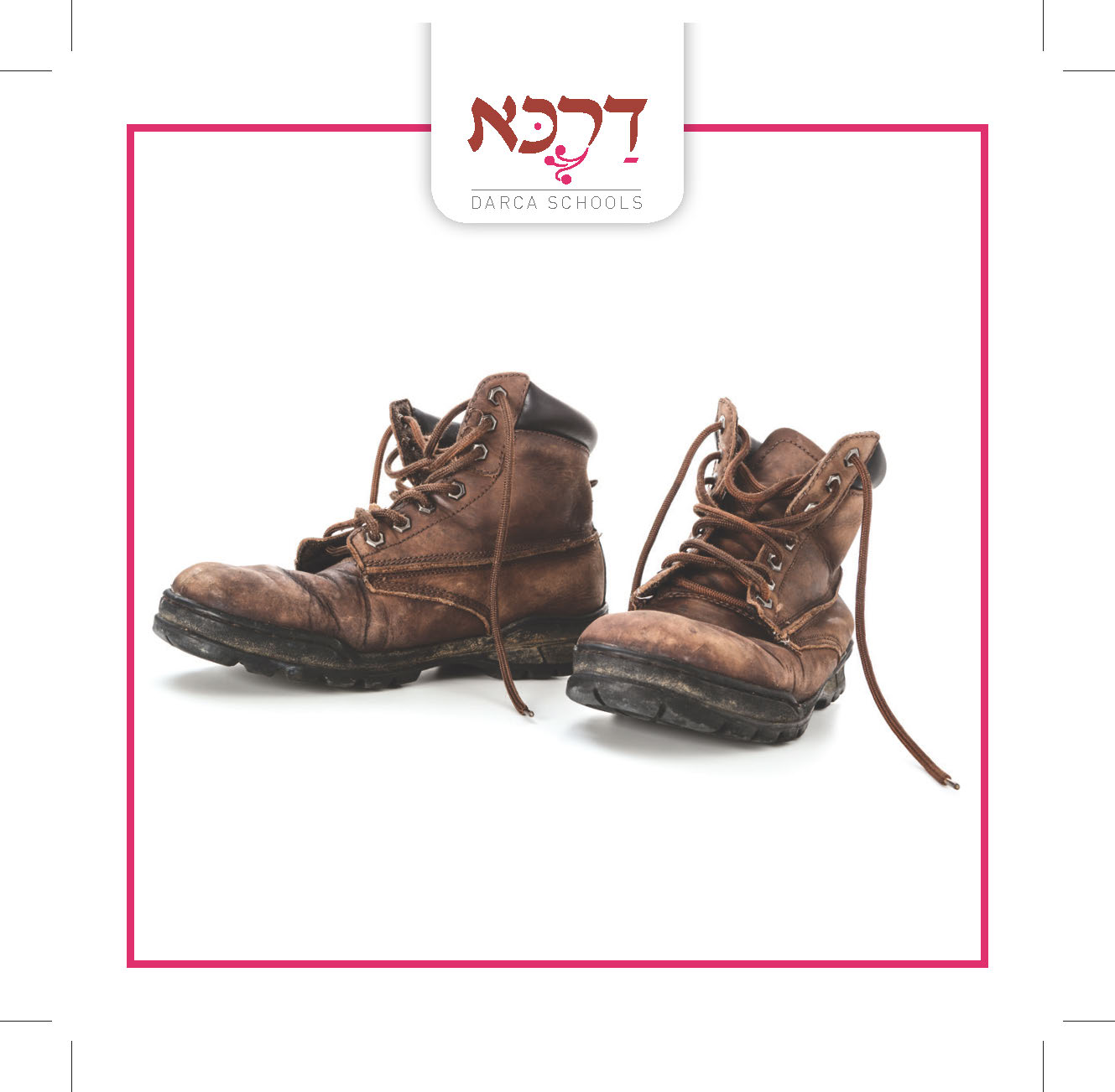 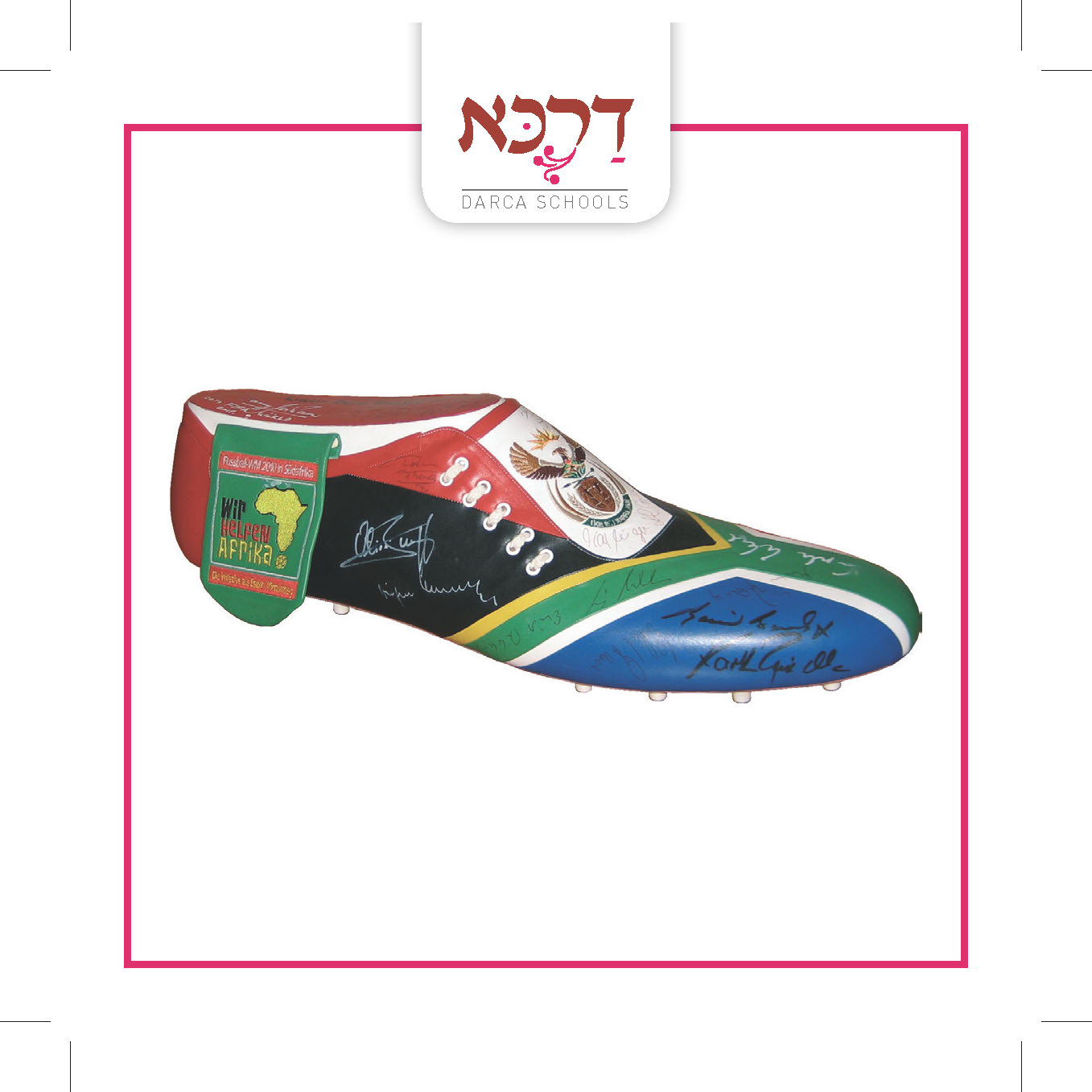 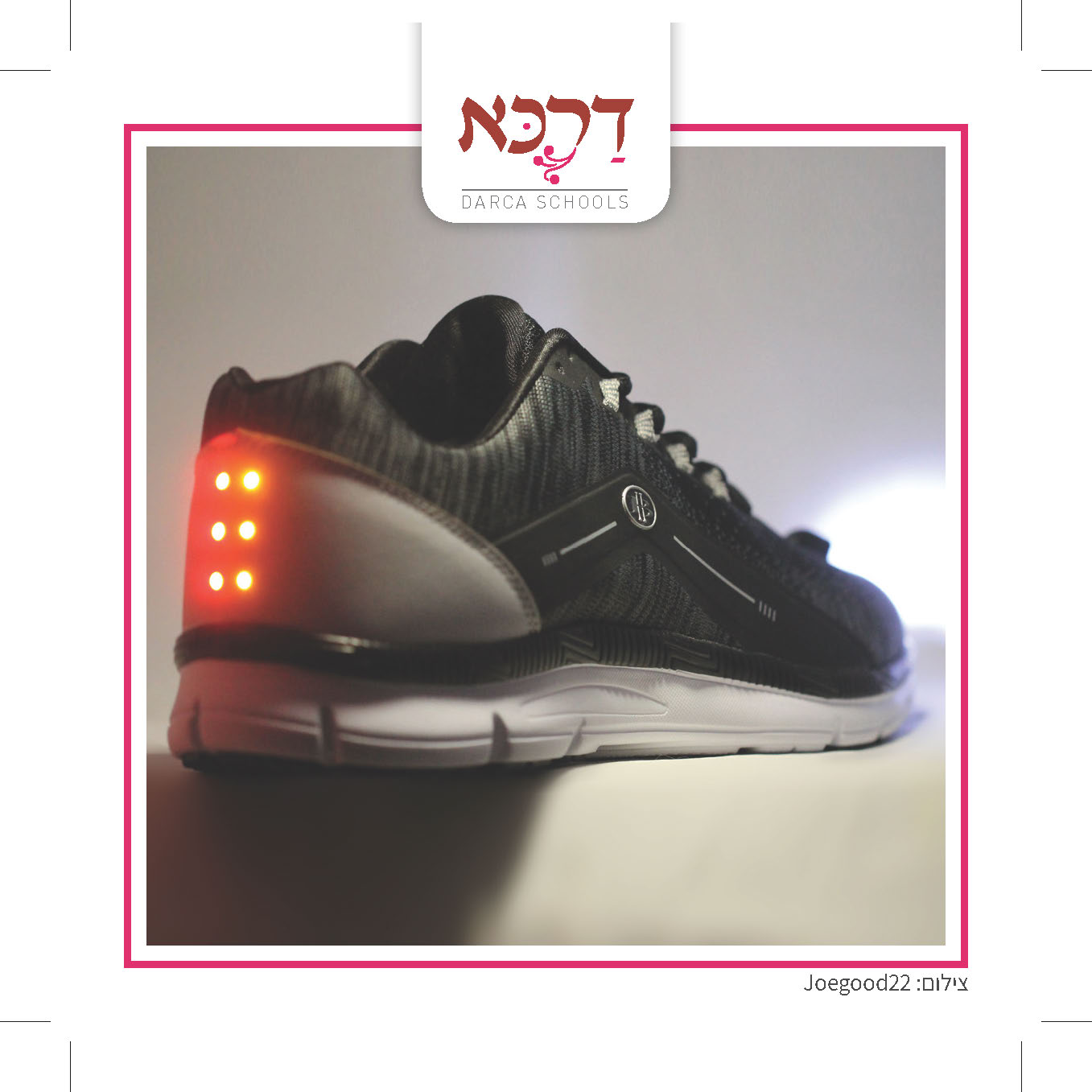 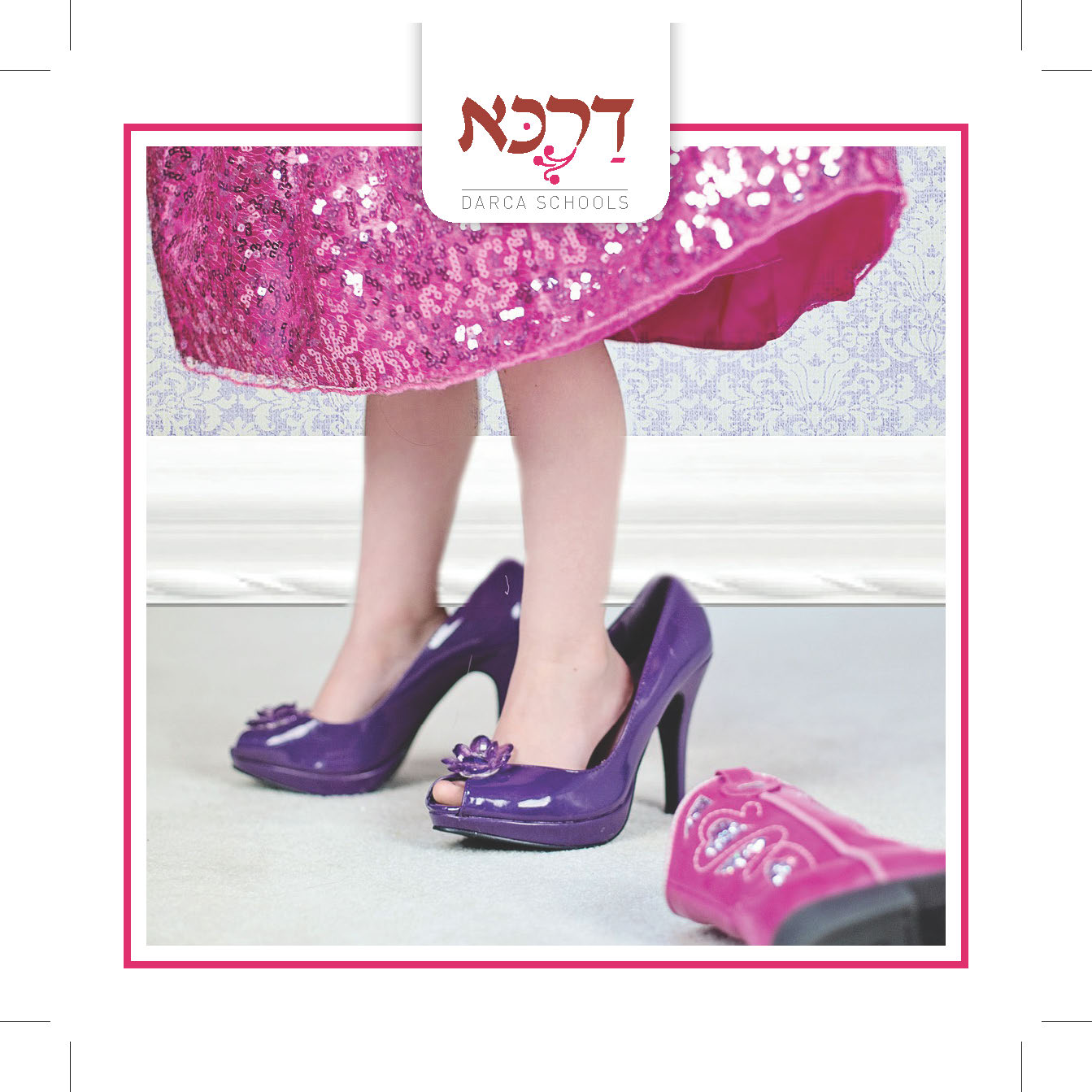 שאלה במישור האישי
בחרו את הנעליים ושבצו אותם בתוך שקופית קבוצתכם.
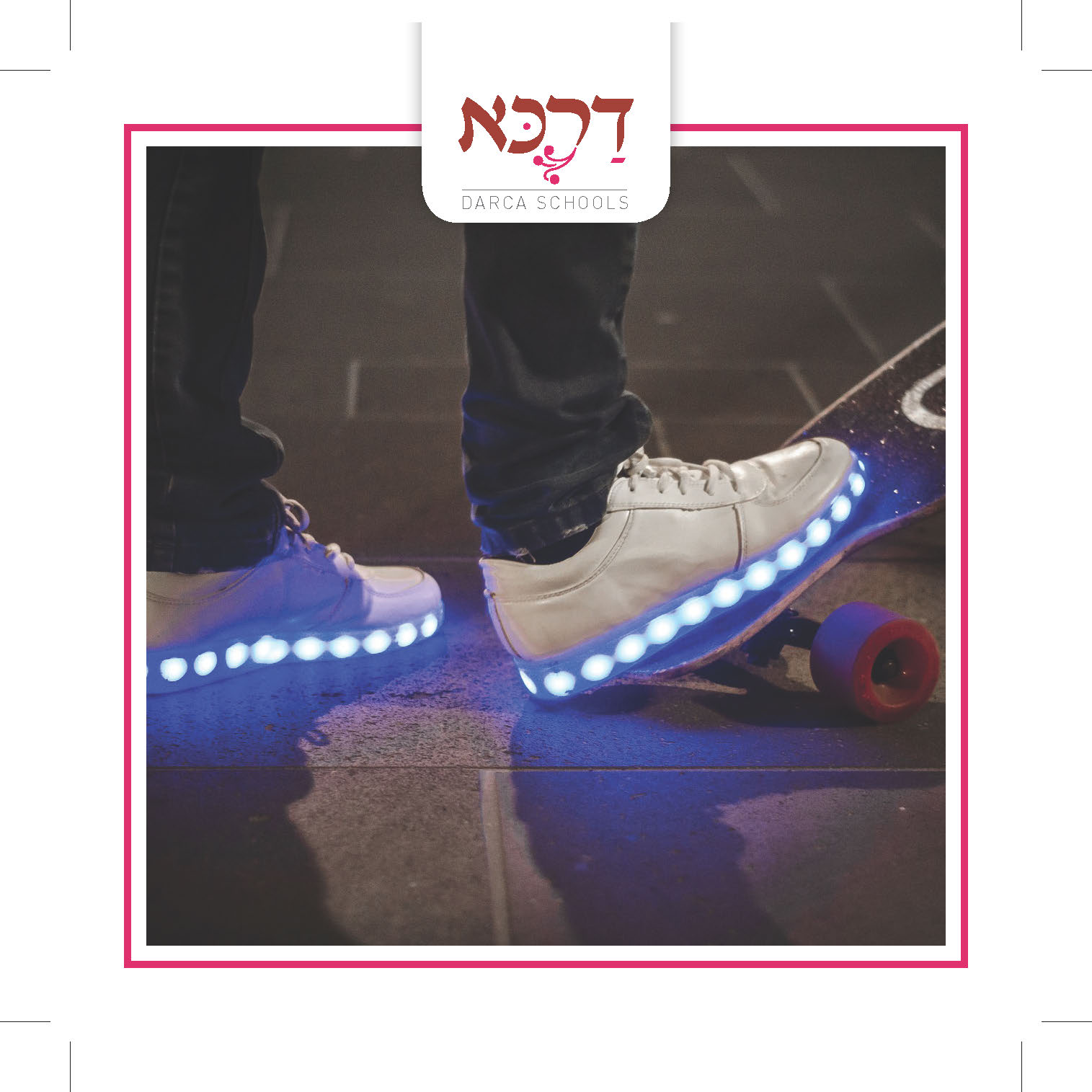 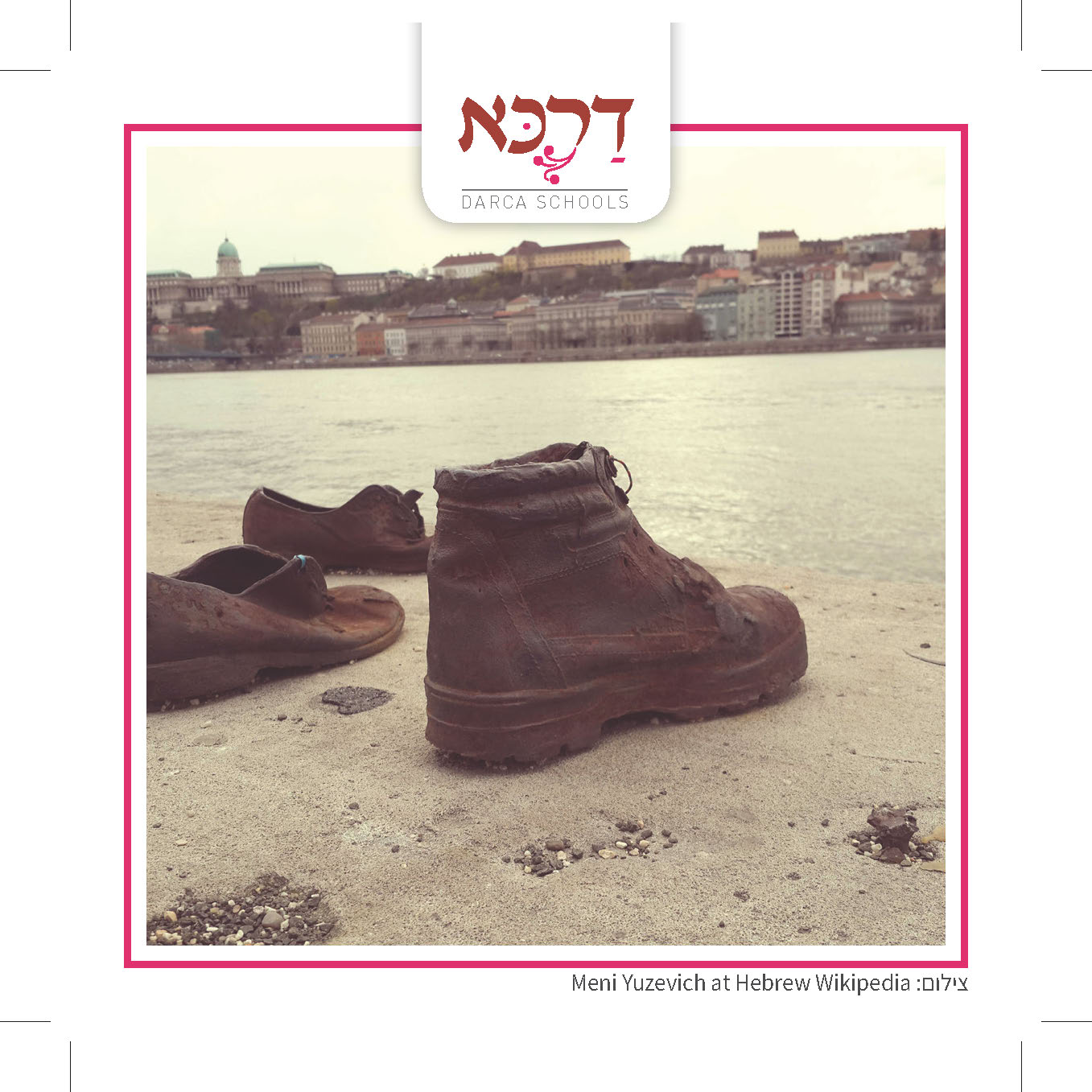 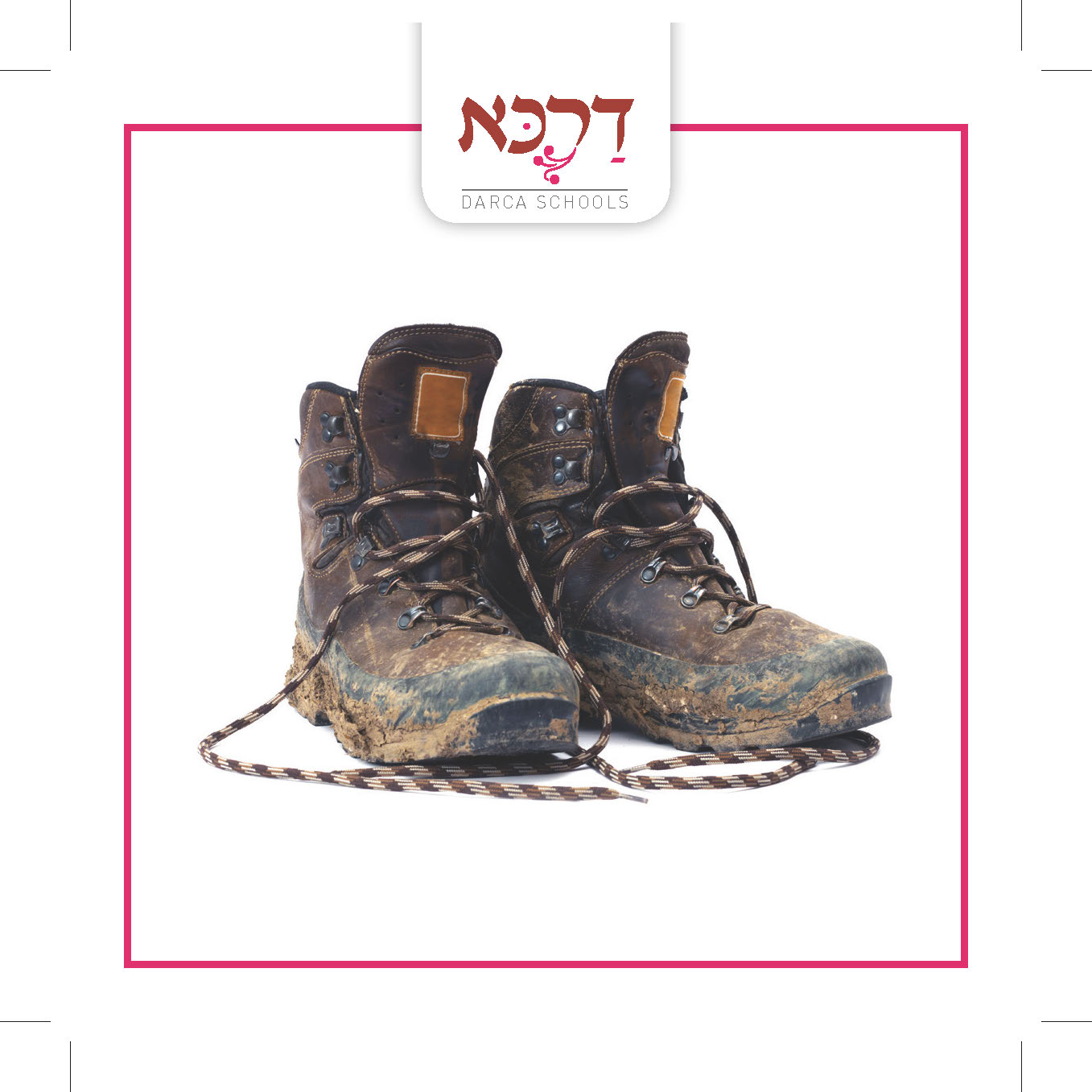 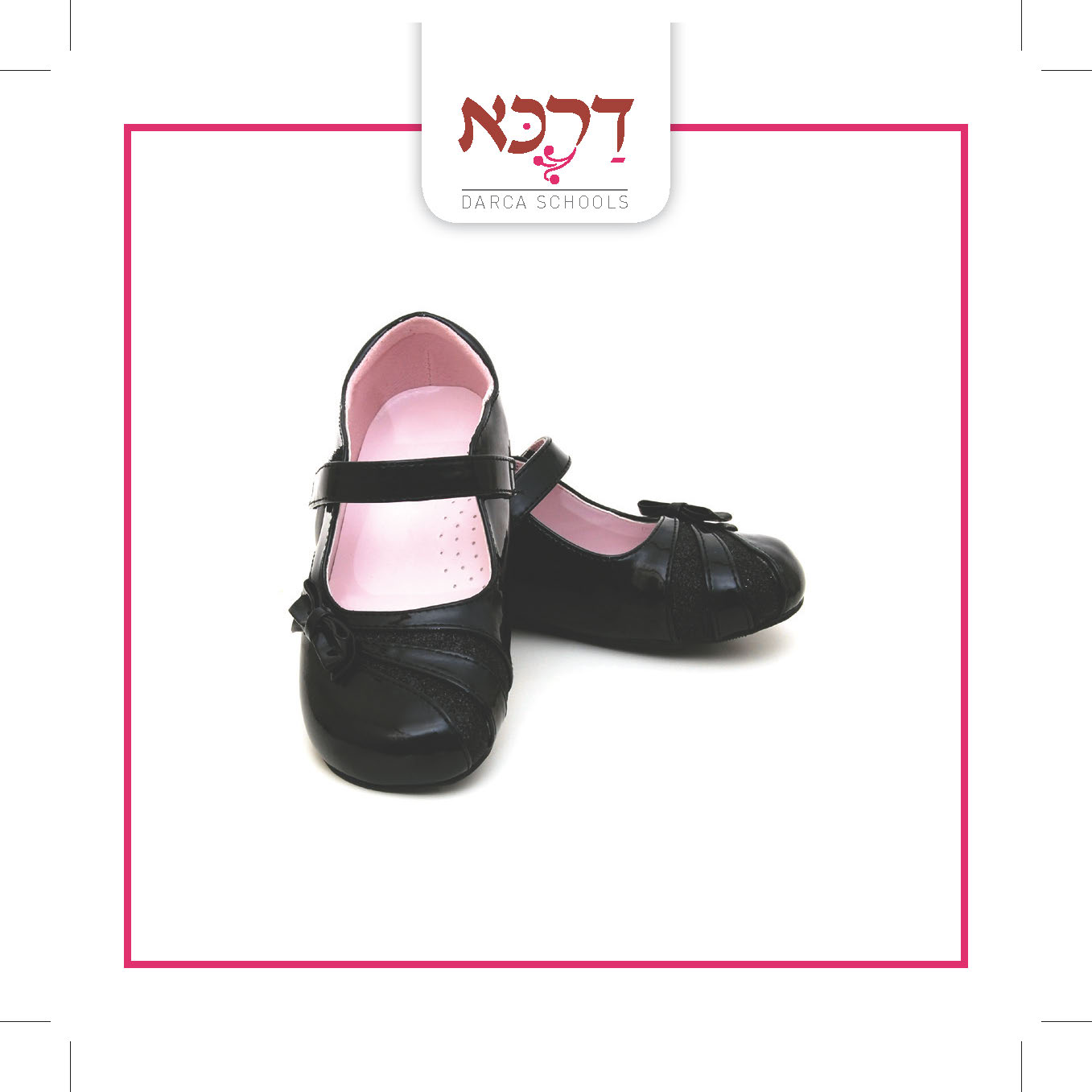 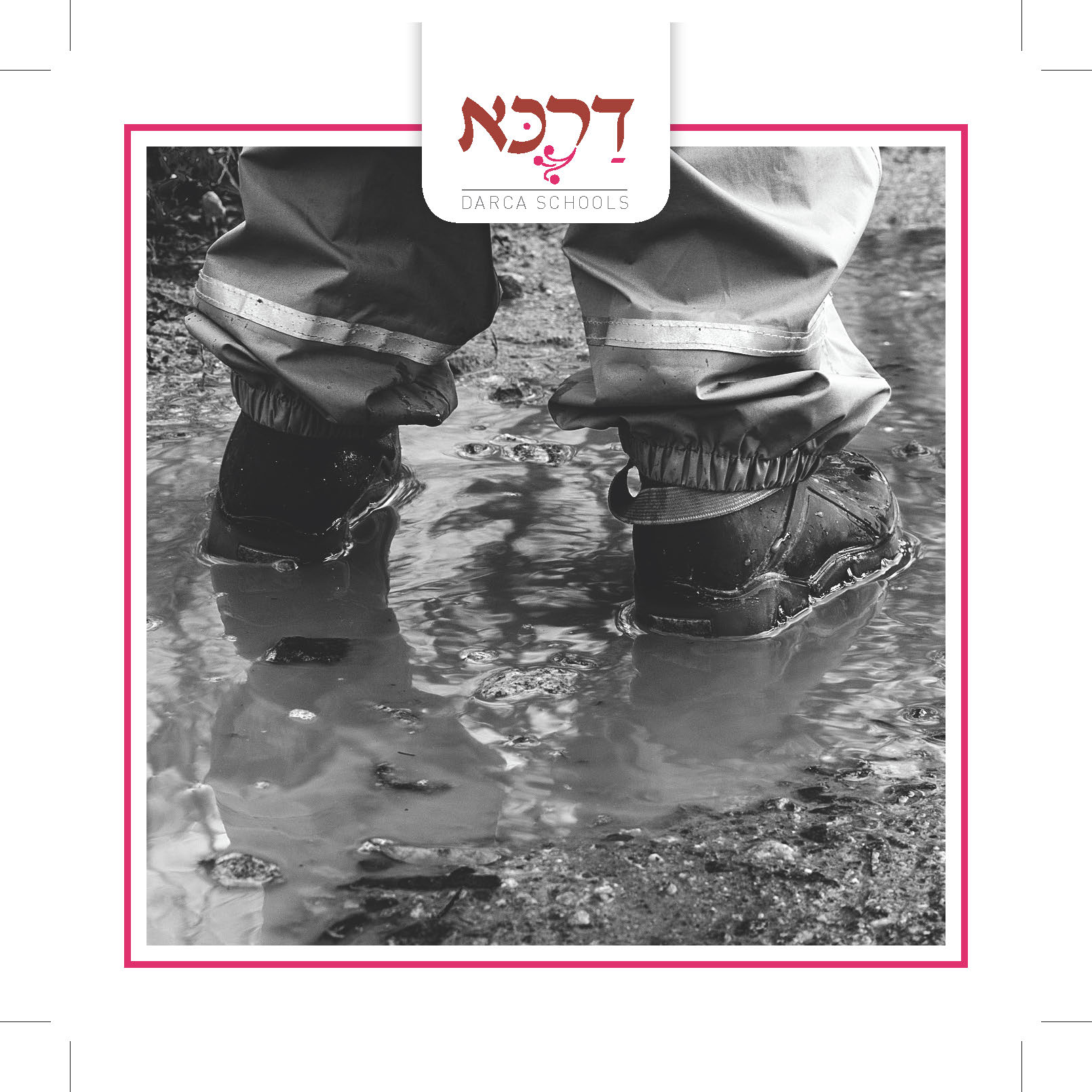 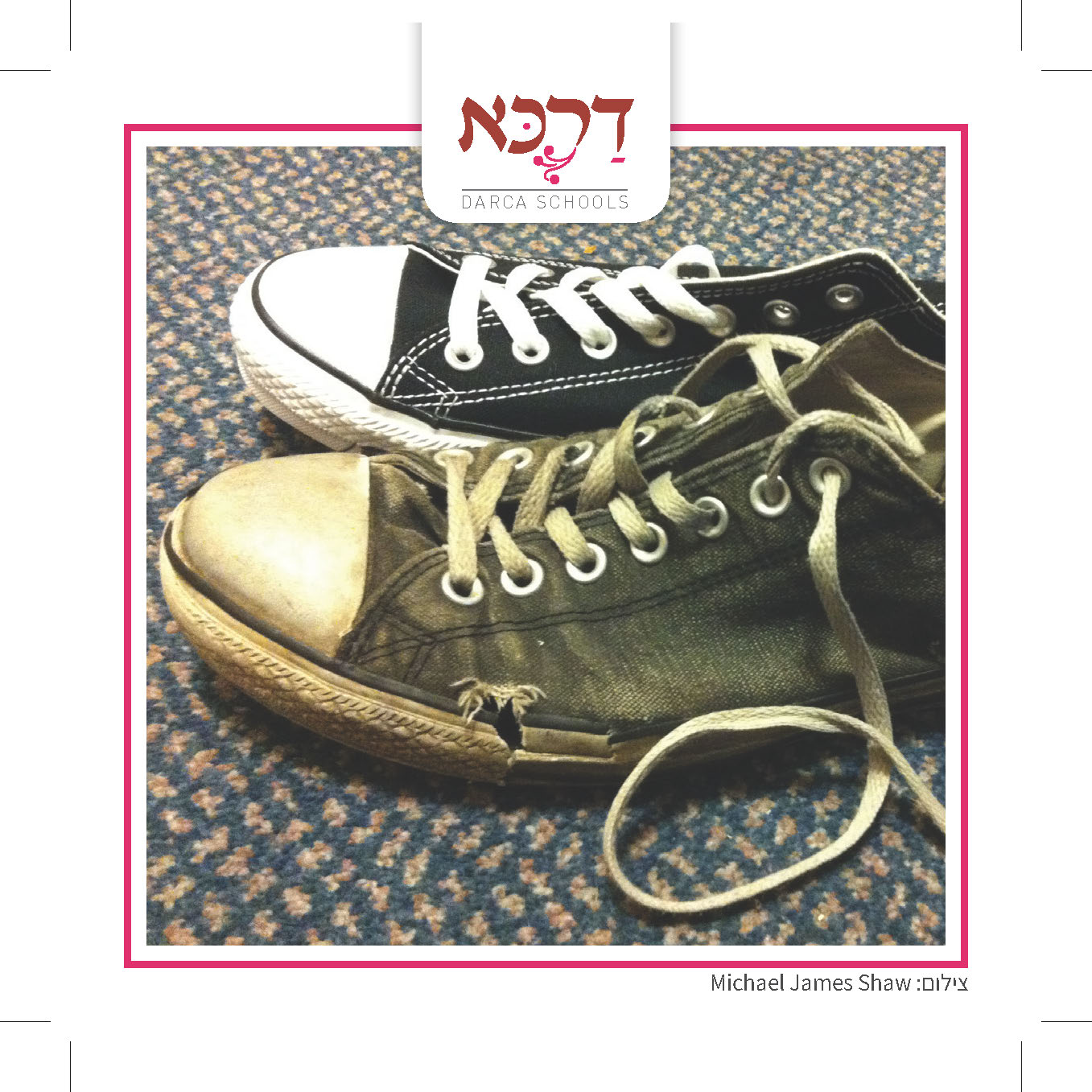 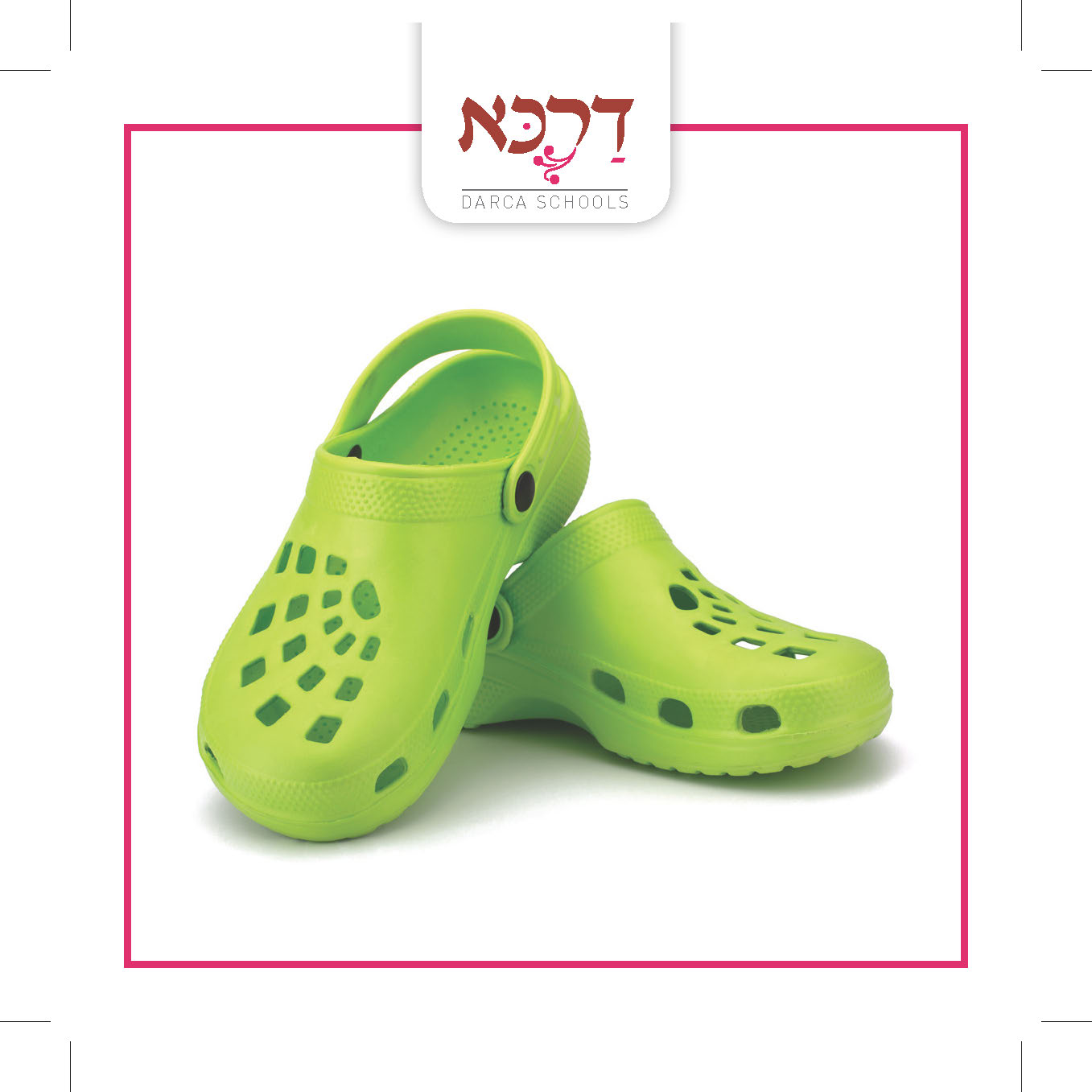 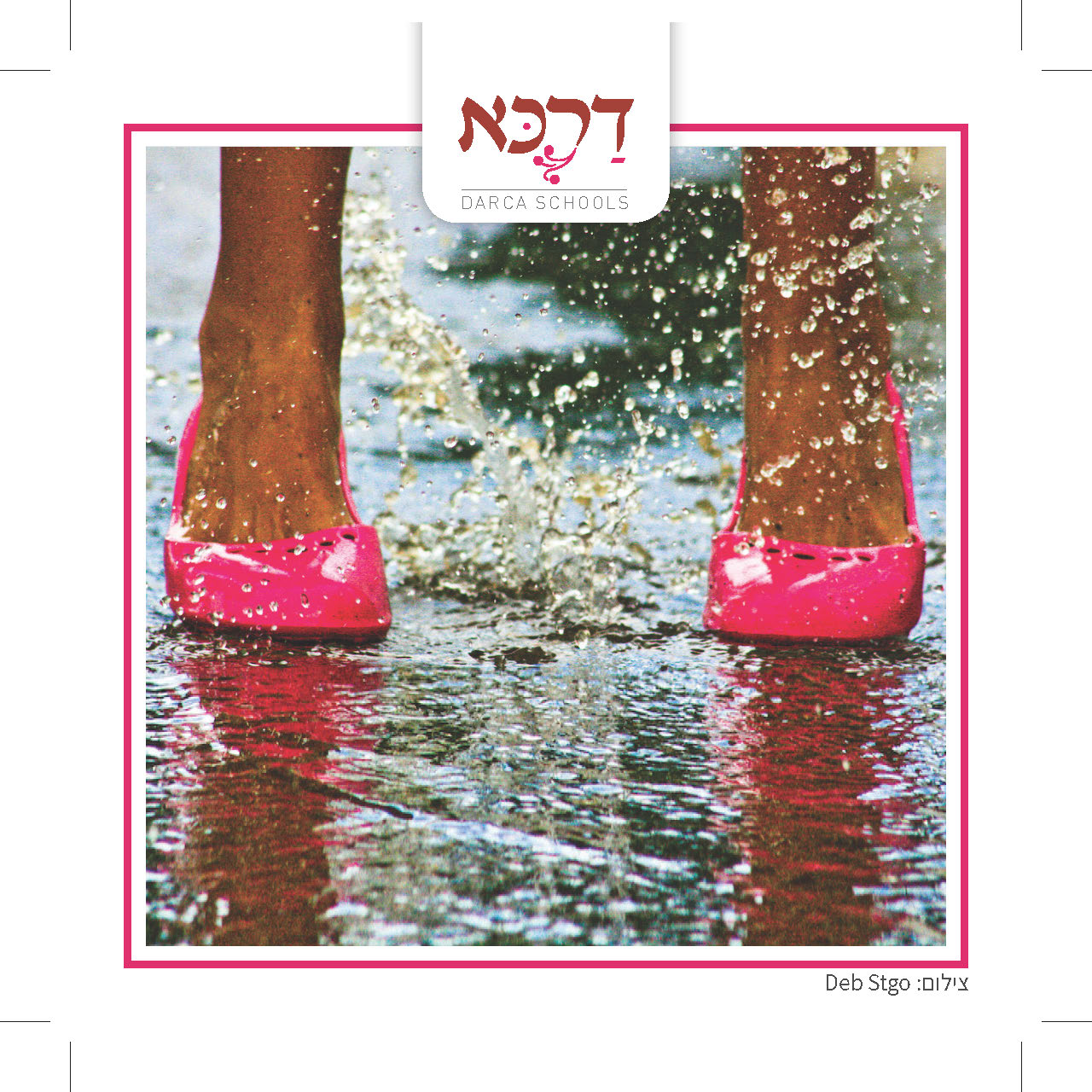 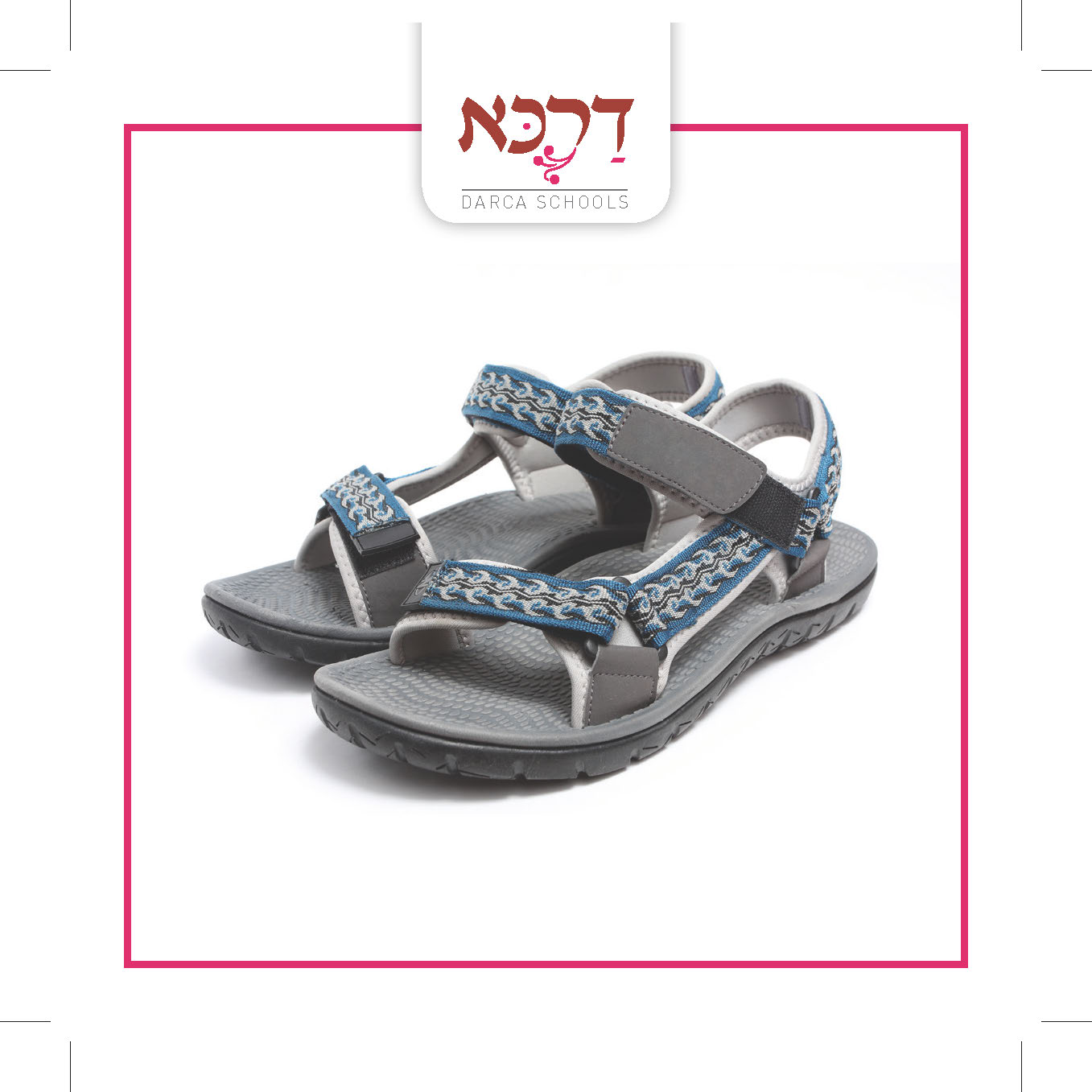 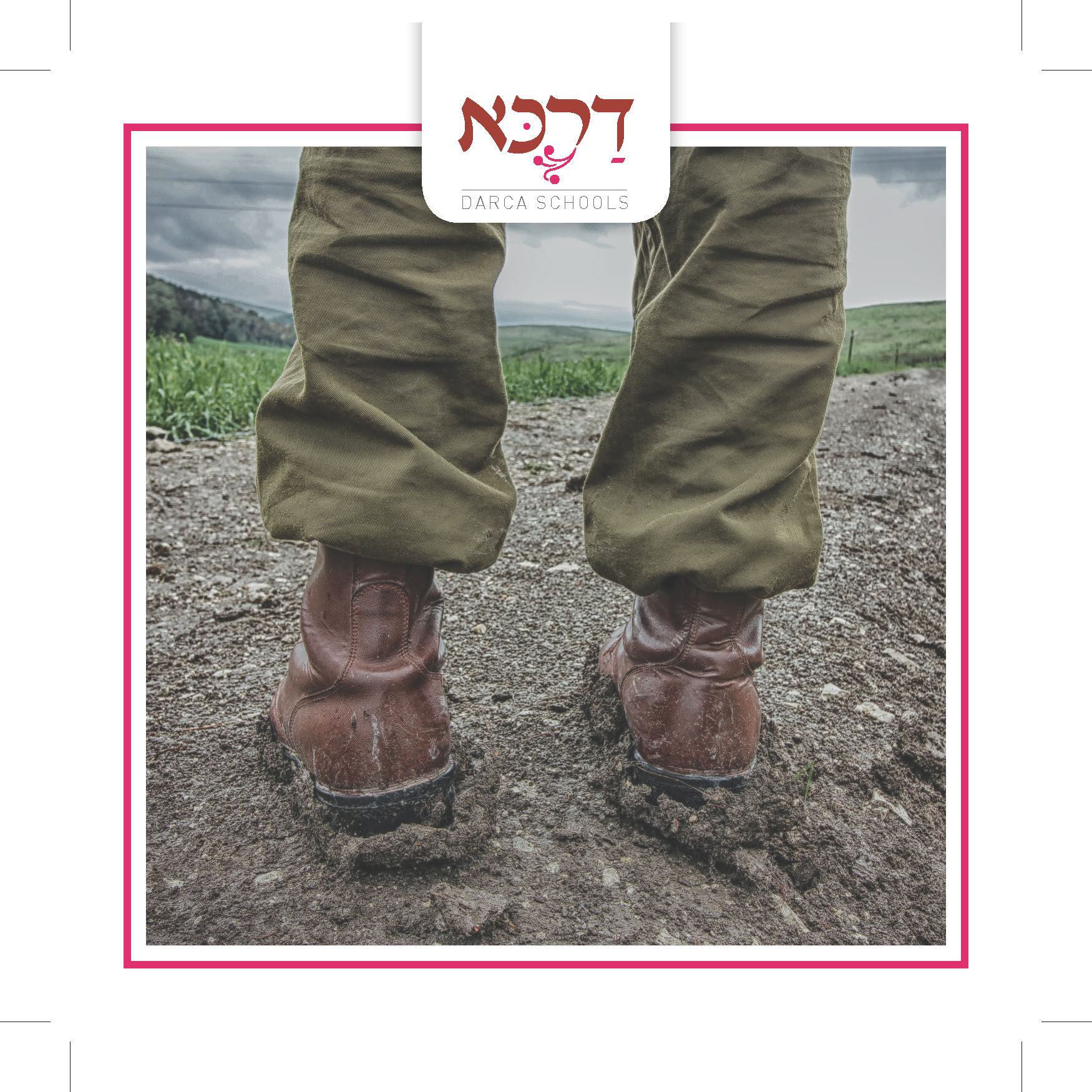 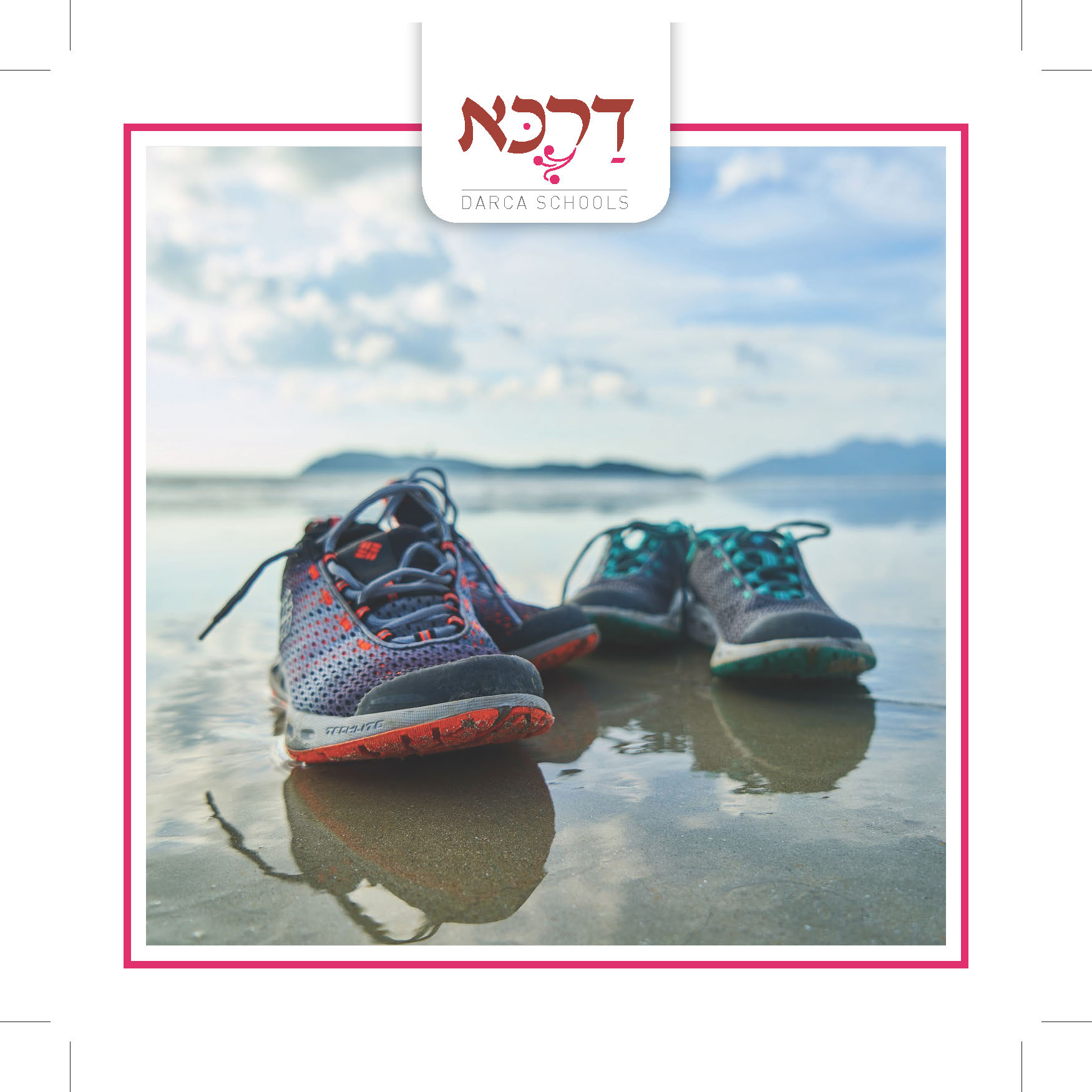 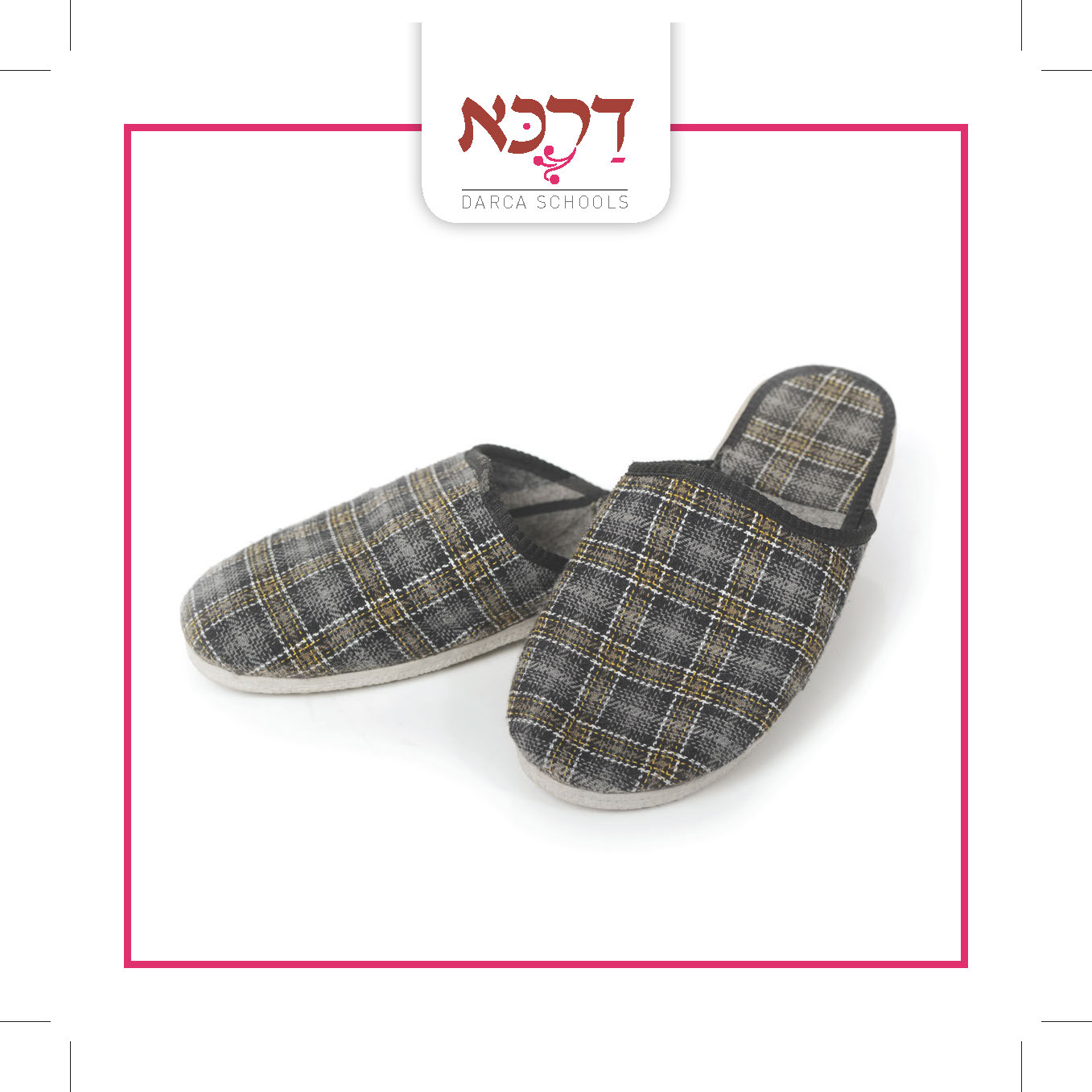 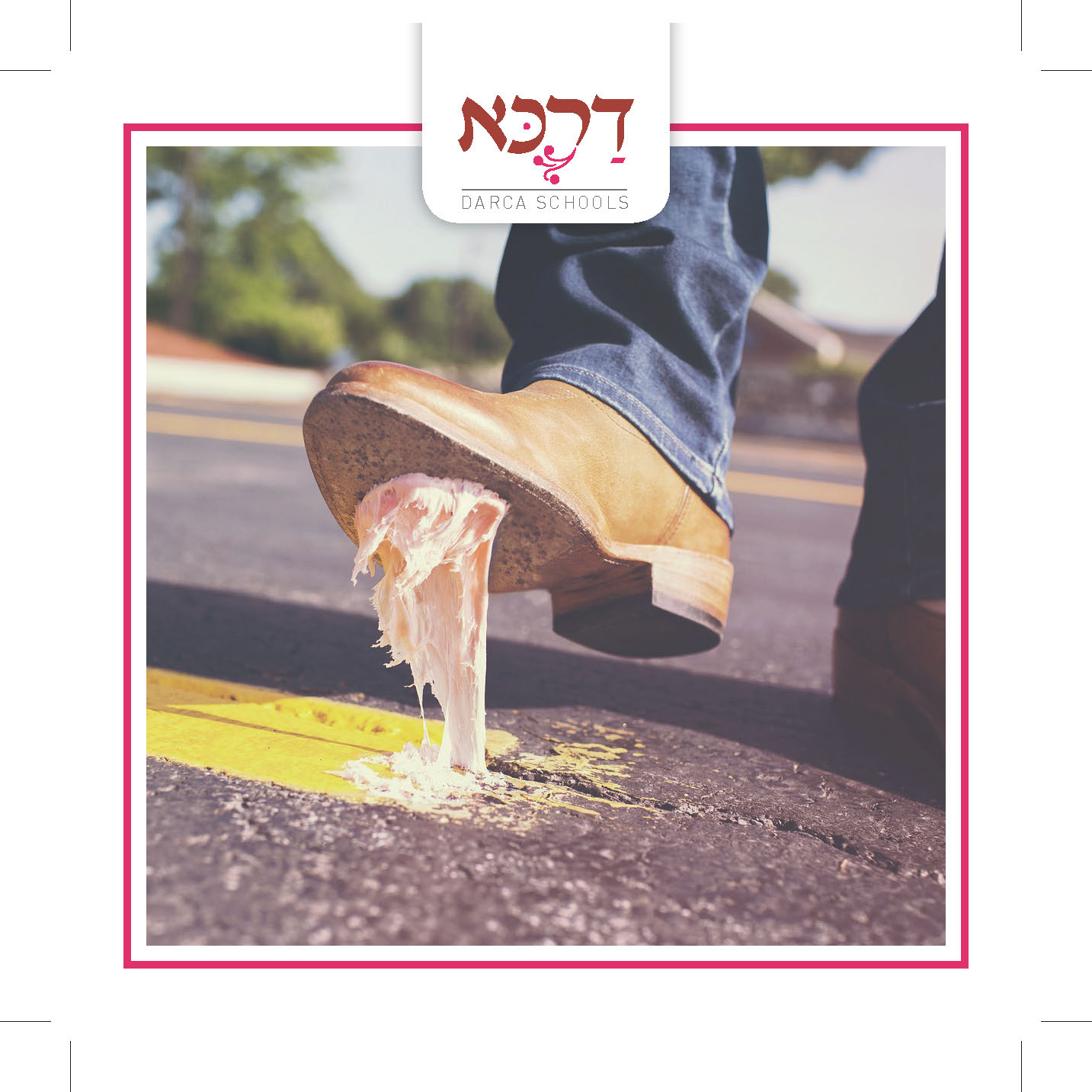 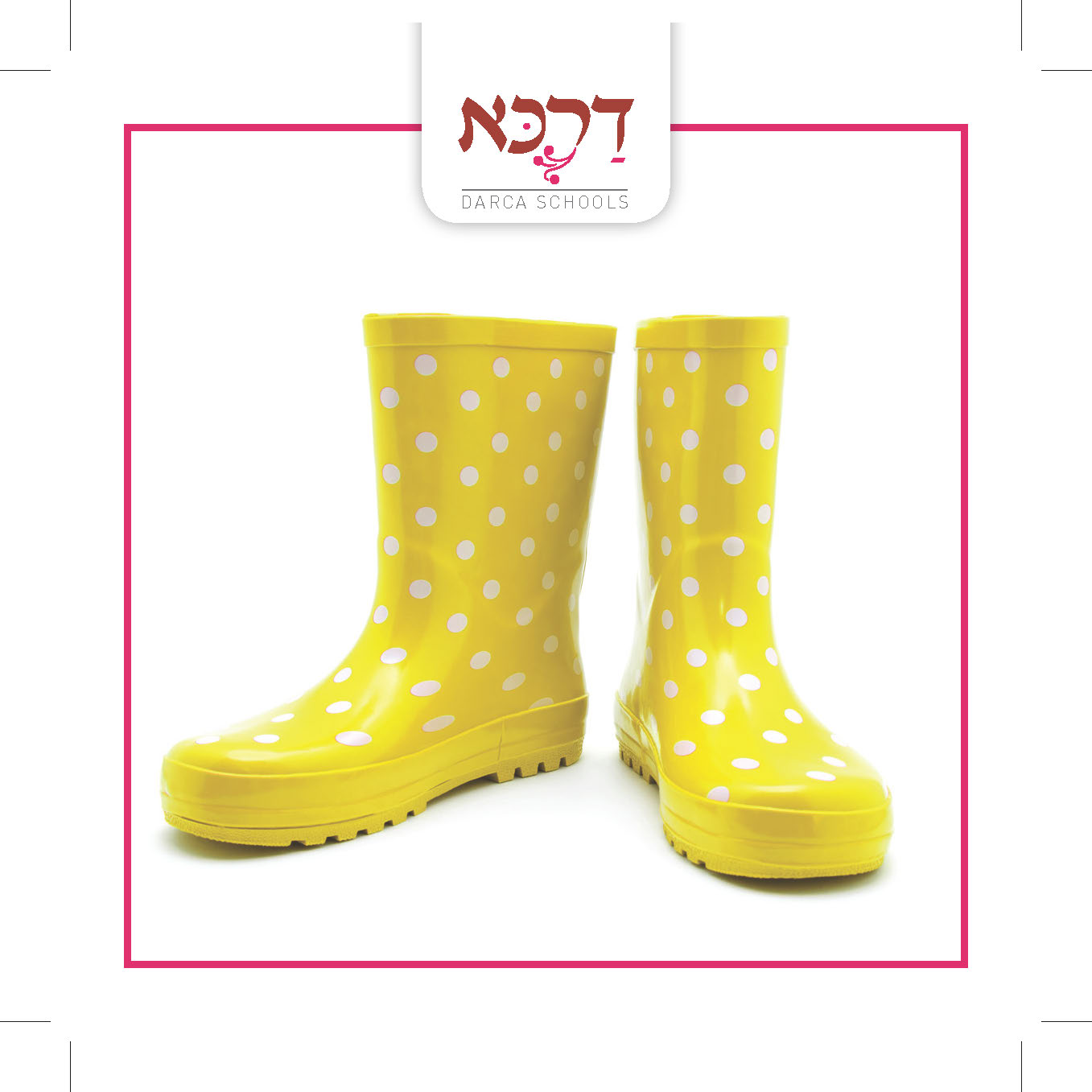 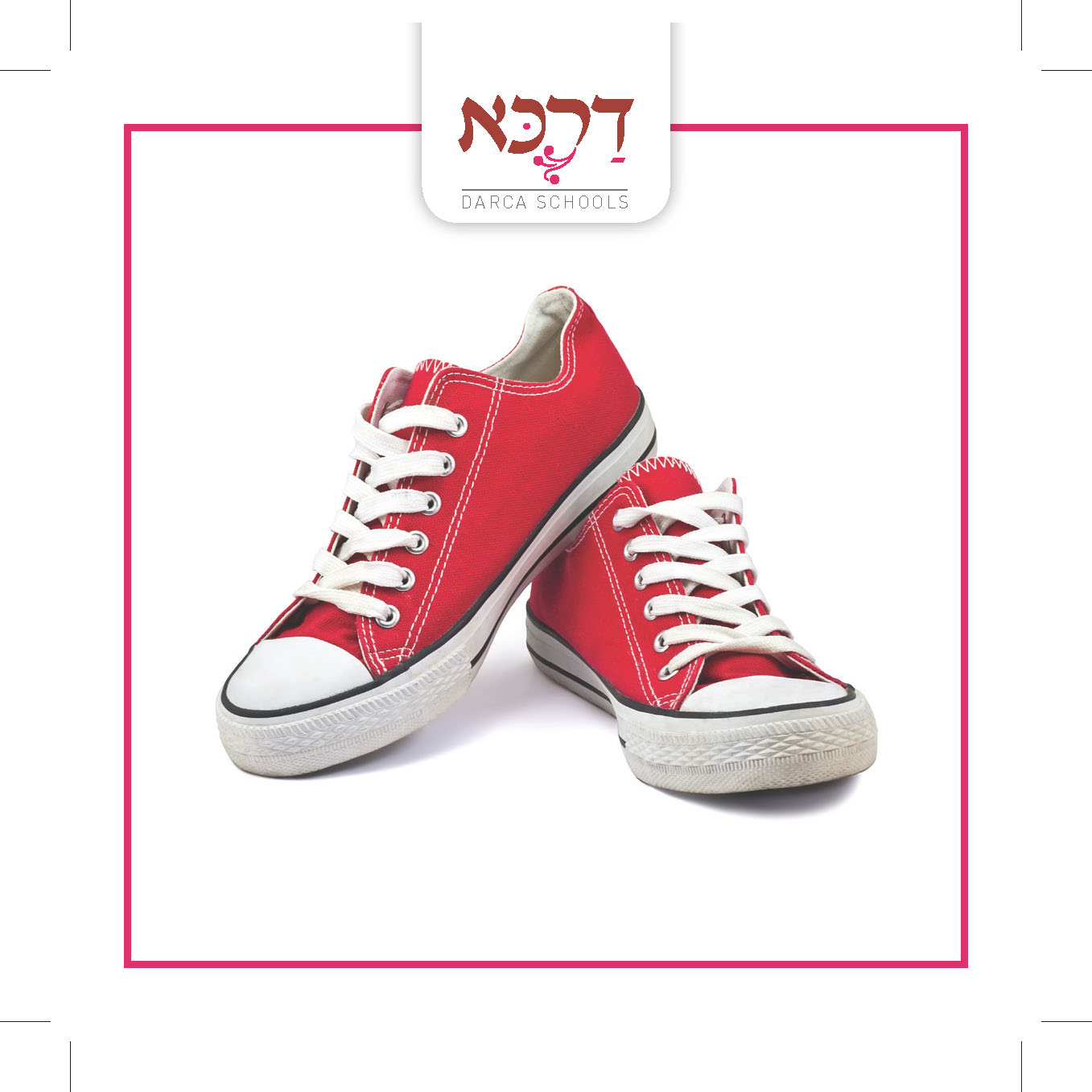 קבוצה 3
קבוצה 2
קבוצה 1
קבוצה 6
קבוצה 5
קבוצה 4
29
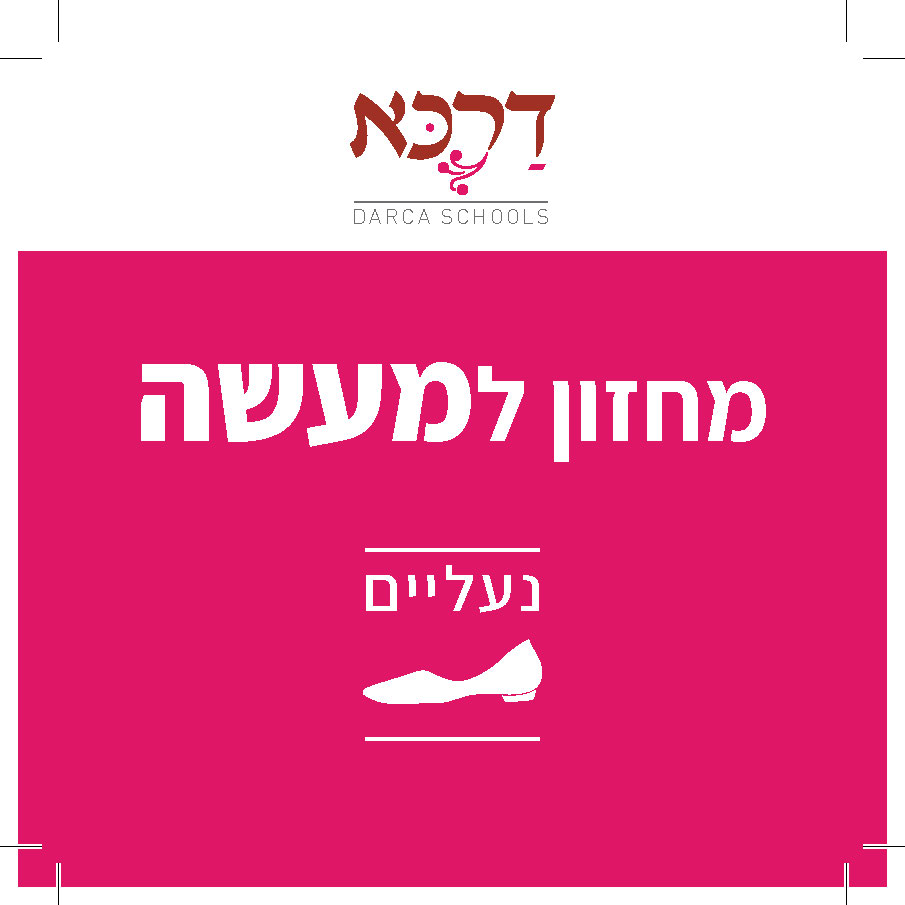 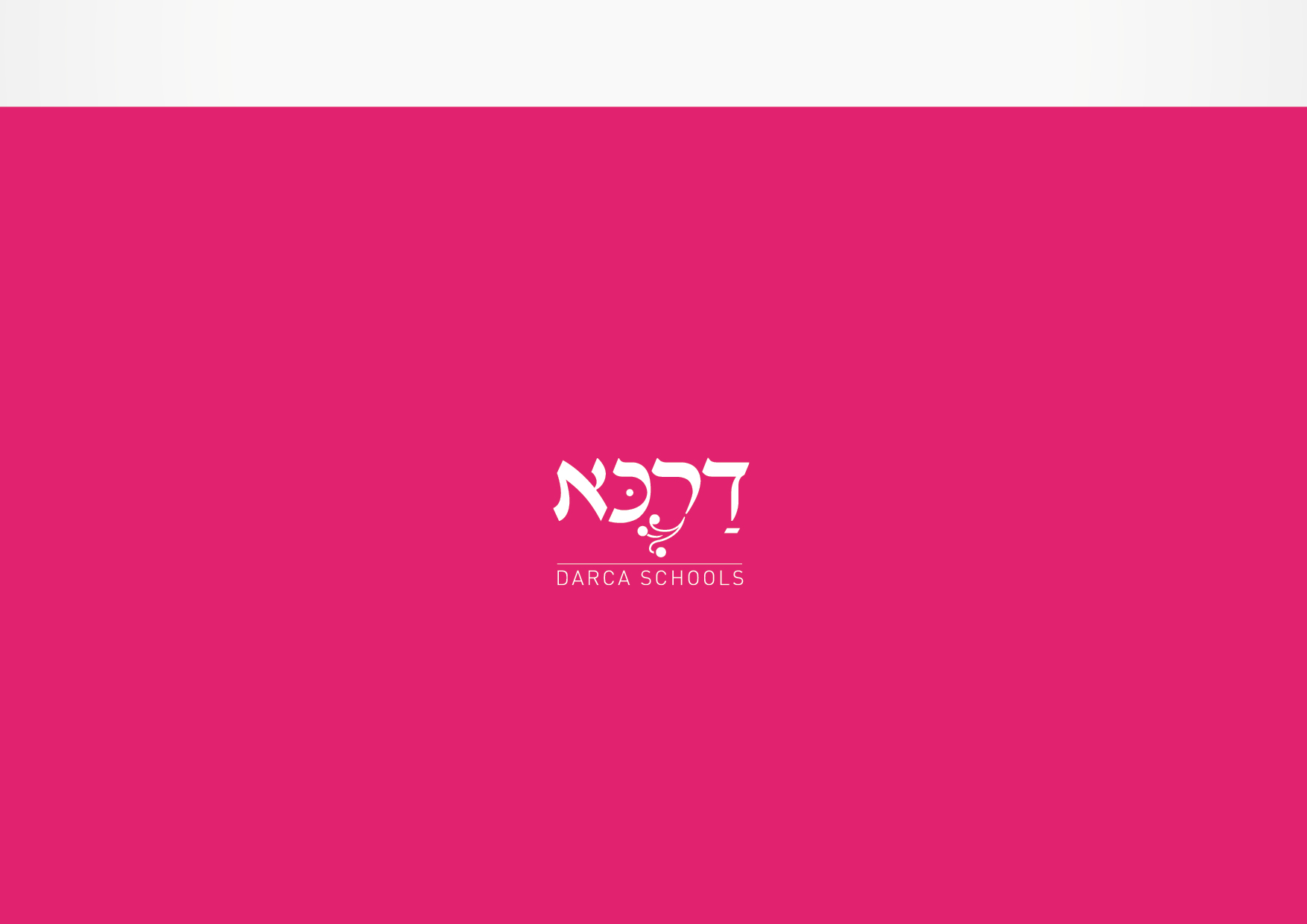 קבוצה מספר 1 

הסיפור הקבוצתי
הדביקו את התמונות שבחרתם ( 3-4 ) וכתבו את הסיפור מלמטה
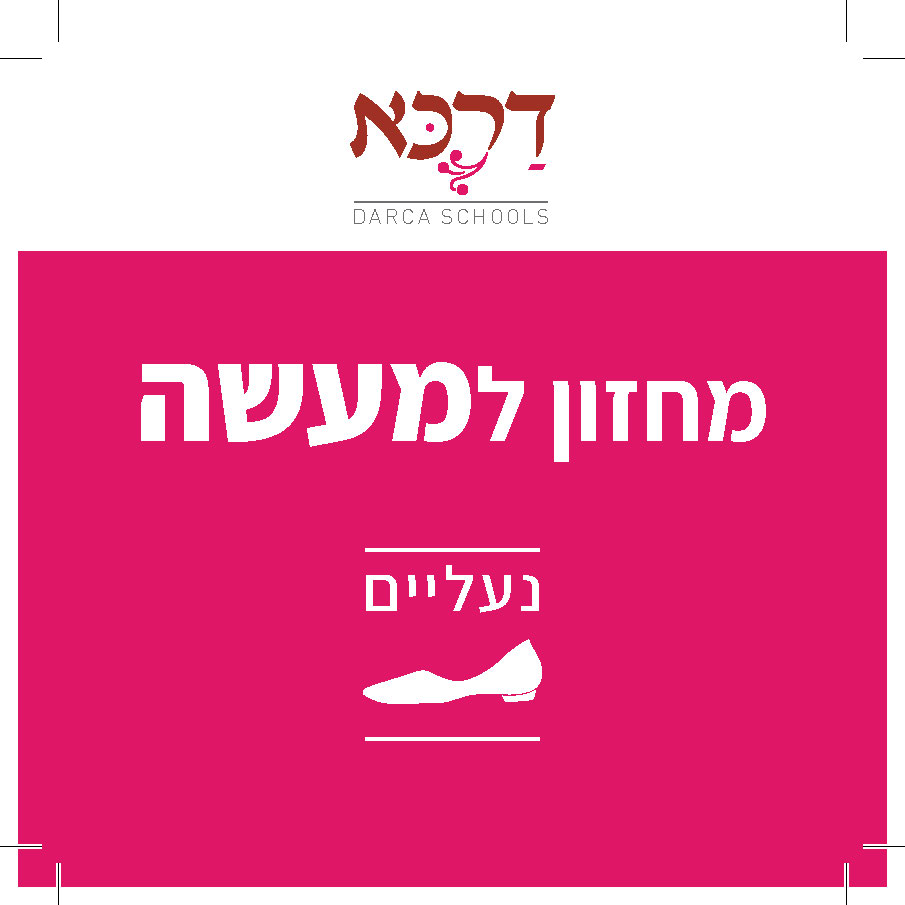 תמונה
תמונה
תמונה
תמונה
כתבו את הסיפור כאן
כתבו את הסיפור כאן
כתבו את הסיפור כאן
כתבו את הסיפור כאן
30
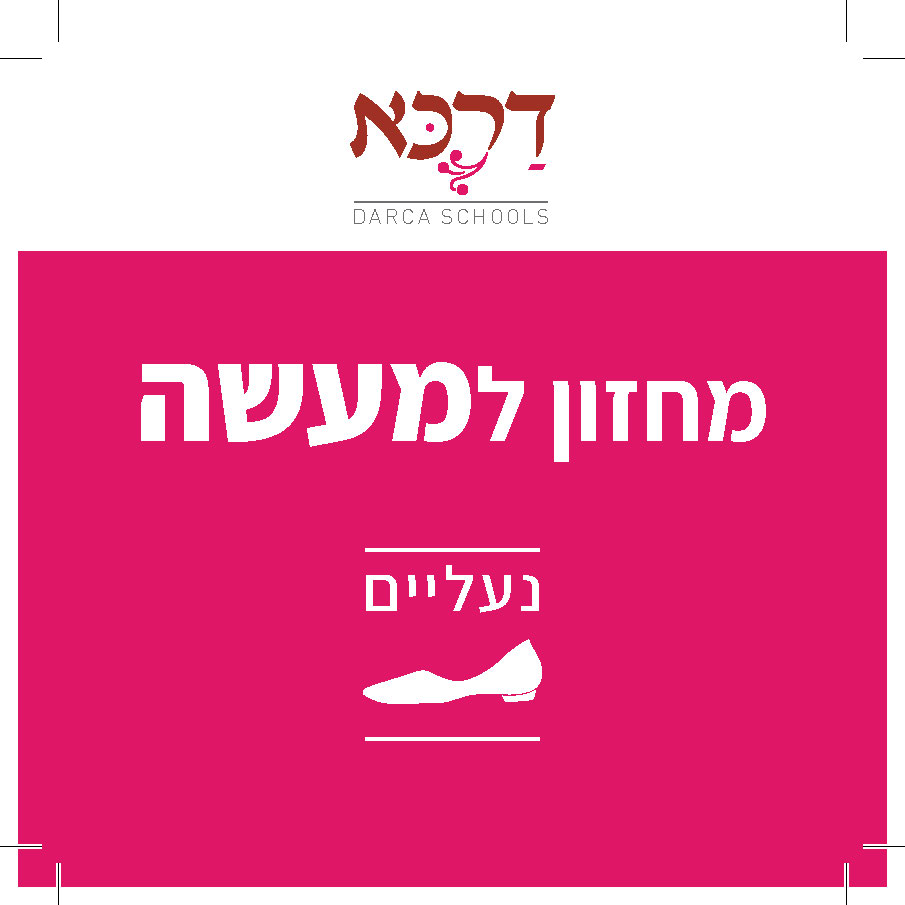 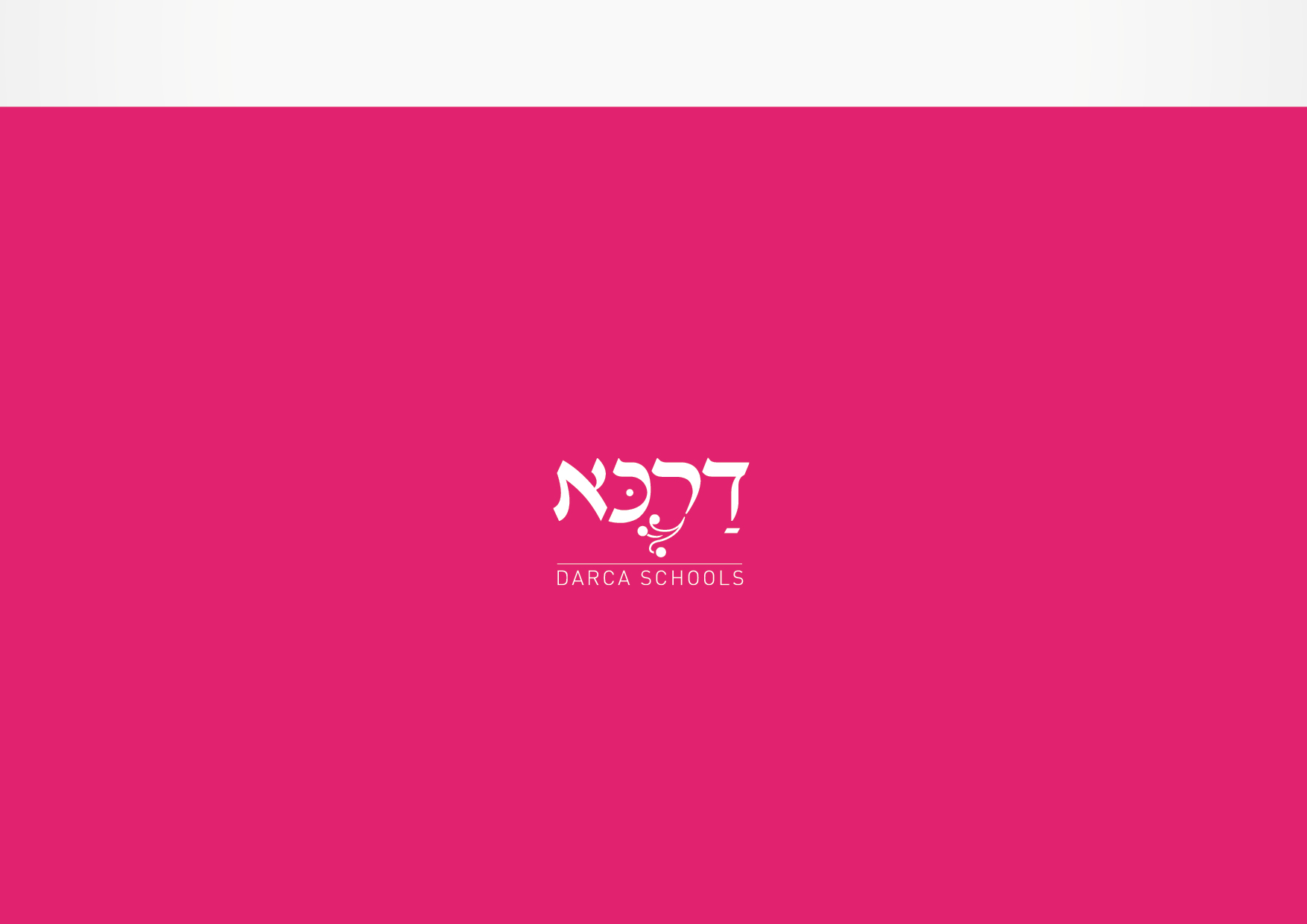 קבוצה מספר 2 

הסיפור הקבוצתי
הדביקו את התמונות שבחרתם ( 3-4 ) וכתבו את הסיפור מלמטה
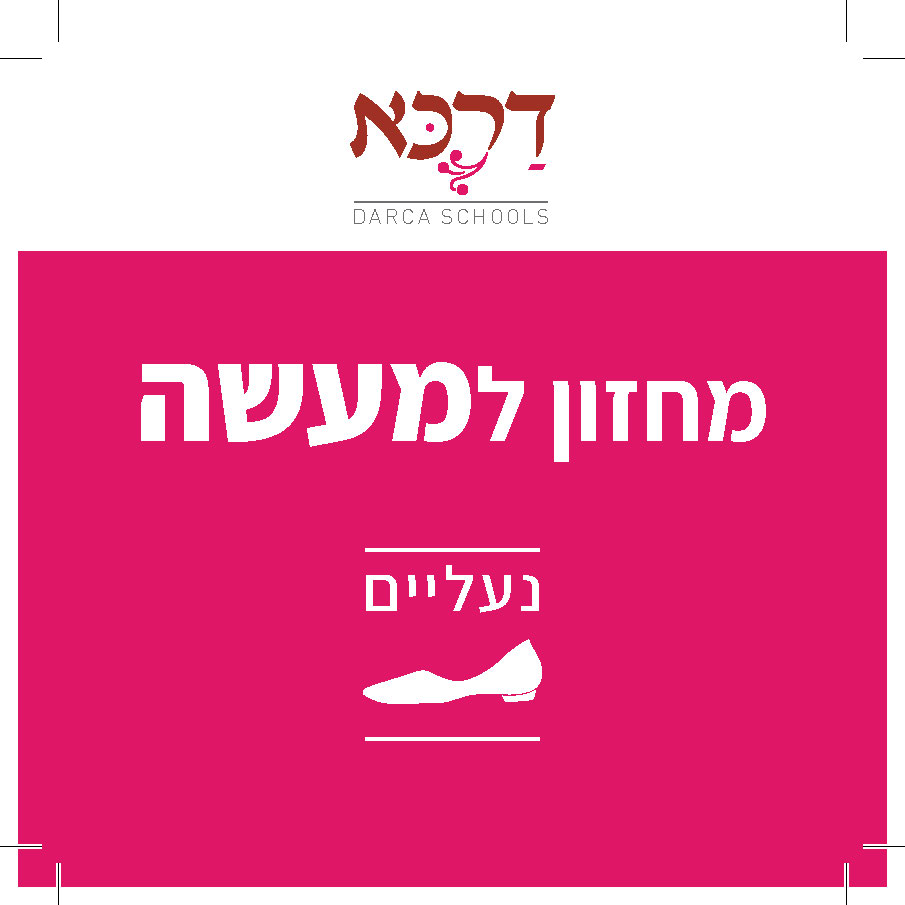 תמונה
תמונה
תמונה
תמונה
כתבו את הסיפור כאן
כתבו את הסיפור כאן
כתבו את הסיפור כאן
כתבו את הסיפור כאן
31
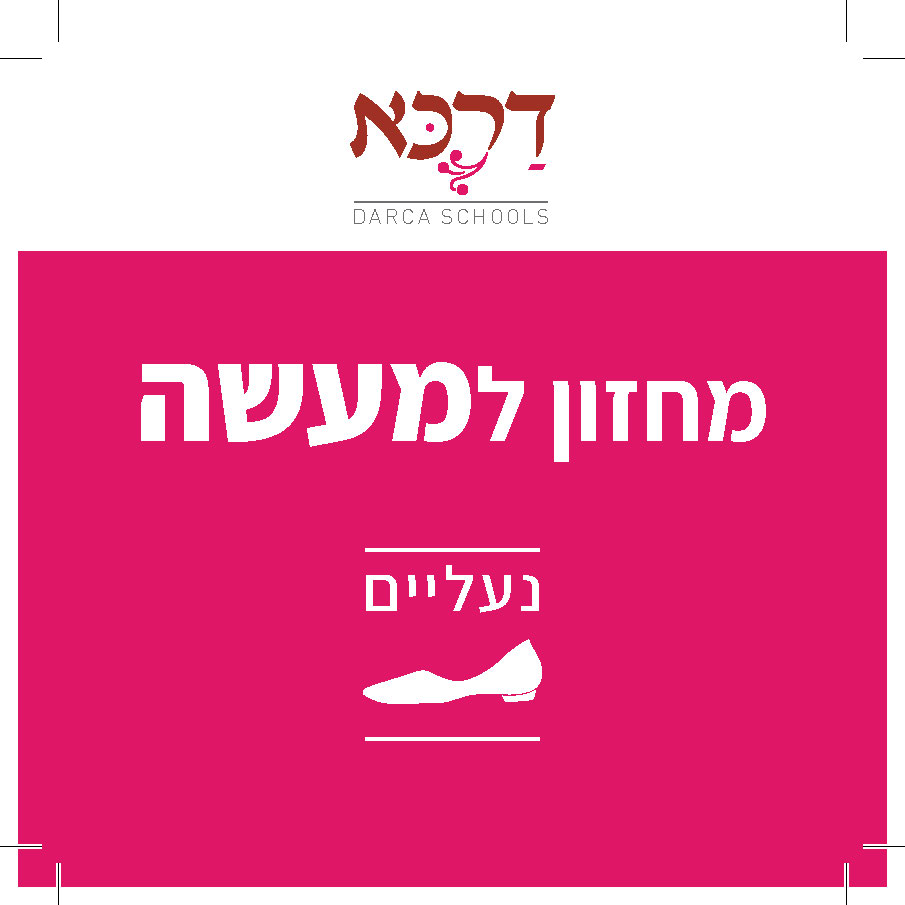 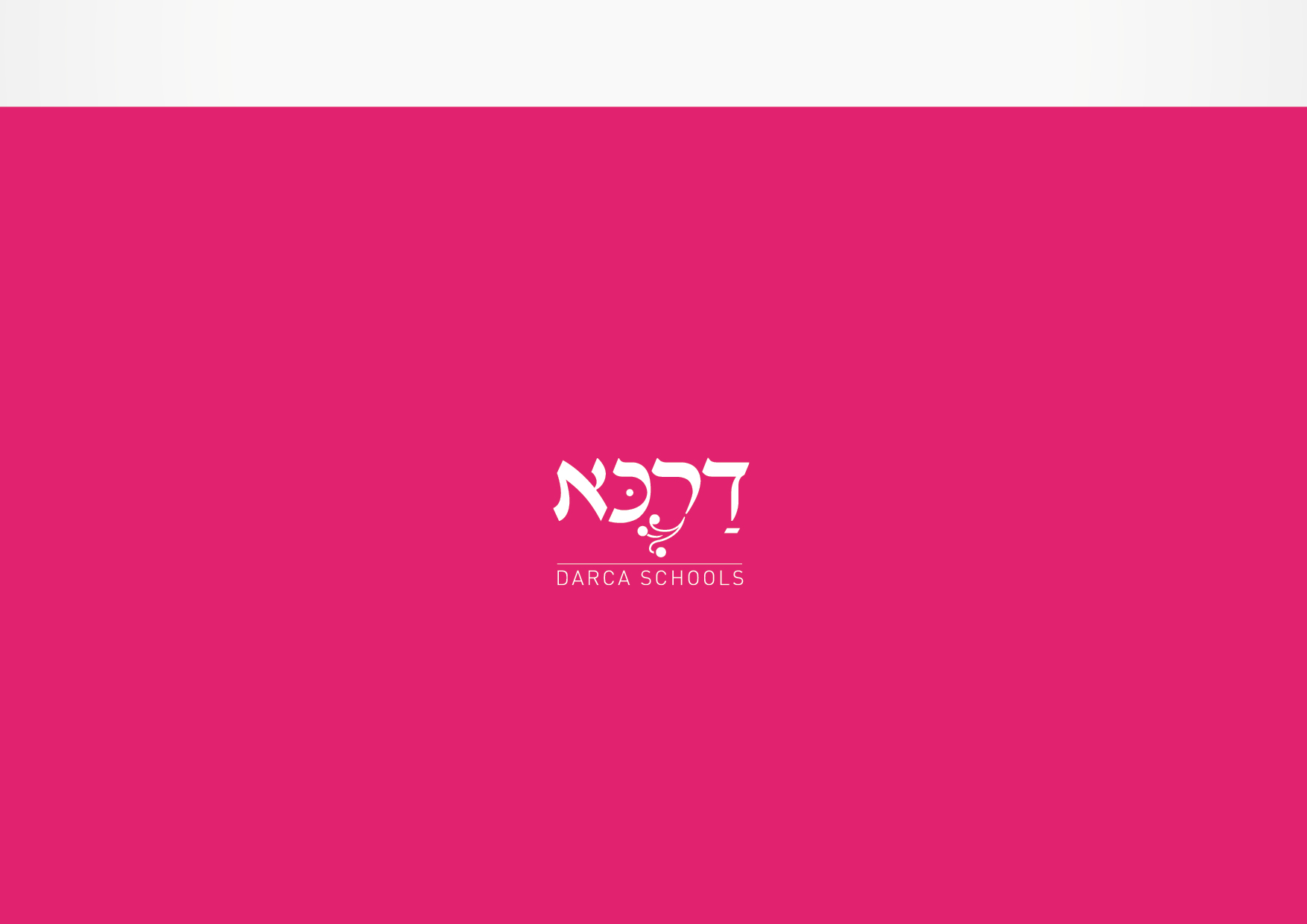 קבוצה מספר 3 

הסיפור הקבוצתי
הדביקו את התמונות שבחרתם ( 3-4 ) וכתבו את הסיפור מלמטה
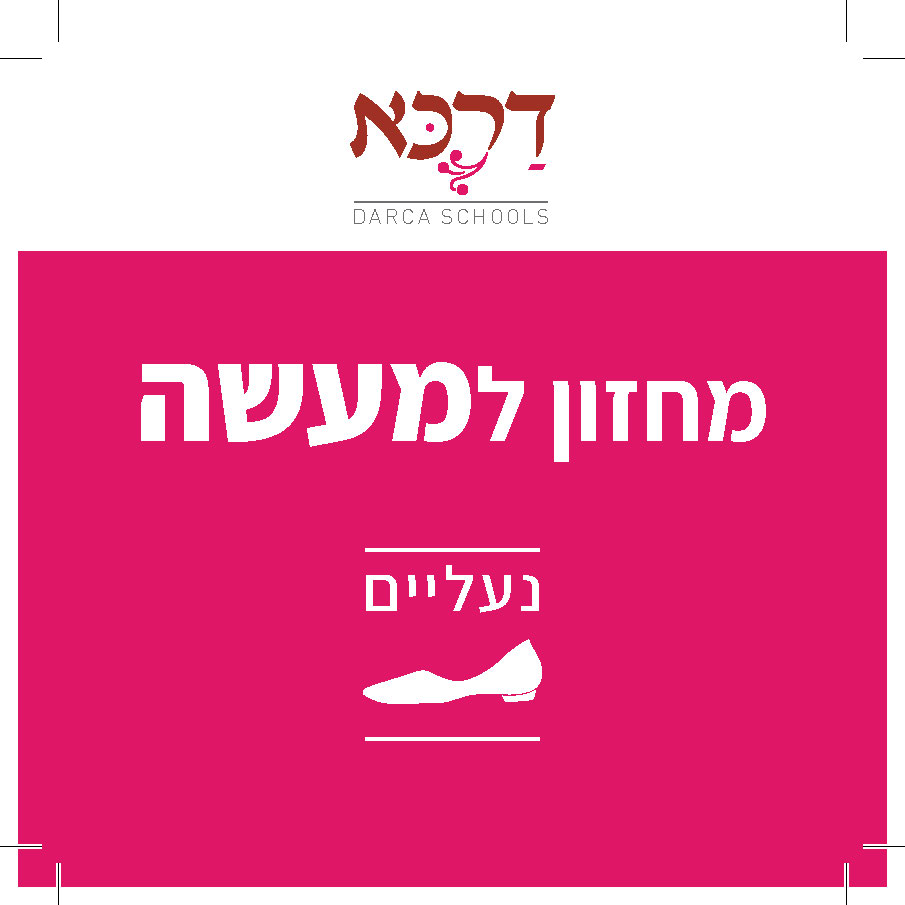 תמונה
תמונה
תמונה
תמונה
כתבו את הסיפור כאן
כתבו את הסיפור כאן
כתבו את הסיפור כאן
כתבו את הסיפור כאן
32
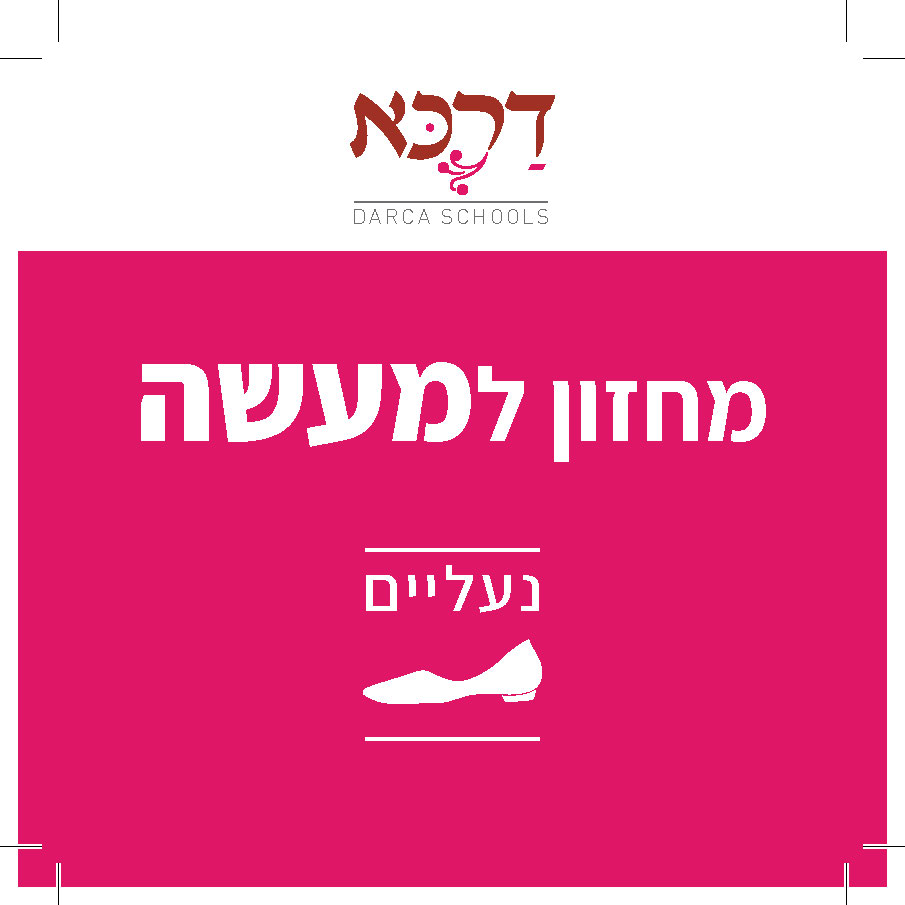 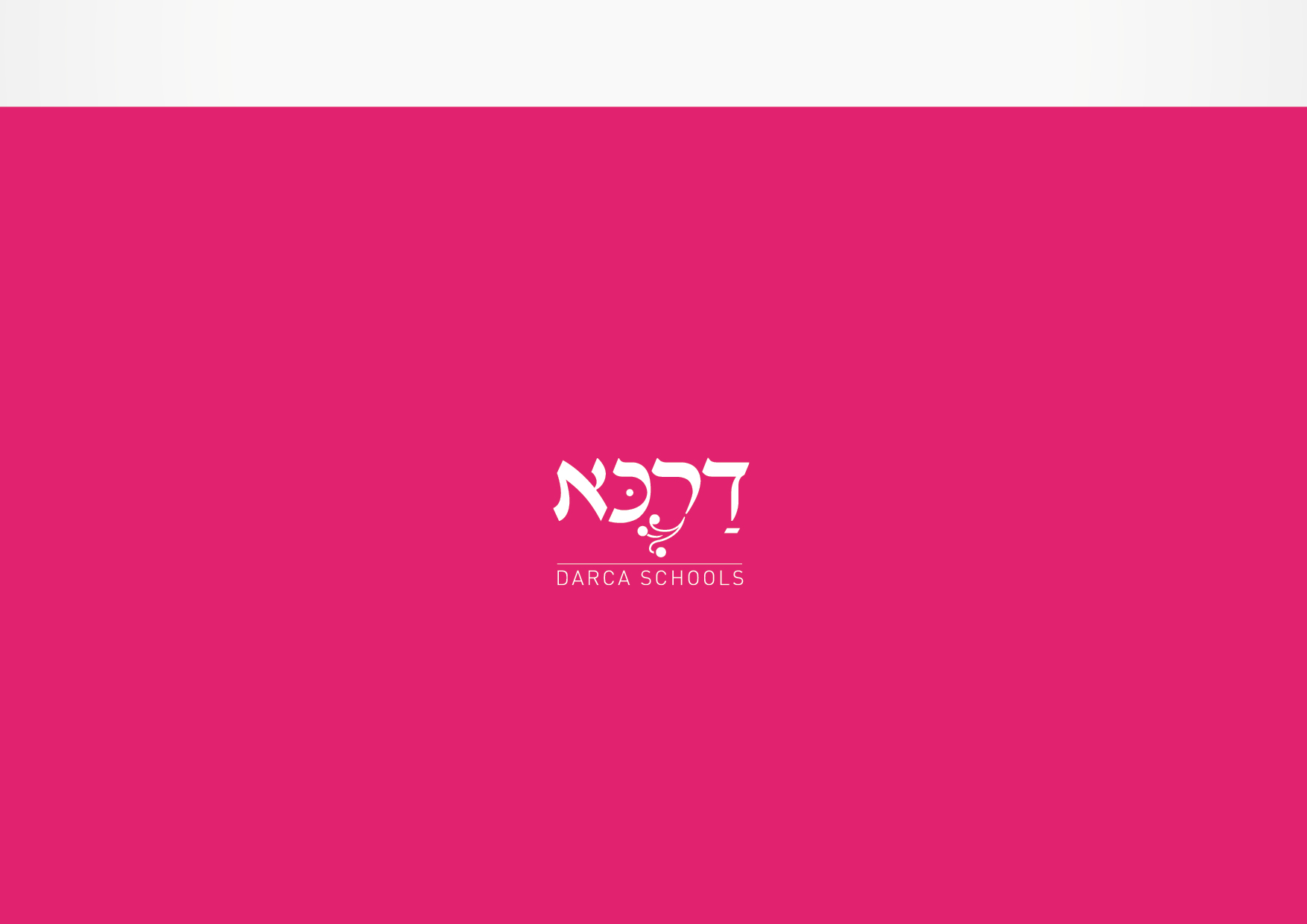 קבוצה מספר 4 

הסיפור הקבוצתי
הדביקו את התמונות שבחרתם ( 3-4 ) וכתבו את הסיפור מלמטה
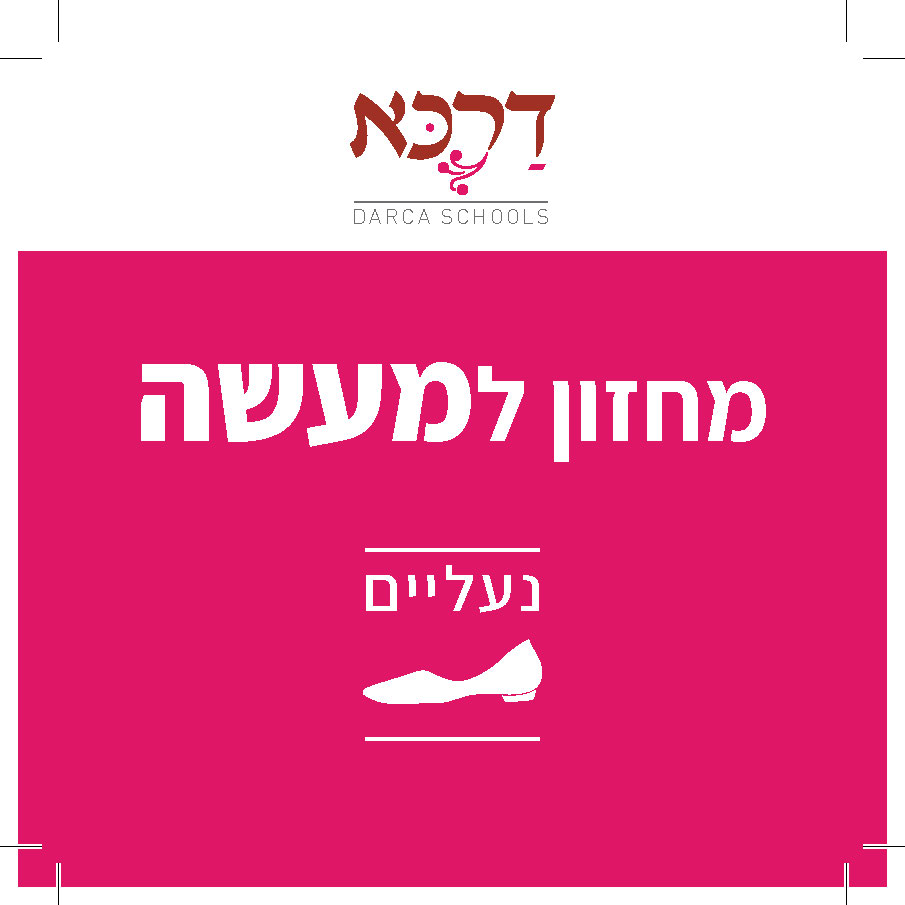 תמונה
תמונה
תמונה
תמונה
כתבו את הסיפור כאן
כתבו את הסיפור כאן
כתבו את הסיפור כאן
כתבו את הסיפור כאן
33
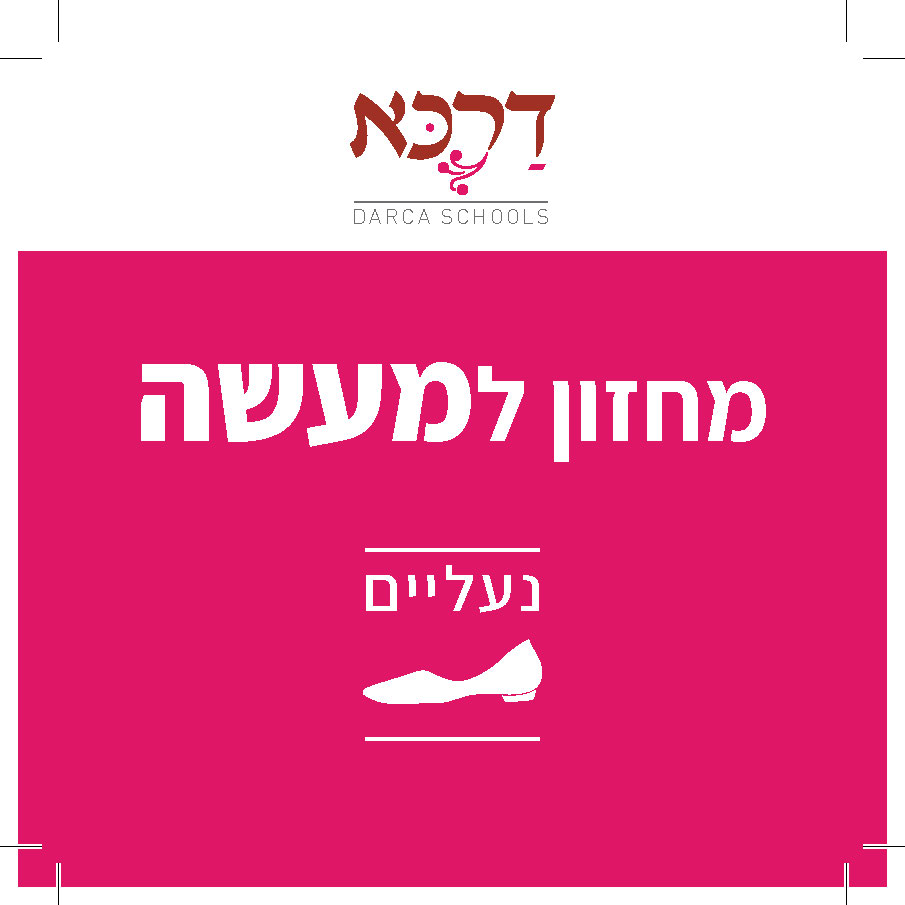 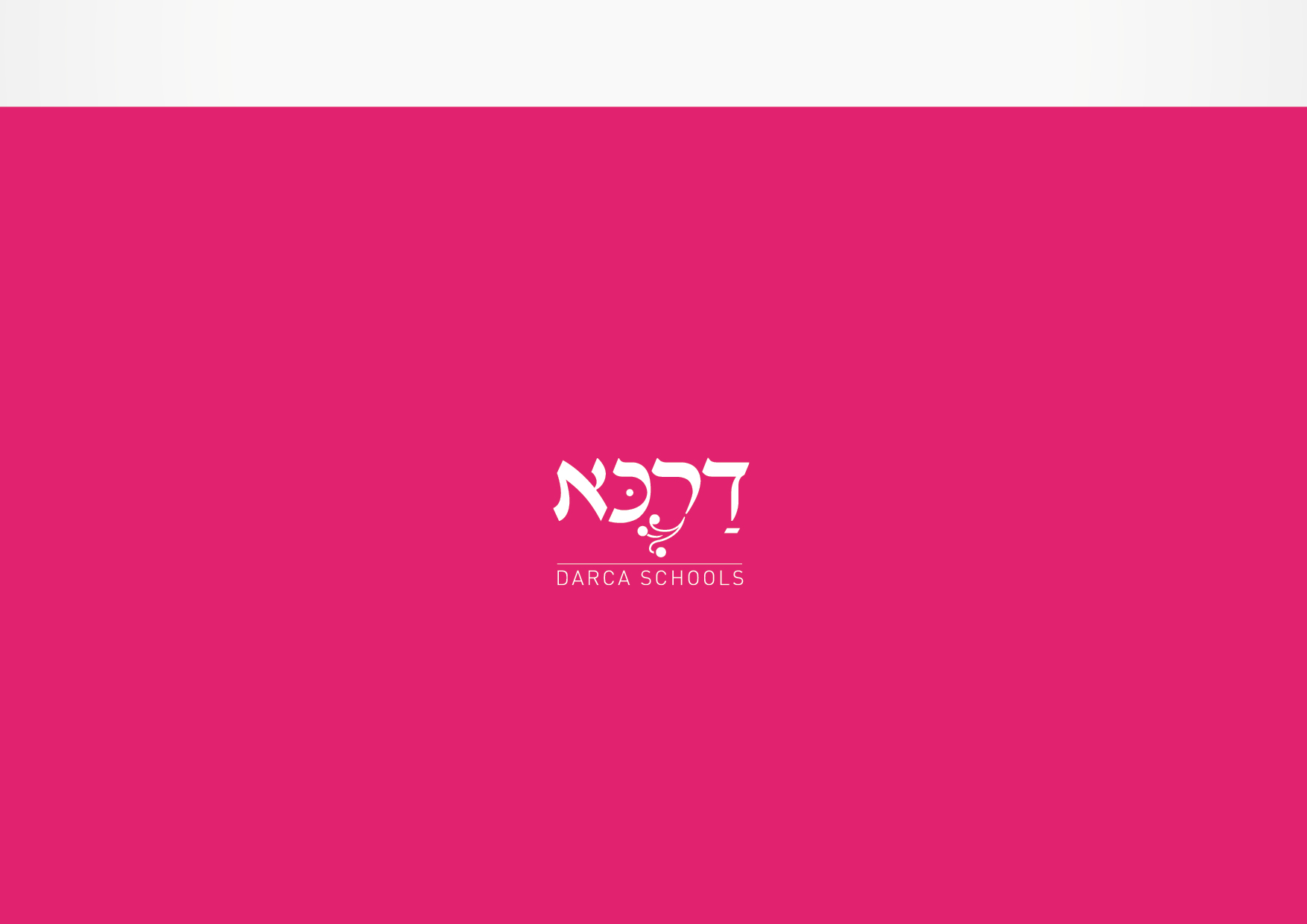 קבוצה מספר 5 

הסיפור הקבוצתי
הדביקו את התמונות שבחרתם ( 3-4 ) וכתבו את הסיפור מלמטה
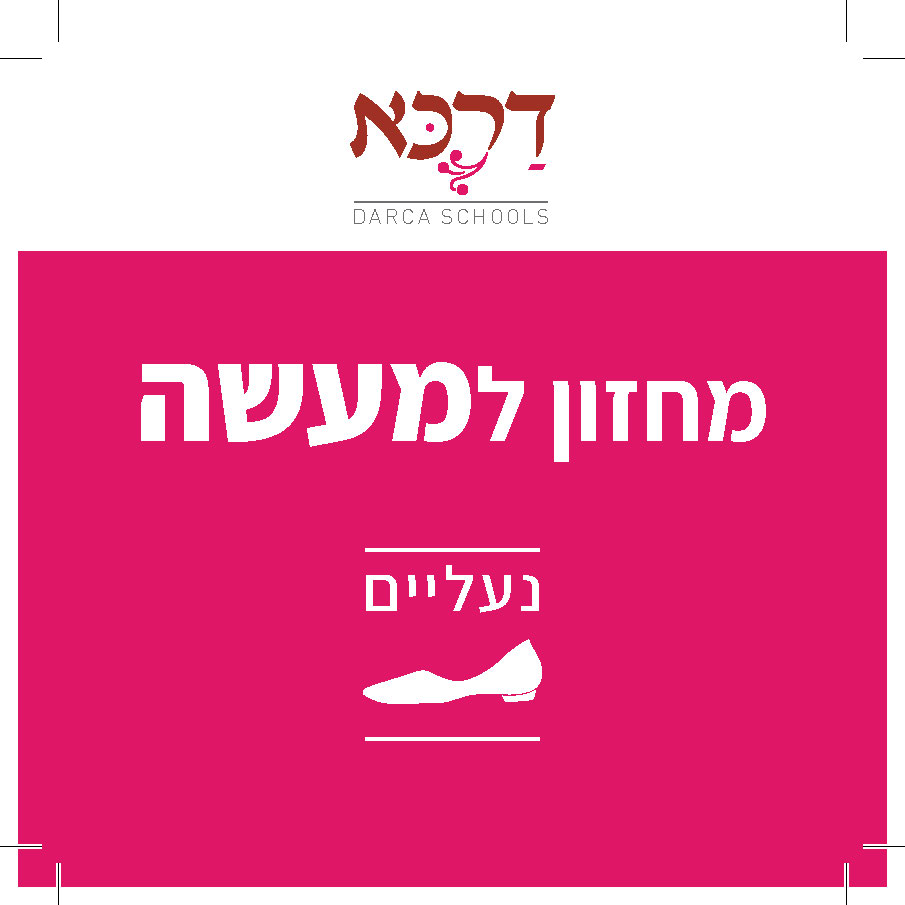 תמונה
תמונה
תמונה
תמונה
כתבו את הסיפור כאן
כתבו את הסיפור כאן
כתבו את הסיפור כאן
כתבו את הסיפור כאן
34
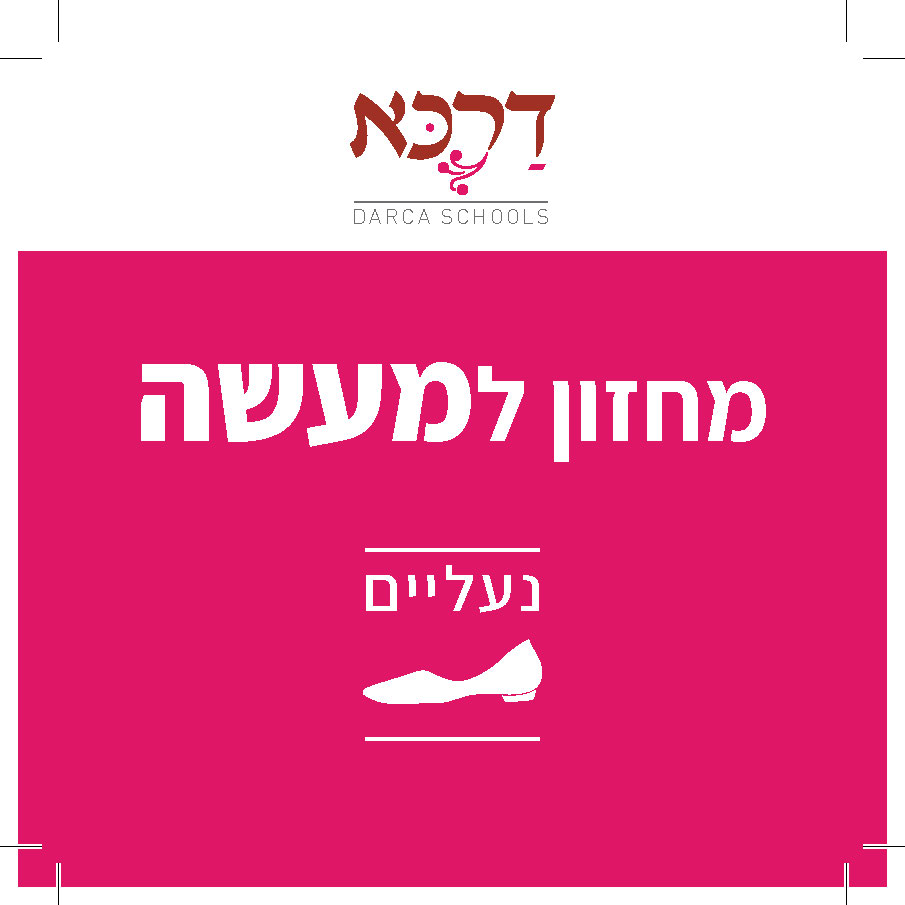 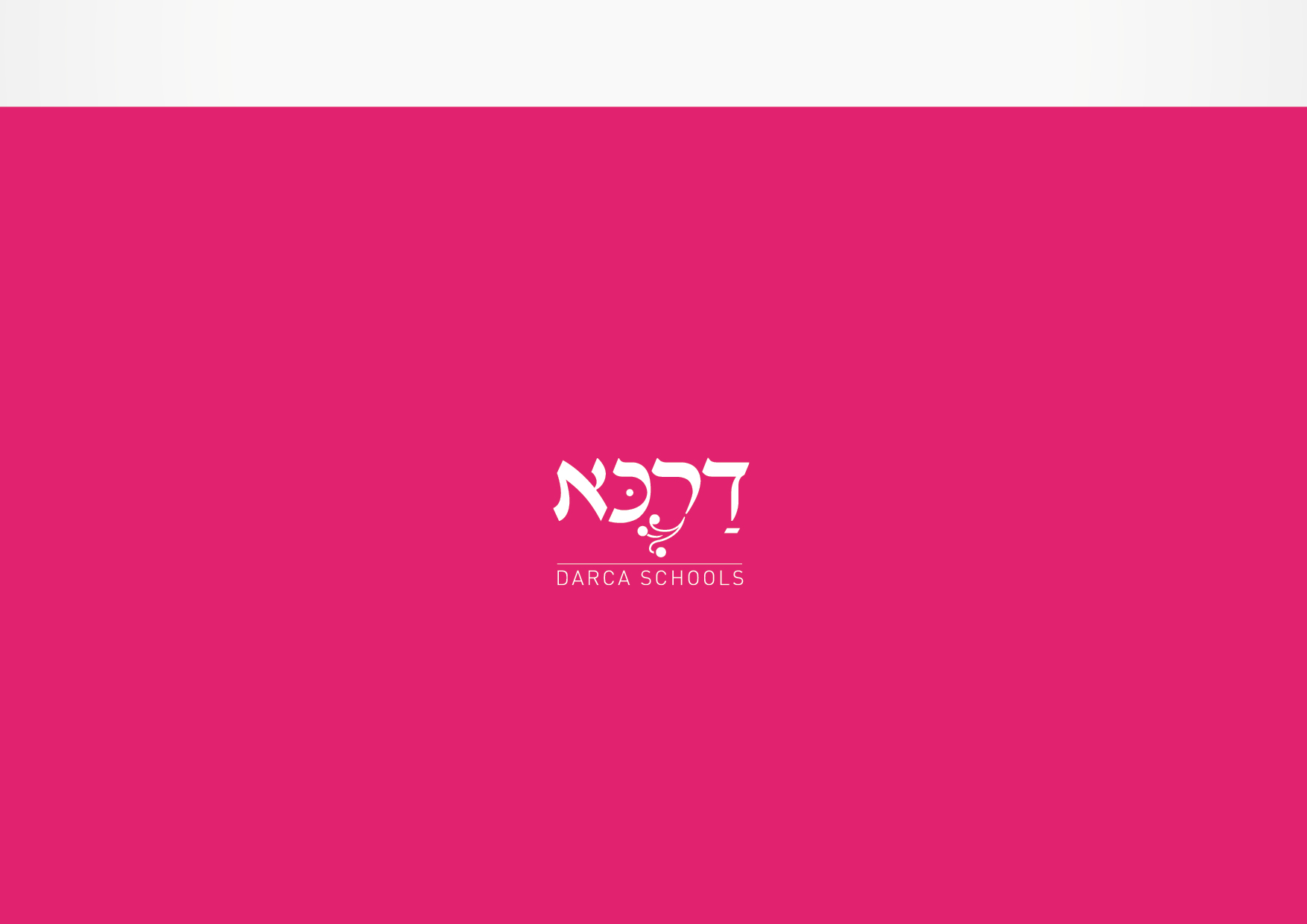 קבוצה מספר 6 

הסיפור הקבוצתי
הדביקו את התמונות שבחרתם ( 3-4 ) וכתבו את הסיפור מלמטה
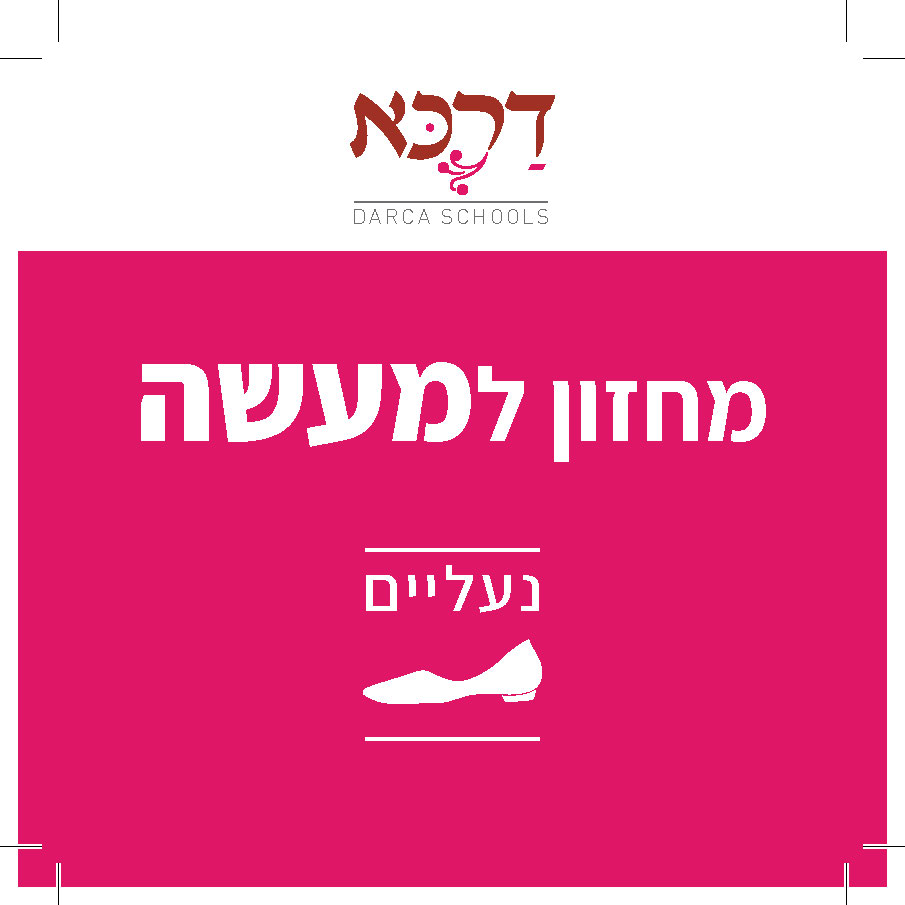 תמונה
תמונה
תמונה
תמונה
כתבו את הסיפור כאן
כתבו את הסיפור כאן
כתבו את הסיפור כאן
כתבו את הסיפור כאן
35